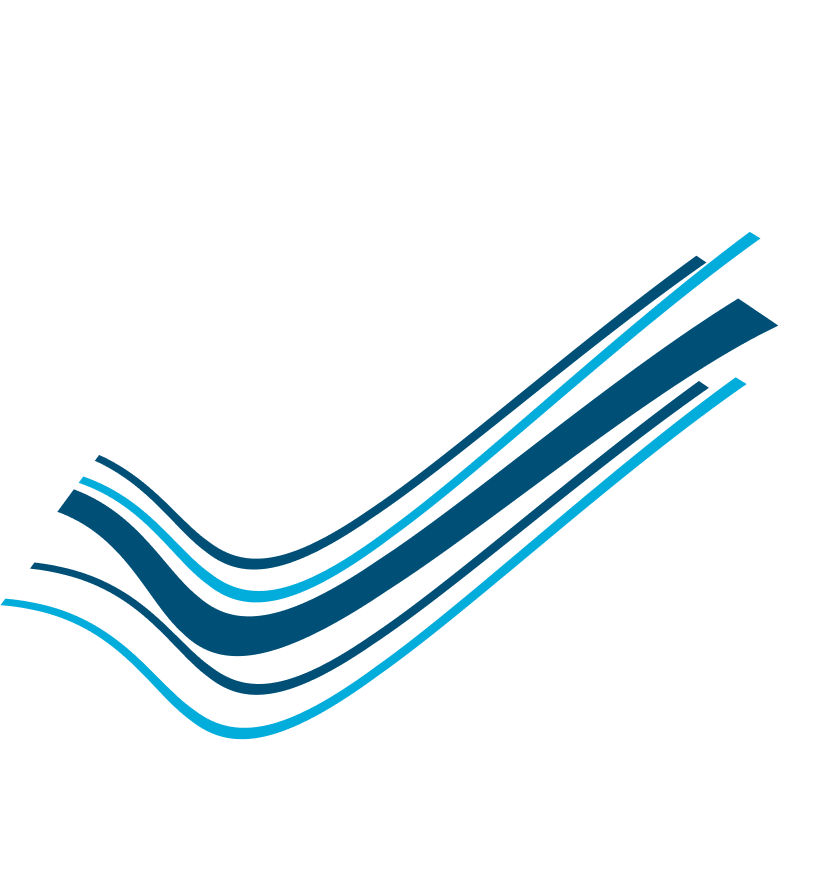 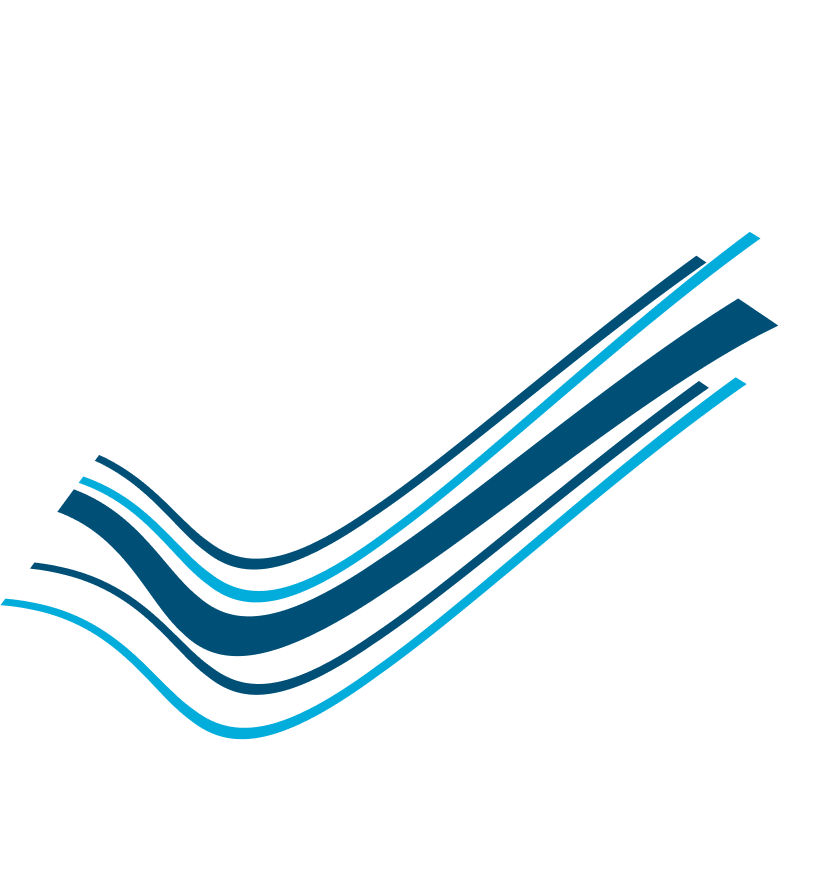 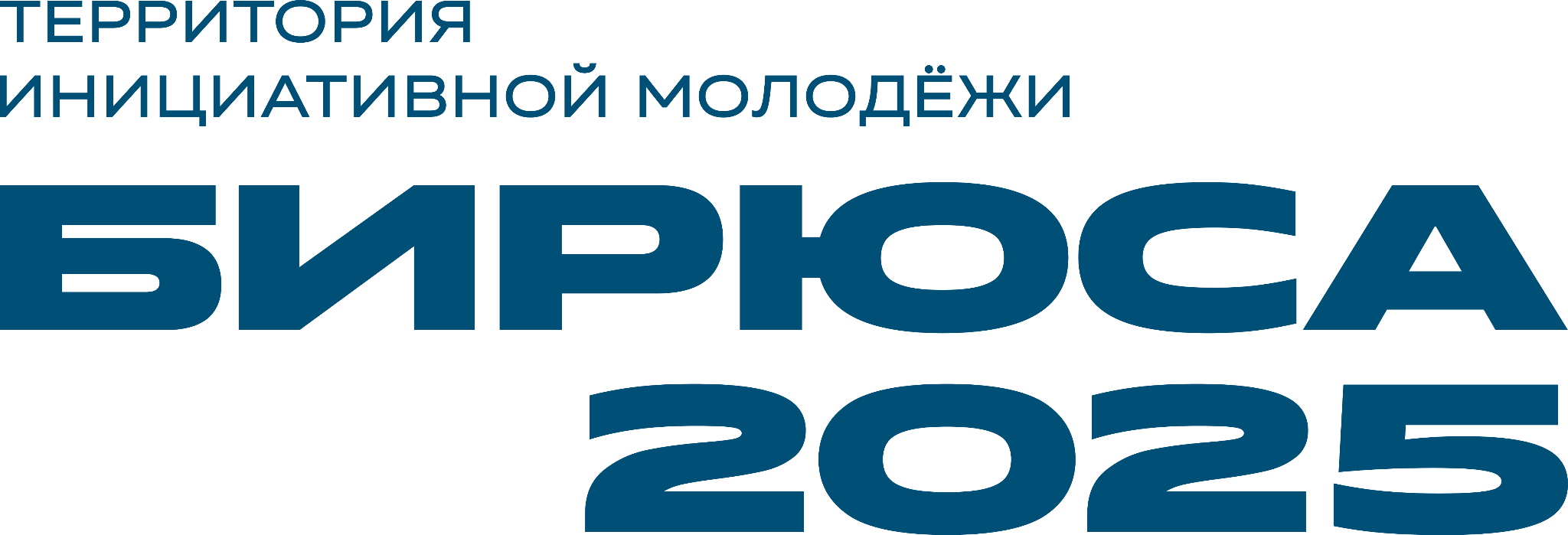 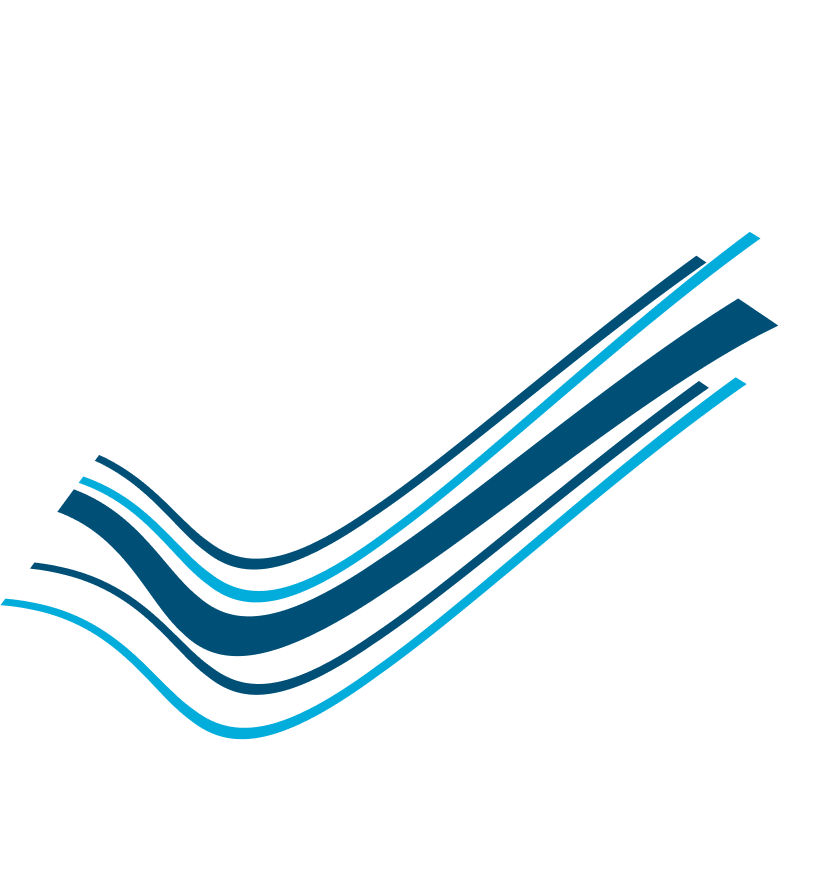 Дарья Леушина
Квиз «Банковские услуги»
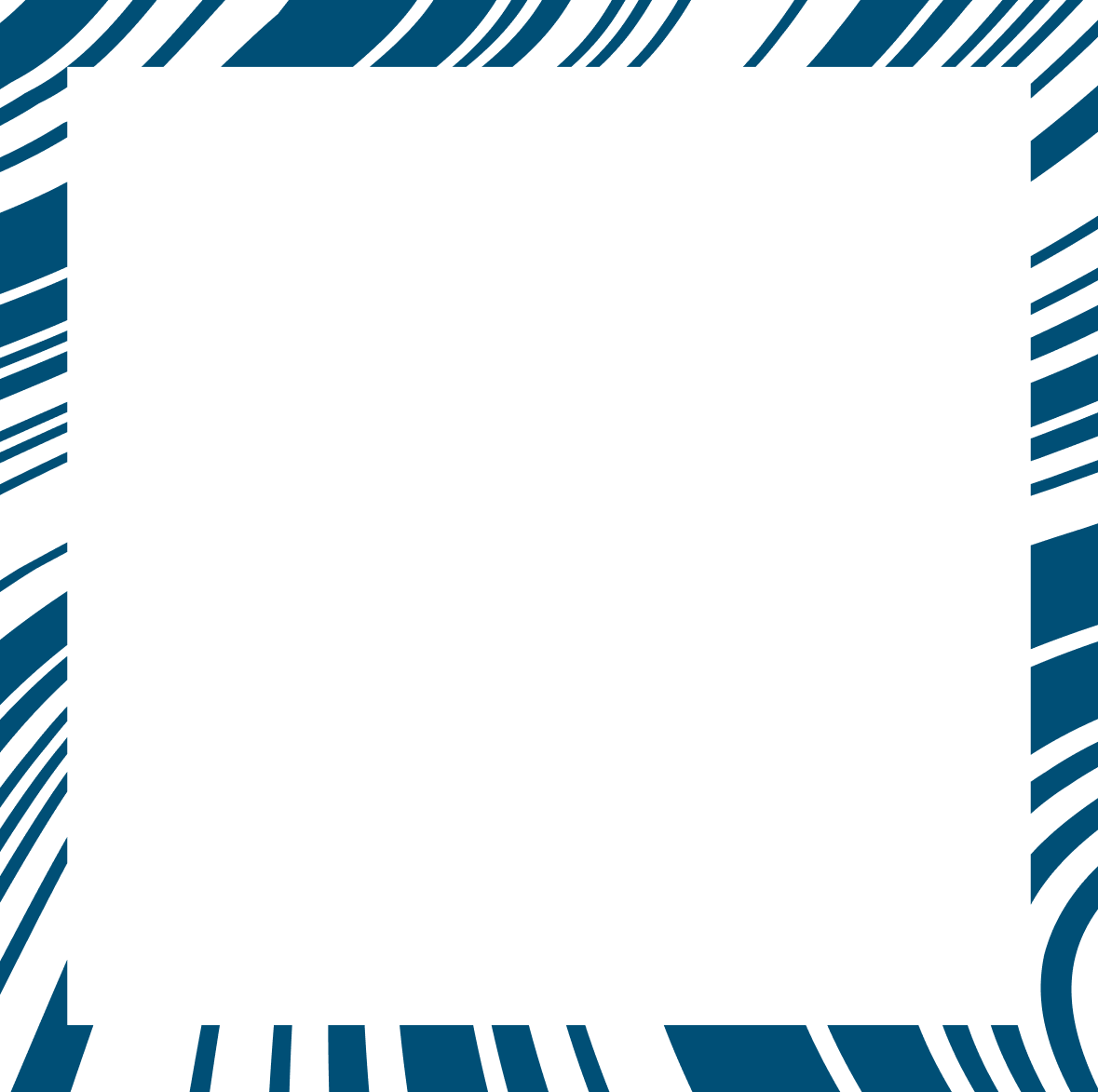 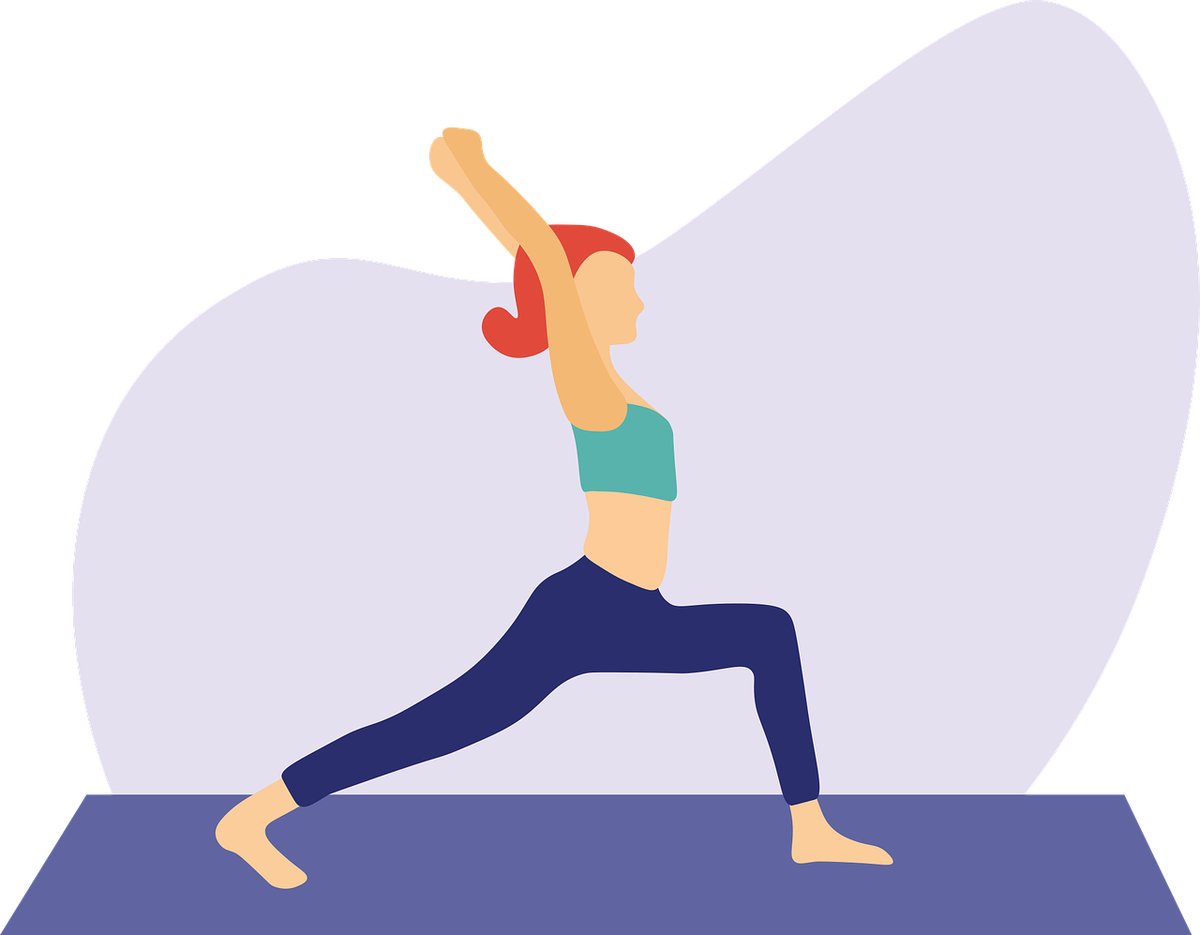 1 раундРазминка
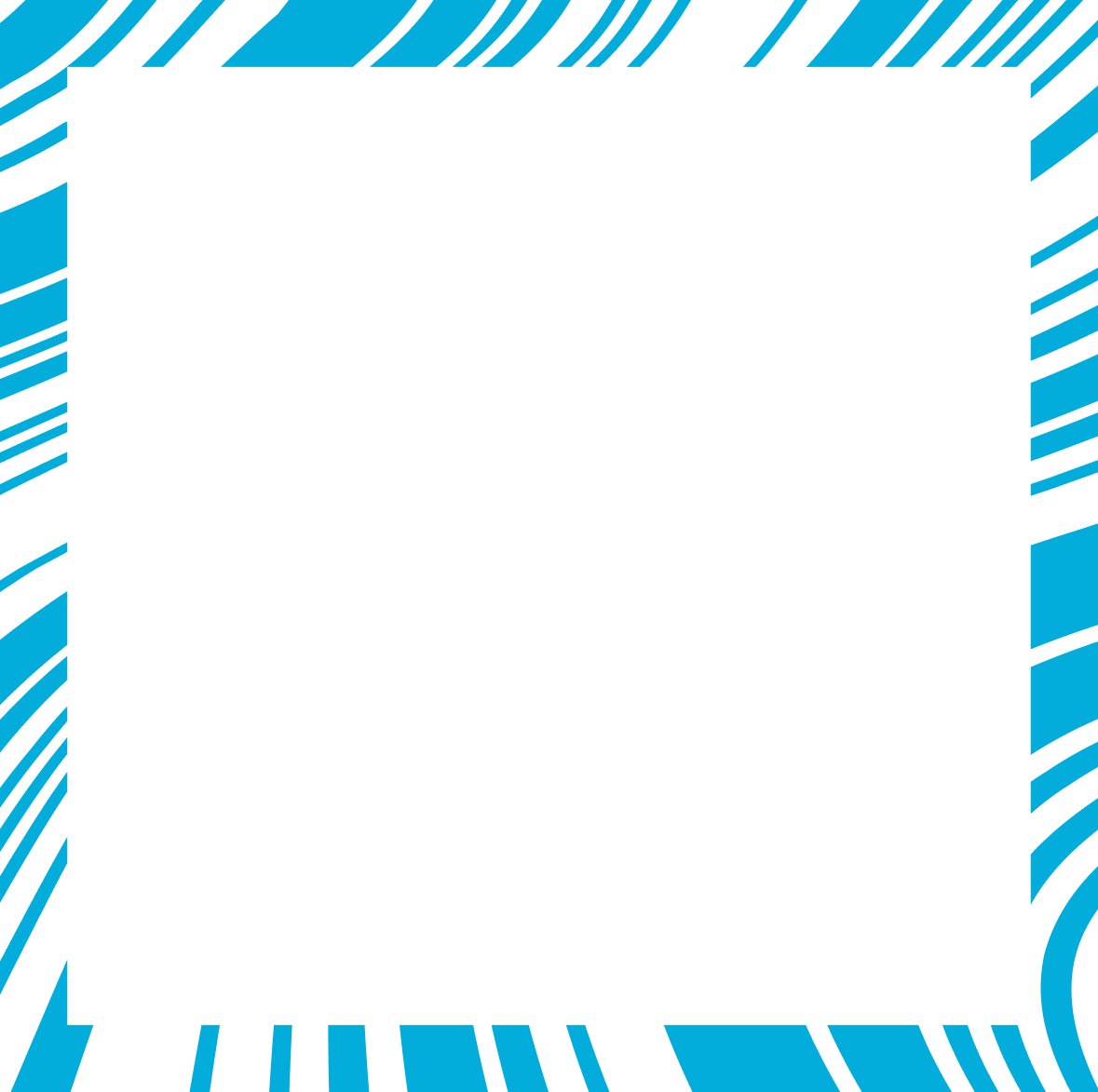 ПРАВИЛА ПЕРВОГО РАУНДА
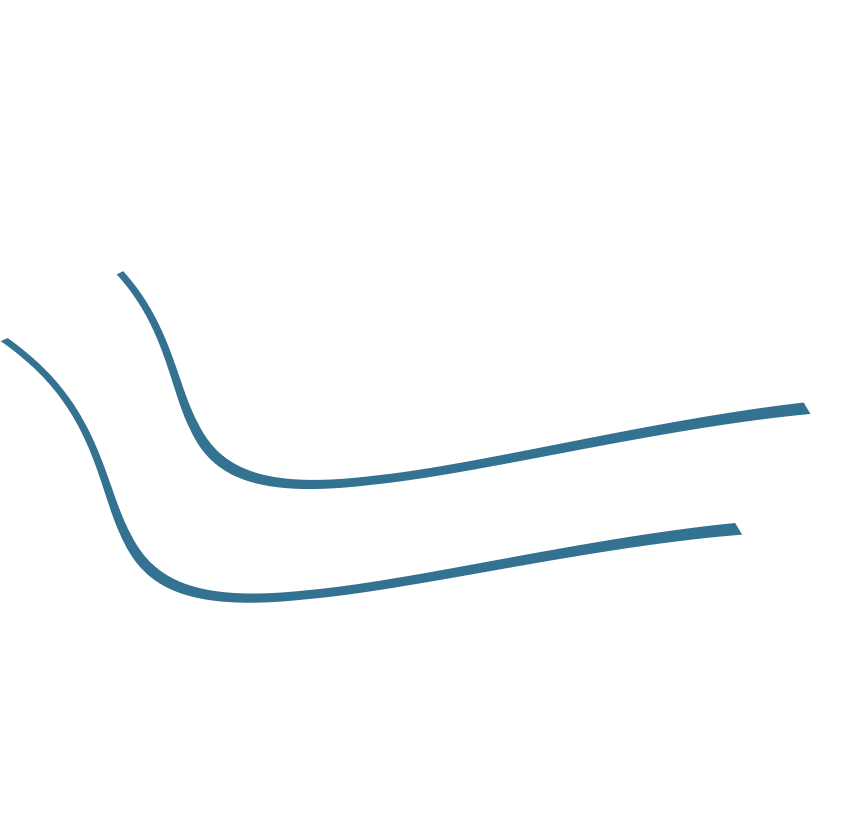 1 ВОПРОС
По какому кредиту обычно ниже процентная ставка?
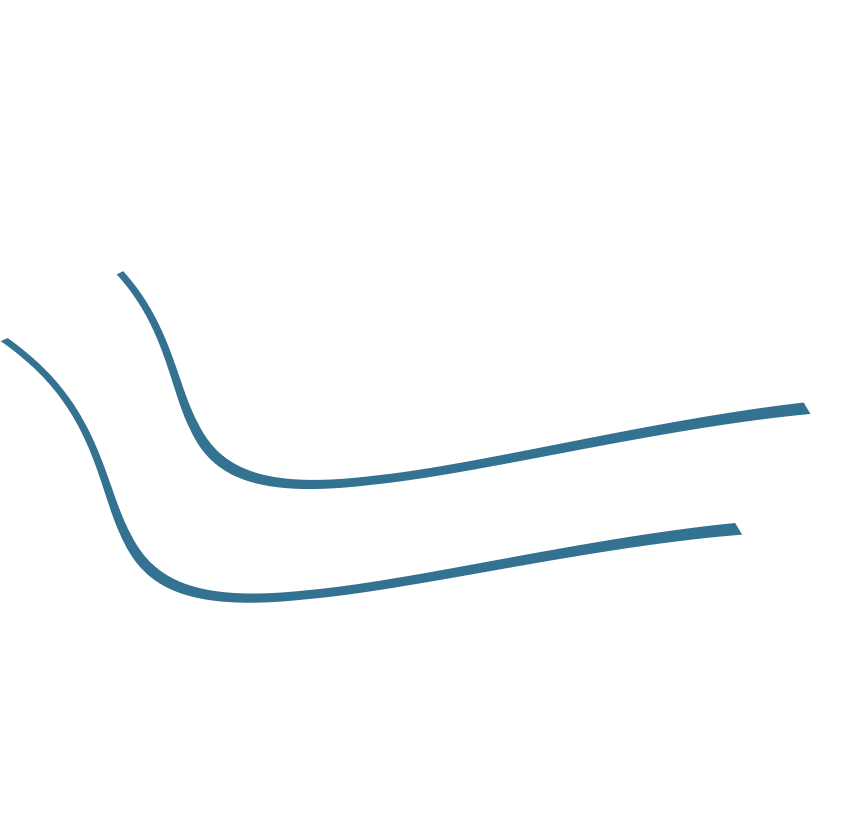 А) Ипотека
Б) Потребительский кредит
В) Автокредит
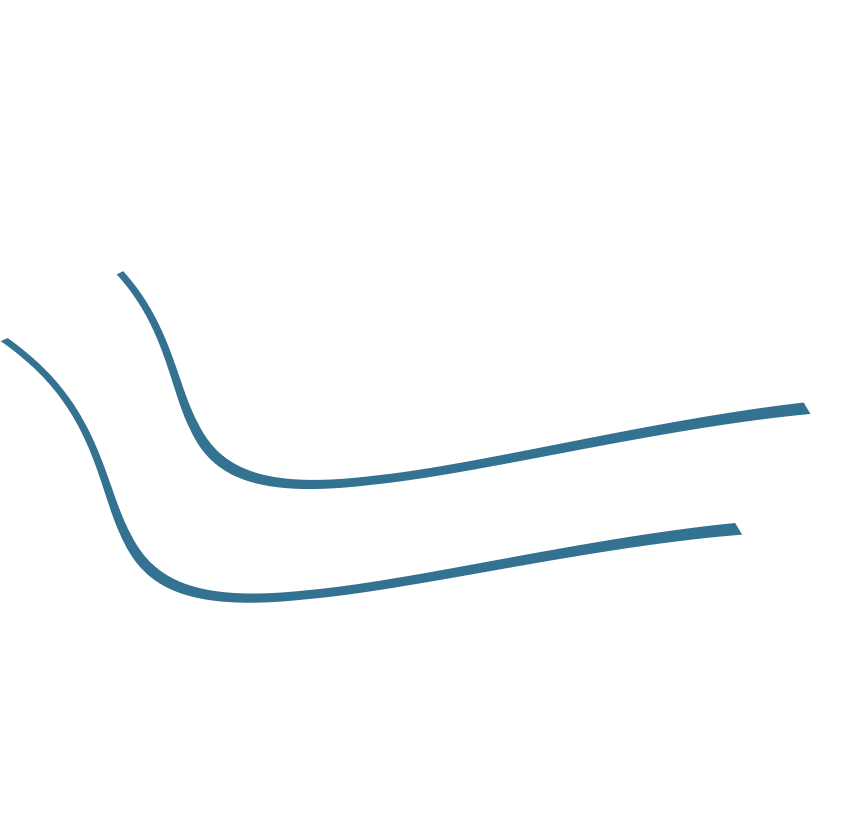 2 ВОПРОС
Лестничный накопительный счет – это…
А) Счет, открытый с целью накопить на лестницу
Б) Счет с изменяющейся ставкой
В) Счет с постоянной ставкой
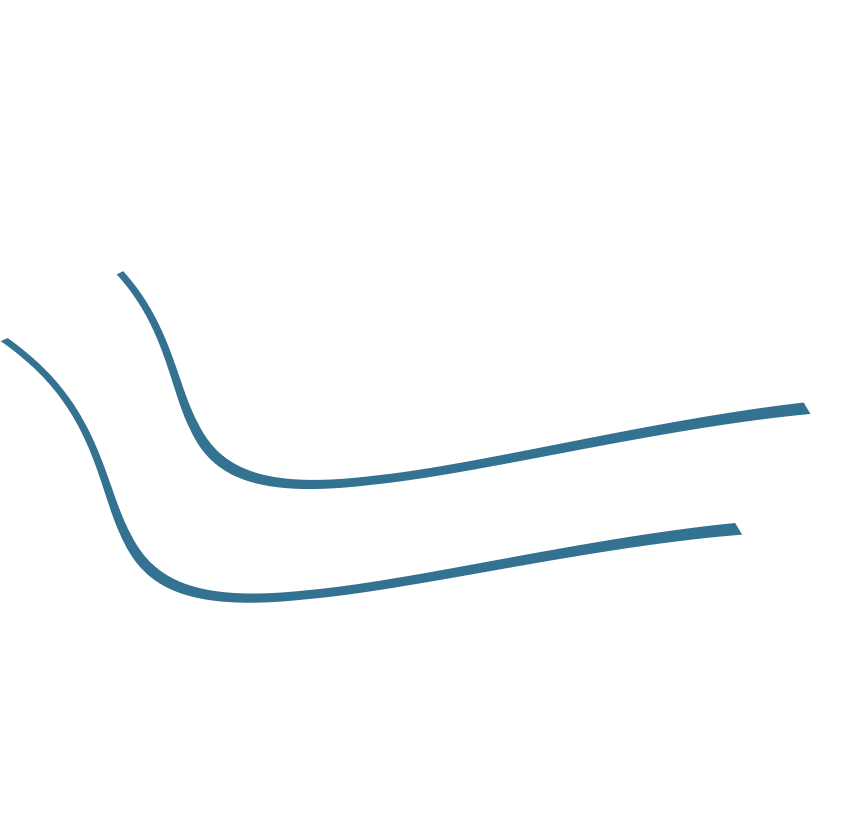 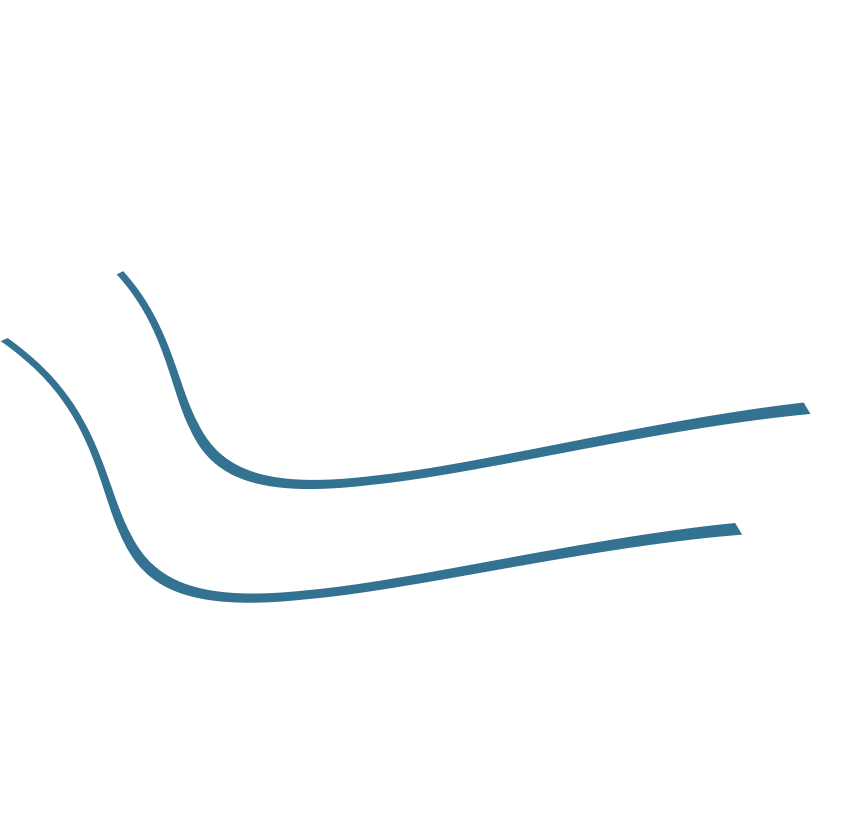 3 ВОПРОС
Какая схема погашения кредитов выгоднее для банка?
А) Дифференцированные платежи
Б) Аннуитетные платежи
В) Дифференцированные и аннуитетные платежи всегда приносят одинаковую прибыль банкам
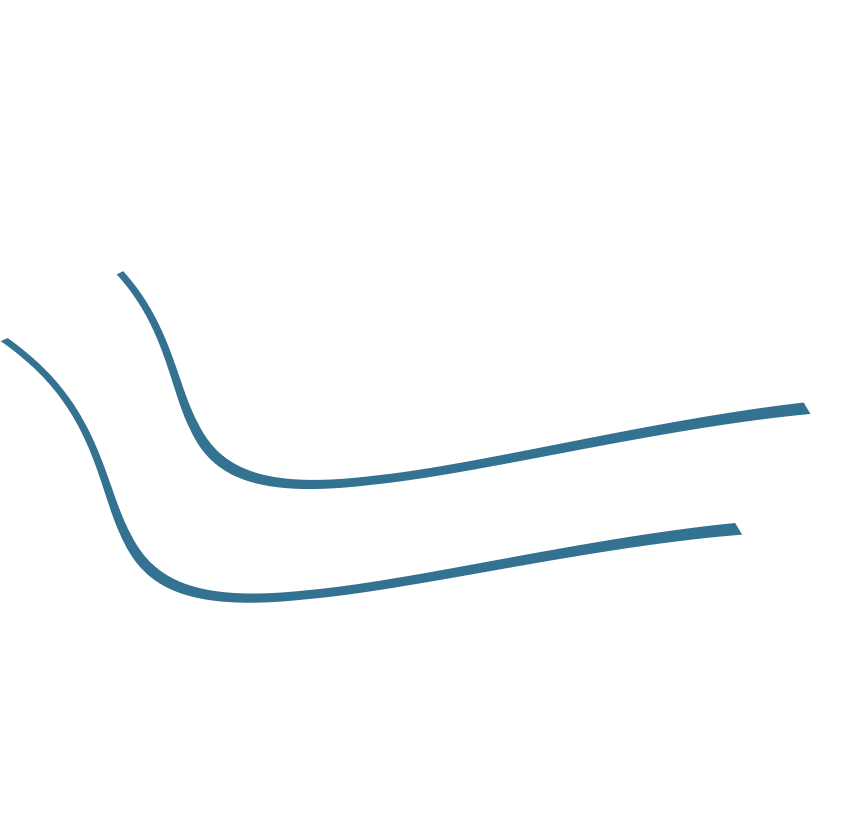 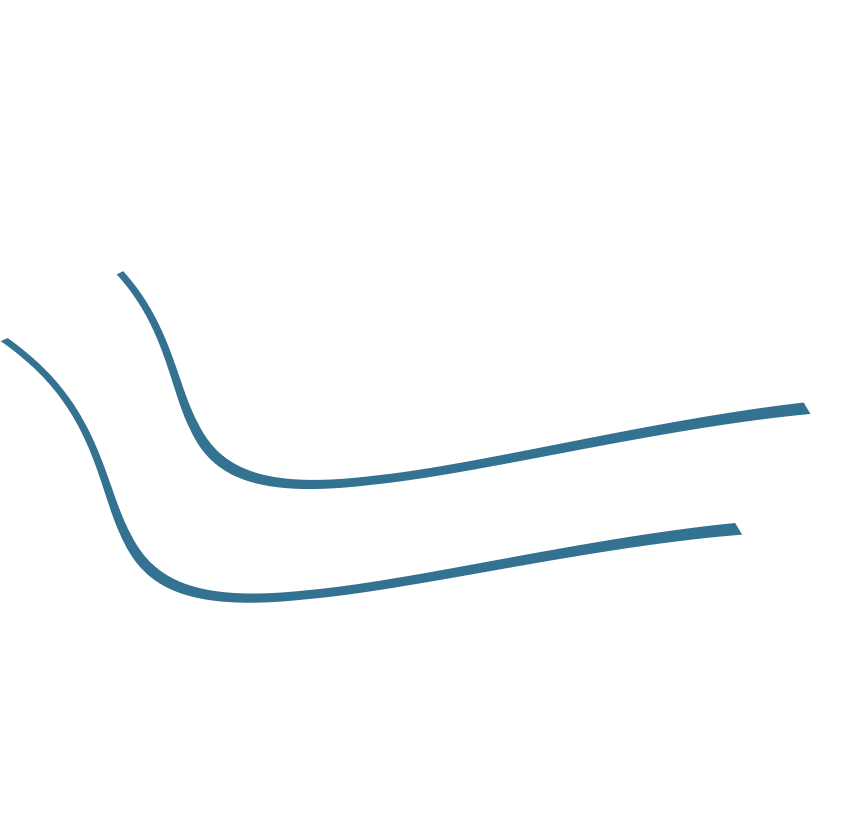 4 ВОПРОС
Где в Древнем Риме чаще всего можно было встретить слово "депозит"?
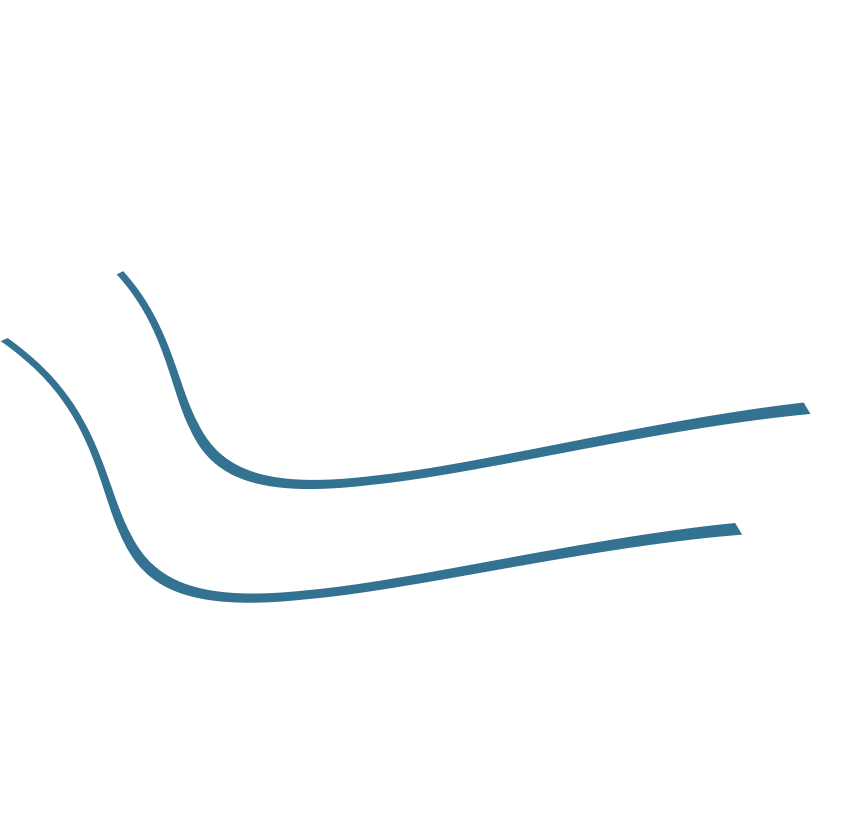 А) На кладбище
Б) В Колизее


В) В магистрате
Г) На рудниках
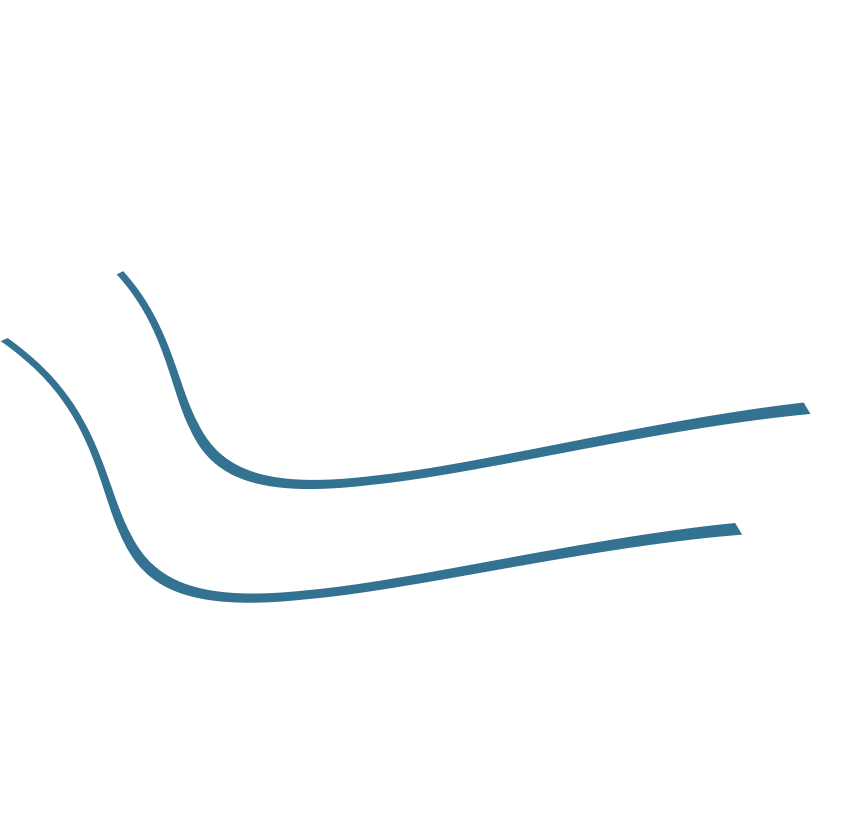 5 ВОПРОС
Что такое POS-кредит?
А) Кредит на покупку Playstation
Б) Кредитная карта с грейс-периодом
В) Кредит в точке продаж (магазине)
Г) Беспроцентная рассрочка
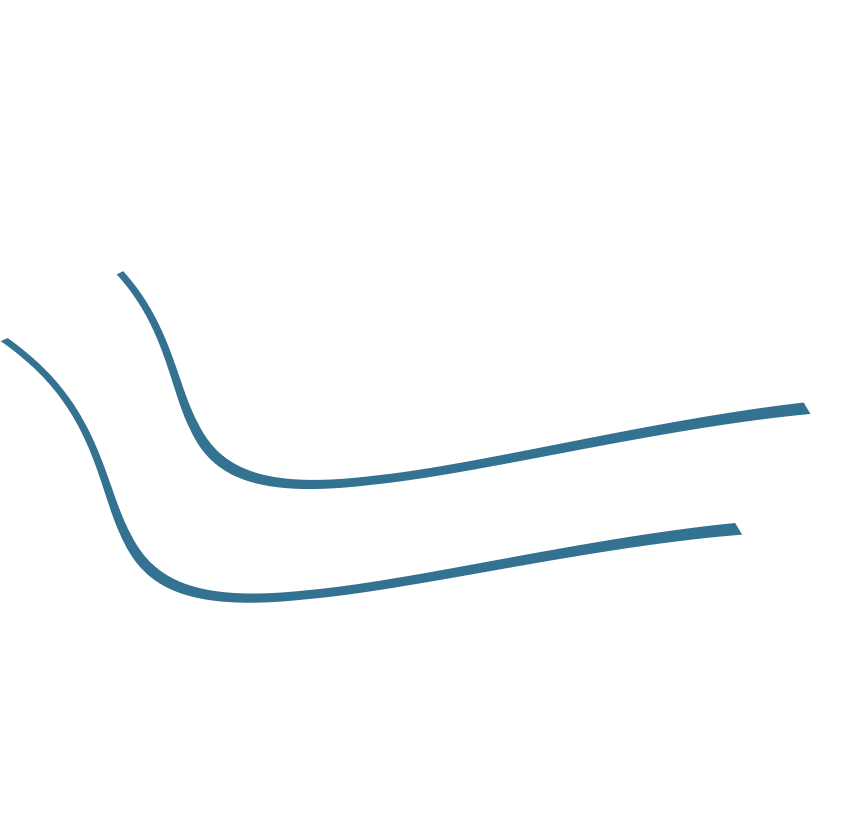 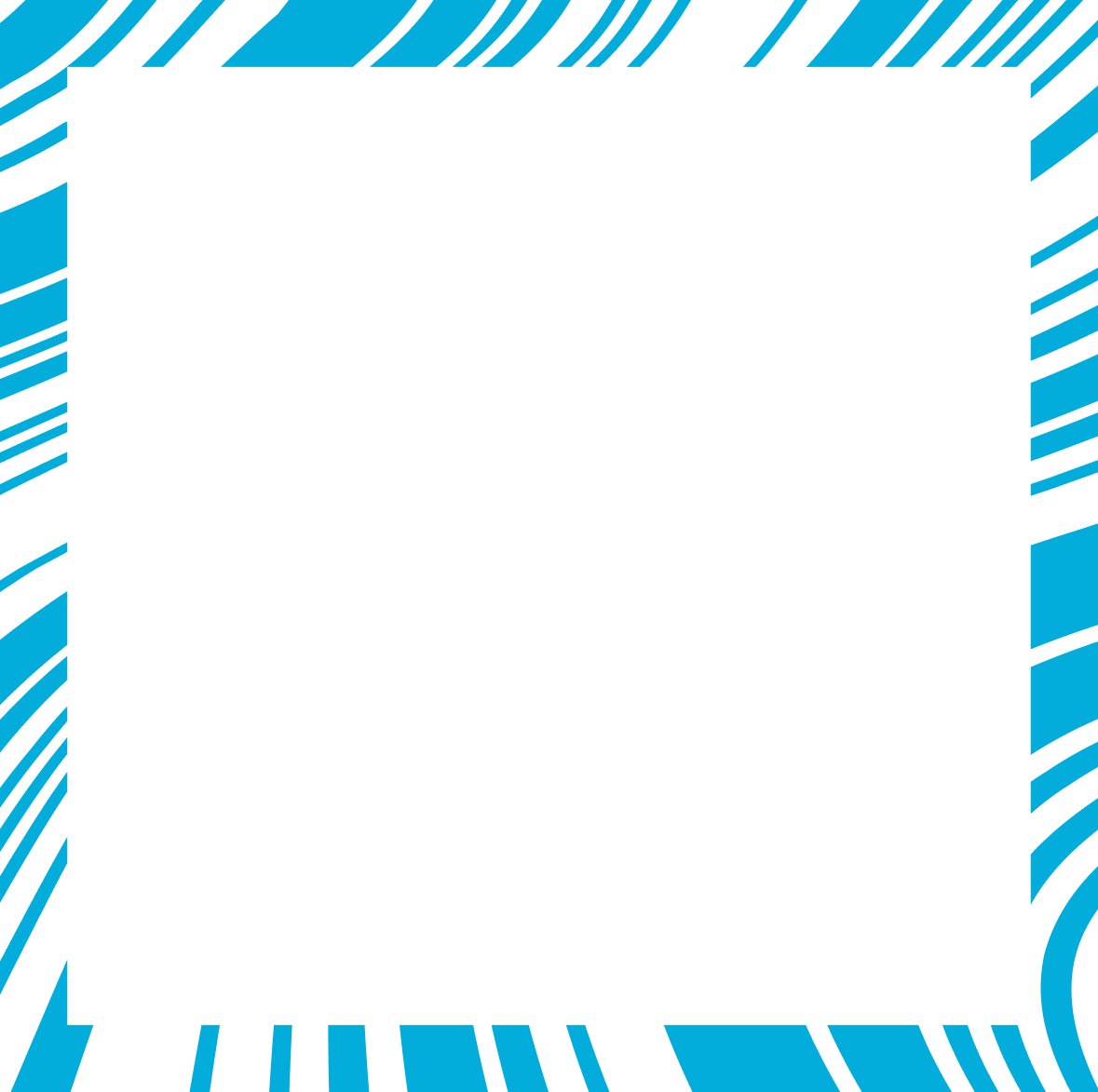 6 ВОПРОС
Перед вами парные предметы, которые в Германии шестнадцатого века использовались, например, владельцами и посетителями кабаков. Эти предметы считаются прообразом
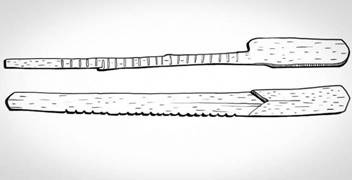 А) Сберегательного сертификата
Б) Платежного чека
В) Кредитной карты
Г) Калькулятора
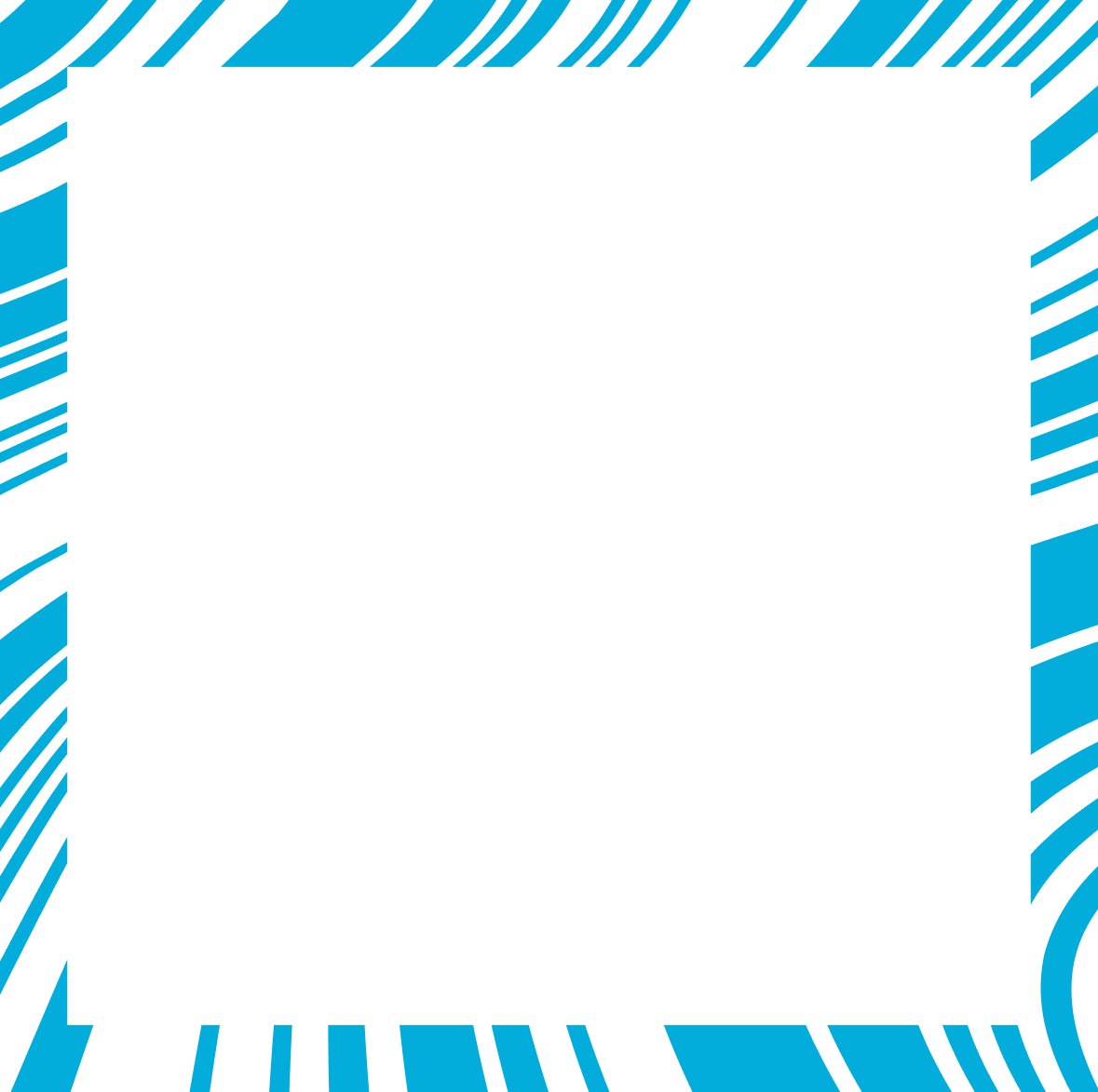 7 ВОПРОС
Как называется финансовая услуга, суть которой сводится к перекредитованию на более выгодных условиях?
А) Кредитная история
Б) Кредитные каникулы
В) Рефинансирование
Г) Консолидация задолженностей
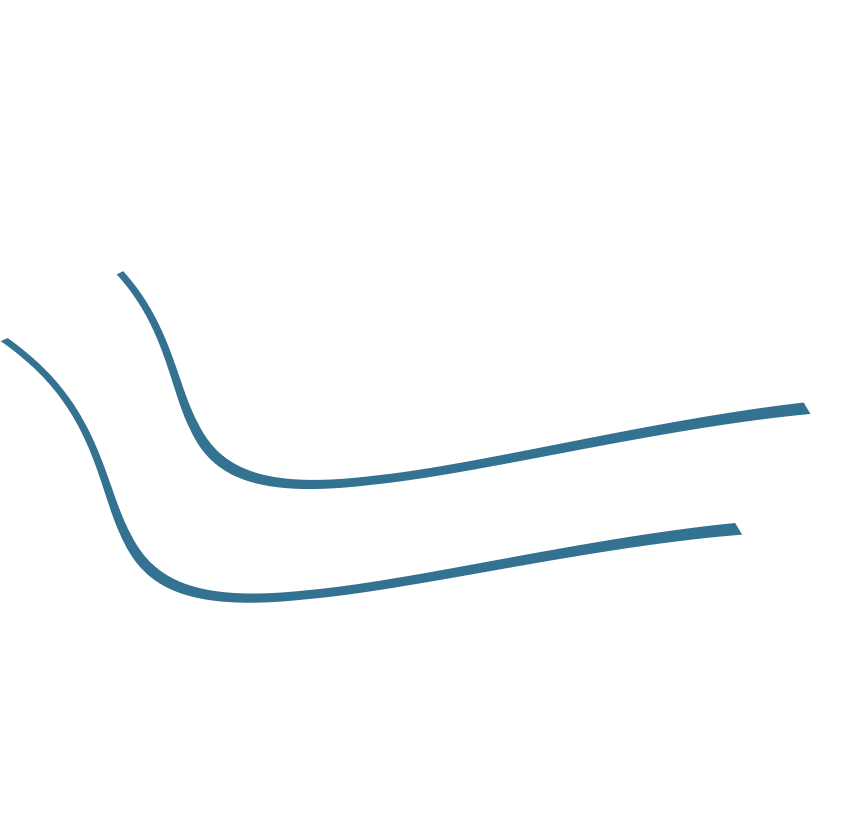 8 ВОПРОС
Какие вклады называют «спящими»?
А) Открытые в банке, у которого впоследствии была отозвана лицензия
Б) Вклады до востребования
В) Вклады, по которым запрещено пополнение или частичное снятие
Г) Невостребованные вклады
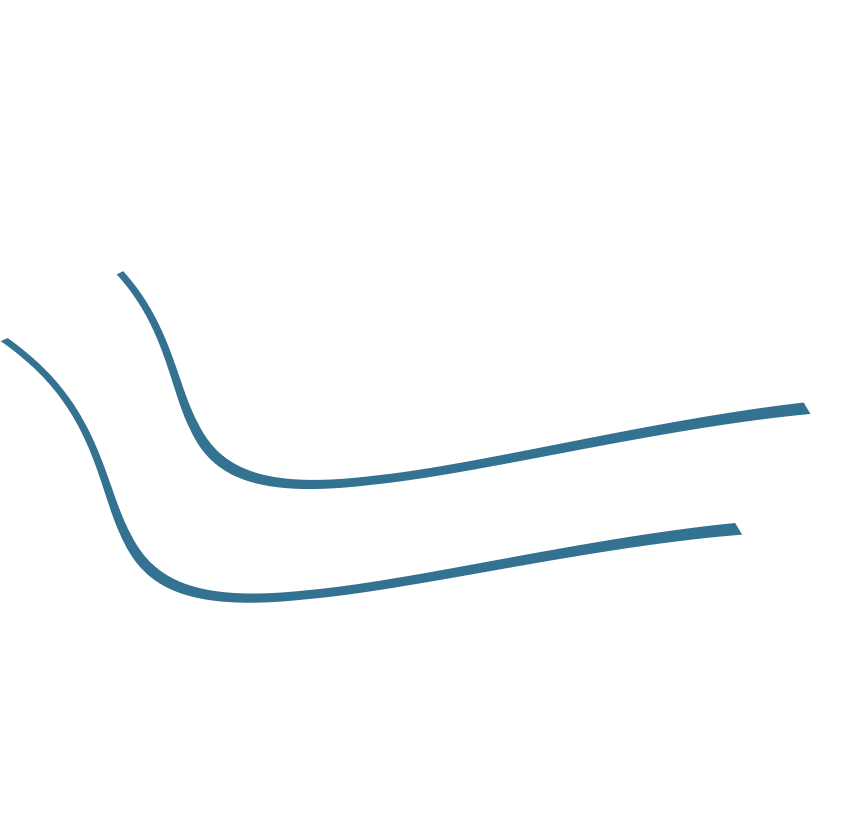 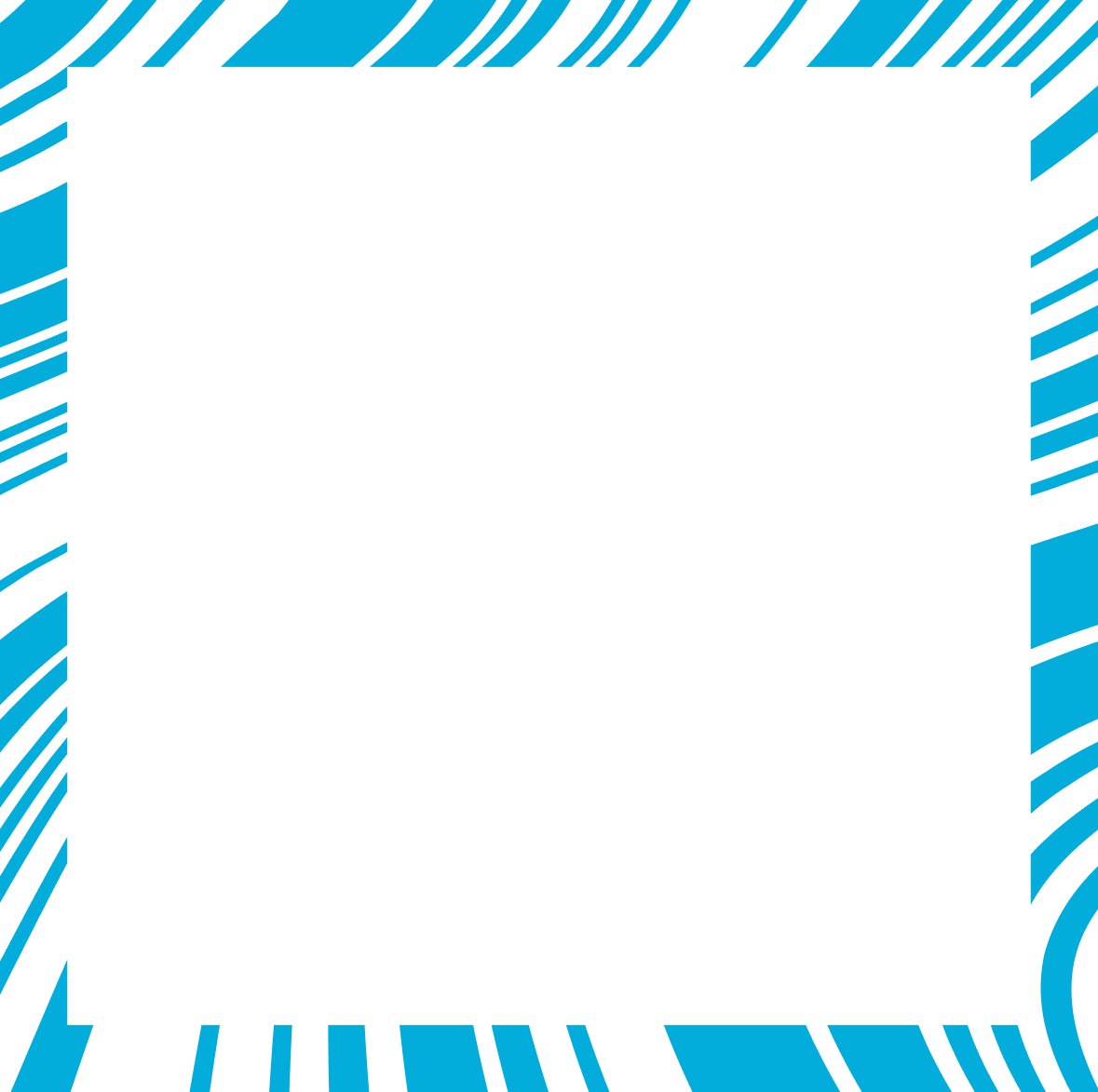 9 ВОПРОС
Первый и единственный в мире памятник пластиковой банковской карте находится в этом российском городе:
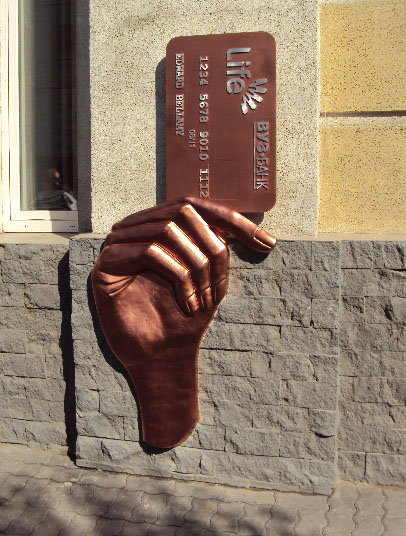 А) Красноярск
Б) Москва
В) Новосибирск
Г) Екатеринбург
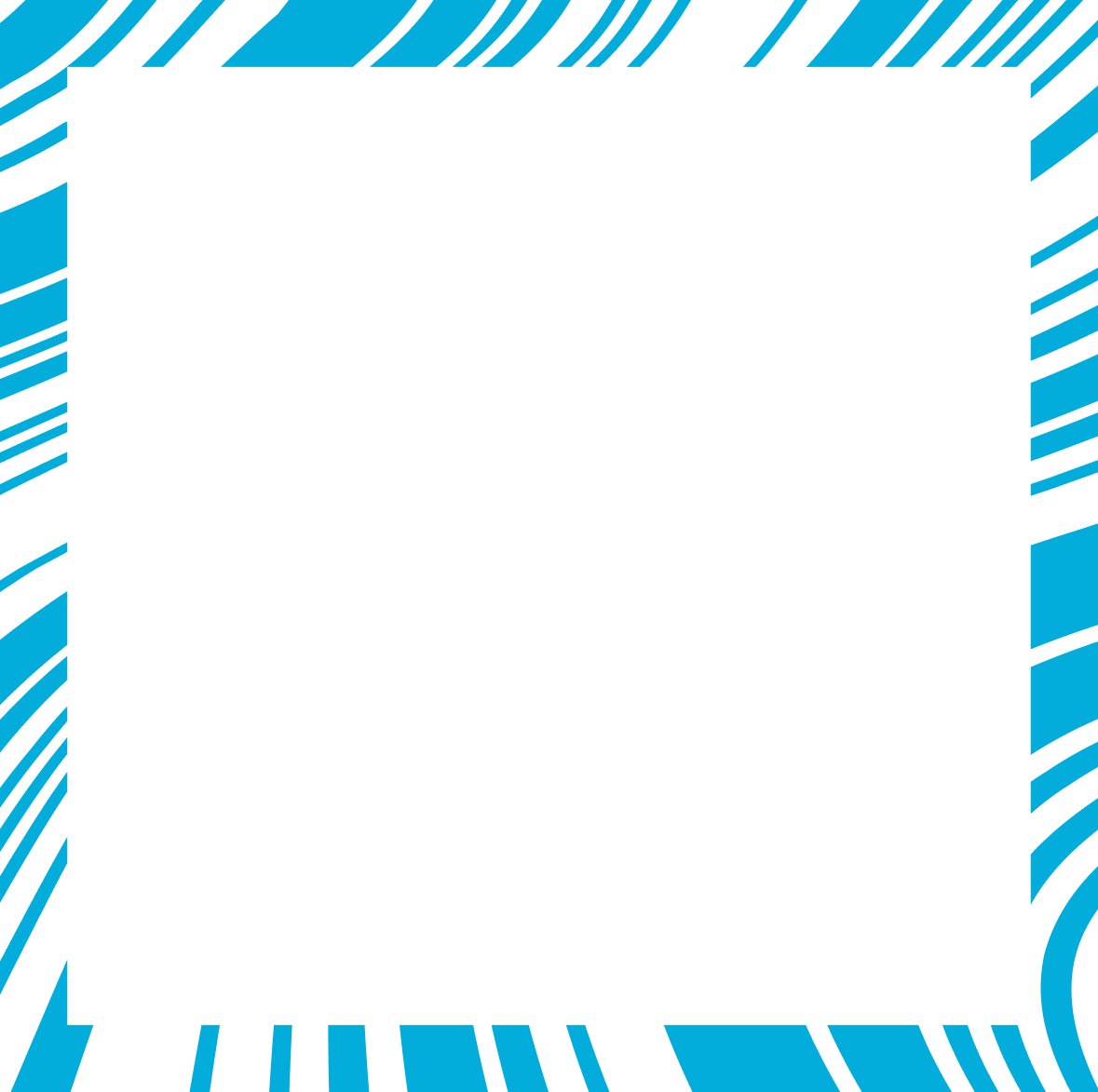 10 ВОПРОС
Какую услугу рекламирует этот рекламный плакат?
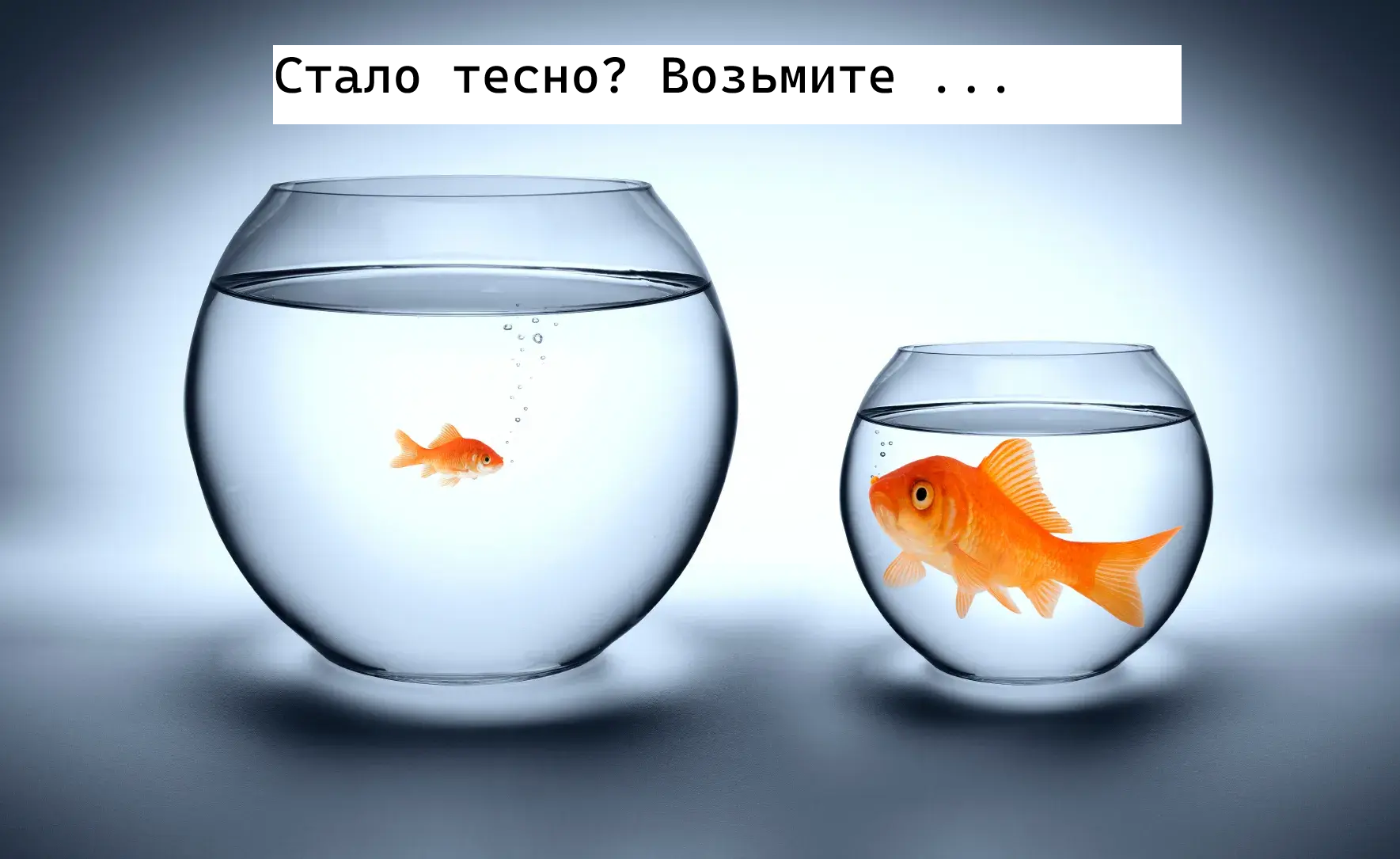 А) Вклад
Б) Ипотека
В) Автокредит
Г) Накопительный счет
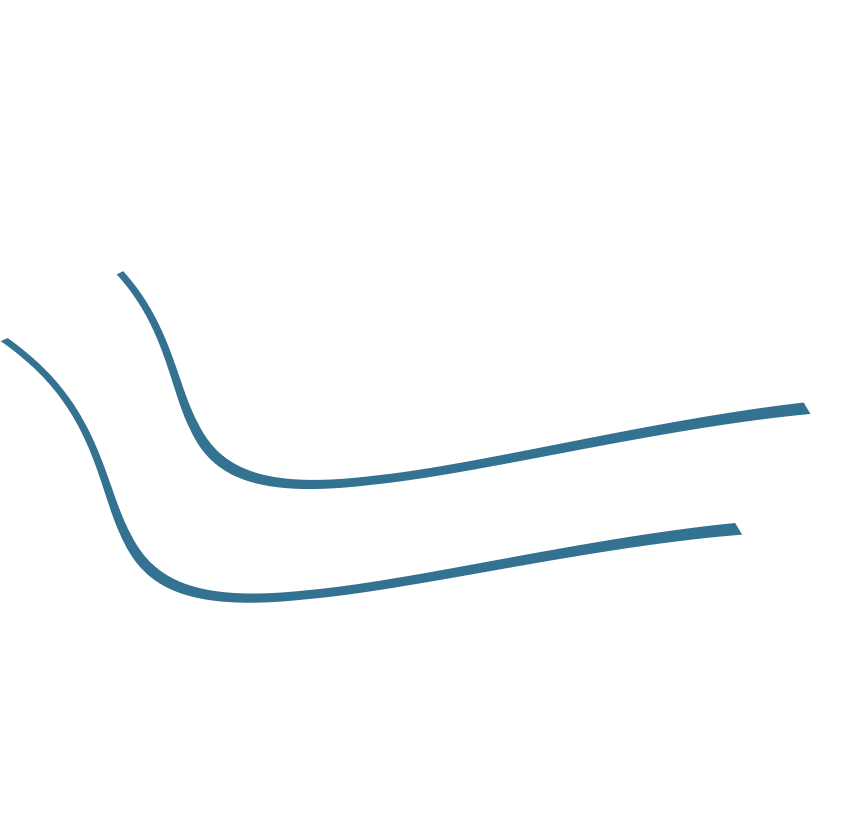 11 ВОПРОС
Термин кредит образован от латинского слова credere, означающего это
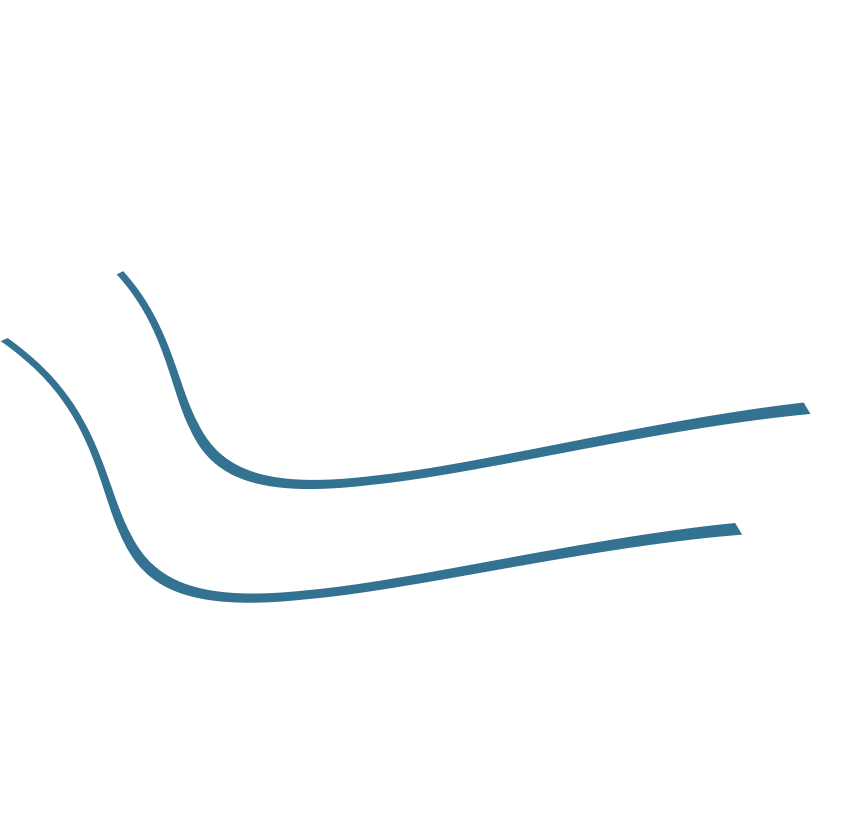 А) Доверять
Б) Зарабатывать

В) Распределять
Г) Оценивать
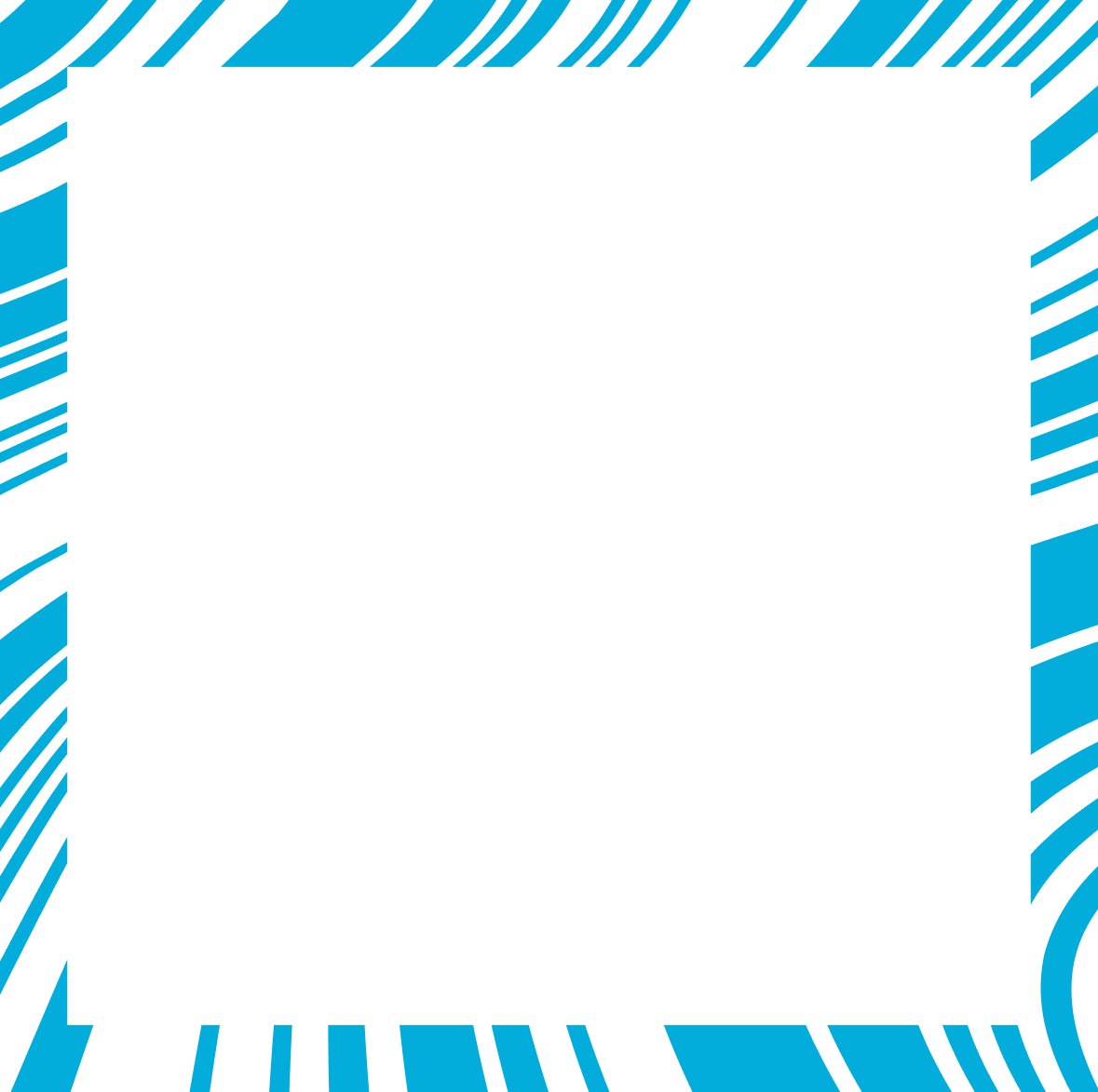 12 ВОПРОС
Выберите верное утверждение
А) Доход по вкладу – это пассивный доход
Б) Процентные ставки по вкладам, открытым дистанционно и в офисе банка, не могут отличаться
В) Досрочное закрытие вклада не ведет к потере большей части дохода по нему
Г) При автоматической пролонгации вклада условия по нему всегда сохраняются прежними
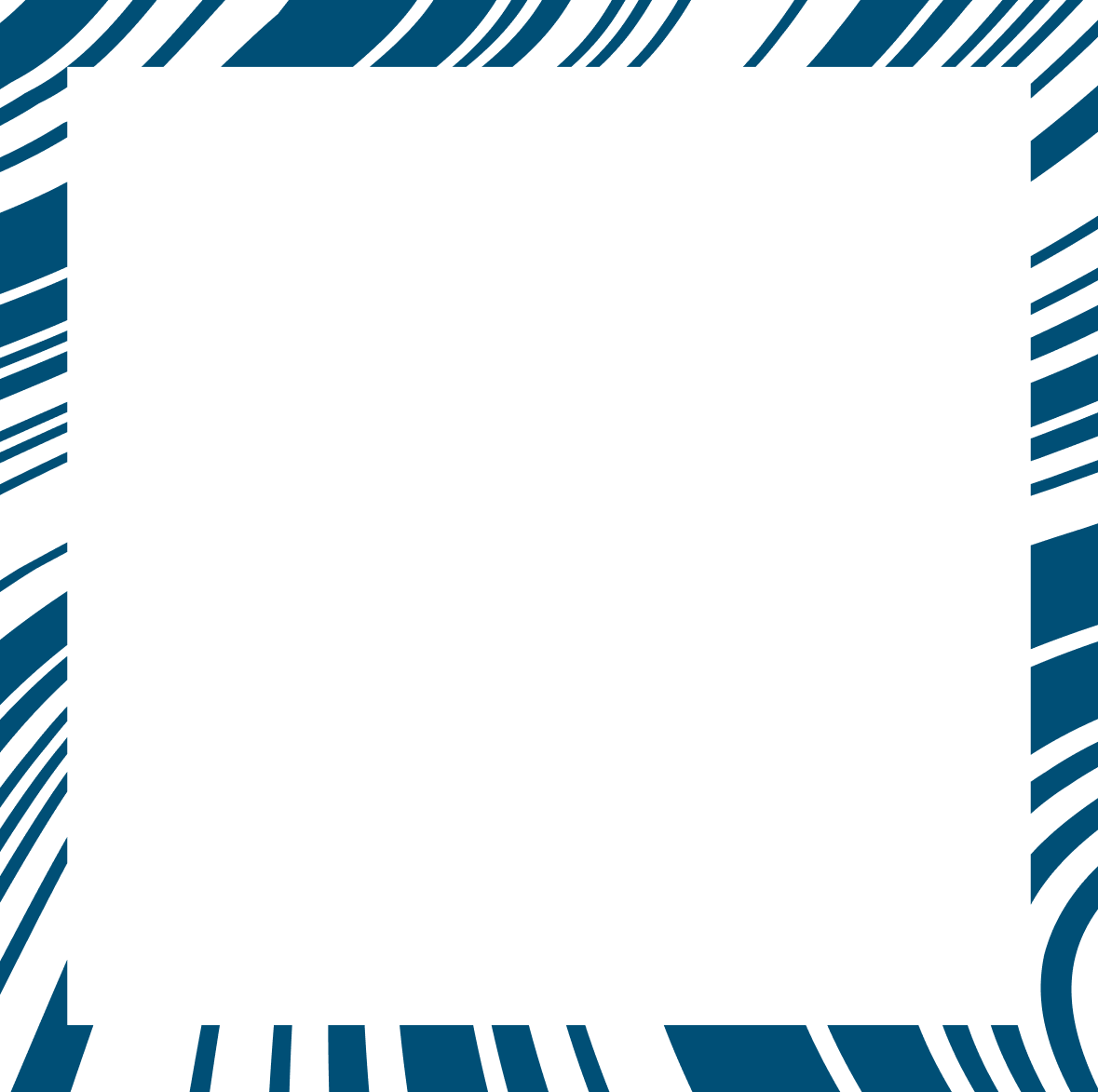 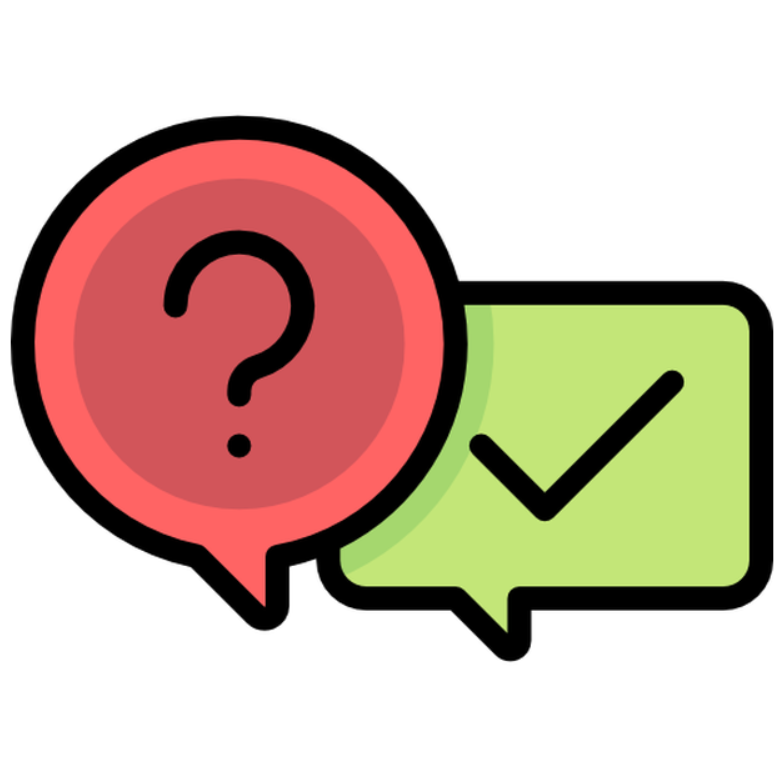 1 РАУНДОТВЕТЫ
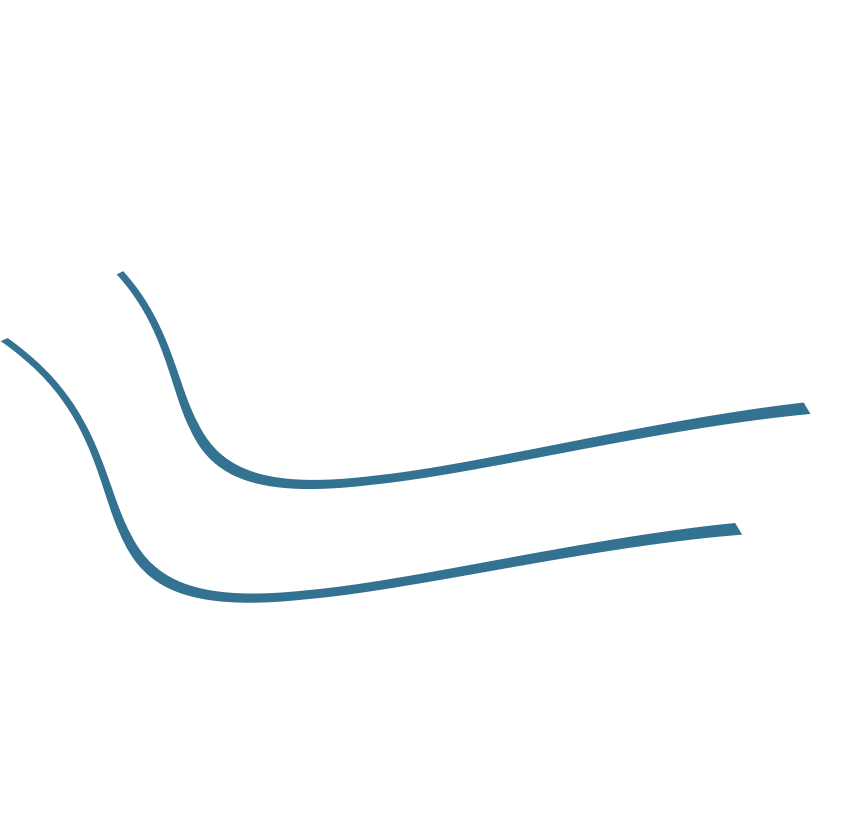 1 ВОПРОС
По какому кредиту обычно ниже проценты?
А) Ипотека
Проценты по такому кредиту обычно ниже, так как он предоставляется на очень долгий срок (банк сможет больше заработать).
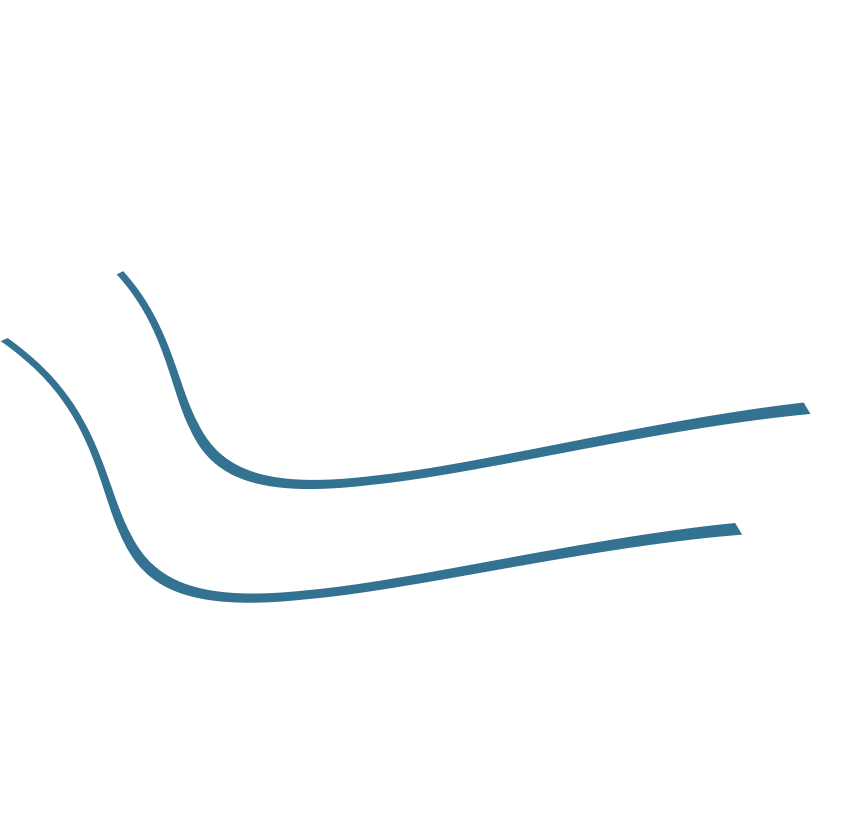 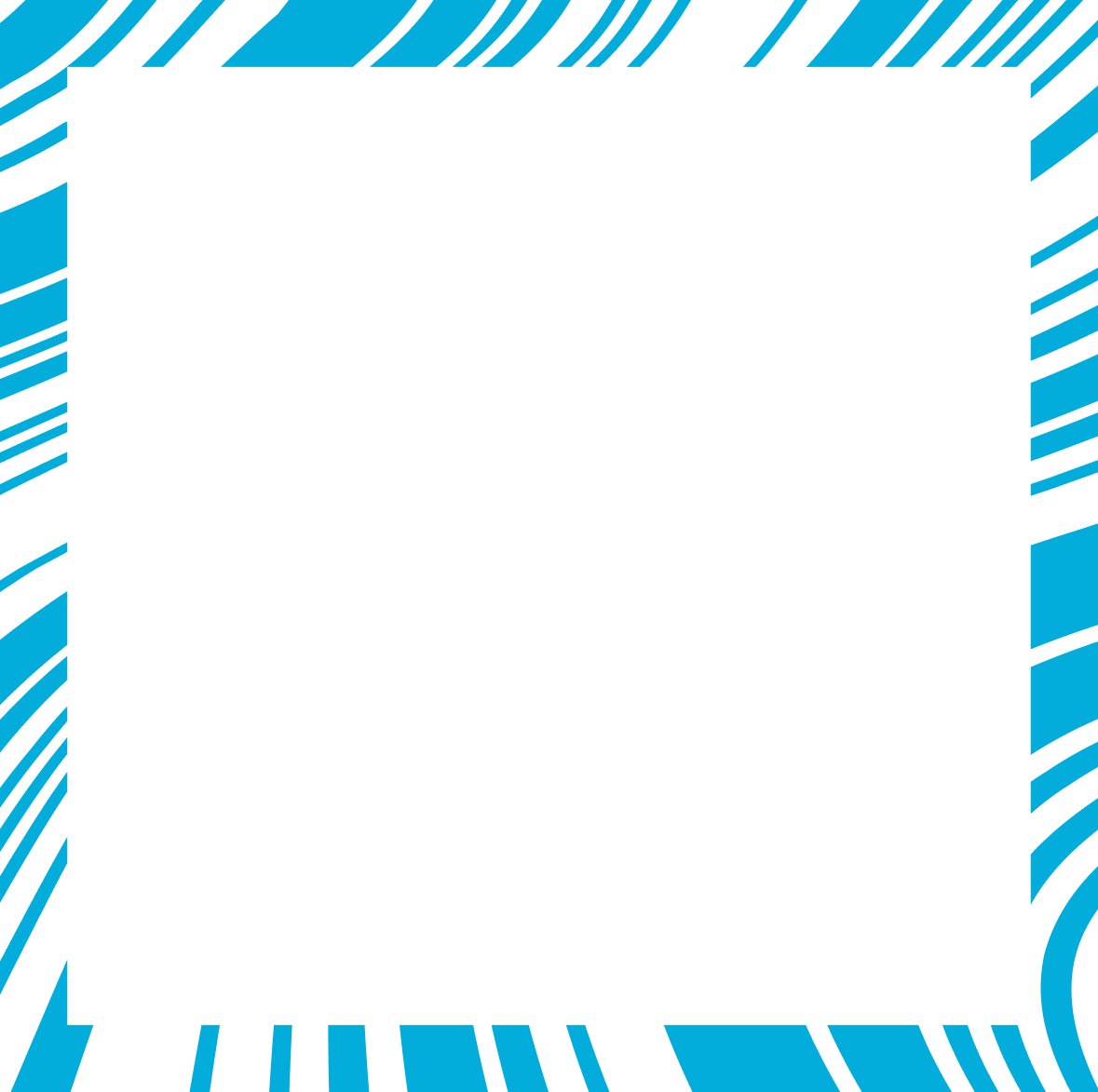 2 ВОПРОС
Лестничный накопительный счет – это…
Б) Счет с изменяющейся ставкой
Обычно это маркетинговый ход, с помощью которого банкиры стимулируют клиентов хранить деньги как можно дольше.
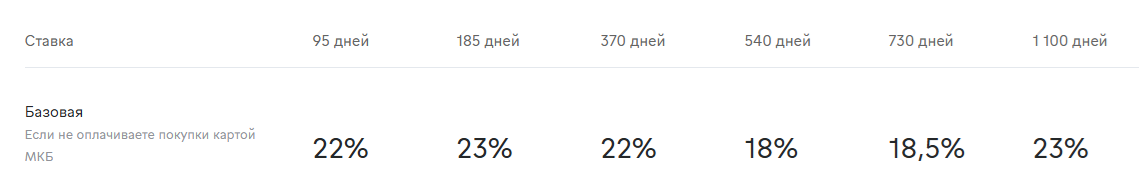 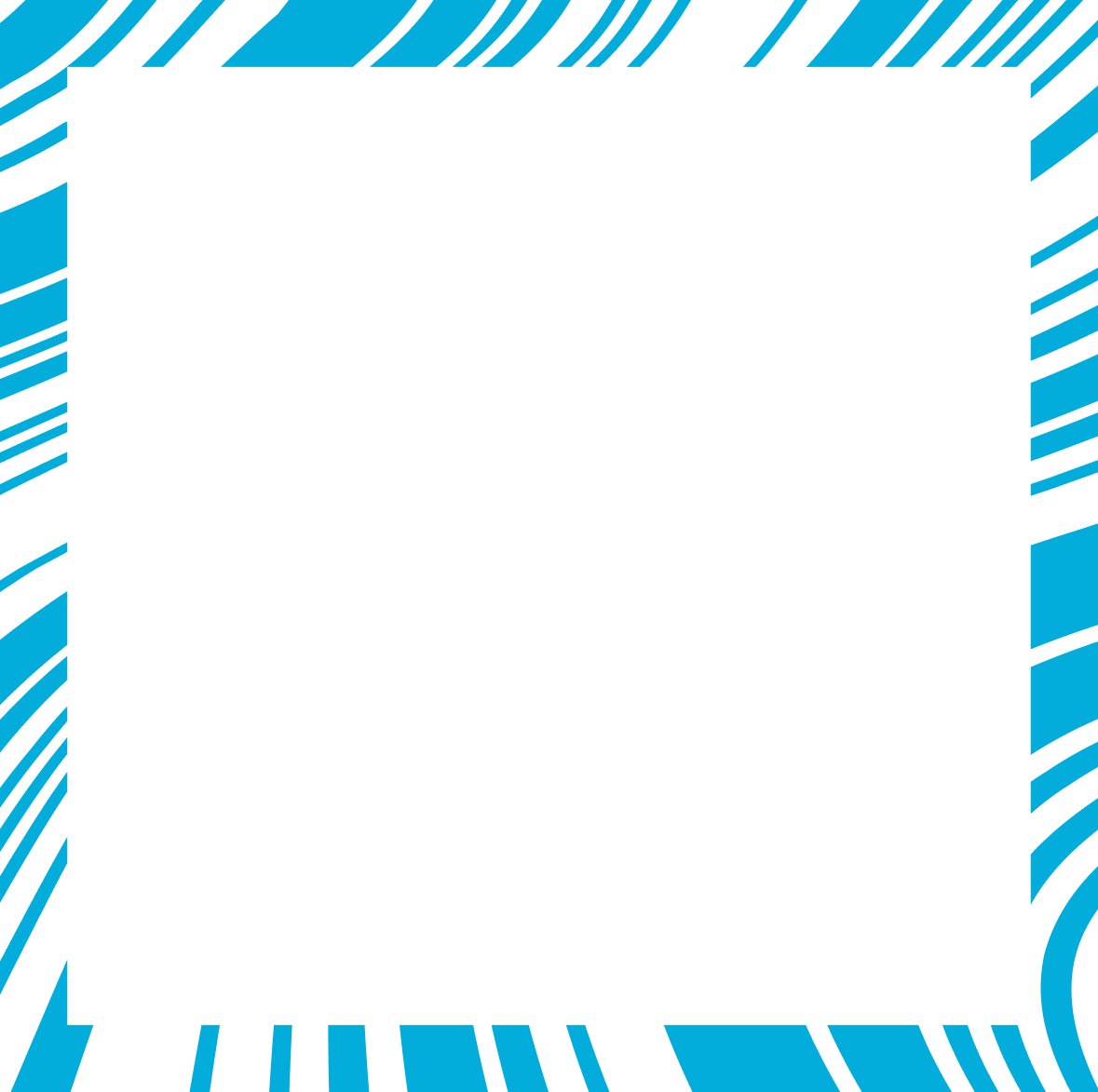 3 ВОПРОС
Какая схема погашения кредитов выгоднее для банка?
Б) Аннуитетные платежи
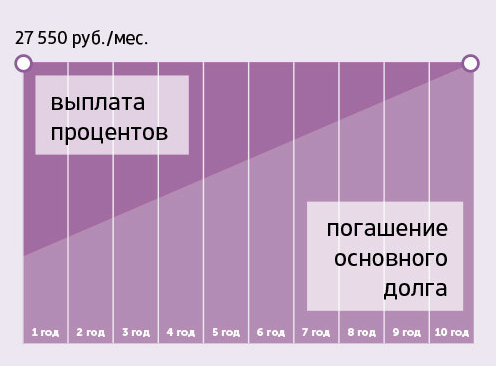 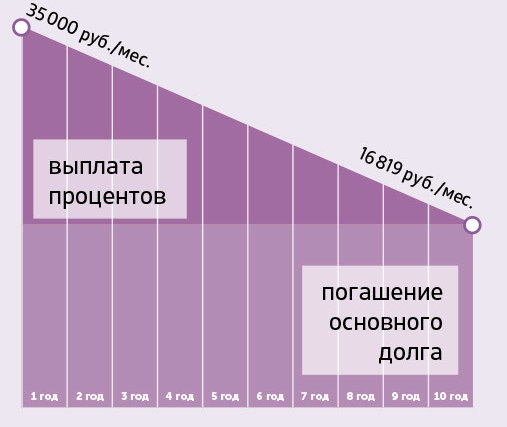 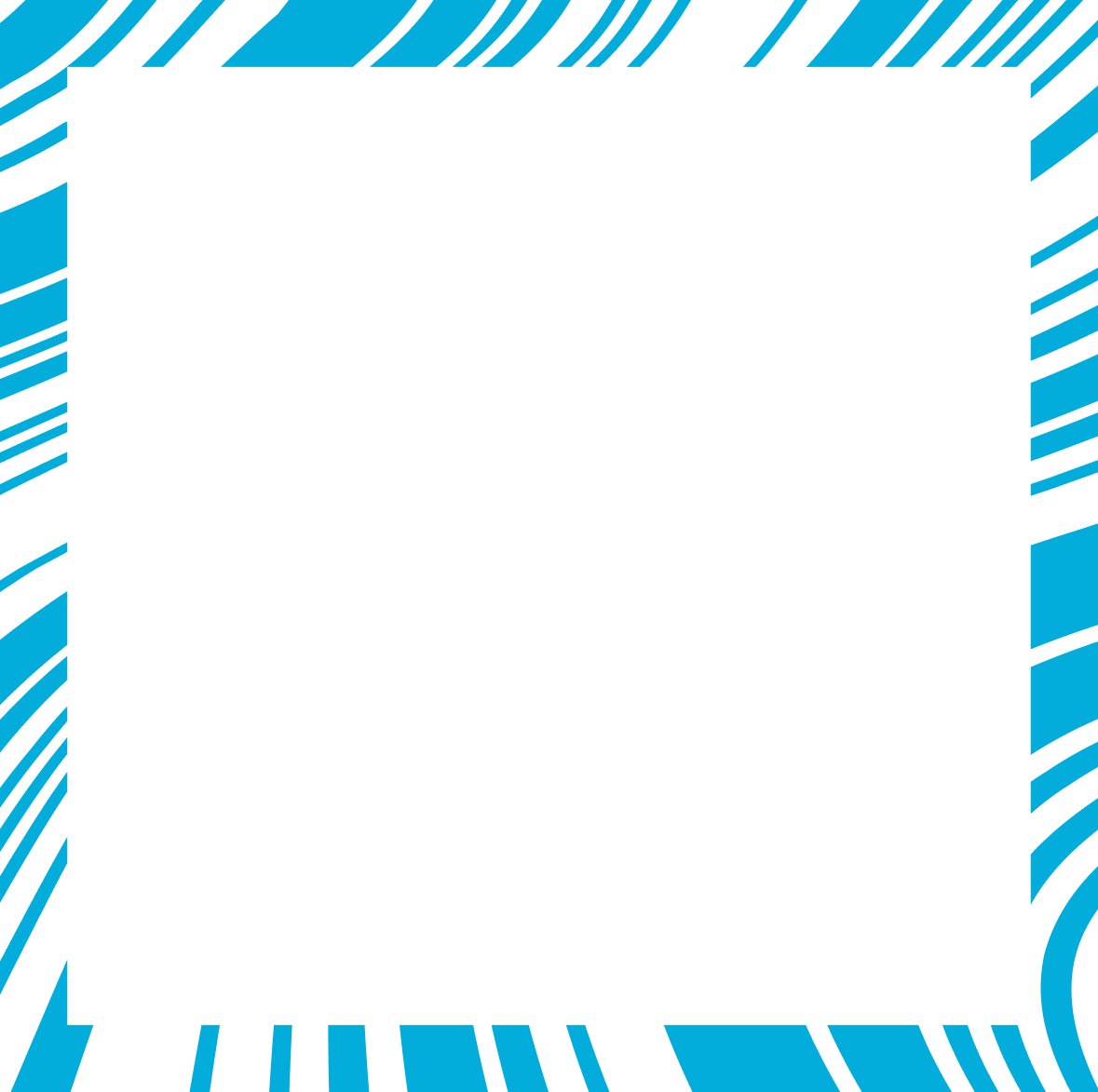 4 ВОПРОС
Где в Древнем Риме чаще всего можно было встретить слово "депозит"?
А) На кладбище
Dipositus — здесь покоится.
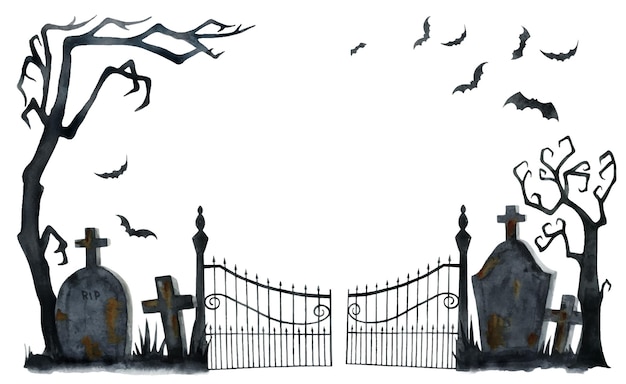 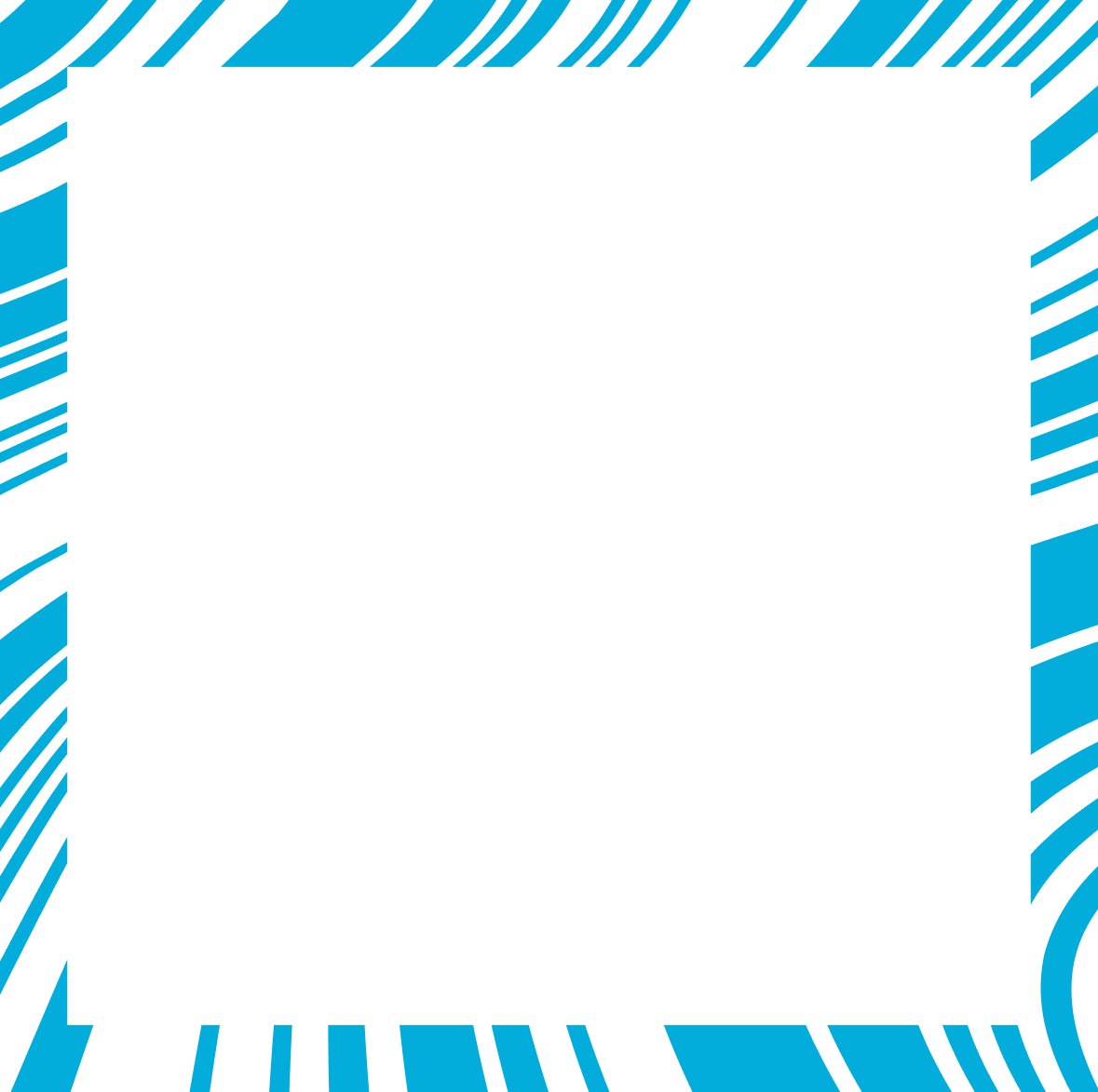 5 ВОПРОС
Что такое POS-кредит?
В) Кредит в точке продаж (магазине)
Сокращение от «point of sales», т.е. точка продаж.
POS-кредиты экономят время и силы заемщика.Но главная опасность таких кредитов — у вас нет времени все как следует изучить и обдумать предложение. Процентные ставки по банковским POS-кредитам обычно ниже, чем по кредитным картам, но выше, чем по потребительским кредитам, оформленным в том же банке напрямую.
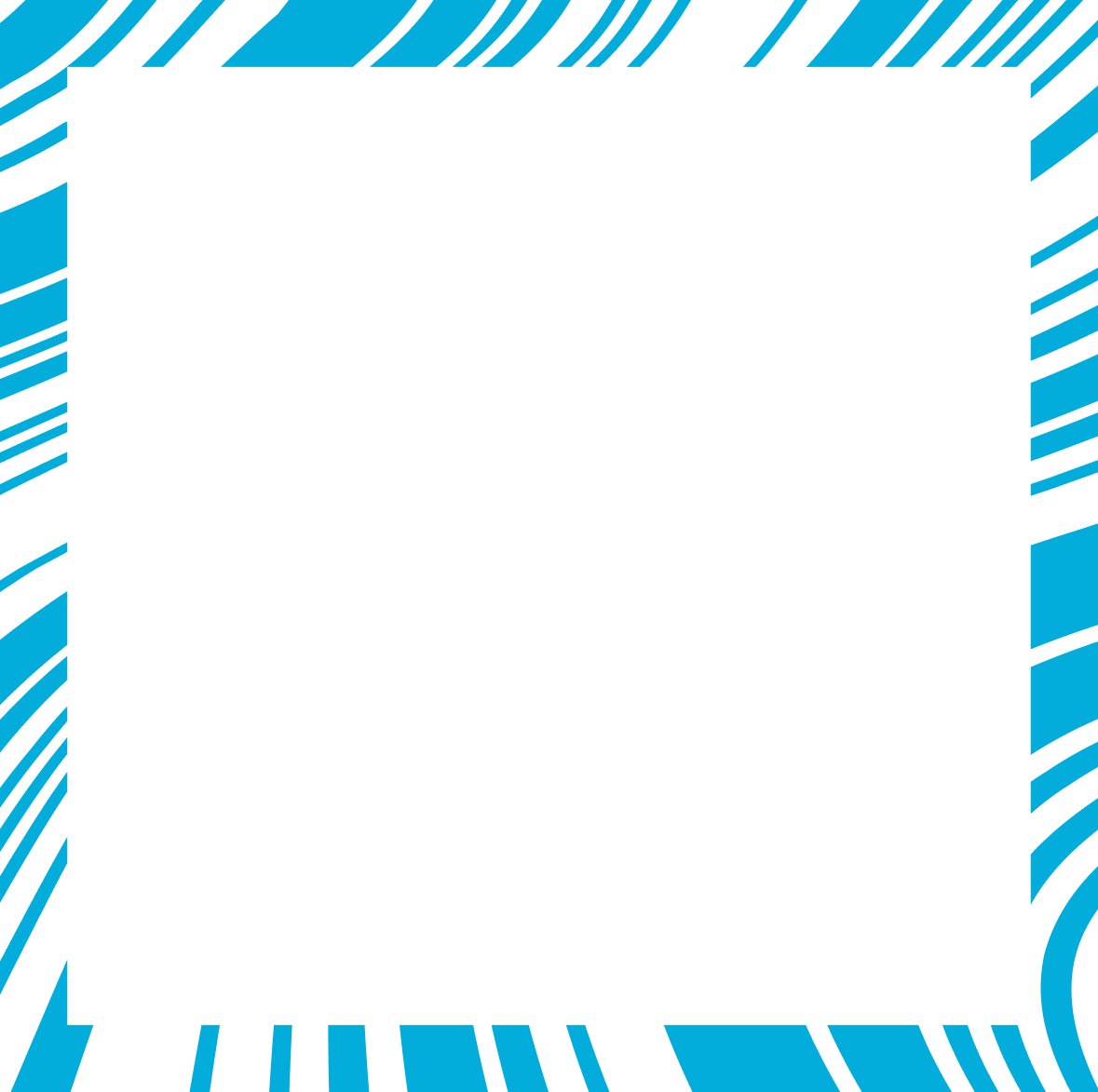 6 ВОПРОС
Эти предметы считаются прообразом
В) Кредитной карты
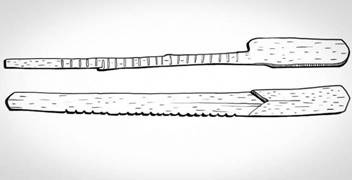 На деревяшках одновременно делались зарубки о взятом в долг. Одна из них хранилась у заемщика, другая — у кредитора, что исключало мошенничество. По погашении долга палочки уничтожались.
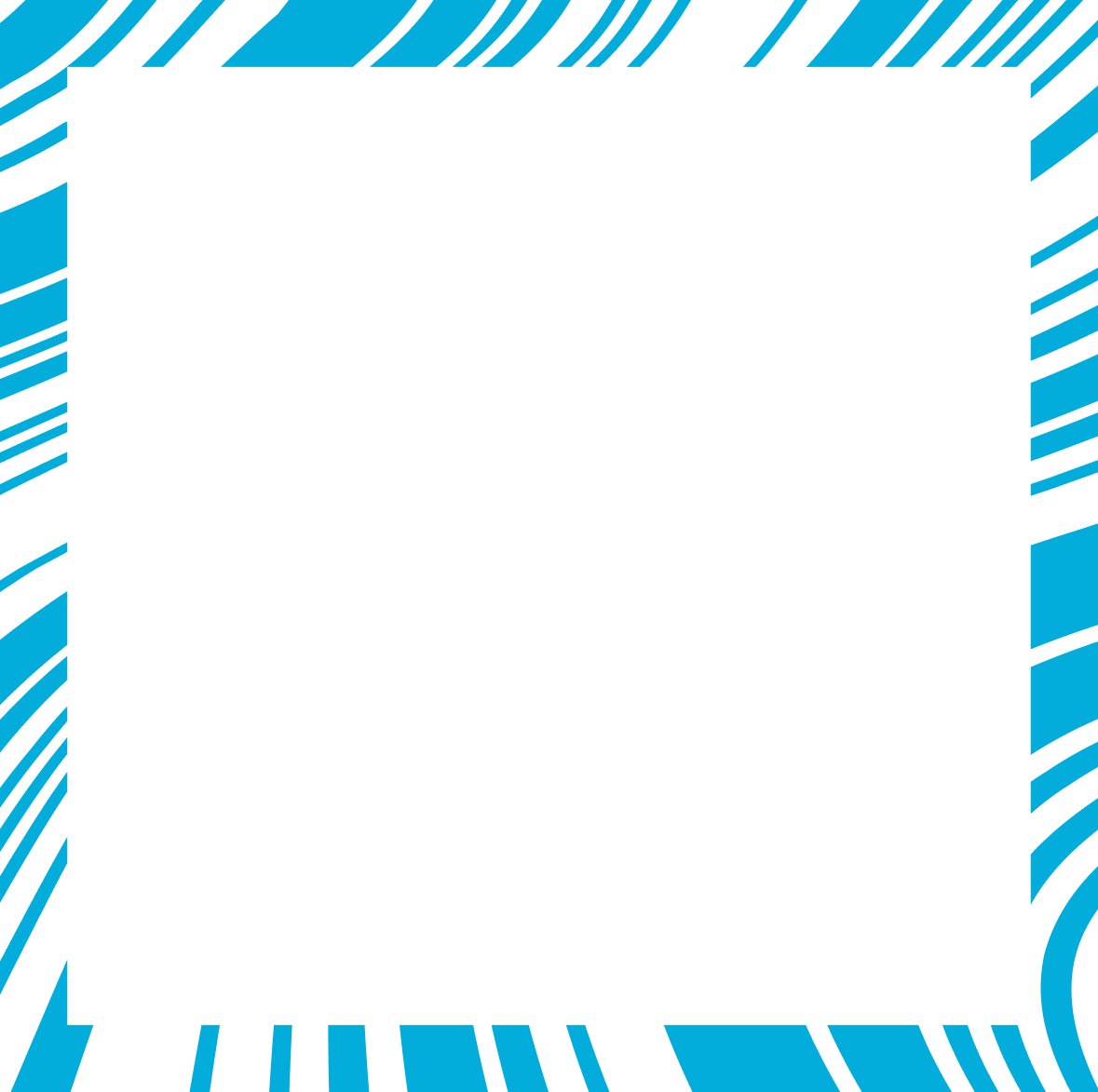 7 ВОПРОС
Как называется финансовая услуга, суть которой сводится к перекредитованию на более выгодных условиях?
В) Рефинансирование
Это банковская услуга, которая позволяет взять новый кредит, чтобы полностью или частично погасить старый.
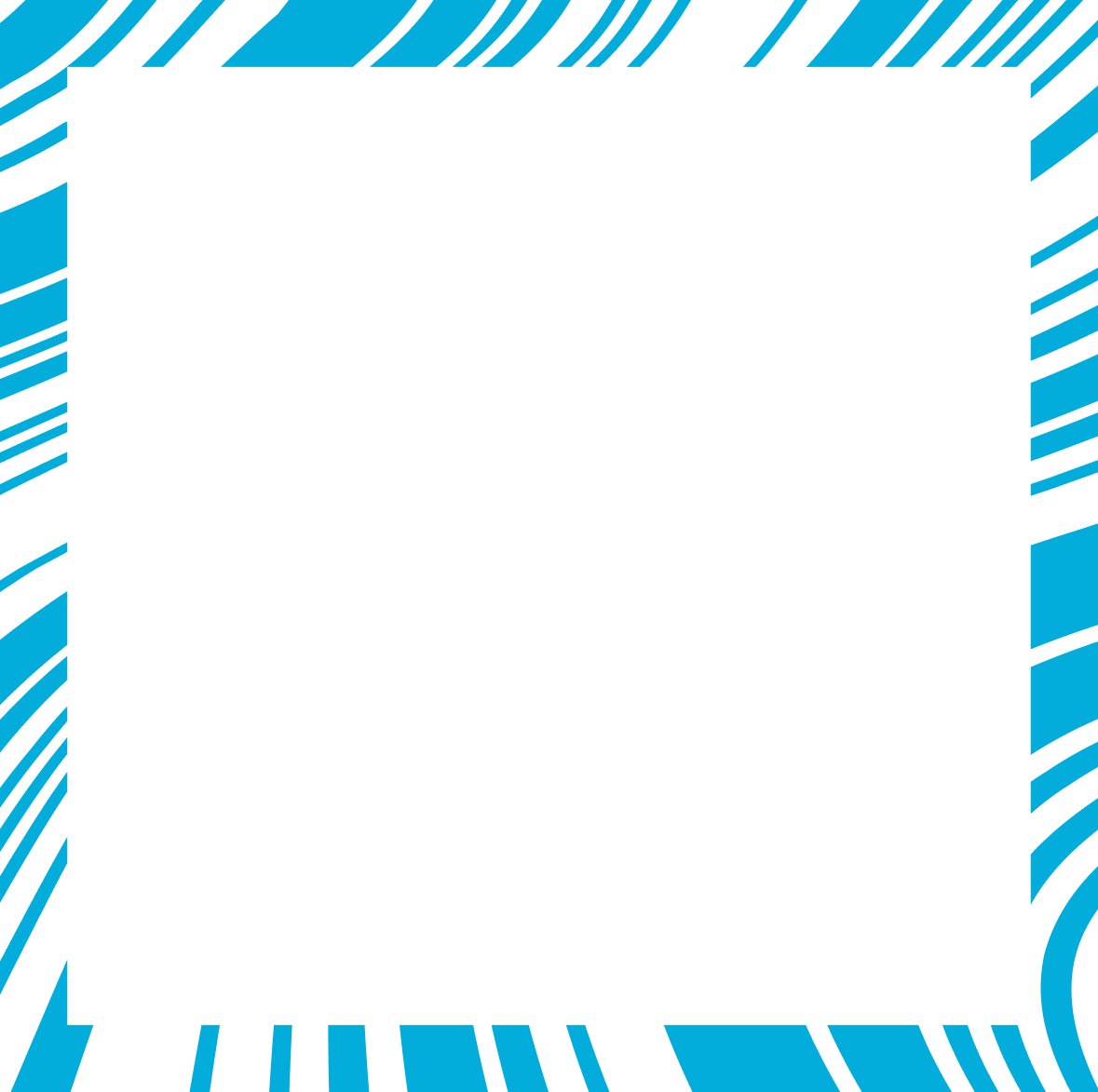 8 ВОПРОС
Какие вклады называют «спящими»?
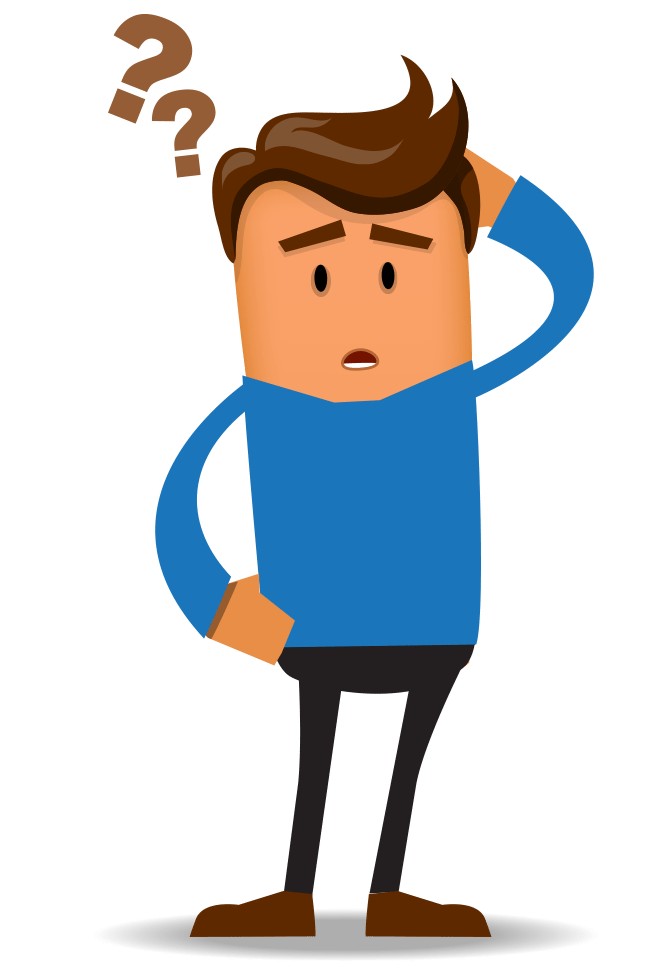 Г) Невостребованные вклады
Вклады, за которыми долгое время никто не обращается. Обычно это происходит потому, что владелец умер, а наследников нет. Иногда человек переезжает в другую страну и физически не может вернуться за вкладом. Даже если за вкладом никто не приходит долгие годы, присвоить деньги клиента банк не имеет права.
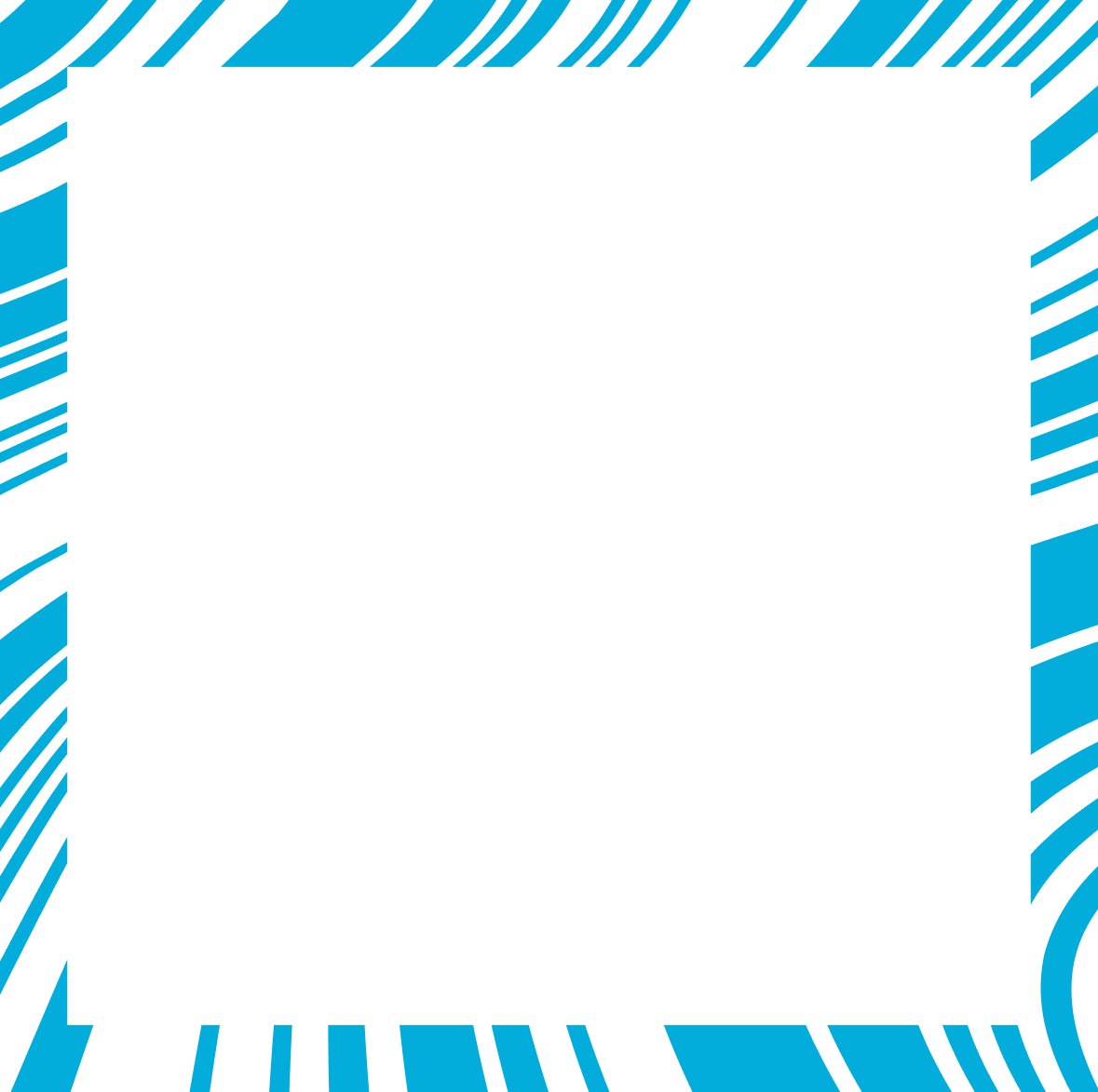 9 ВОПРОС
Первый и единственный в мире памятник пластиковой банковской карте находится в этом российском городе:
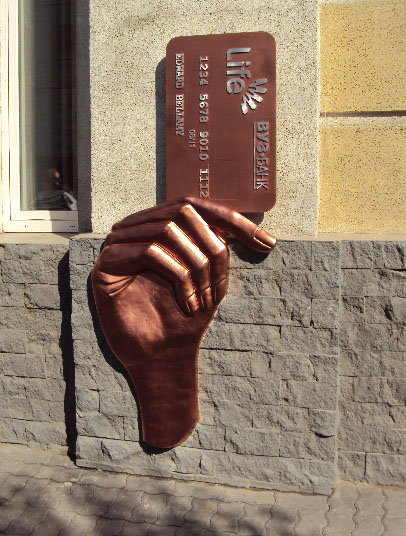 Г) Екатеринбург
На карте выгравировано имя писателя-фантаста Эдварда Беллами, который ещё 1888 году в романе «Взгляд в прошлое» первым выдвинул идею кредитных карточек.
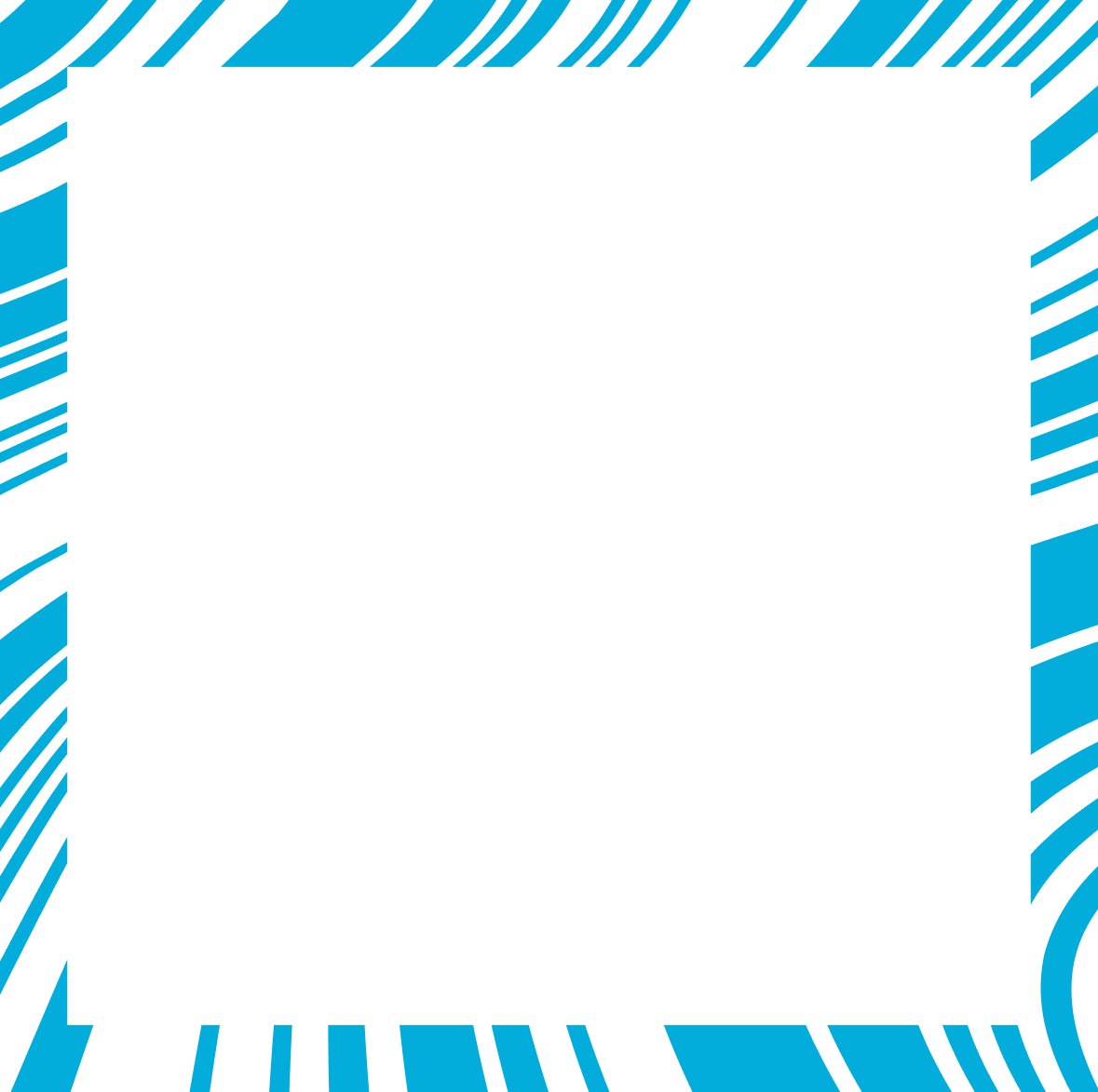 10 ВОПРОС
Какую услугу рекламирует этот рекламный плакат?
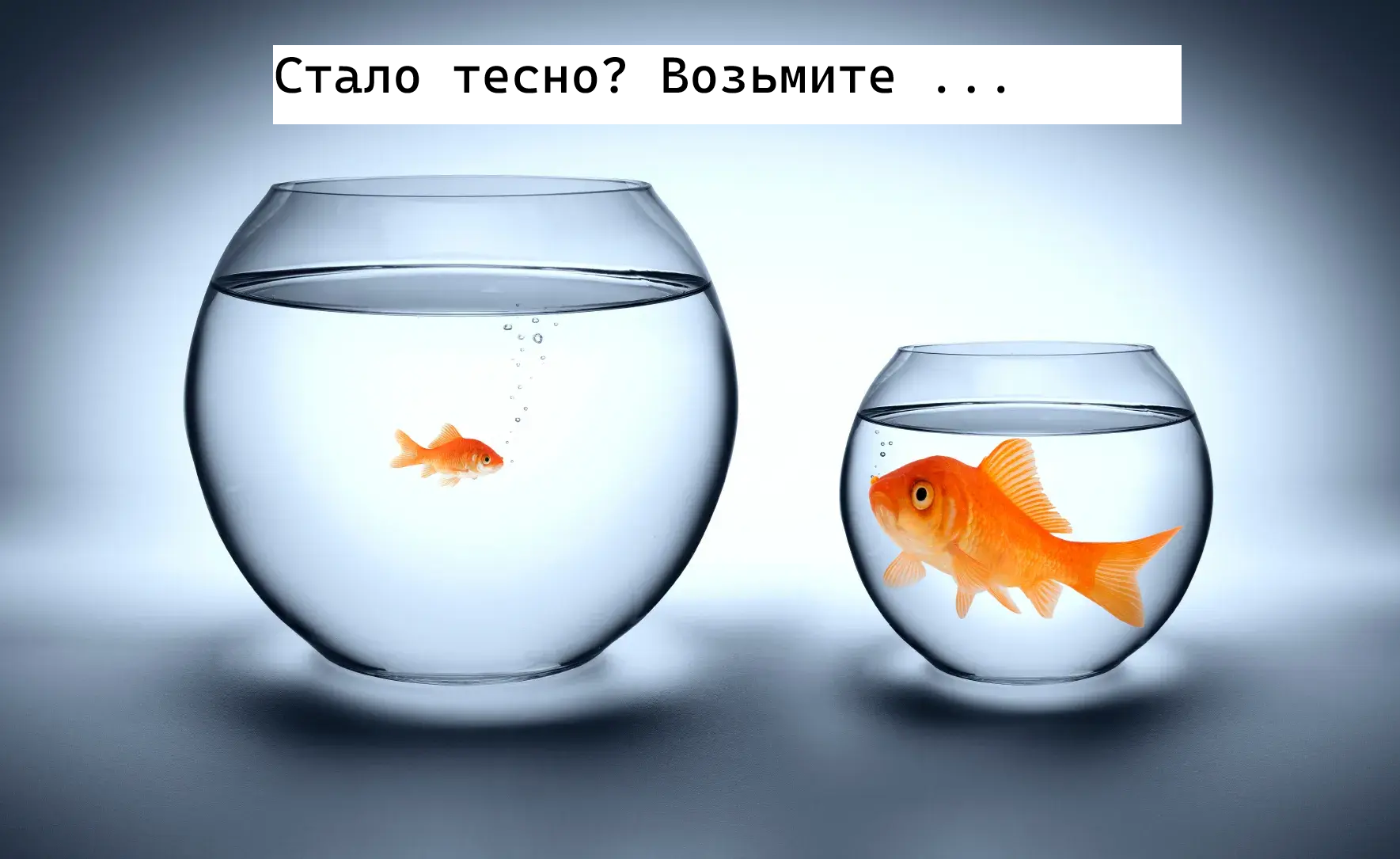 Б) Ипотека
Кредит на улучшение жилищных условий.
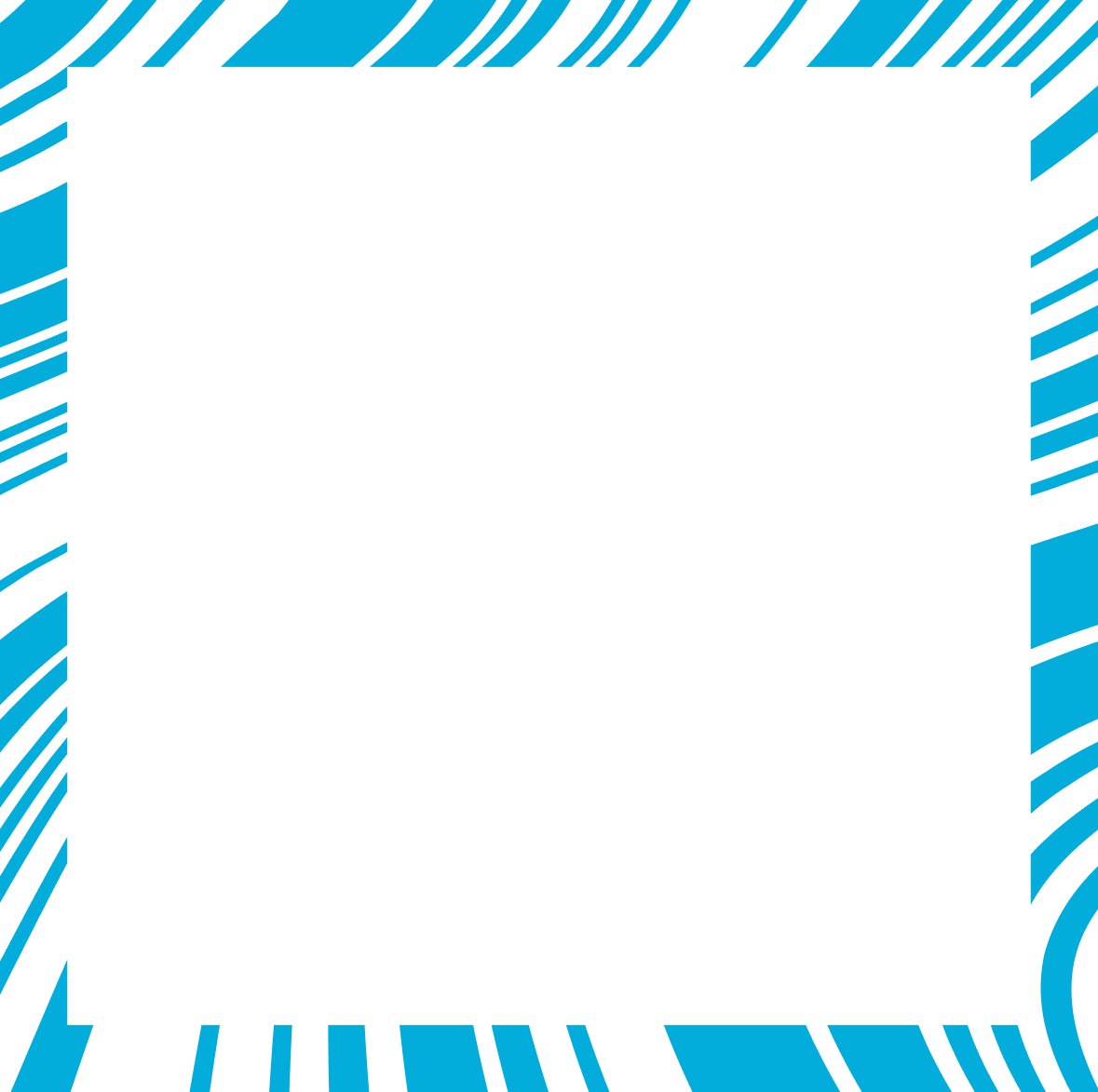 11 ВОПРОС
Термин кредит образован от латинского слова credere, означающего это
А) Доверять
Кредит или credit на латыни можно перевести дословно как «Он верит».
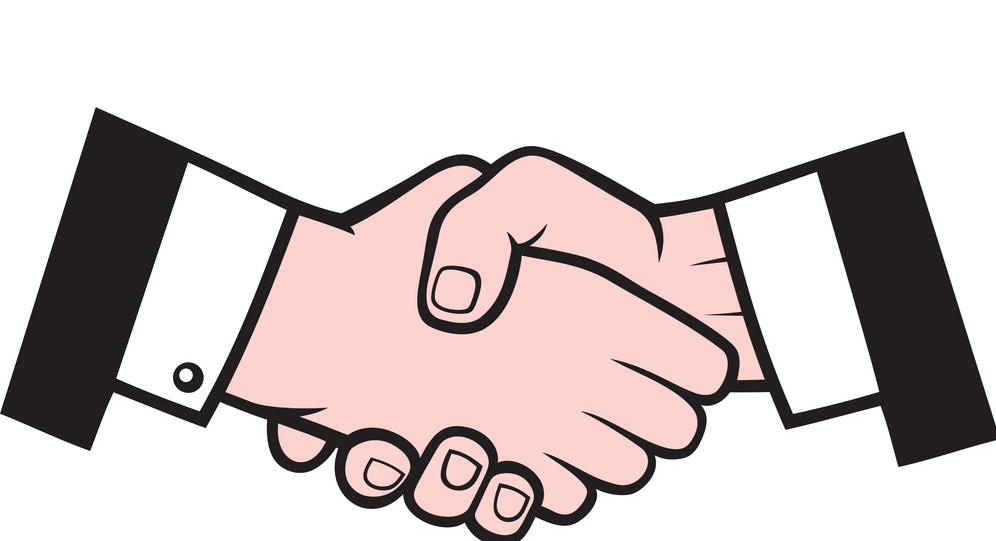 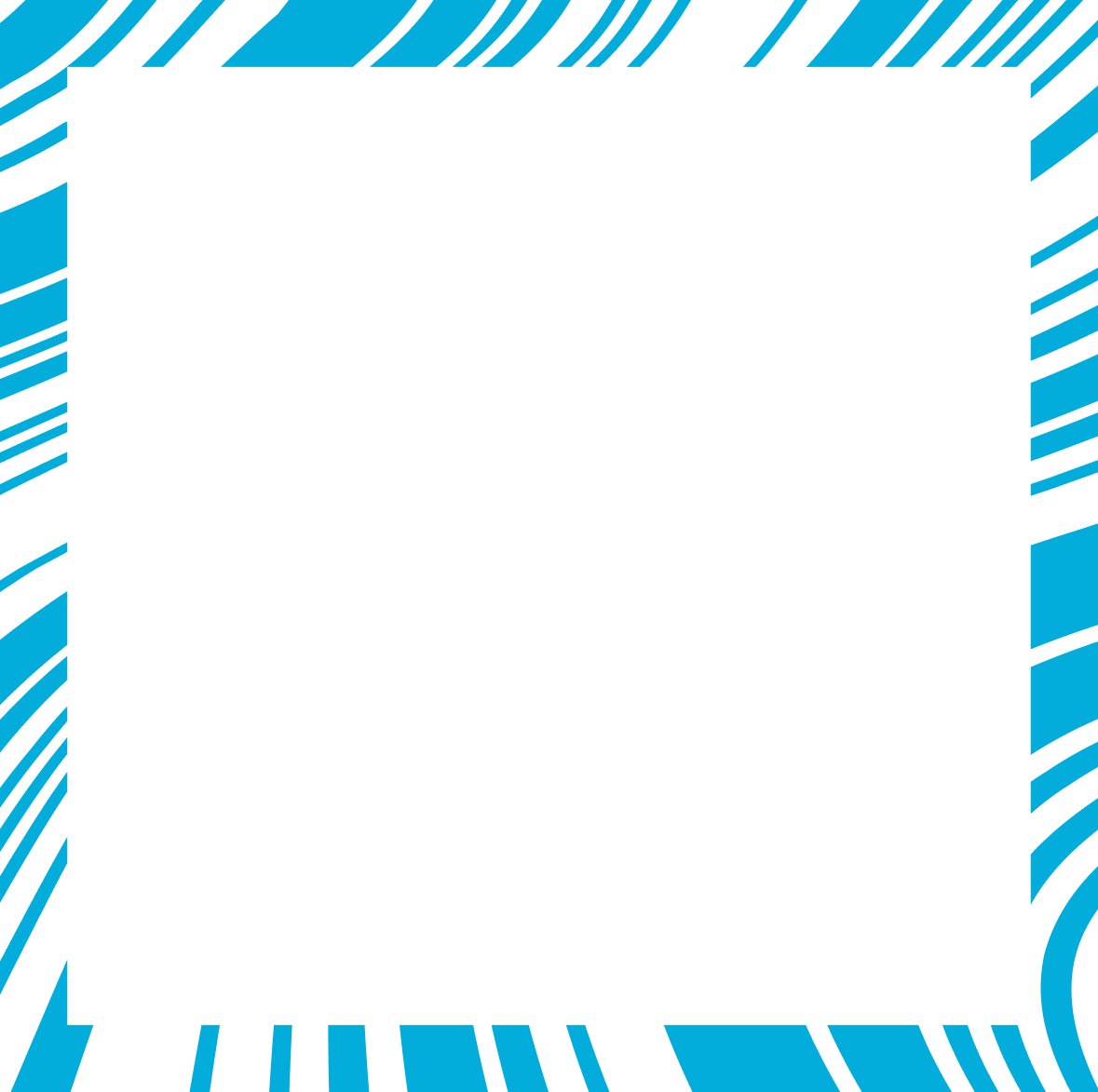 12 ВОПРОС
Выберите верное утверждение
А) Доход по вкладу – это пассивный доход

Пассивный доход — это когда деньги приносят новые деньги без вашего постоянного участия.
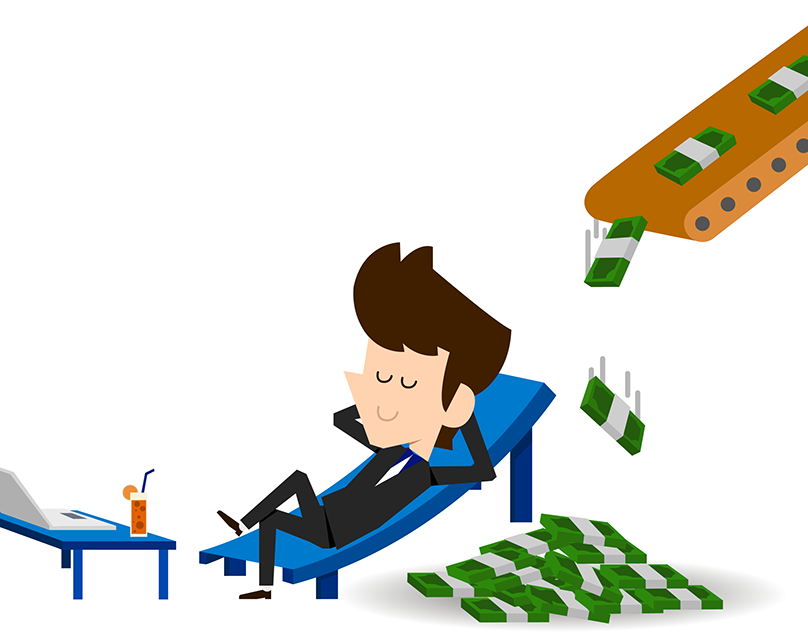 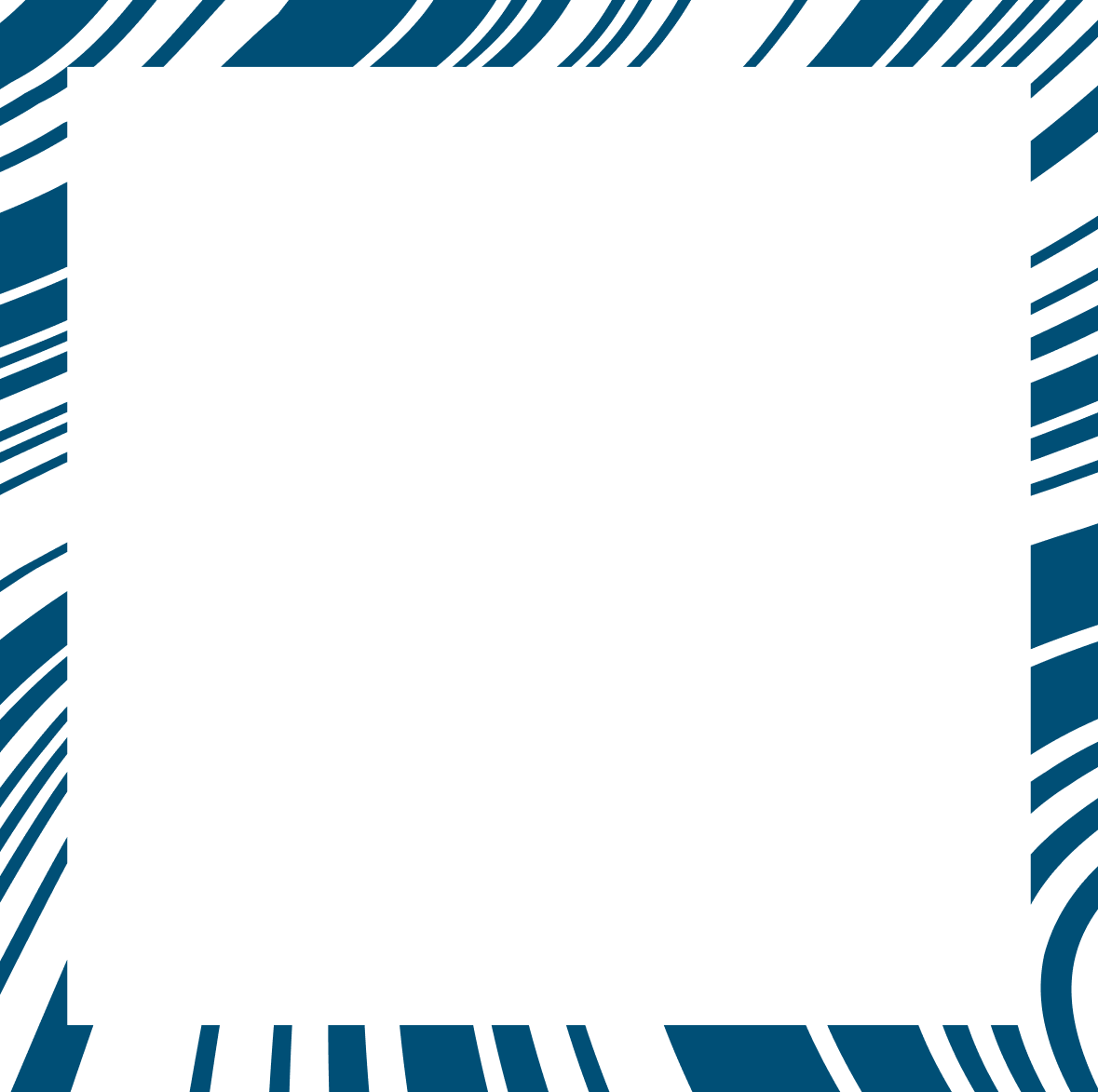 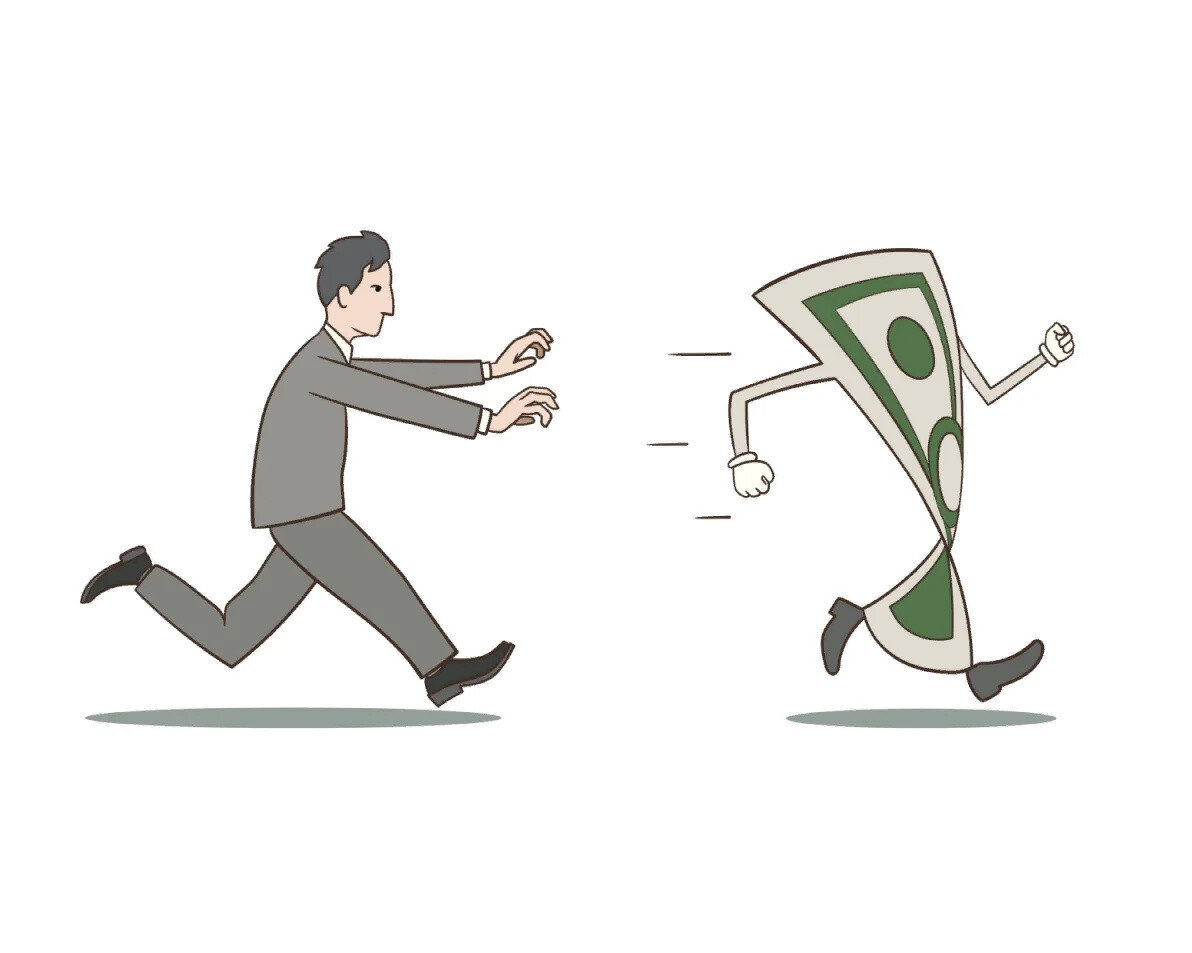 2 раундГонка
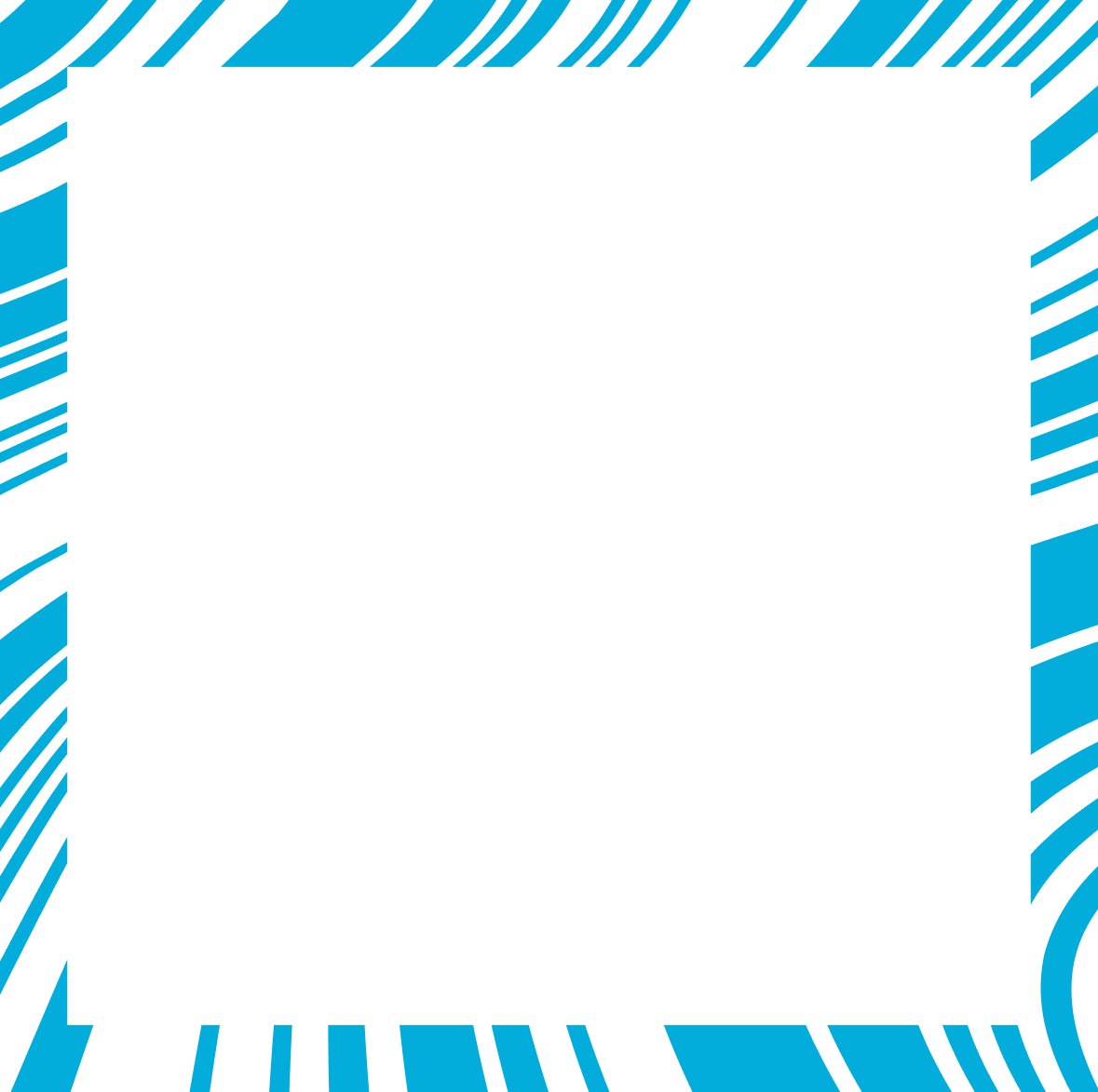 ПРАВИЛА ВТОРОГО РАУНДА
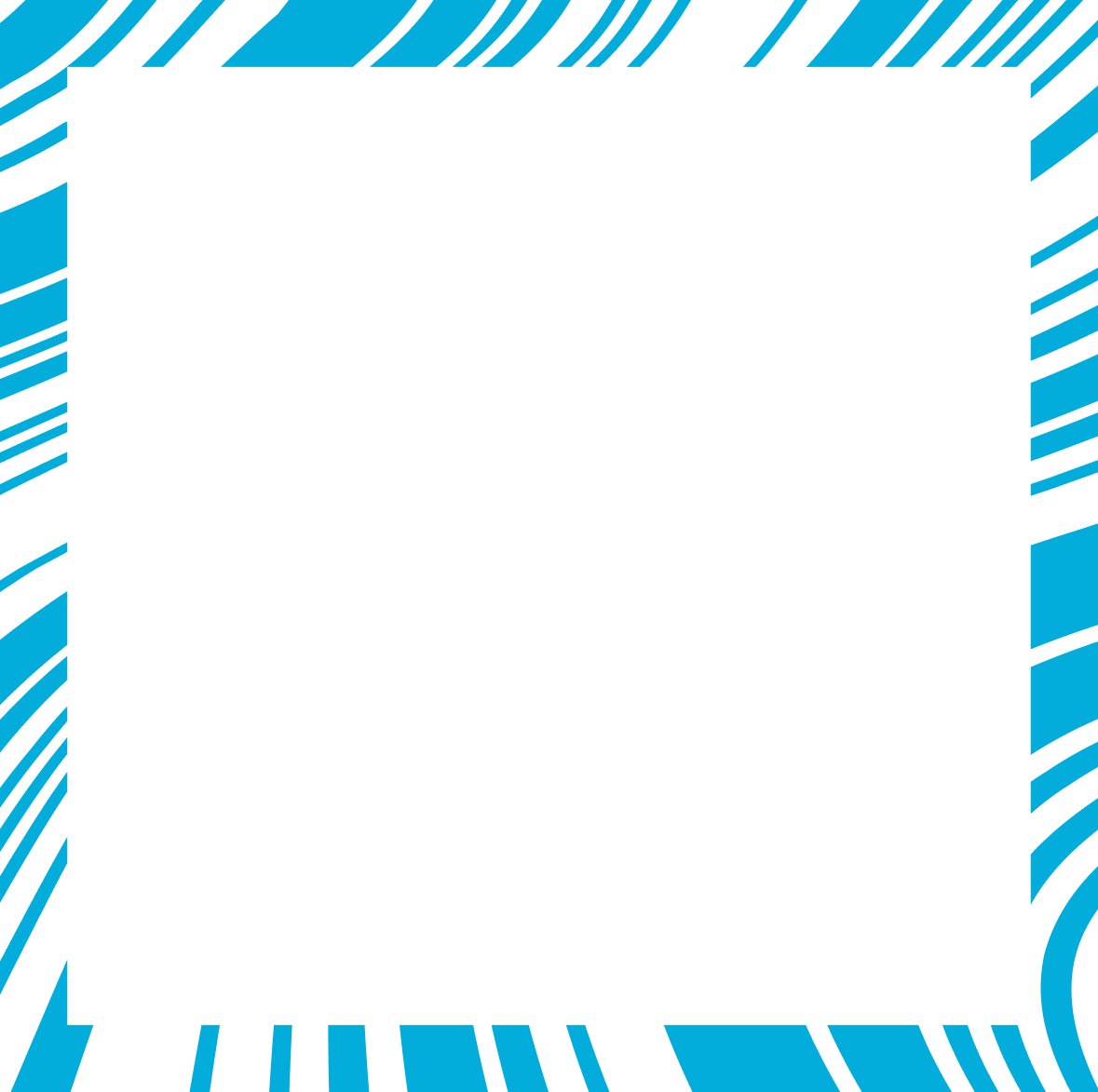 1 ВОПРОС
КАК СООТНОСЯТСЯ ПОНЯТИЯ ВКЛАД И ДЕПОЗИТ?
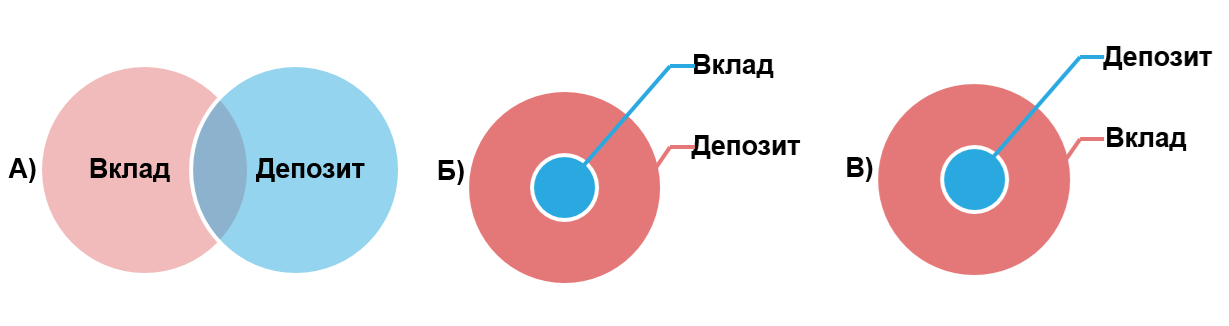 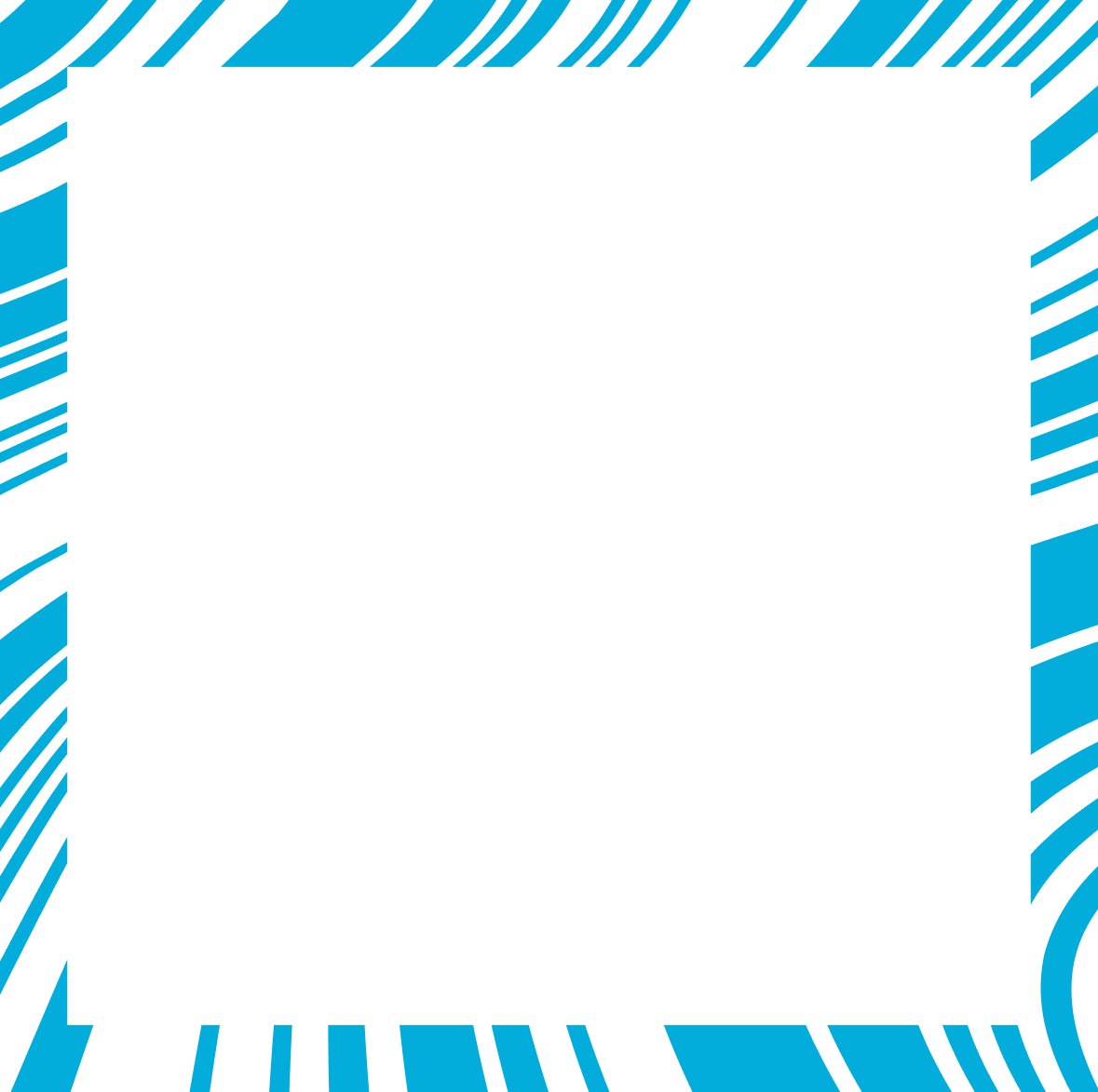 2 ВОПРОС
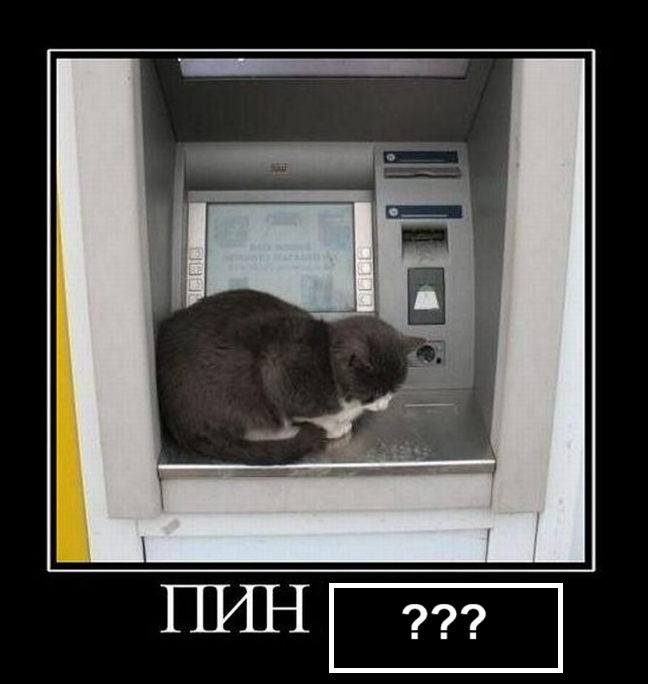 Демотиватор — разновидность плаката, состоящий из картинки в чёрной рамке и комментирующей её надписи. Как правило, это шутливая пародия на традиционные мотивационные плакаты. Какое слово скрыто на демотиваторе?
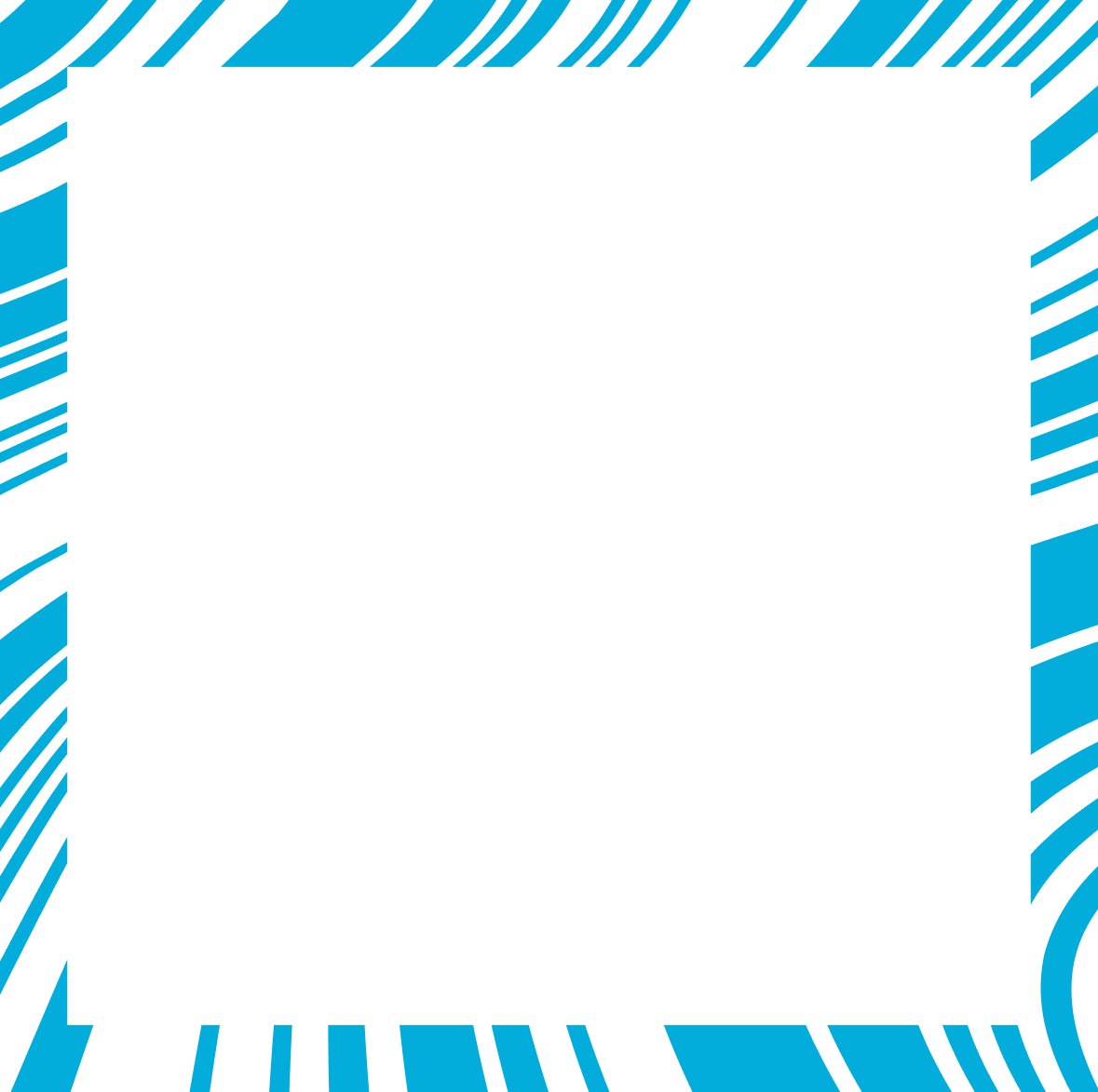 3 ВОПРОС
ЧЕГО НЕ ХВАТАЕТ? ЗАПИШИТЕ ДВА СЛОВА.
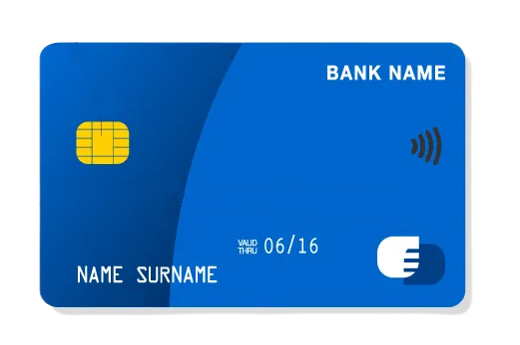 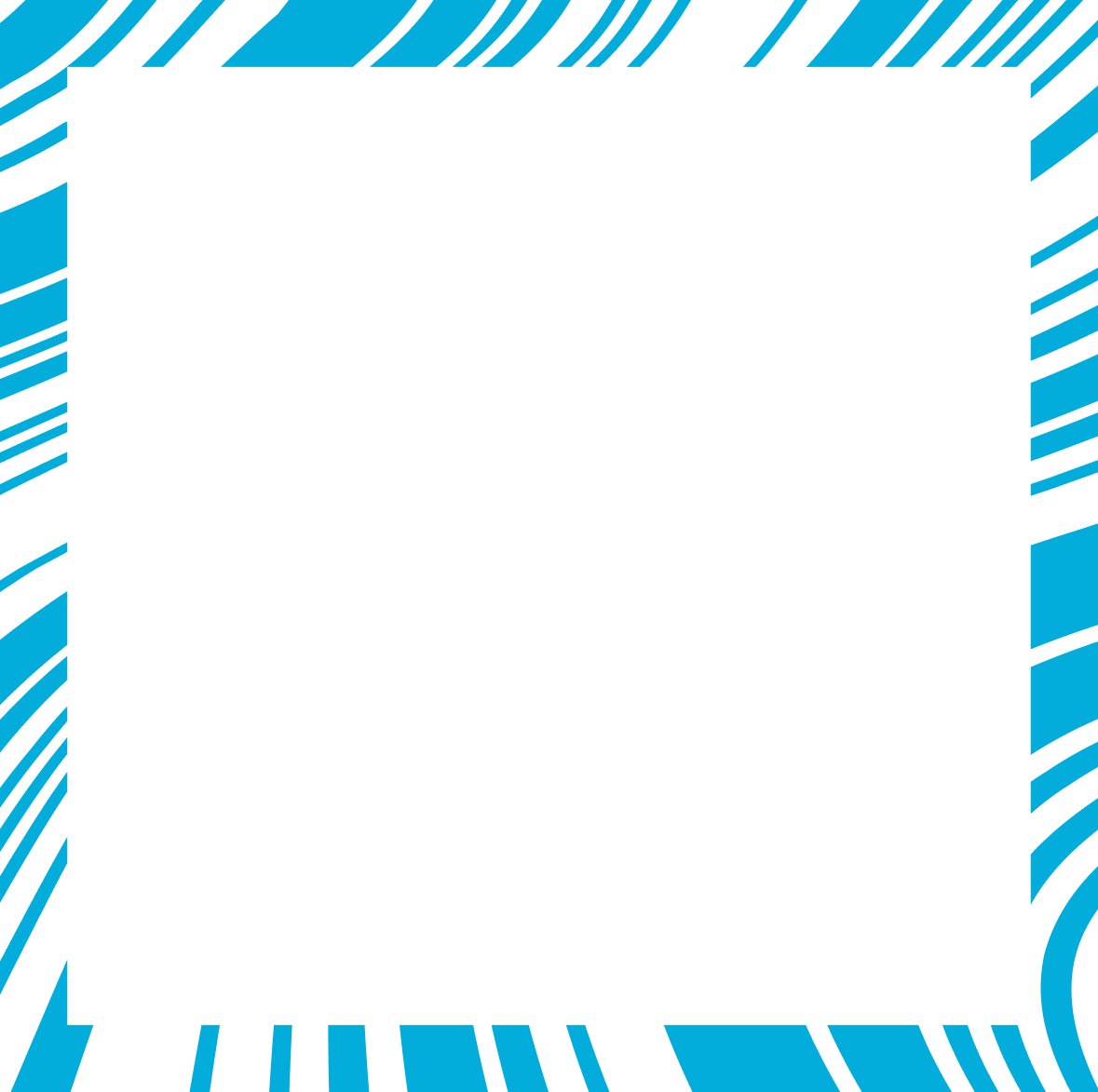 4 ВОПРОС
КАКАЯ УСЛУГА ЗАШИФРОВНА В ЭТИХ ИЗОБРАЖЕНИЯХ?
ЗАПИШИТЕ ОДНО СЛОВО.
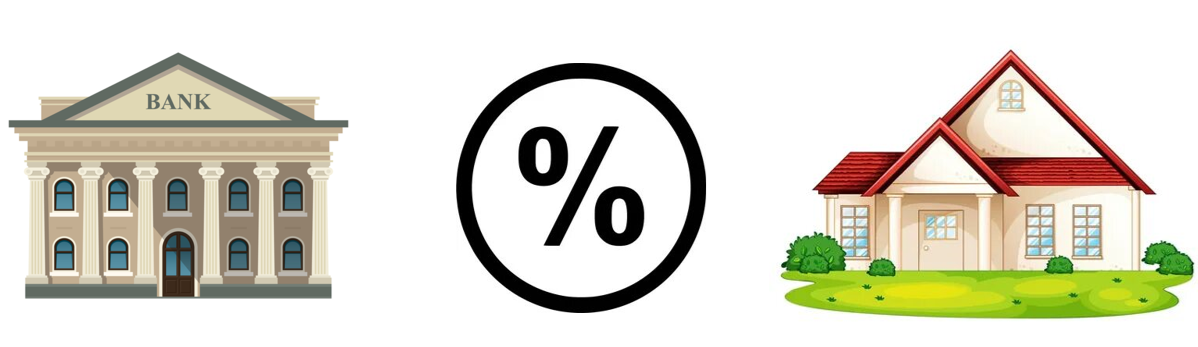 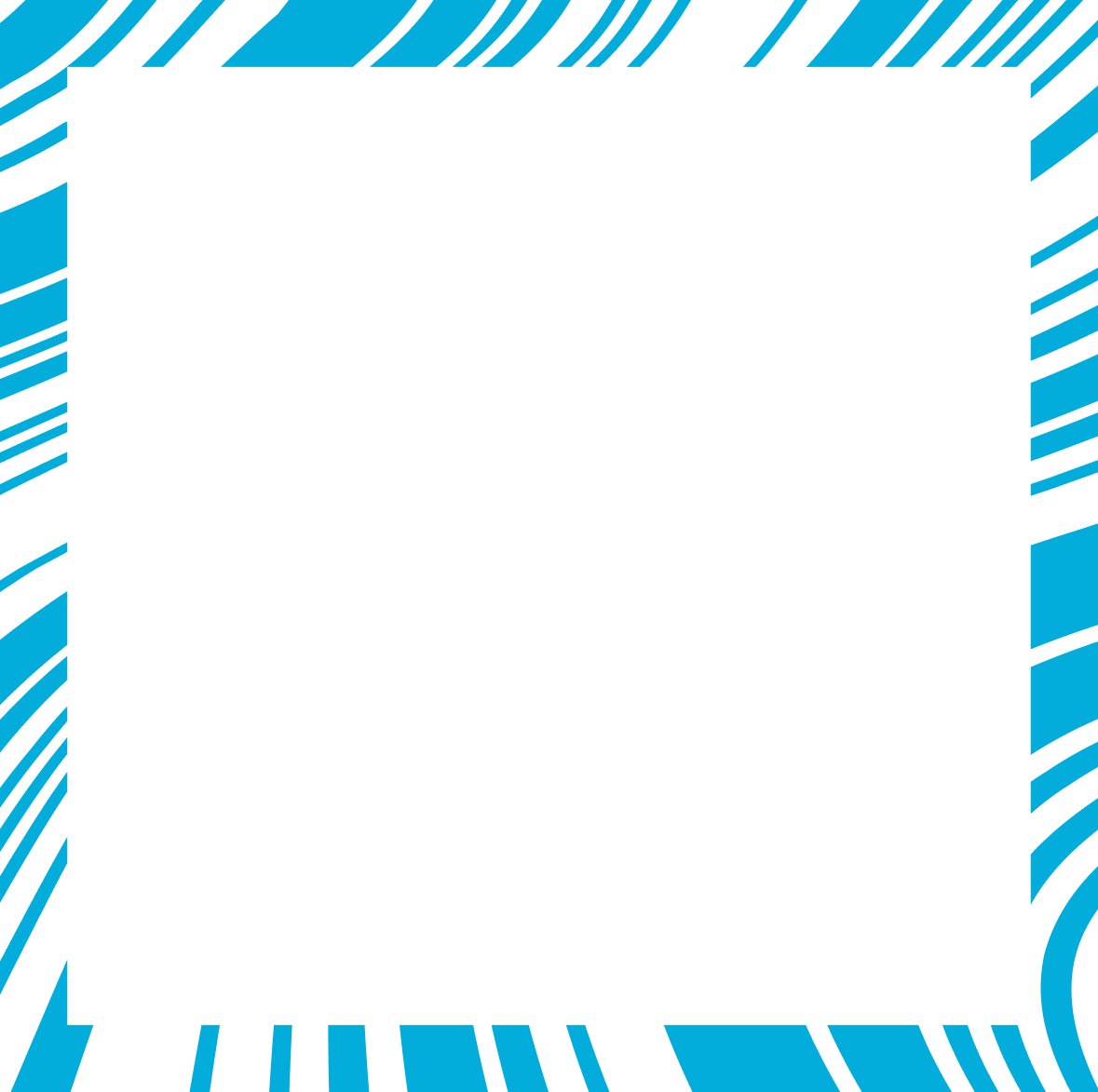 5 ВОПРОС
Банк России выпускает серию монет «Выдающиеся личности России». Монета на изображении вышлак 200-летию со дня рождения этого русского поэта
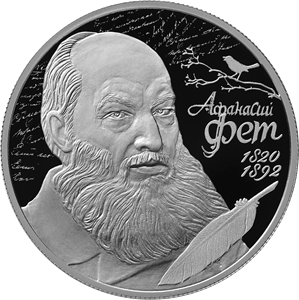 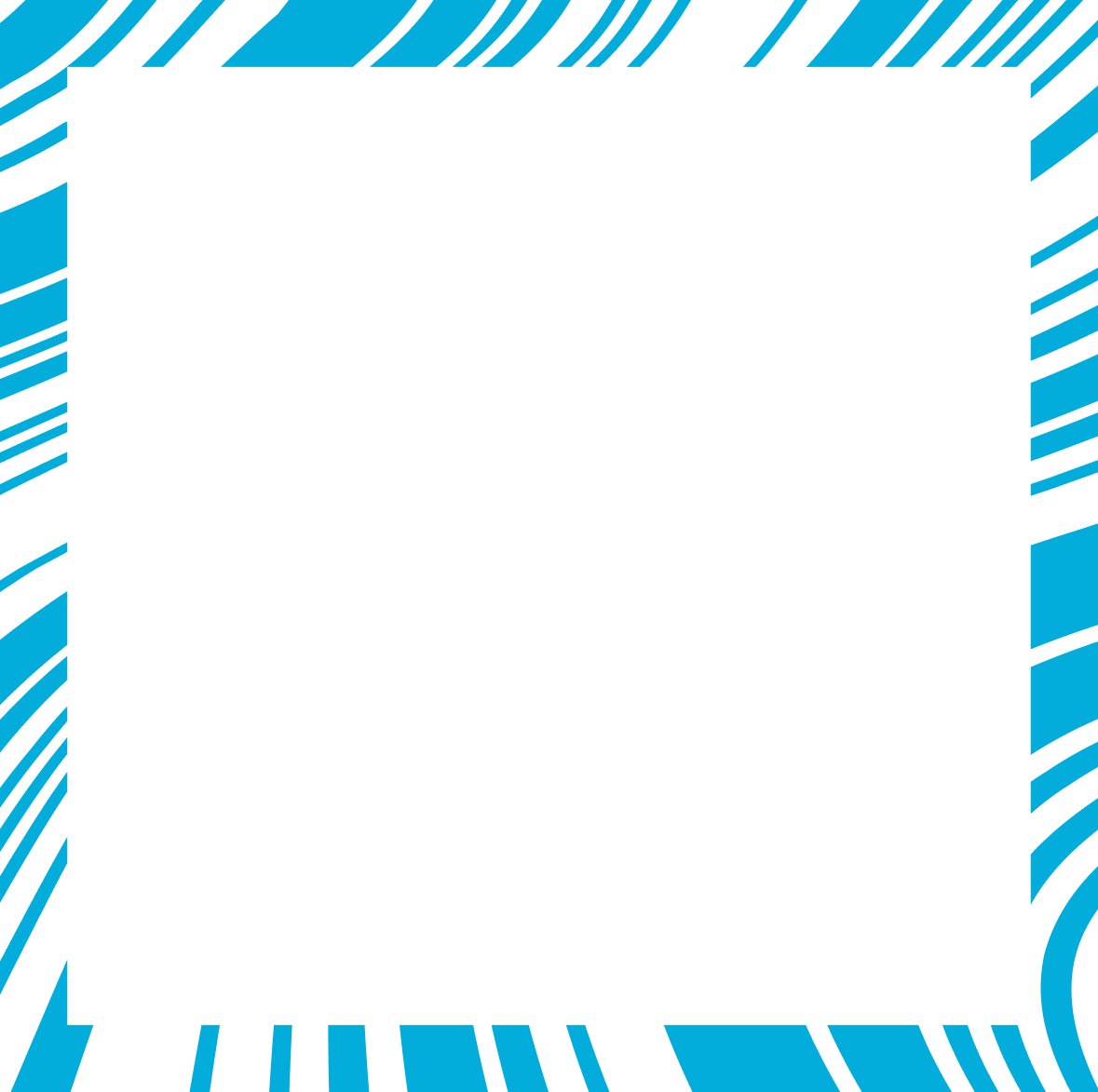 6 ВОПРОС
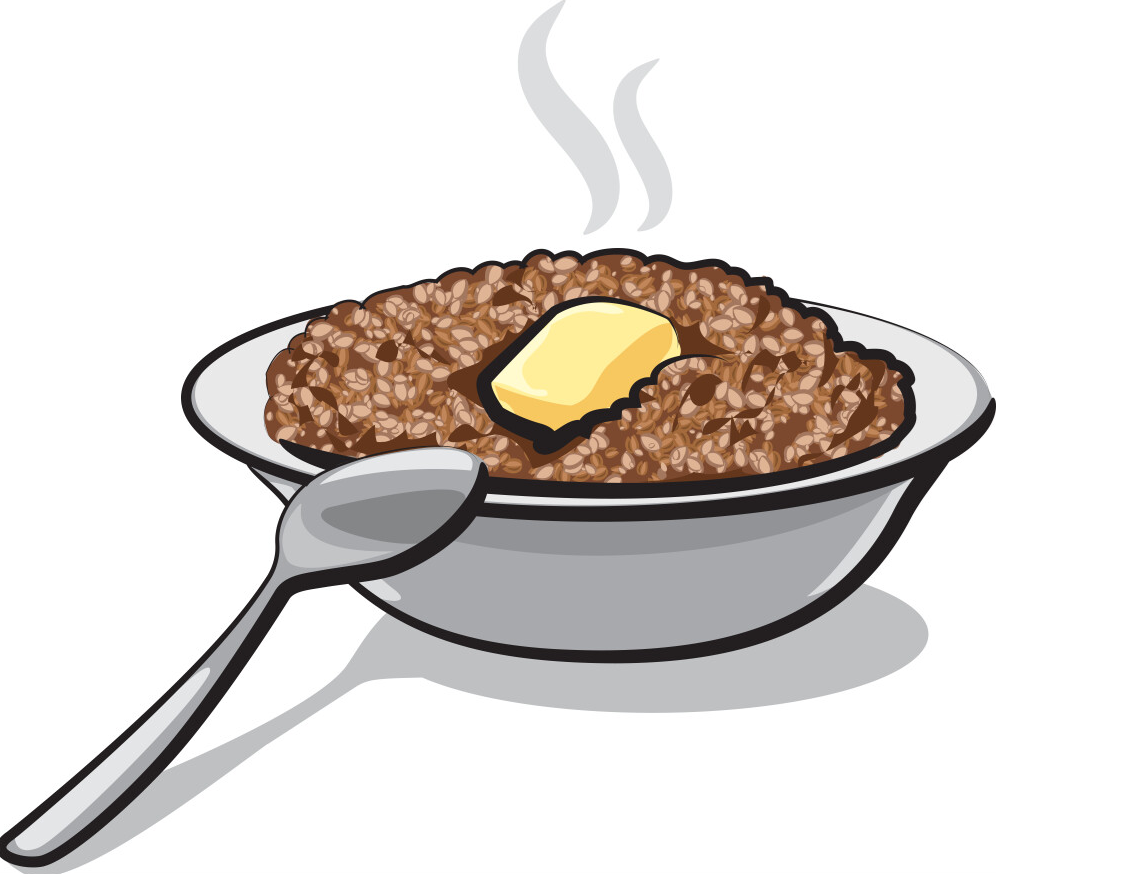 Что обозначает слово «каша» в банковском слэнге? Запишите одно слово.
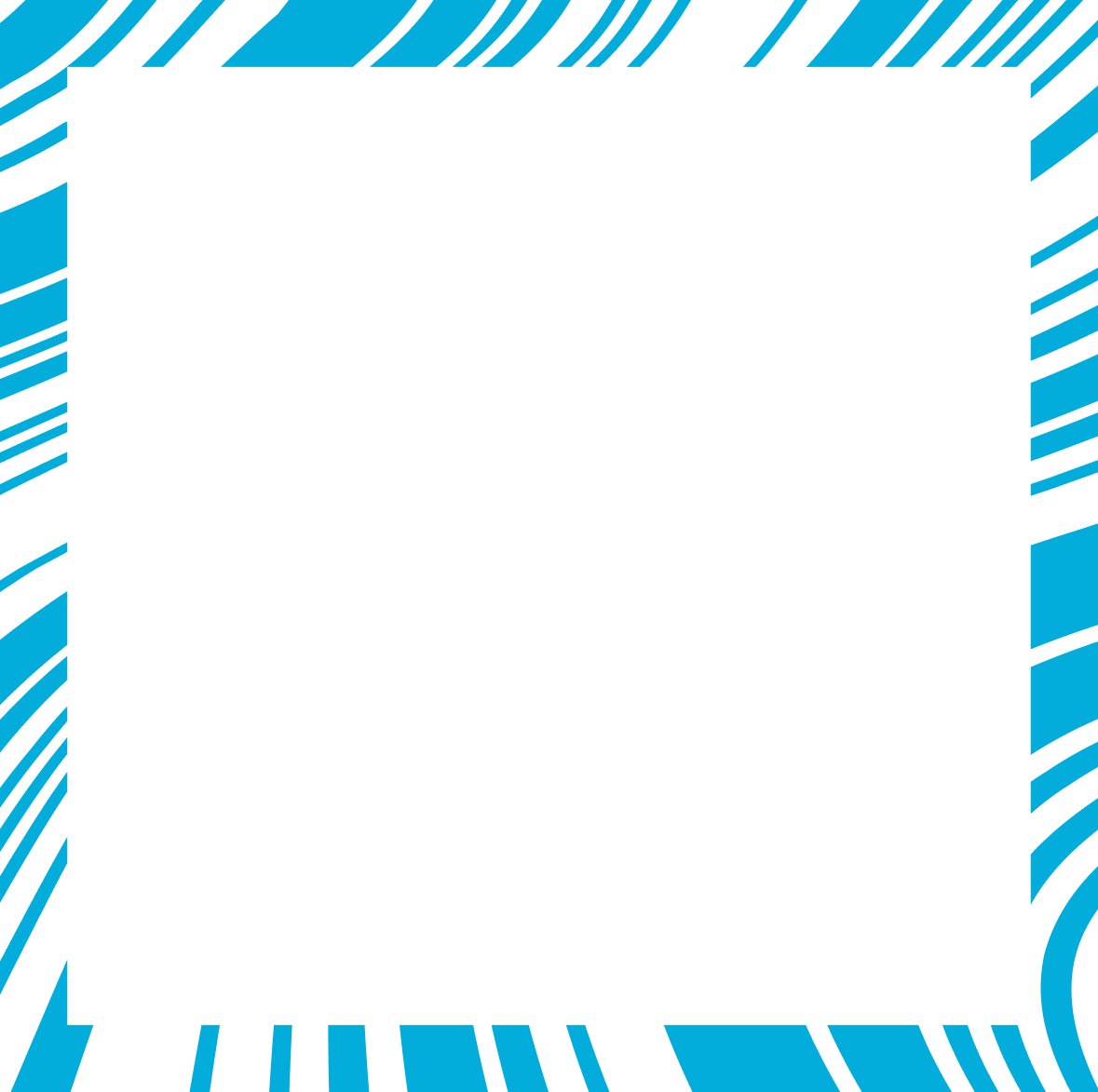 7 ВОПРОС
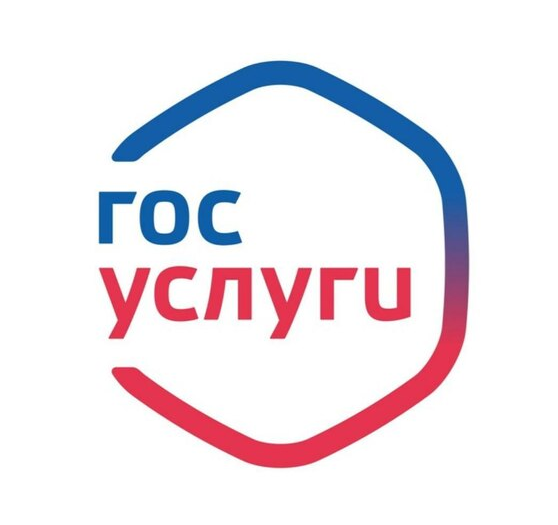 В 2025 году на Госуслугах появилась новая услуга, направленная на борьбу с мошенничеством. За первые 10 дней ею воспользовались более  5 млн человек. Запишите в ответе словосочетание.
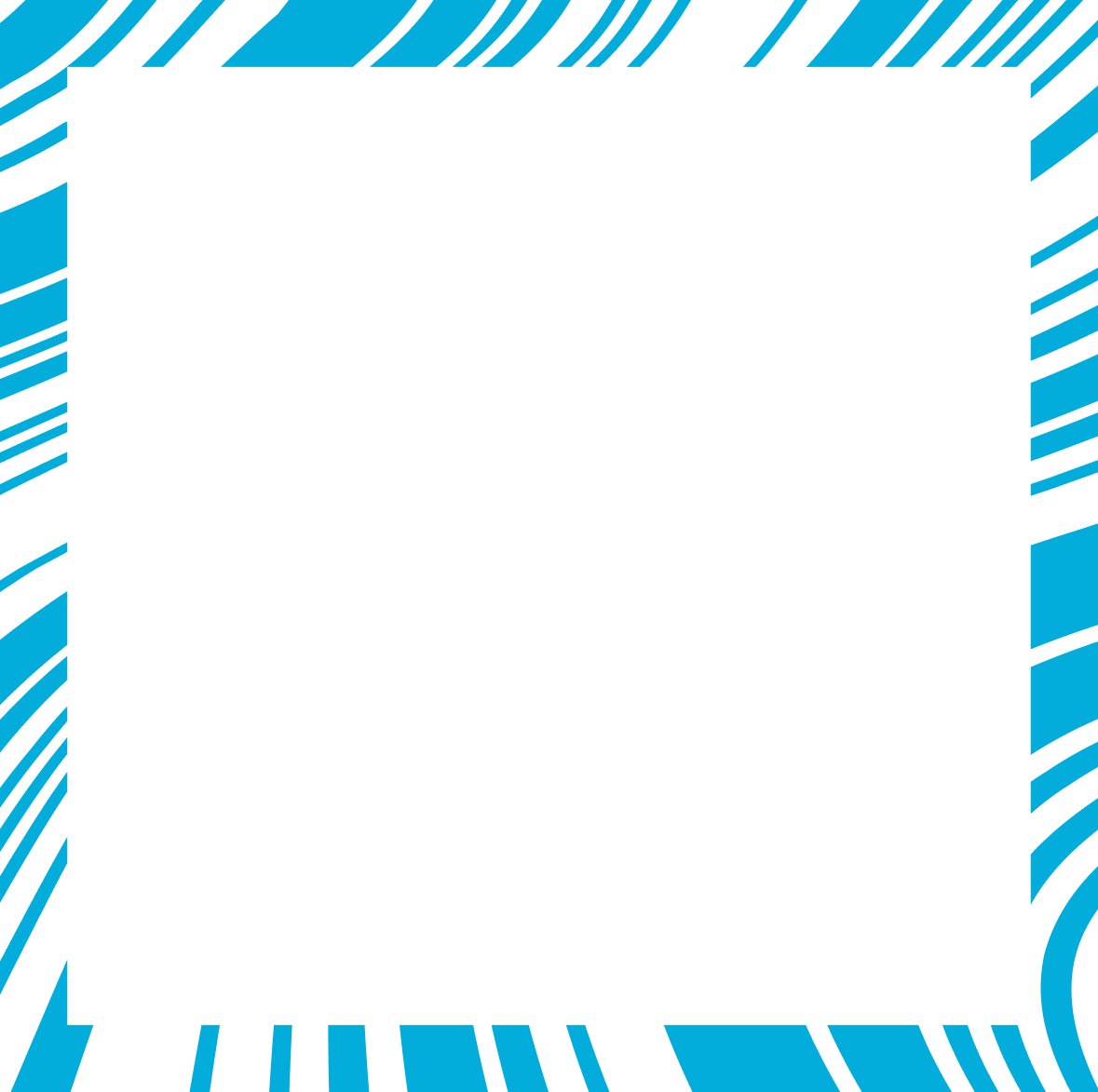 8 ВОПРОС
На картине Владимира Маковского «Крах Банка» изображены ОНИ. Назовите ИХ одним словом во множественном числе.
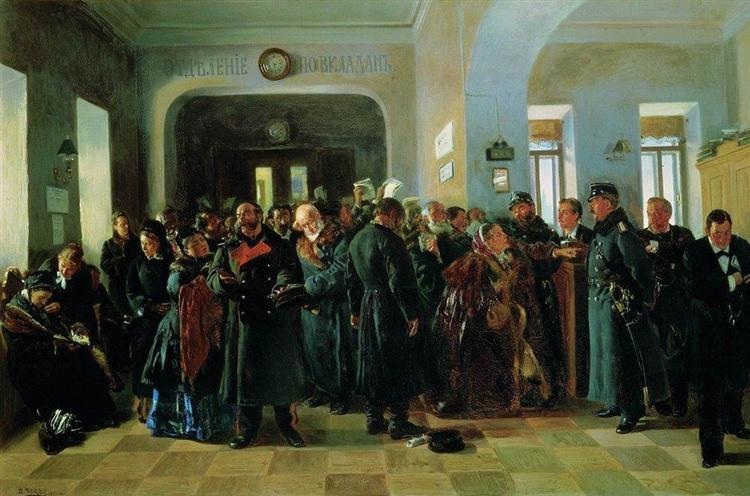 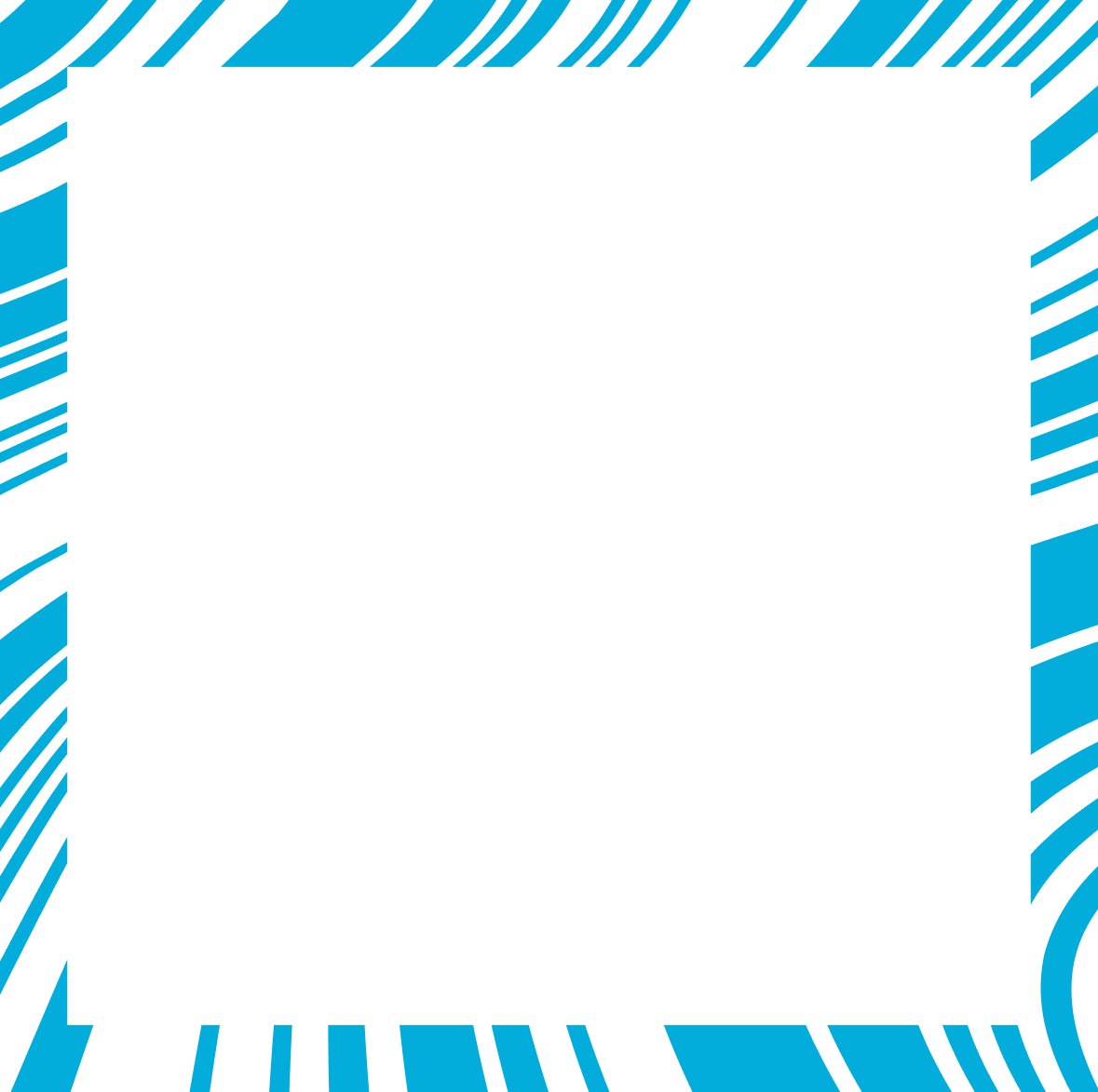 9 ВОПРОС
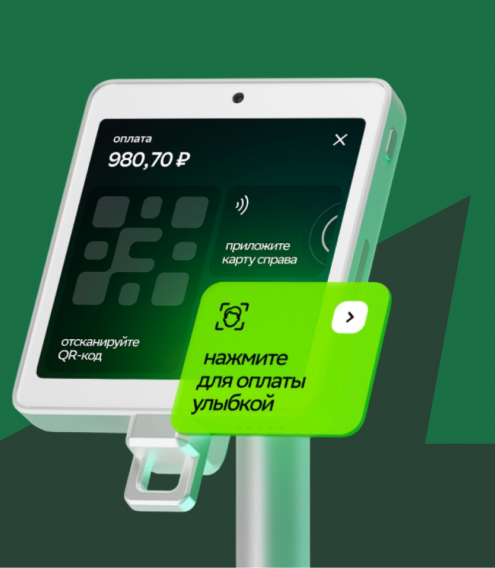 Как одним словом называются уникальные физиологические данные, с помощью которых банки идентифицируют плательщика?
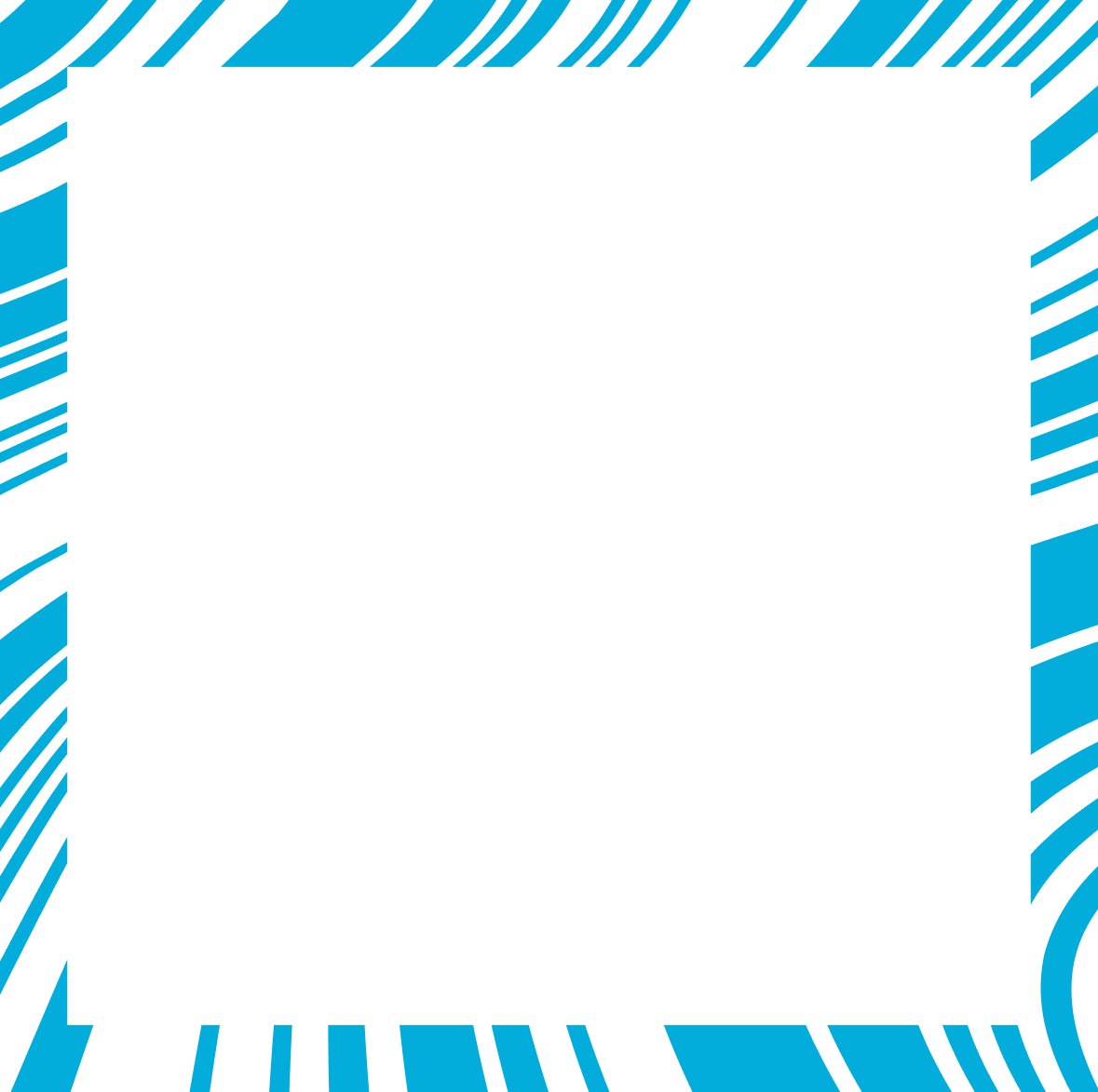 10 ВОПРОС
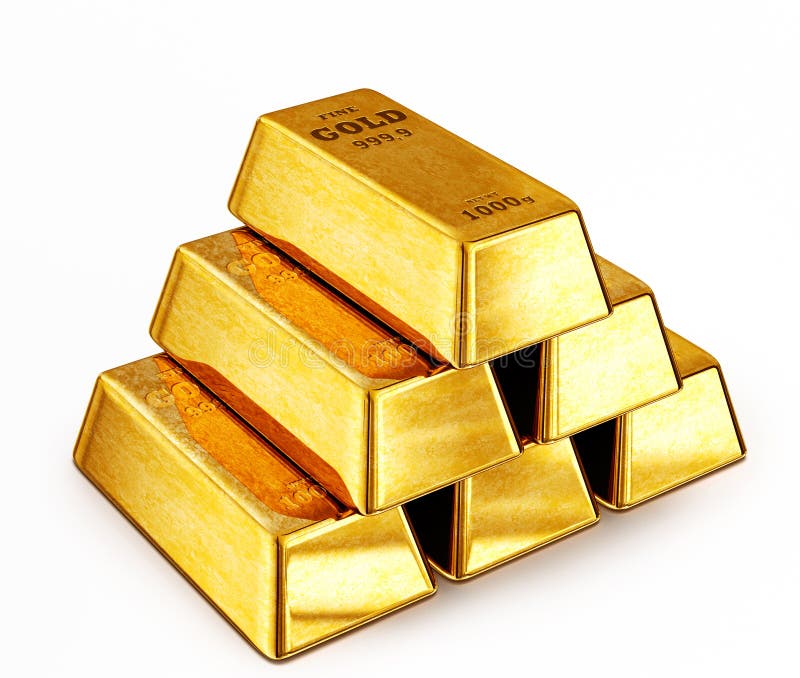 Какой счет позволяет осуществлять куплю-продажу этих активов не в физическом виде?
Запишите аббревиатуру.
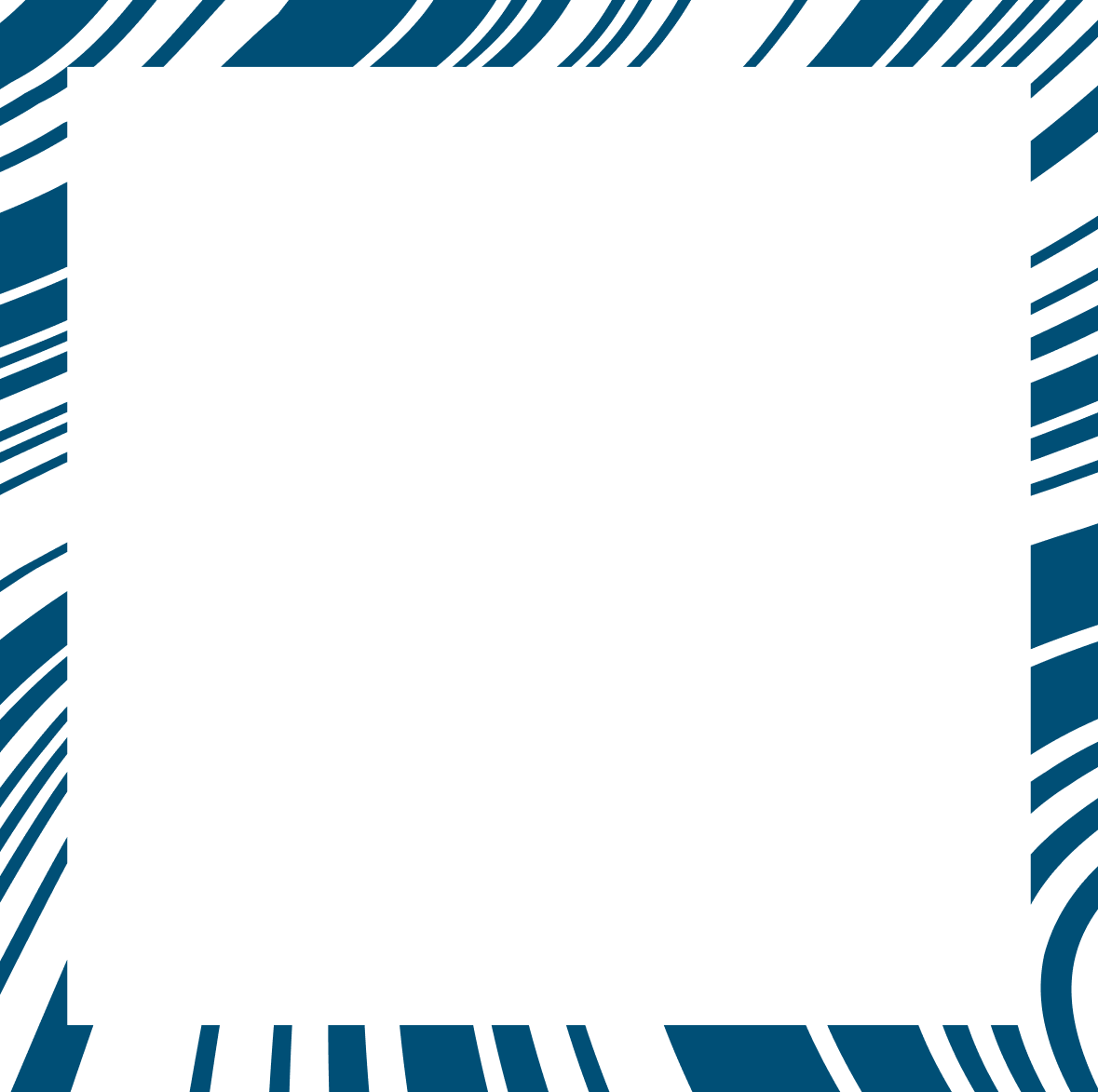 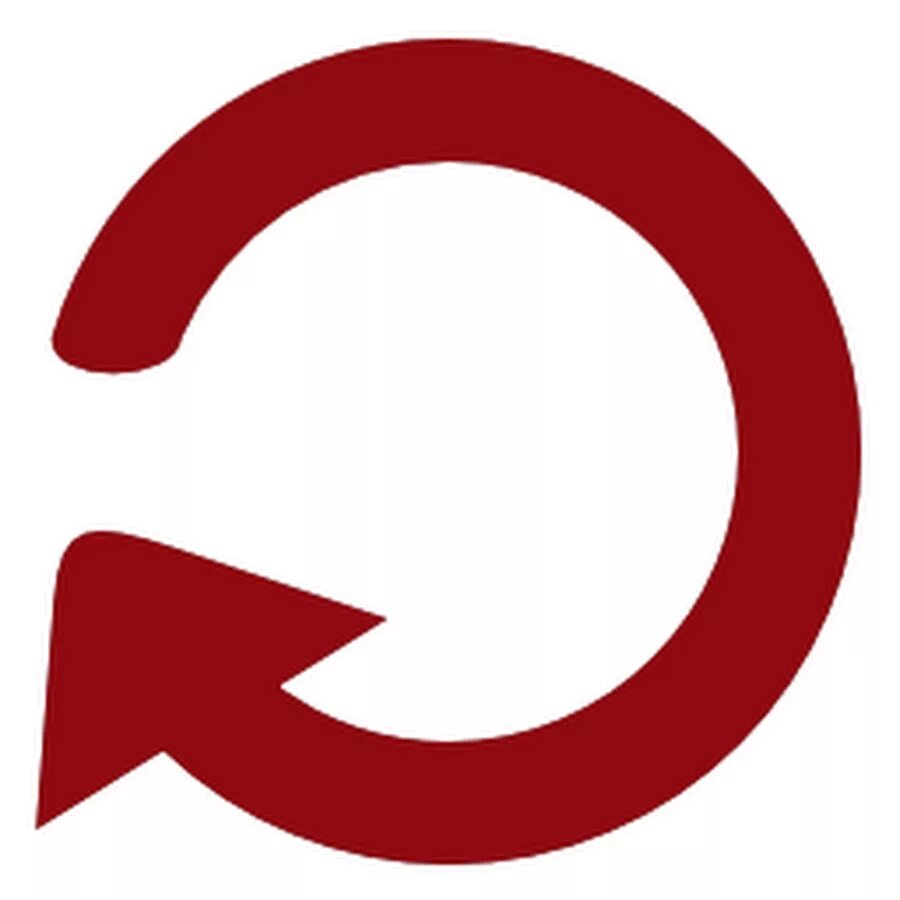 2 РАУНДПОВТОР
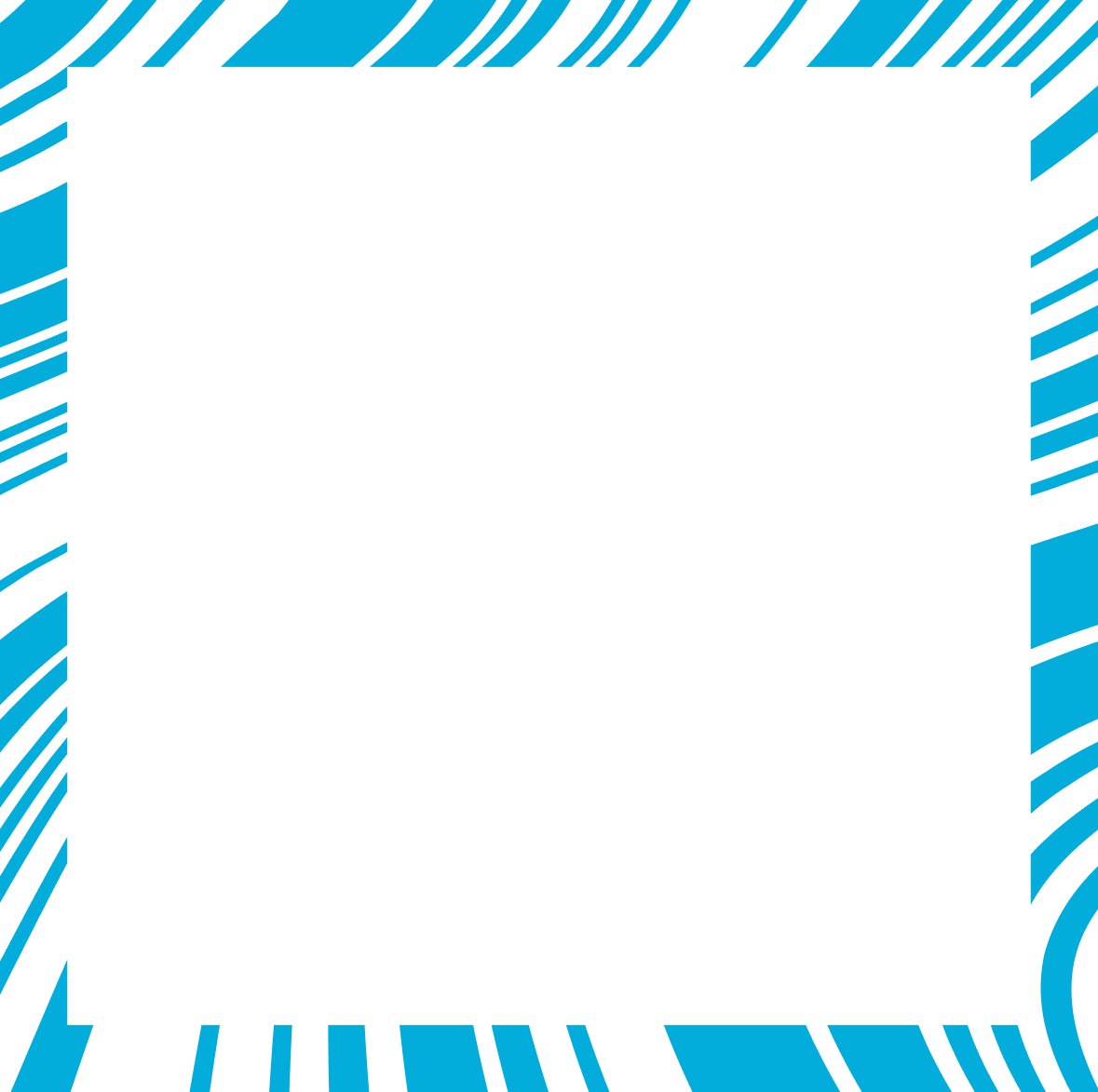 1 ВОПРОС
КАК СООТНОСЯТСЯ ПОНЯТИЯ ВКЛАД И ДЕПОЗИТ?
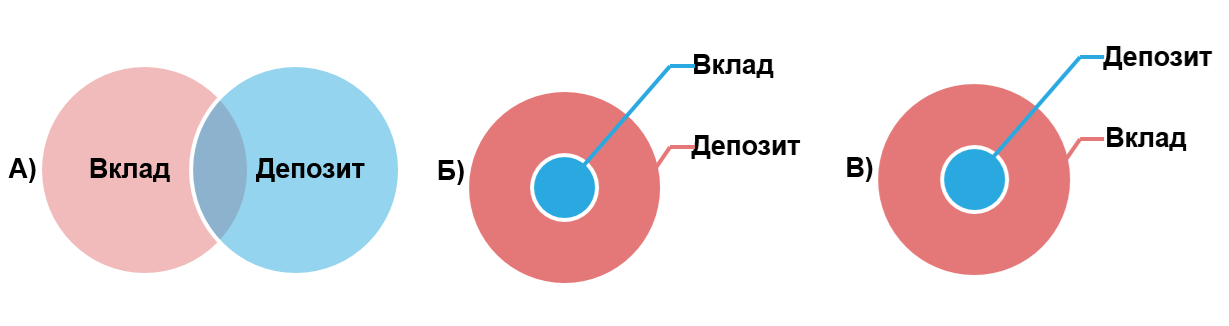 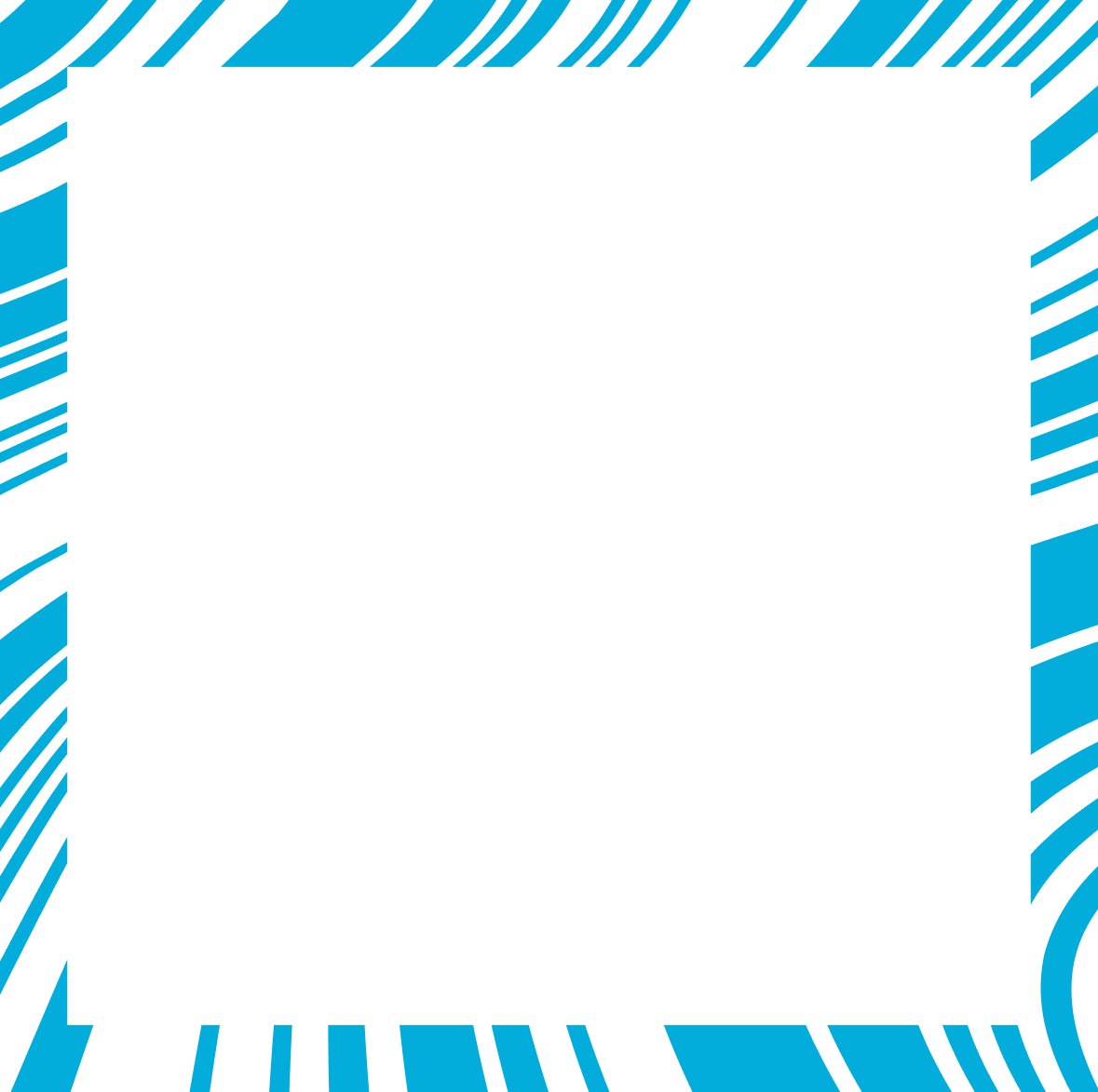 2 ВОПРОС
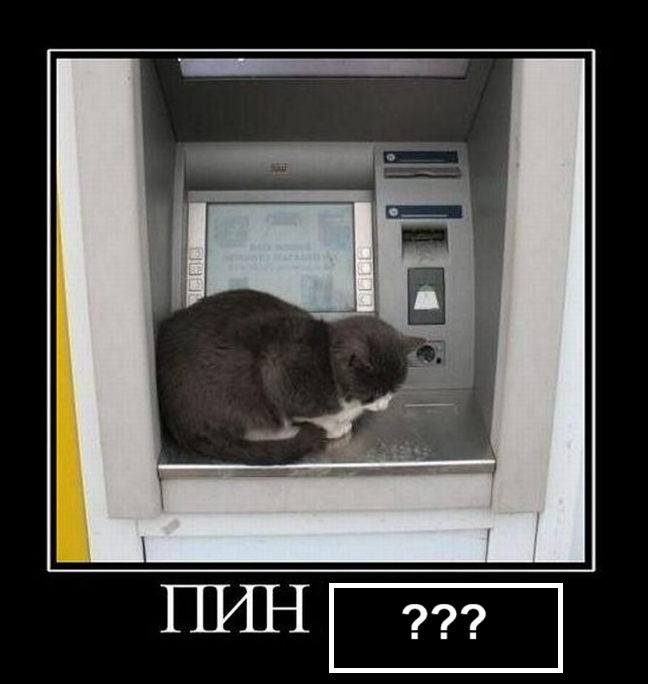 Демотиватор — разновидность плаката, состоящий из картинки в чёрной рамке и комментирующей её надписи. Как правило, это шутливая пародия на традиционные мотивационные плакаты. Какое слово скрыто на демотиваторе?
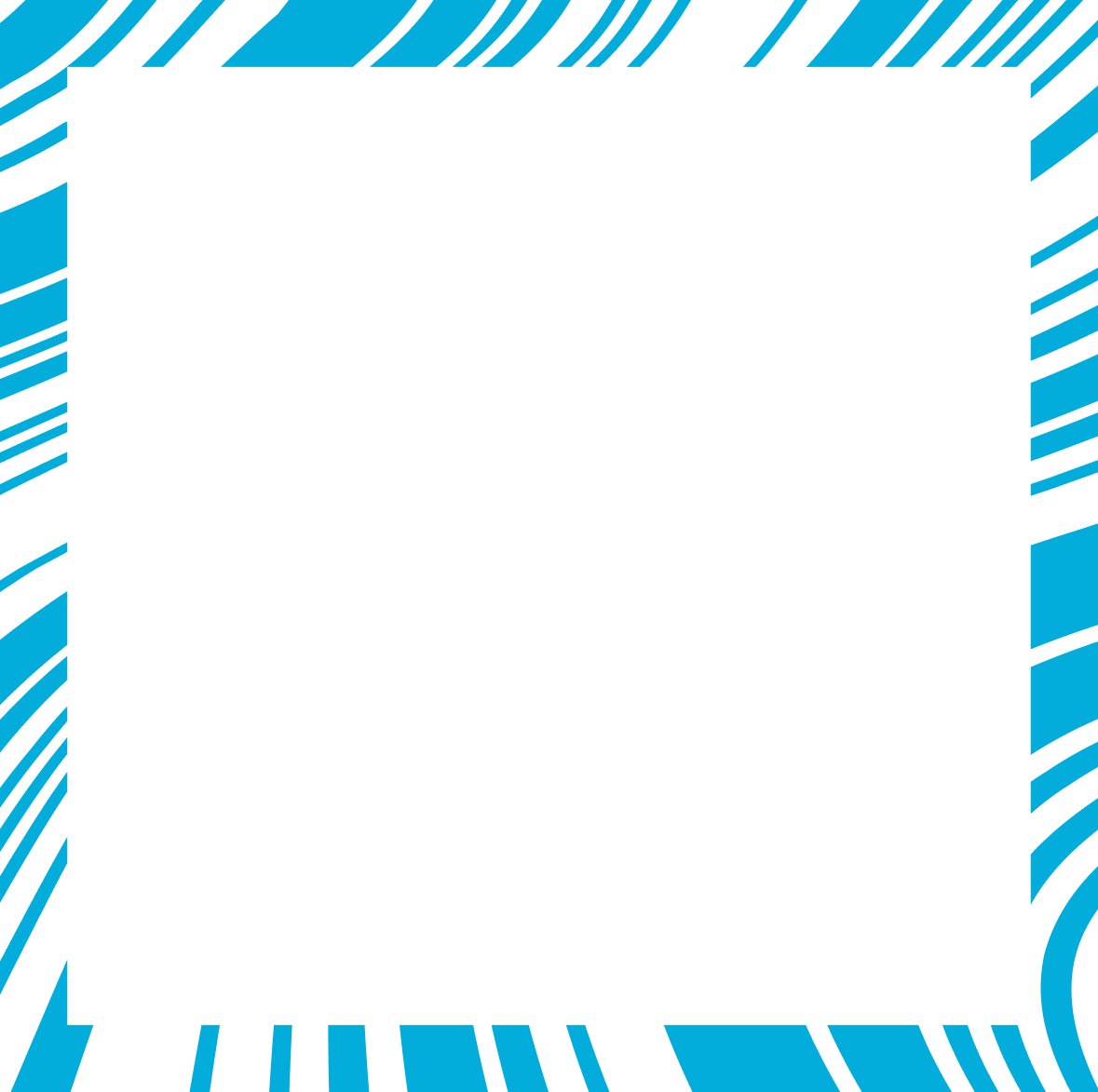 3 ВОПРОС
ЧЕГО НЕ ХВАТАЕТ? ЗАПИШИТЕ ДВА СЛОВА.
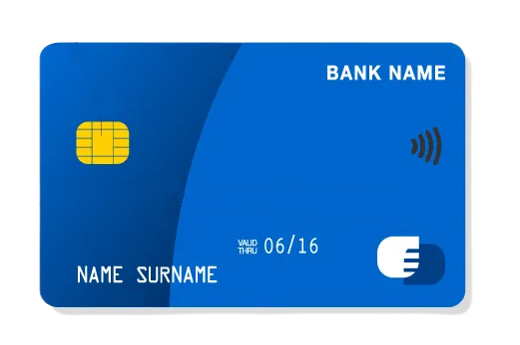 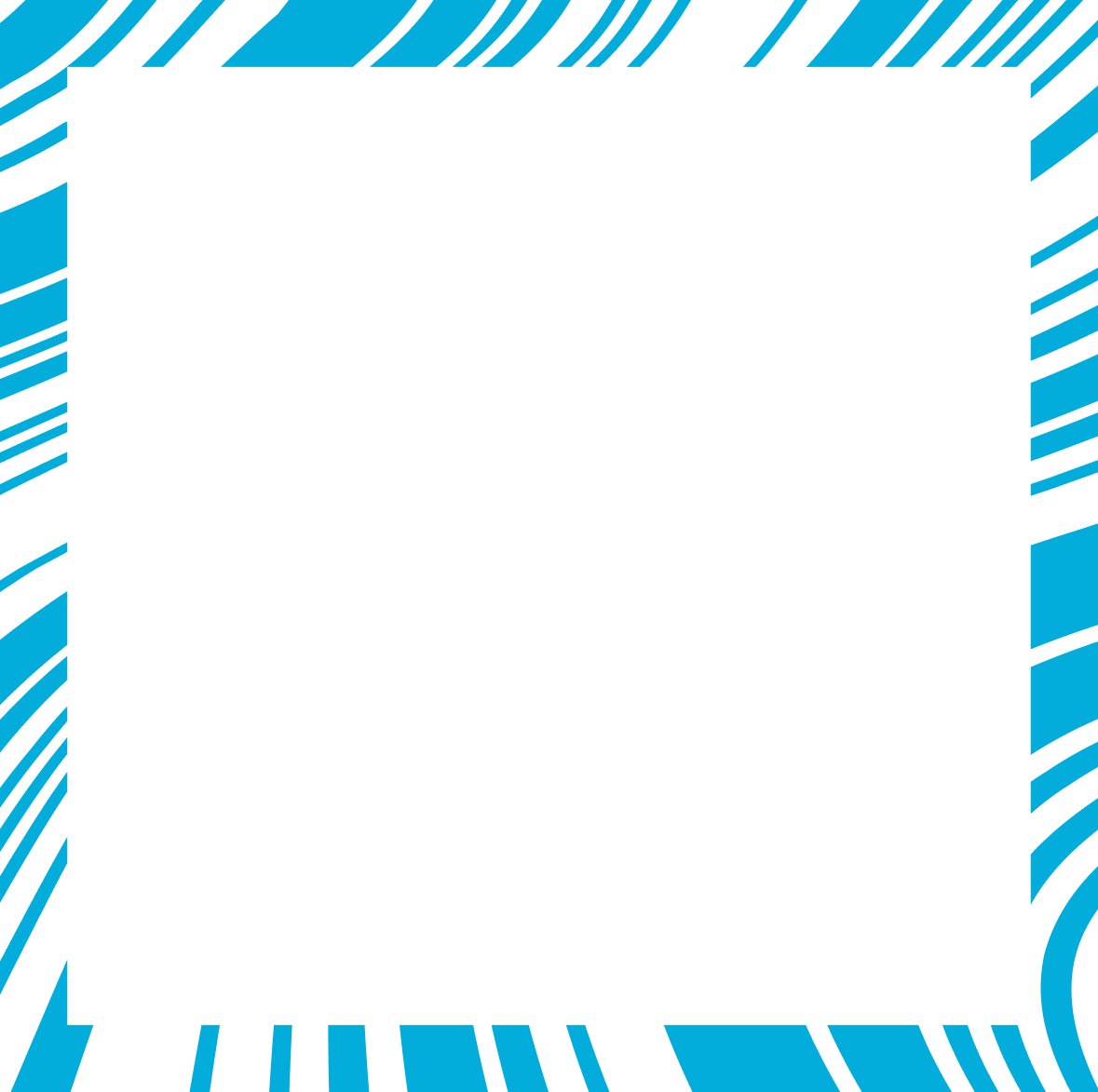 4 ВОПРОС
КАКАЯ УСЛУГА ЗАШИФРОВНА В ЭТИХ ИЗОБРАЖЕНИЯХ?
ЗАПИШИТЕ ОДНО СЛОВО.
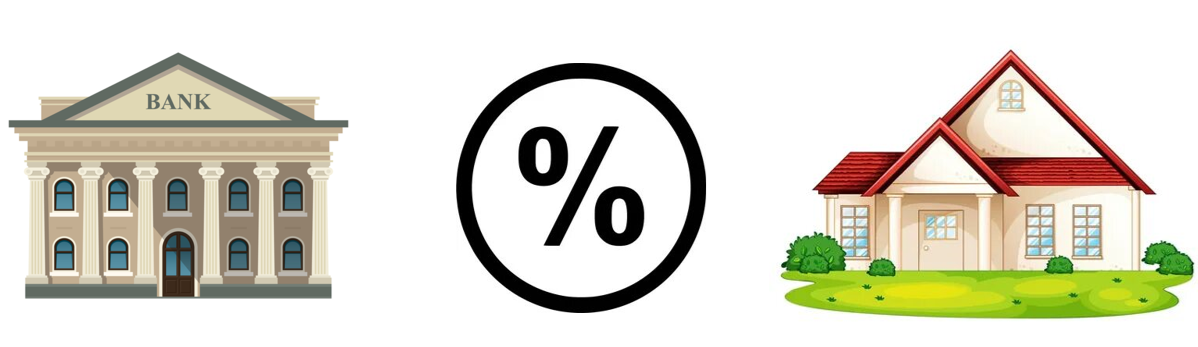 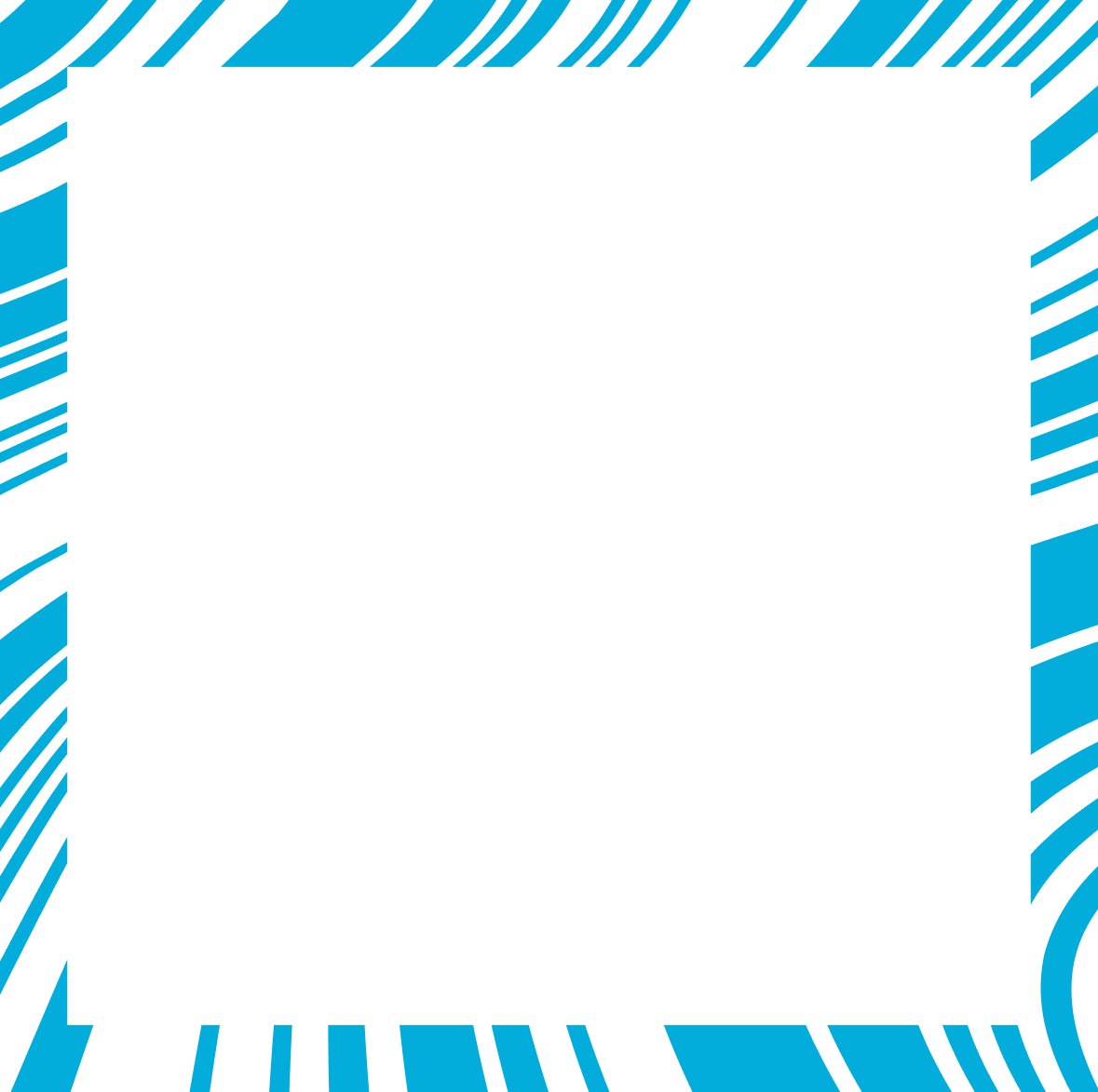 5 ВОПРОС
Банк России выпускает серию монет «Выдающиеся личности России». Монета на изображении вышлак 200-летию со дня рождения этого русского поэта
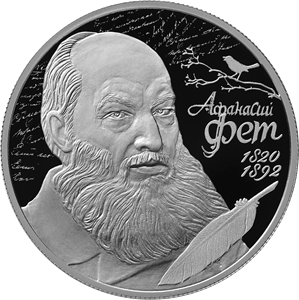 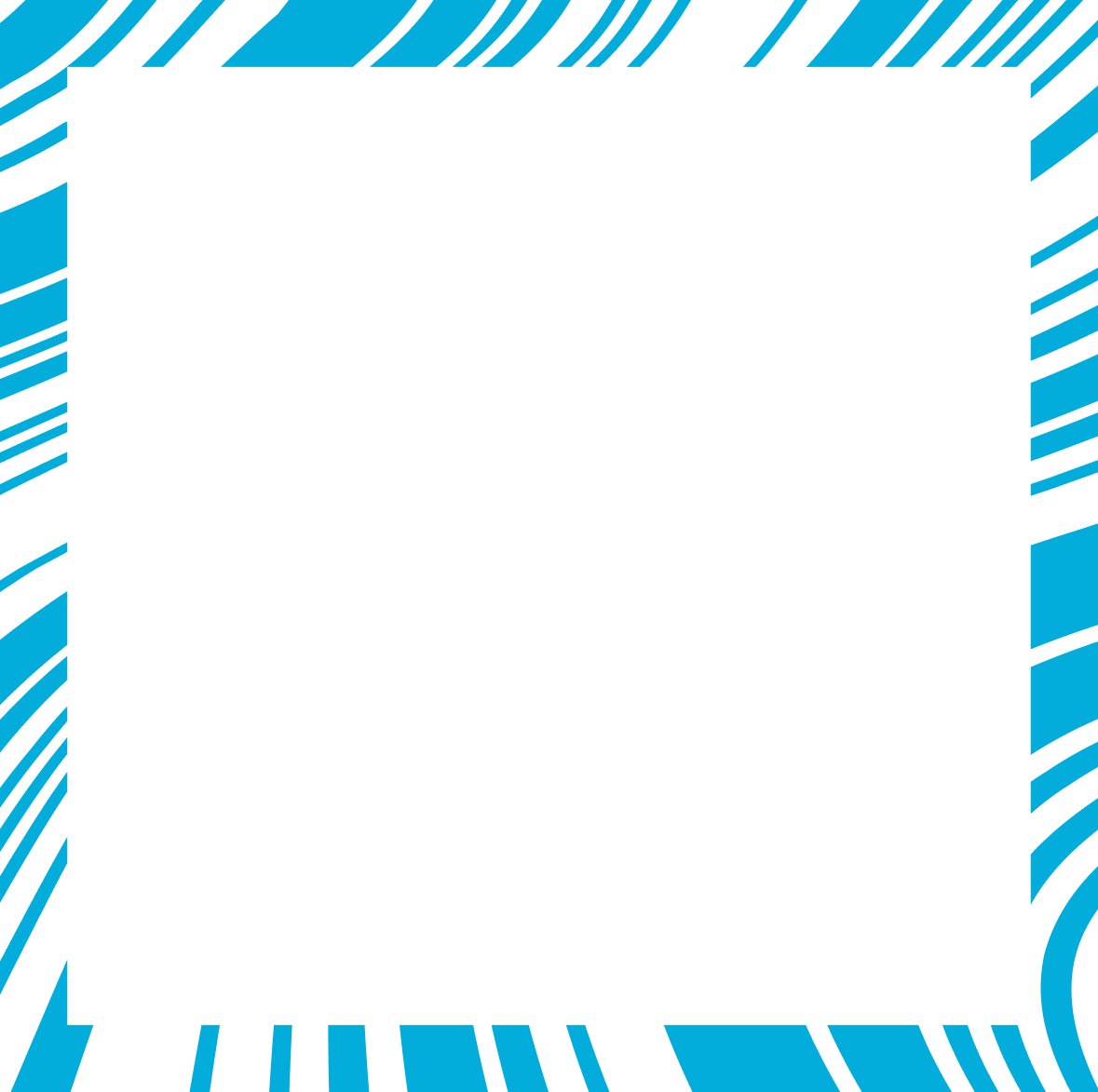 6 ВОПРОС
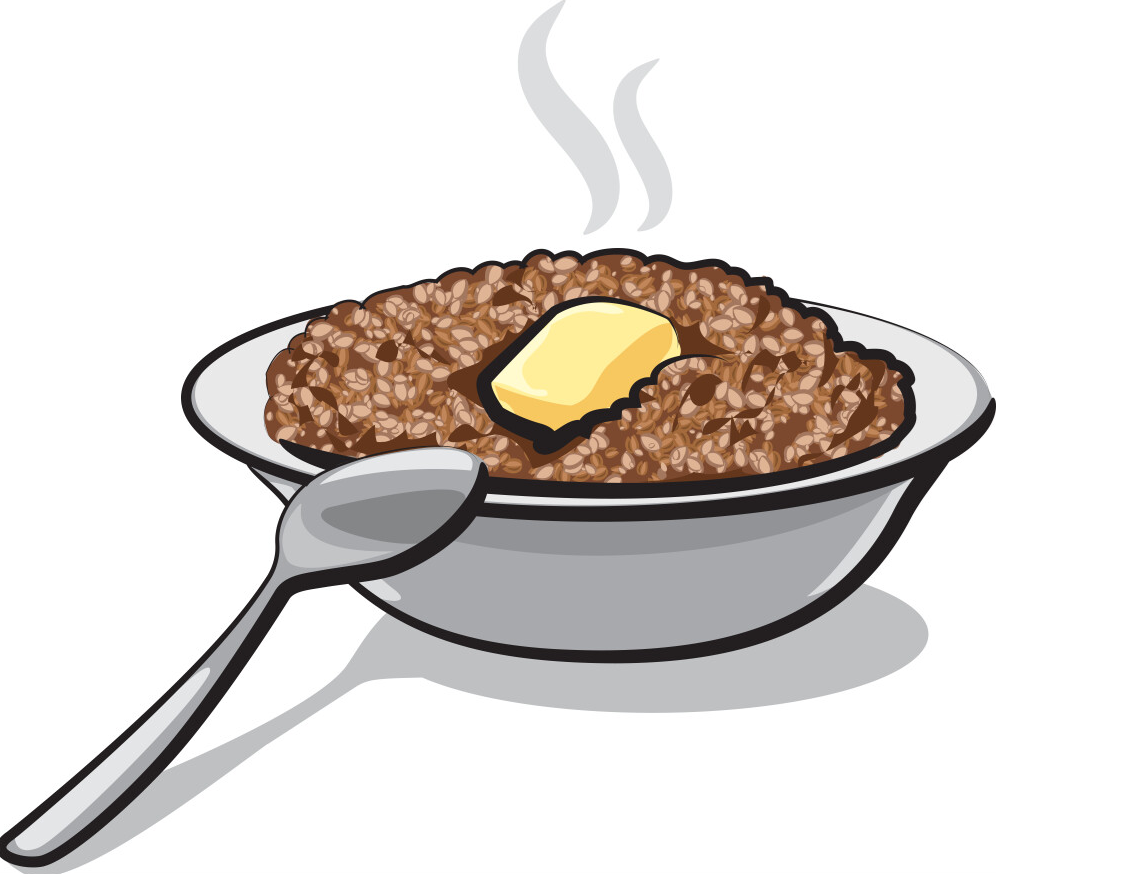 Что обозначает слово «каша» в банковском слэнге? Запишите одно слово.
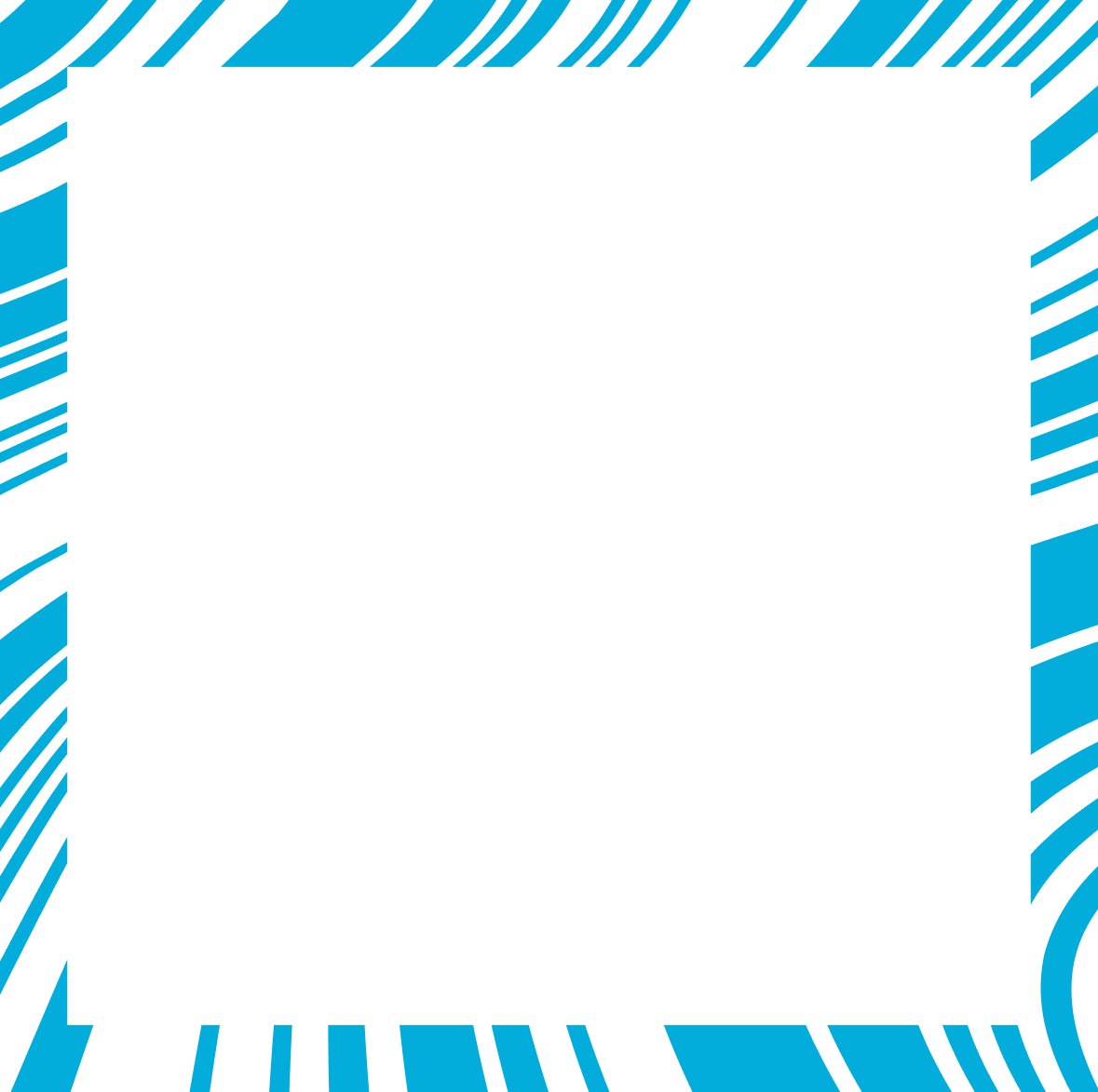 7 ВОПРОС
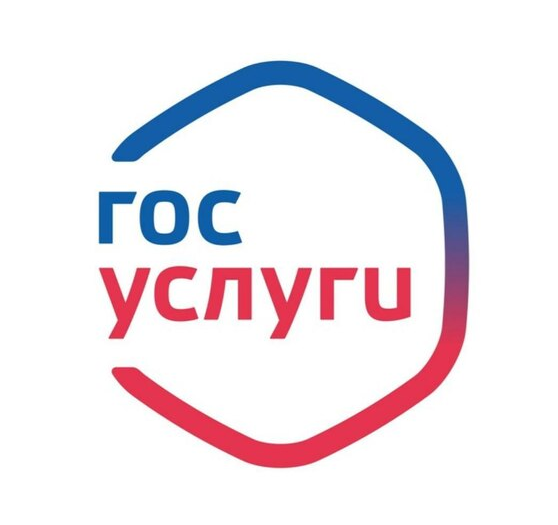 В 2025 году на Госуслугах появилась новая услуга, направленная на борьбу с мошенничеством. За первые 10 дней ею воспользовались более  5 млн человек. Запишите в ответе словосочетание.
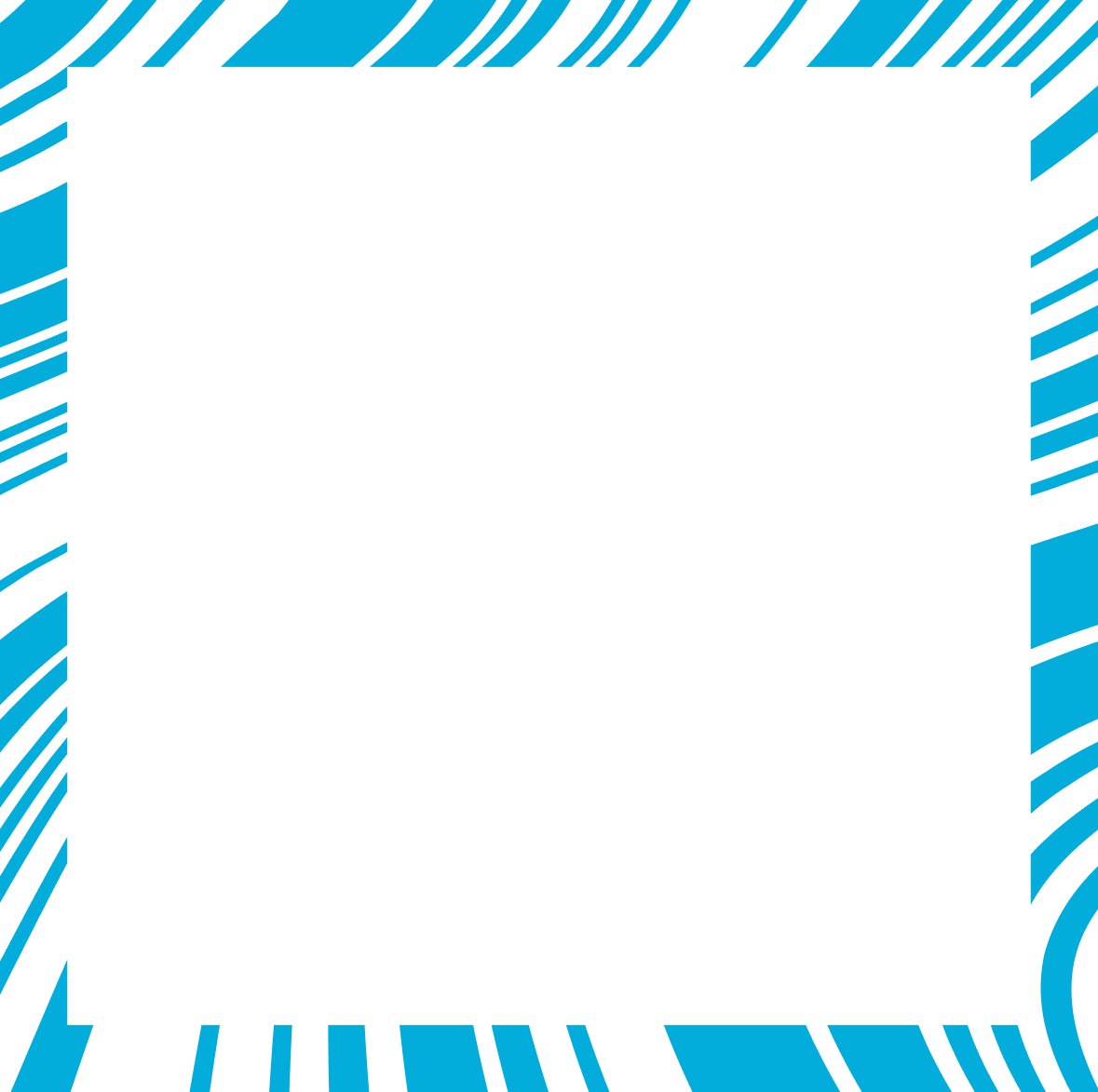 8 ВОПРОС
На картине Владимира Маковского «Крах Банка» изображены ОНИ. Назовите ИХ одним словом во множественном числе.
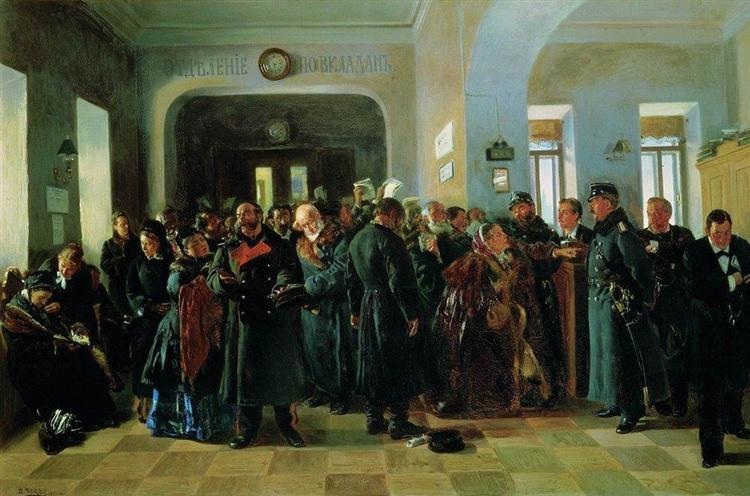 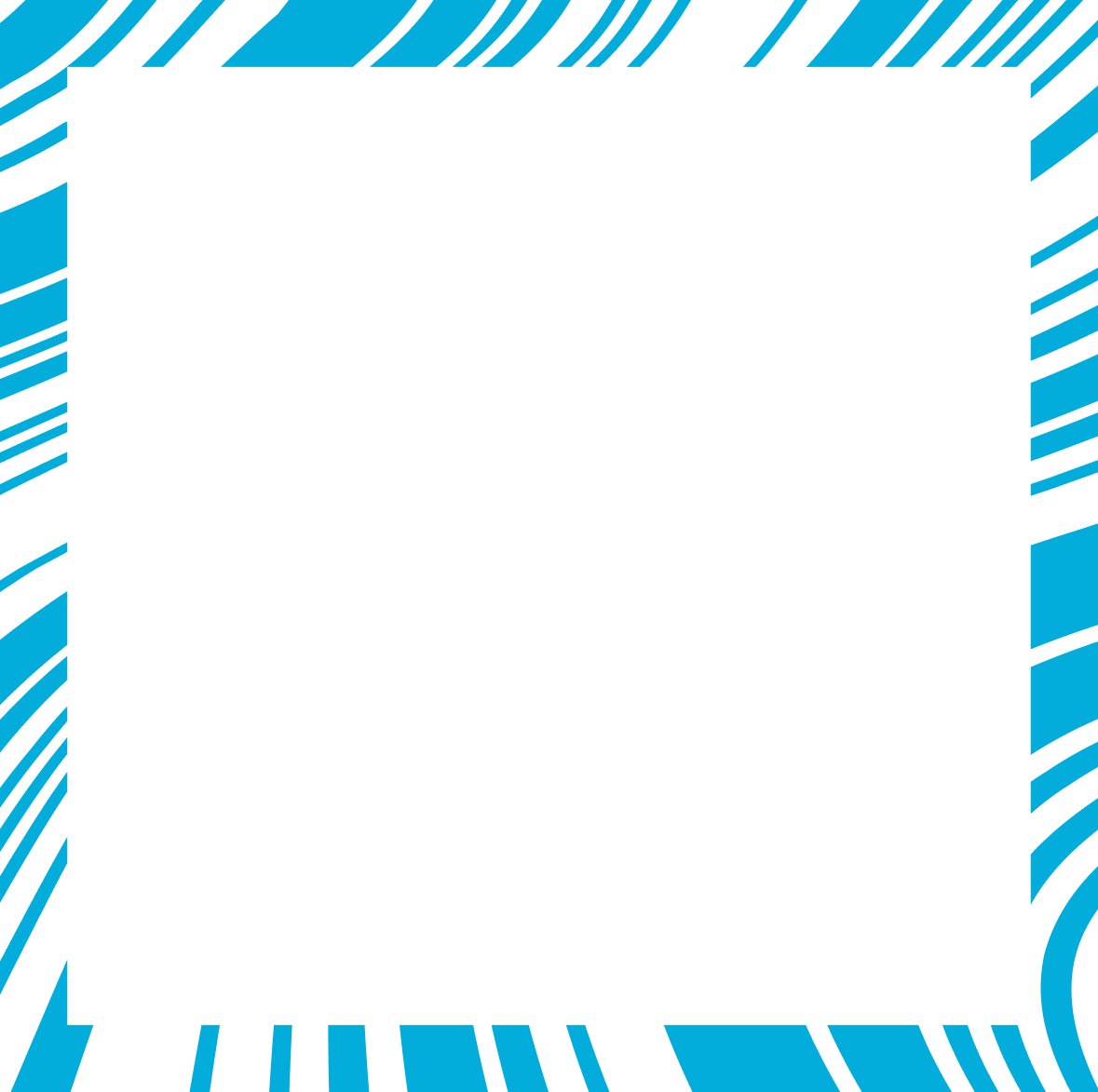 9 ВОПРОС
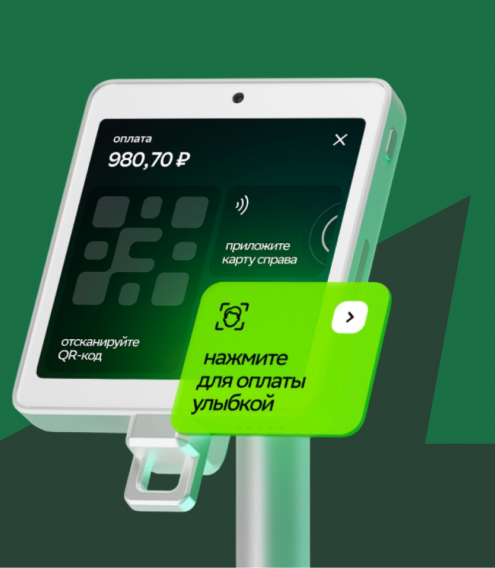 Как одним словом называются уникальные физиологические данные, с помощью которых банки идентифицируют плательщика?
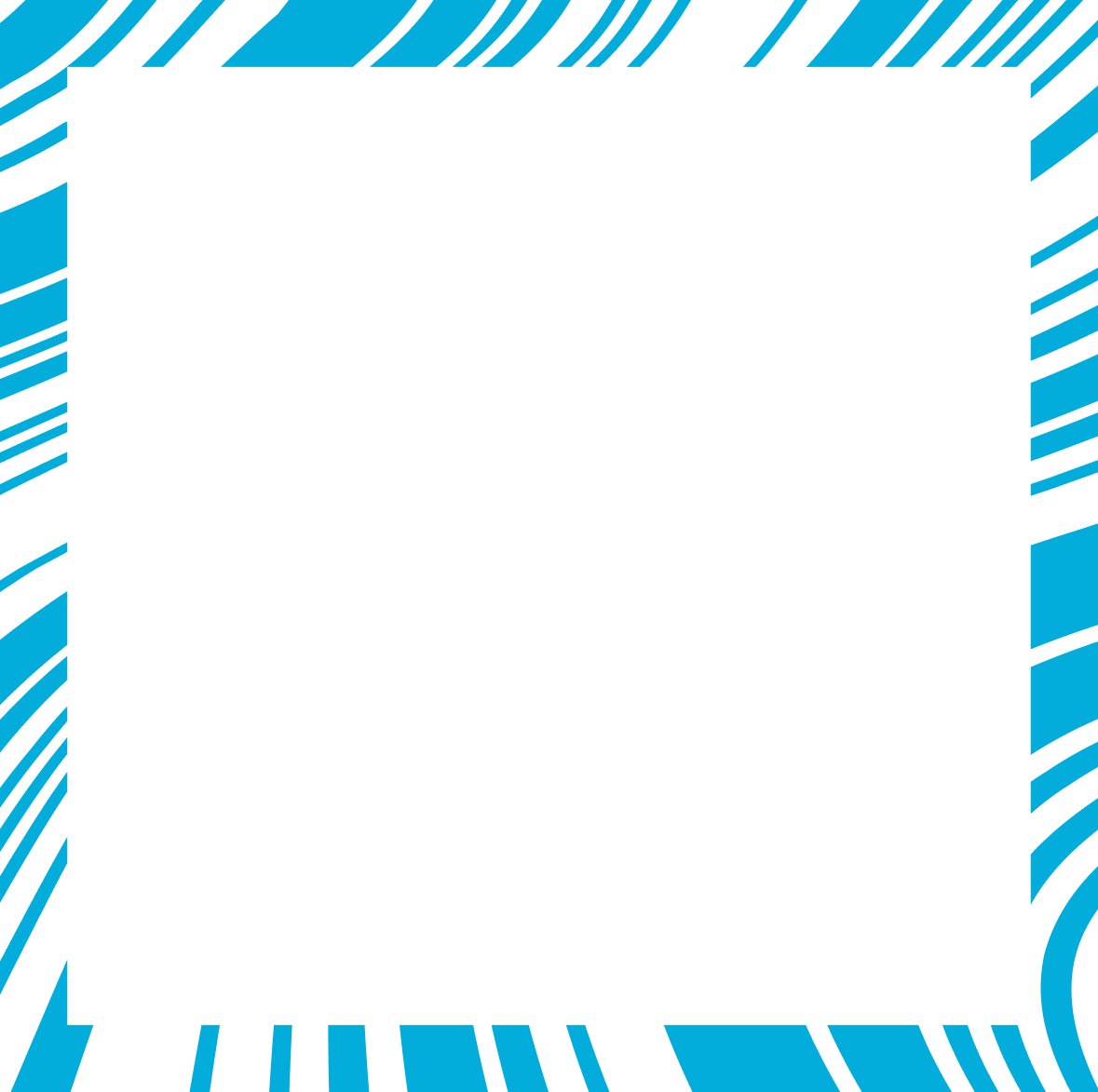 10 ВОПРОС
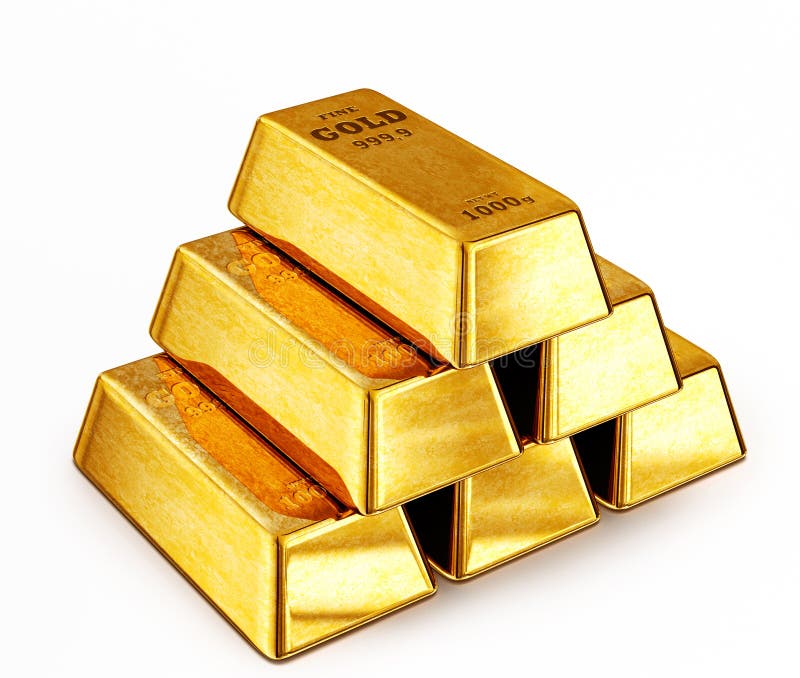 Какой счет позволяет осуществлять куплю-продажу этих активов не в физическом виде?
Запишите аббревиатуру.
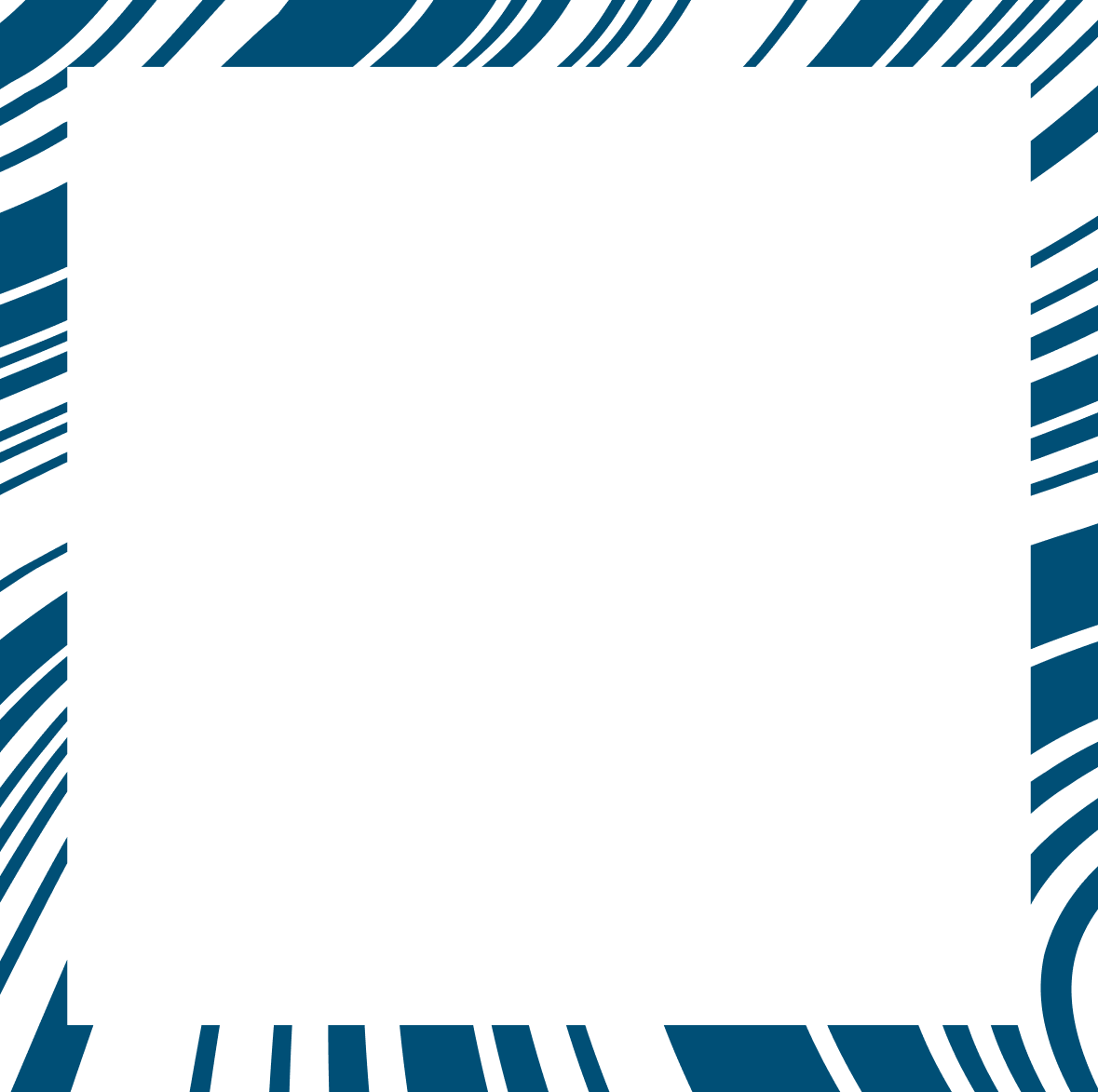 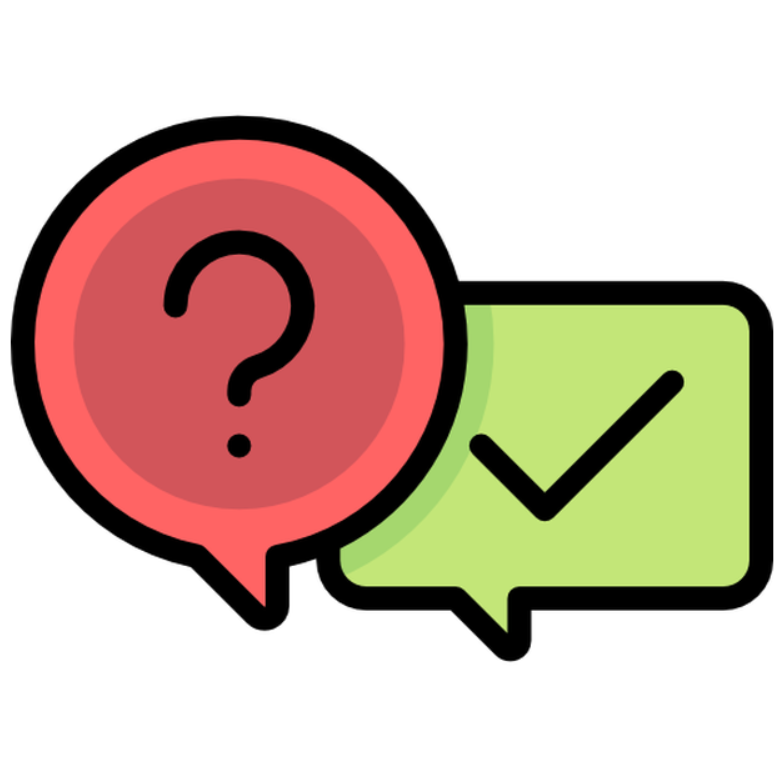 2 РАУНДОТВЕТЫ
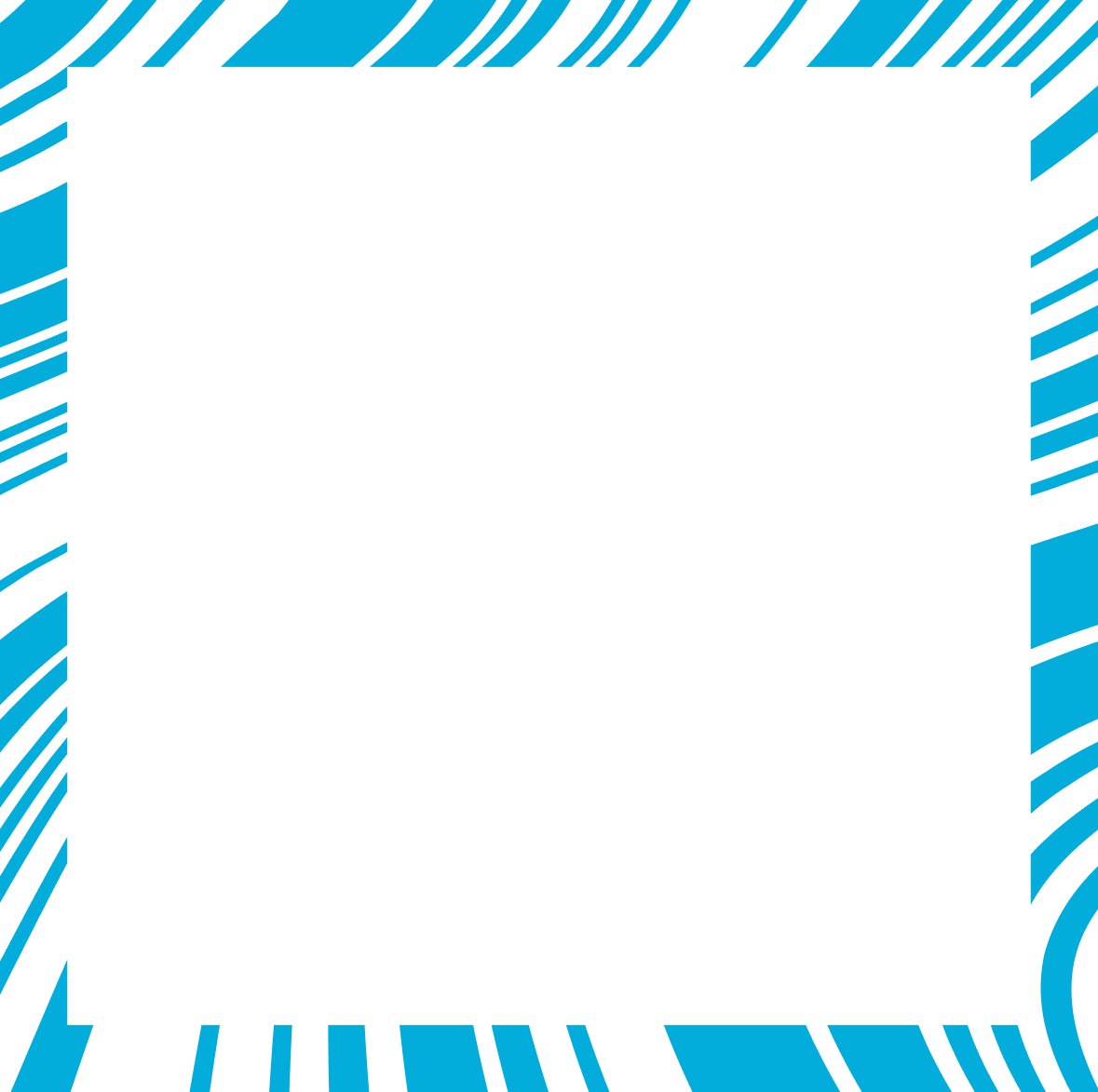 1 ВОПРОС
КАК СООТНОСЯТСЯ ПОНЯТИЯ ВКЛАД И ДЕПОЗИТ?

Ответ: Б
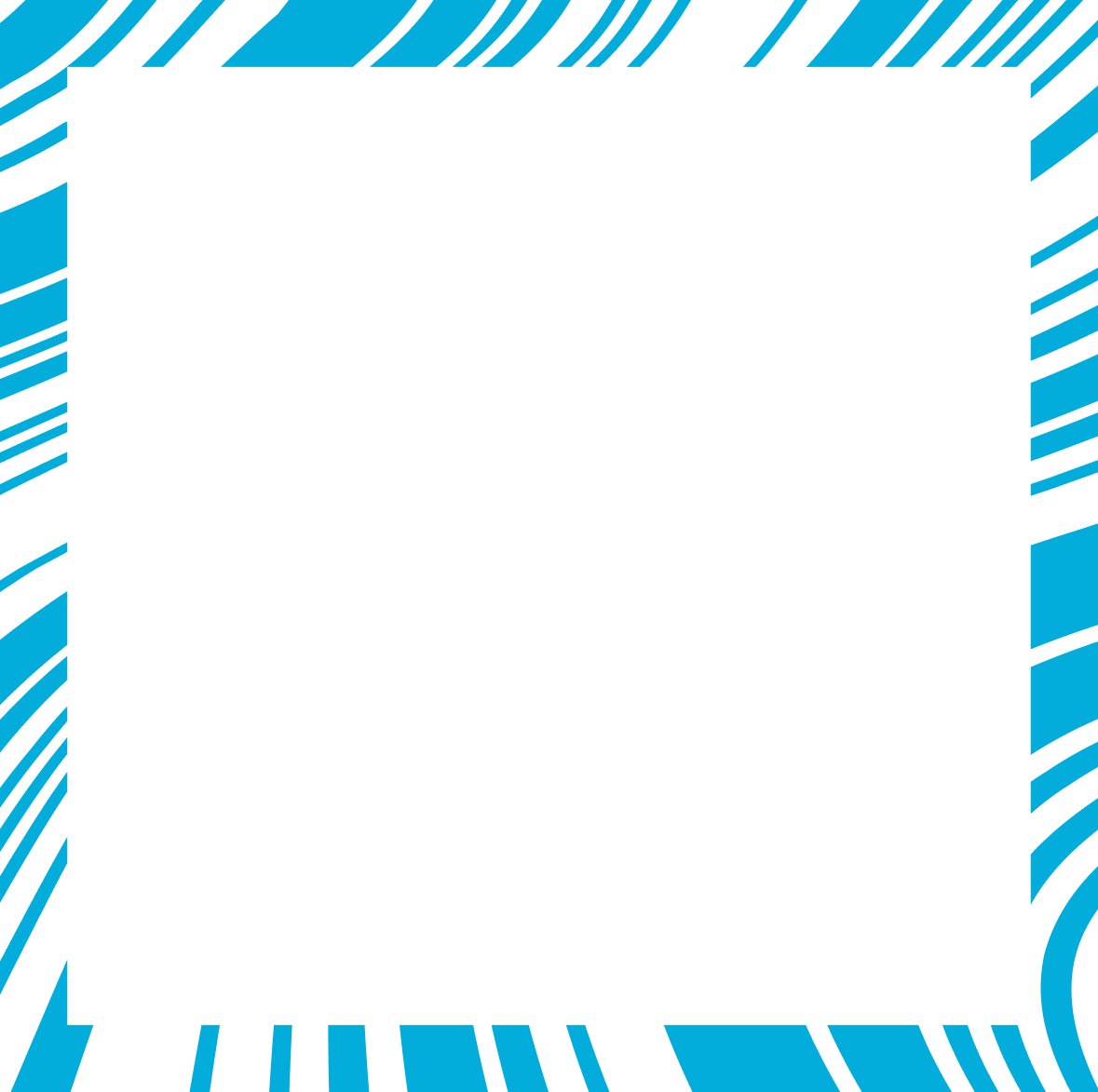 2 ВОПРОС
Демотиватор — разновидность плаката, состоящий из картинки в чёрной рамке и комментирующей её надписи. Как правило, это шутливая пародия на традиционные мотивационные плакаты. Какое слово скрыто на демотиваторе?
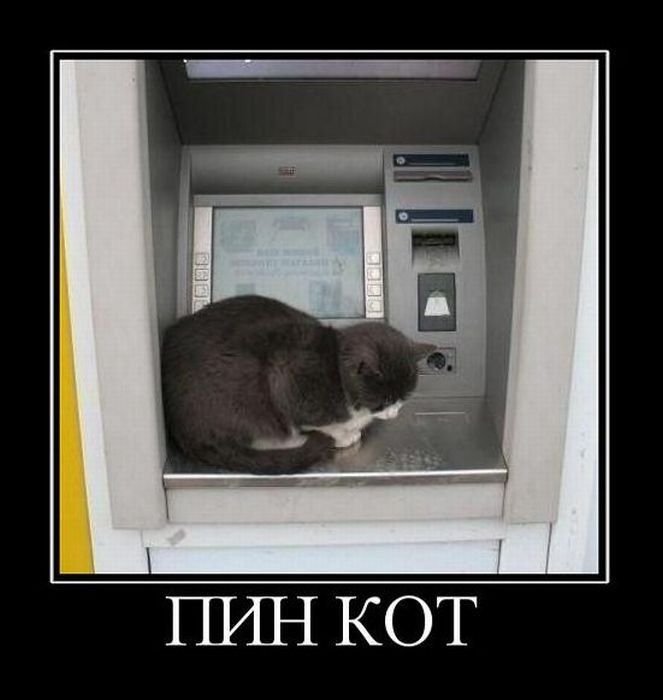 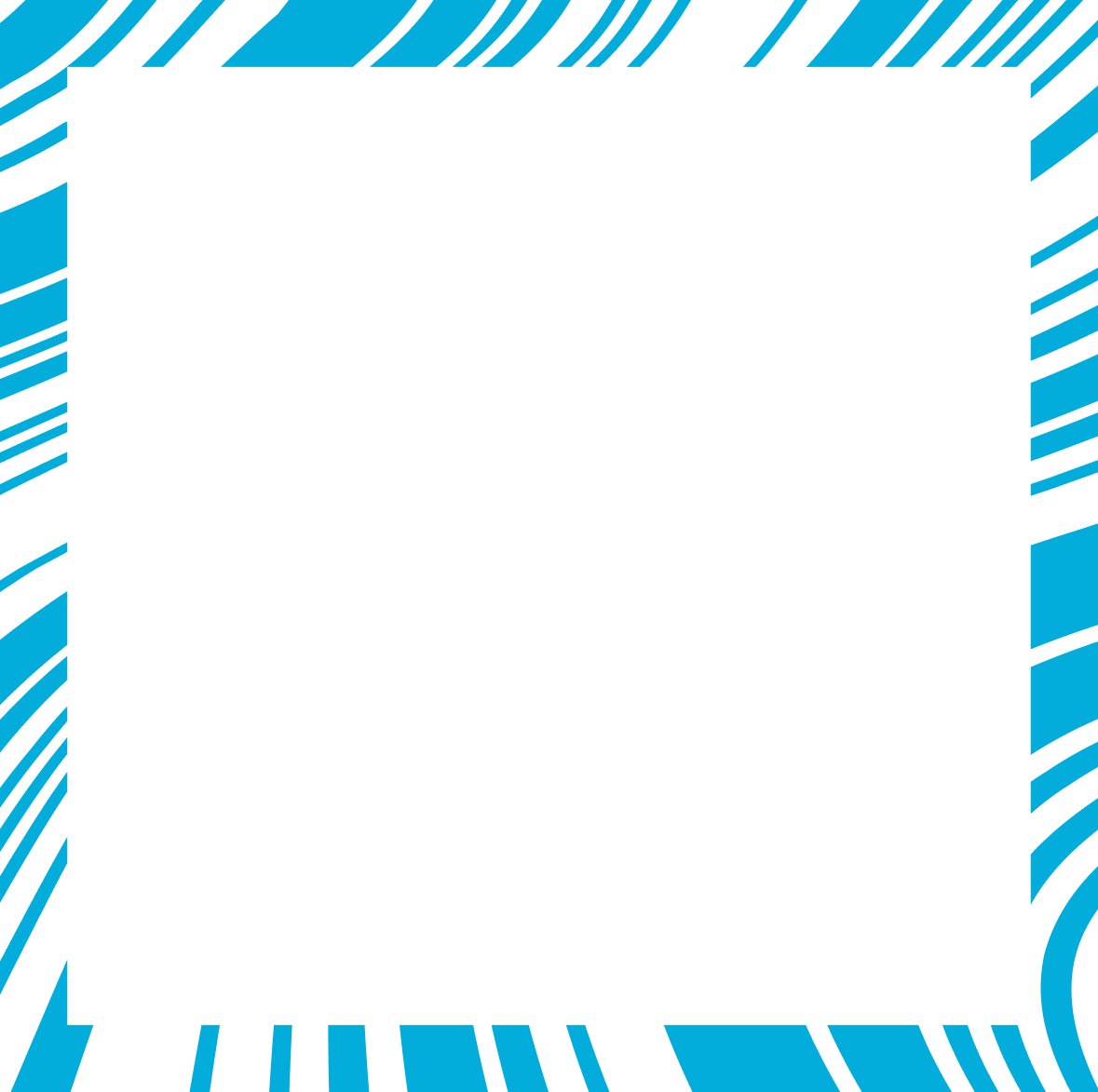 3 ВОПРОС
ЧЕГО НЕ ХВАТАЕТ? ЗАПИШИТЕ ДВА СЛОВА.
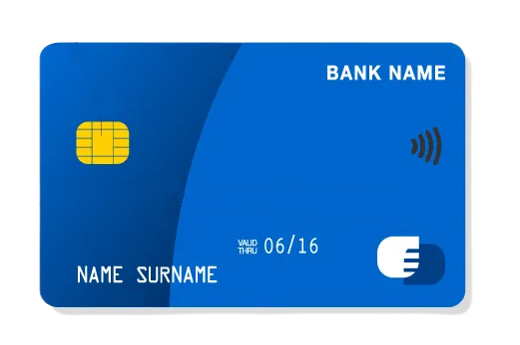 Ответ: номер карты
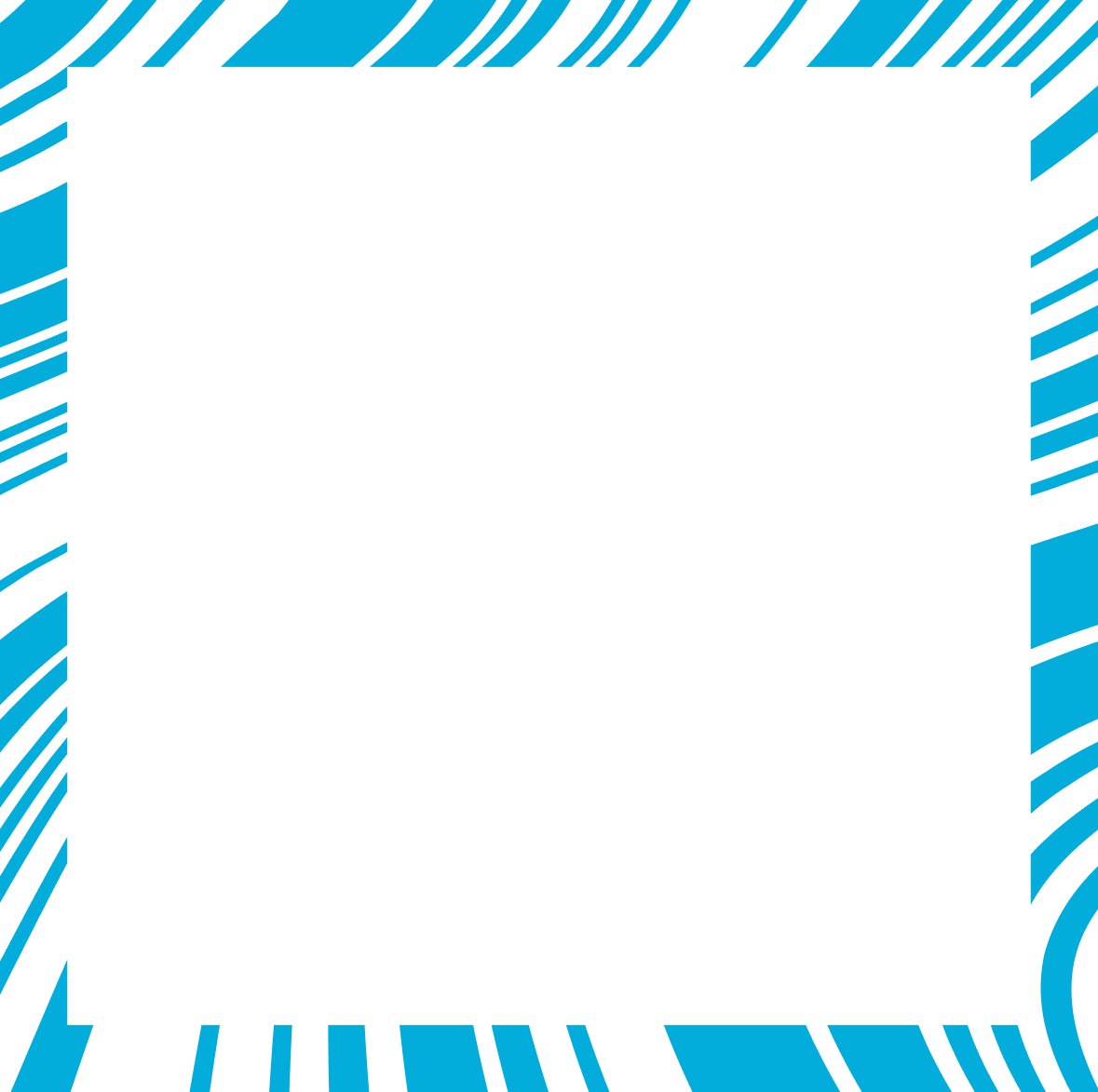 4 ВОПРОС
КАКАЯ УСЛУГА ЗАШИФРОВНА В ЭТИХ ИЗОБРАЖЕНИЯХ?
ЗАПИШИТЕ ОДНО СЛОВО. 

Ответ: ипотека
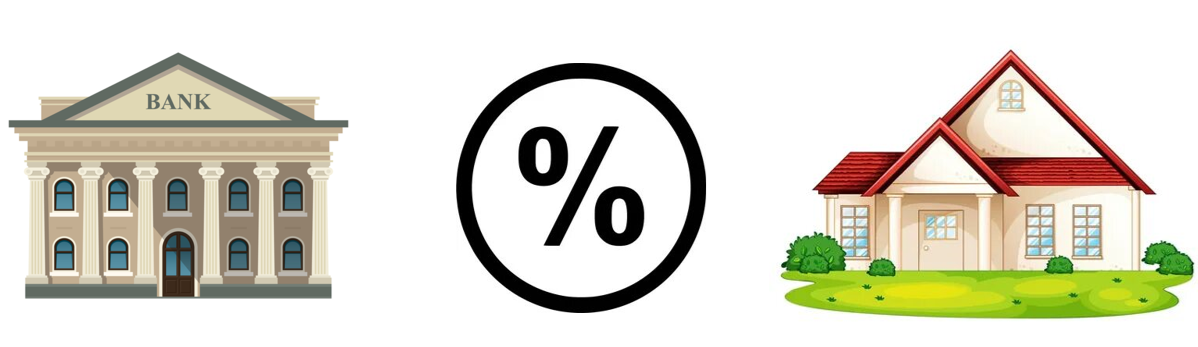 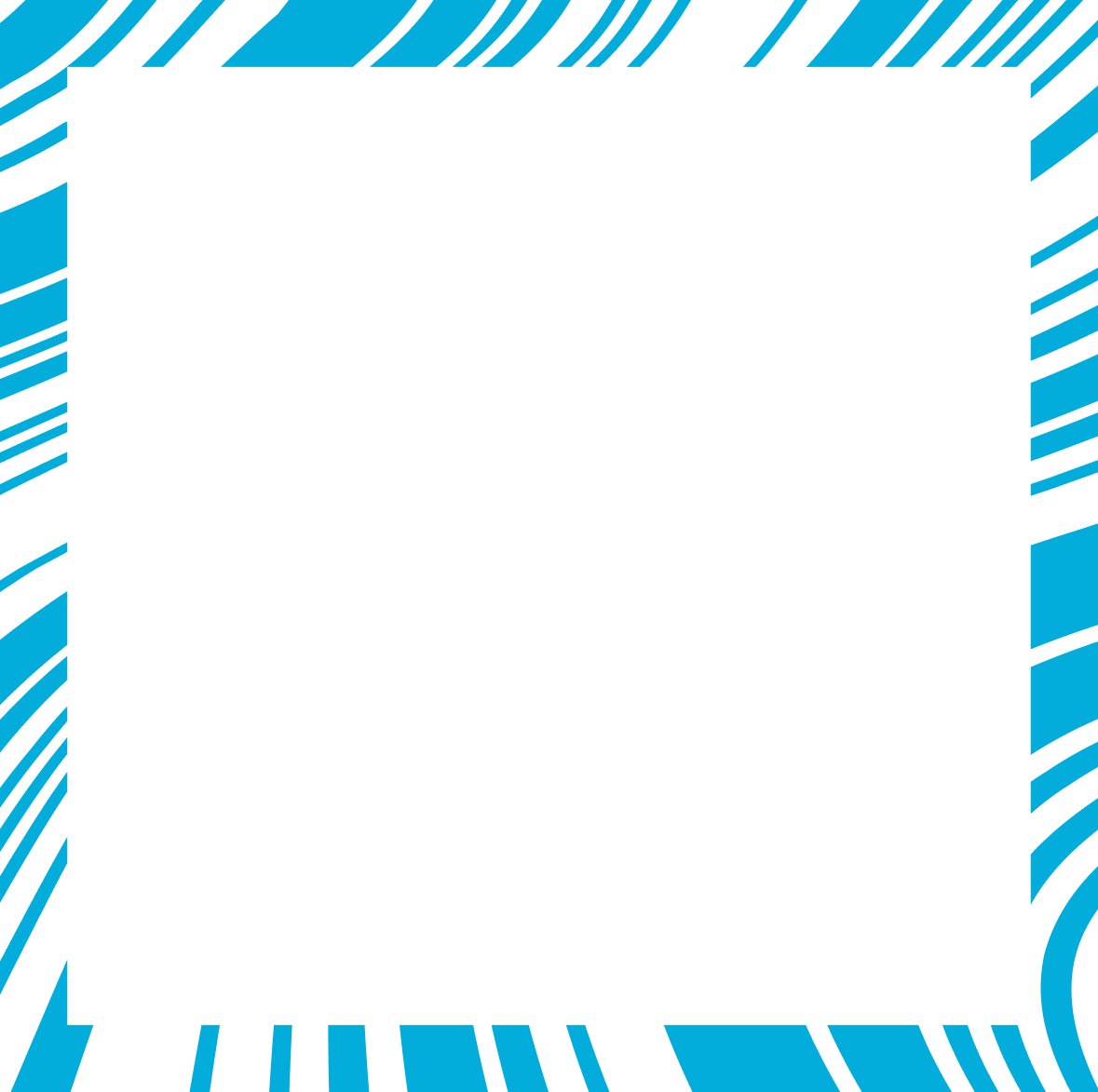 5 ВОПРОС
Банк России выпускает серию монет «Выдающиеся личности России». Монета на изображении посвящена этому русскому поэту
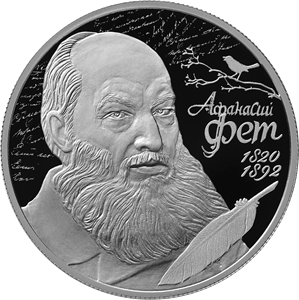 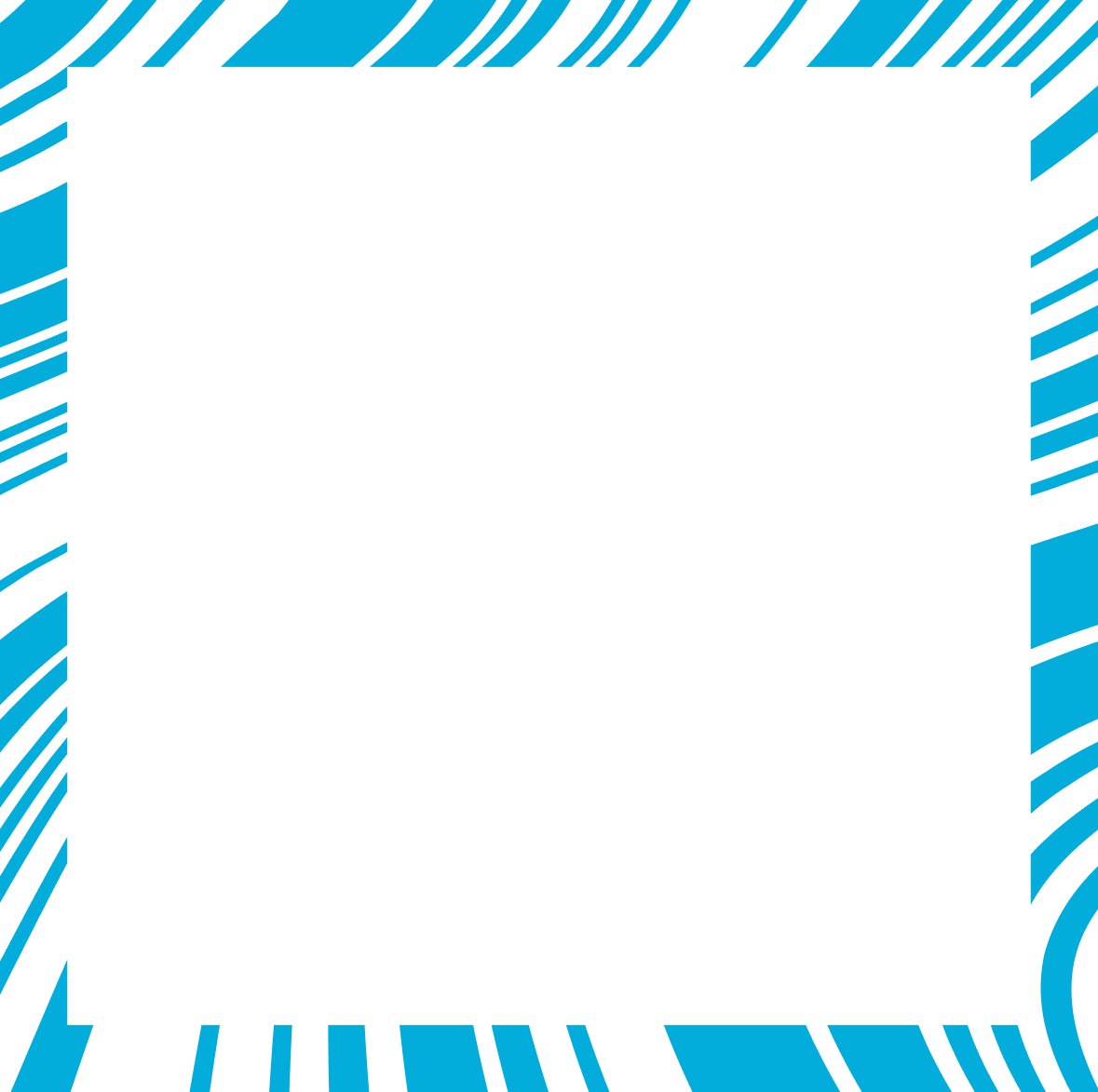 6 ВОПРОС
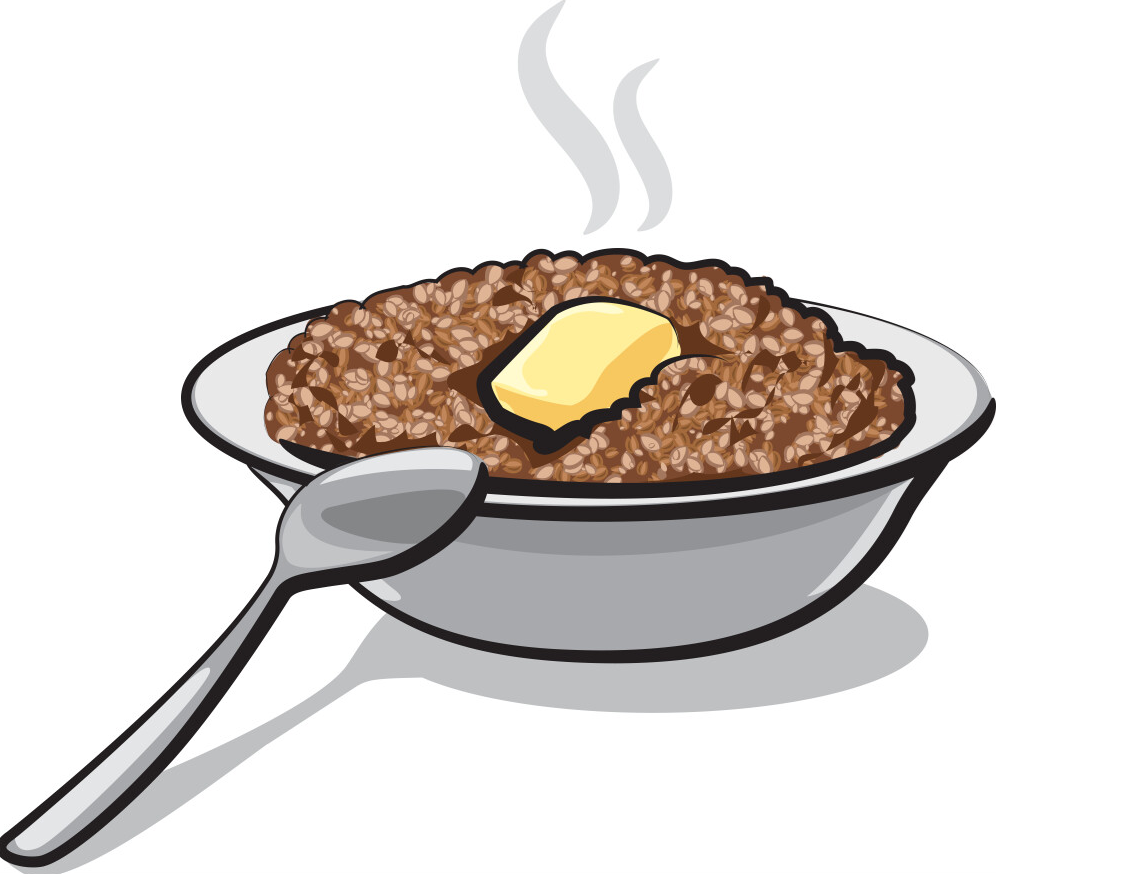 Что обозначает слово «каша» в банковском слэнге? Запишите одно слово.

Ответ: кэшбэк
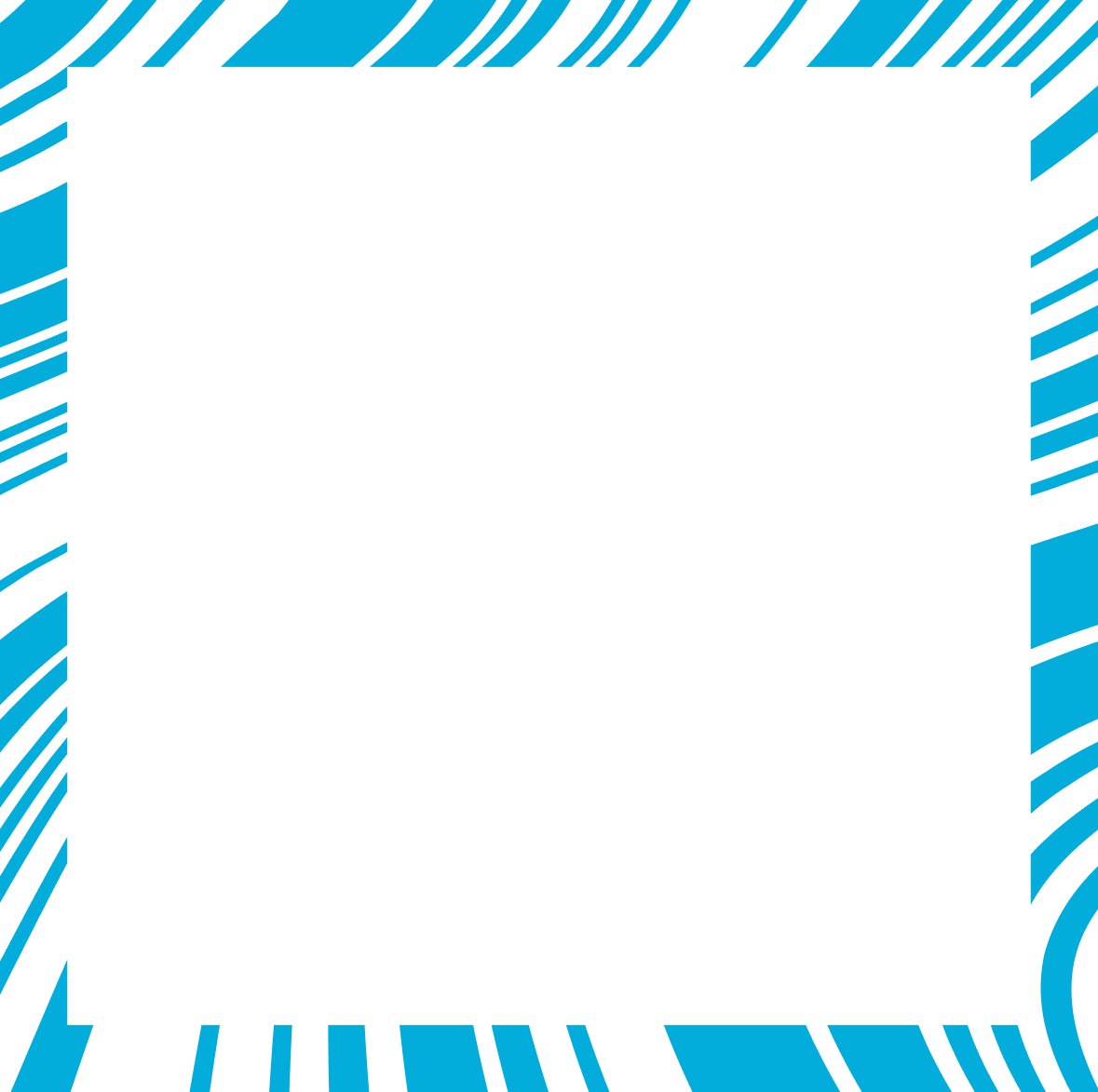 7 ВОПРОС
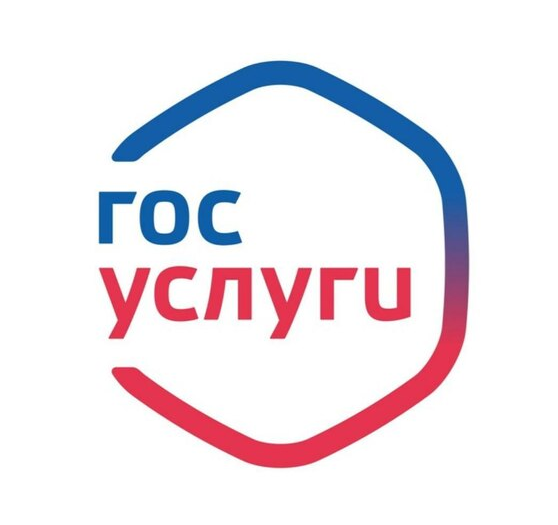 В 2025 году на Госуслугах появилась новая услуга, направленная на борьбу с мошенничеством. За первые 10 дней ею воспользовались более  5 млн человек. Запишите ее двумя словами.

Ответ: самозапрет на кредиты
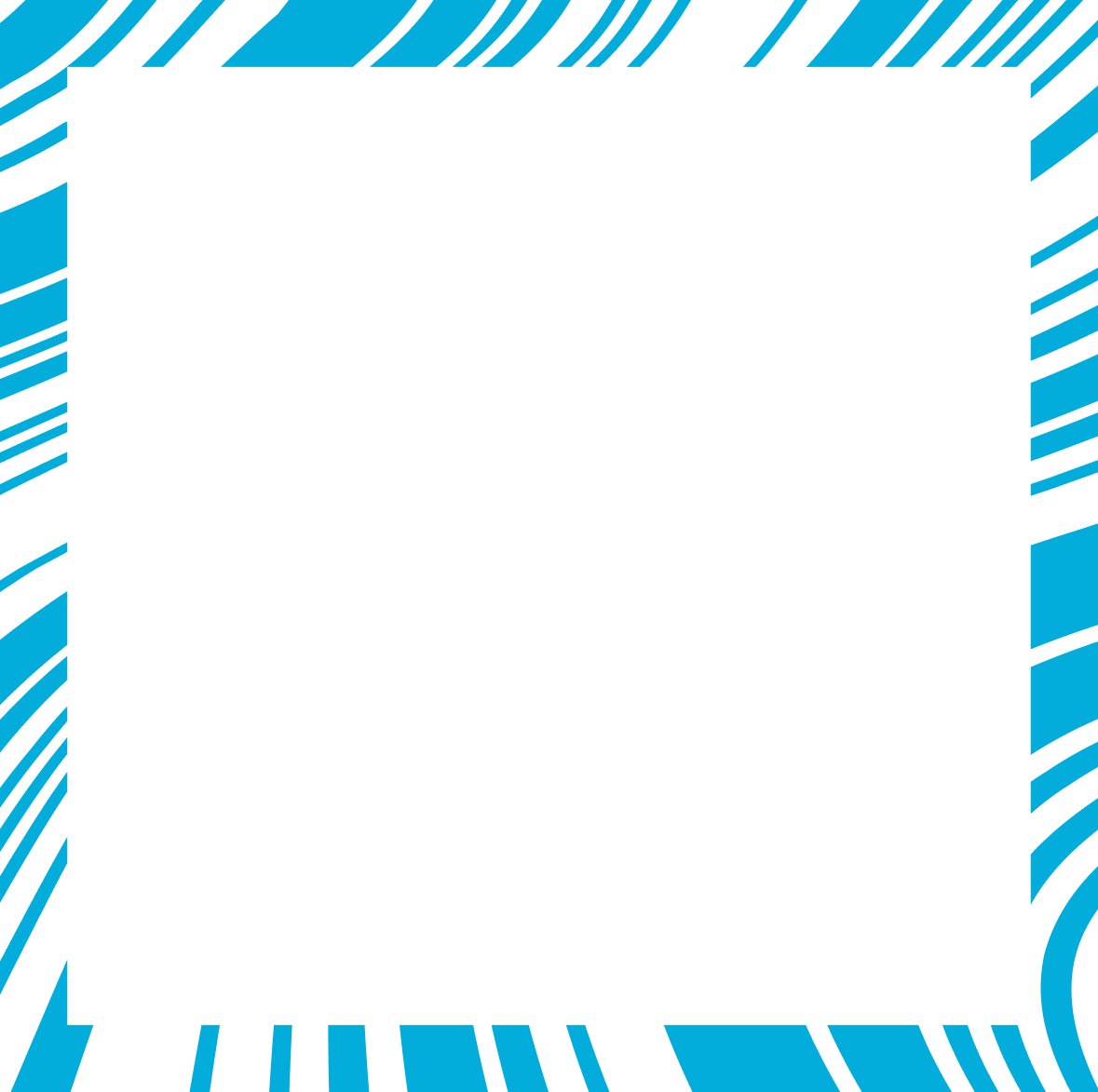 8 ВОПРОС
На картине Владимира Маковского «Крах Банка» изображены ОНИ. Назовите ИХ одним словом во множественном числе.
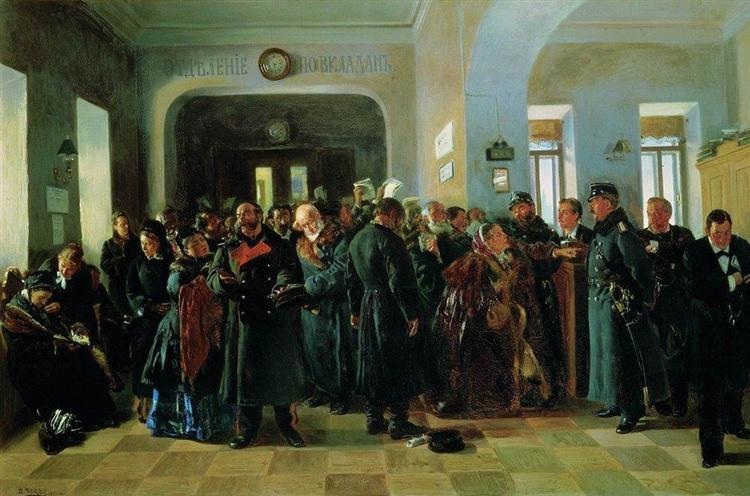 Ответ: вкладчики
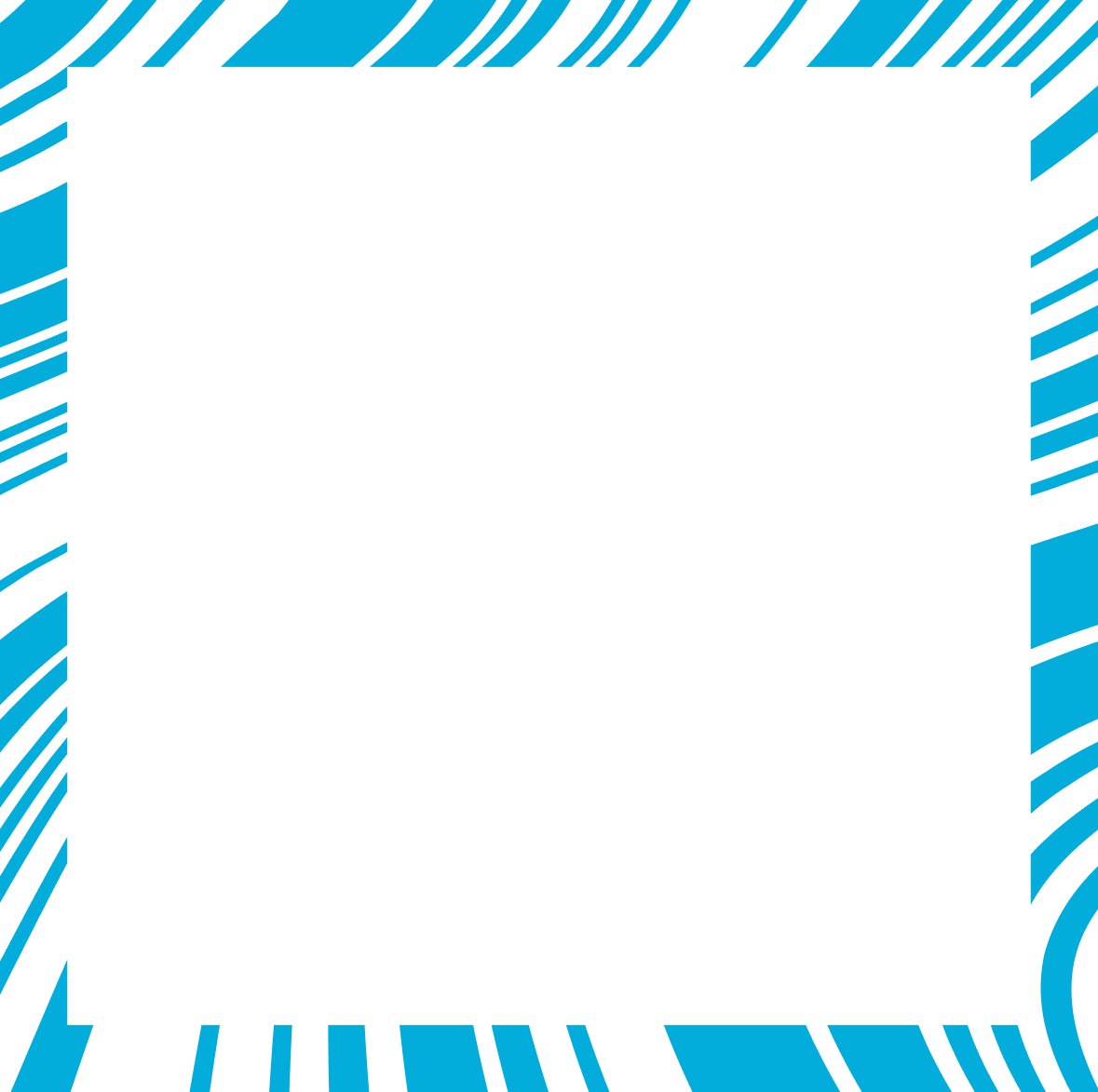 9 ВОПРОС
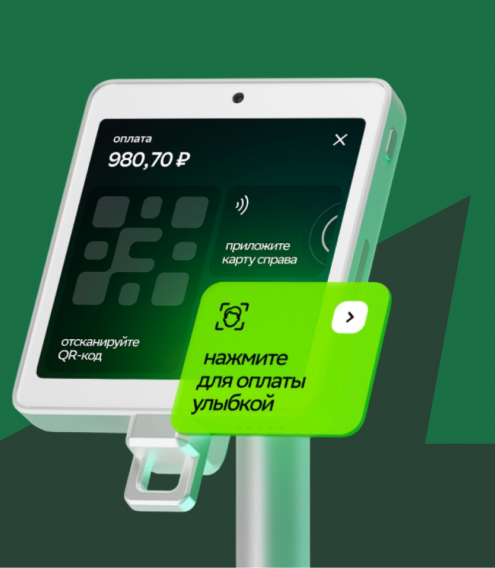 Как одним словом называются уникальные физиологические данные, с помощью которых банки идентифицируют плательщика?

Ответ: биометрия
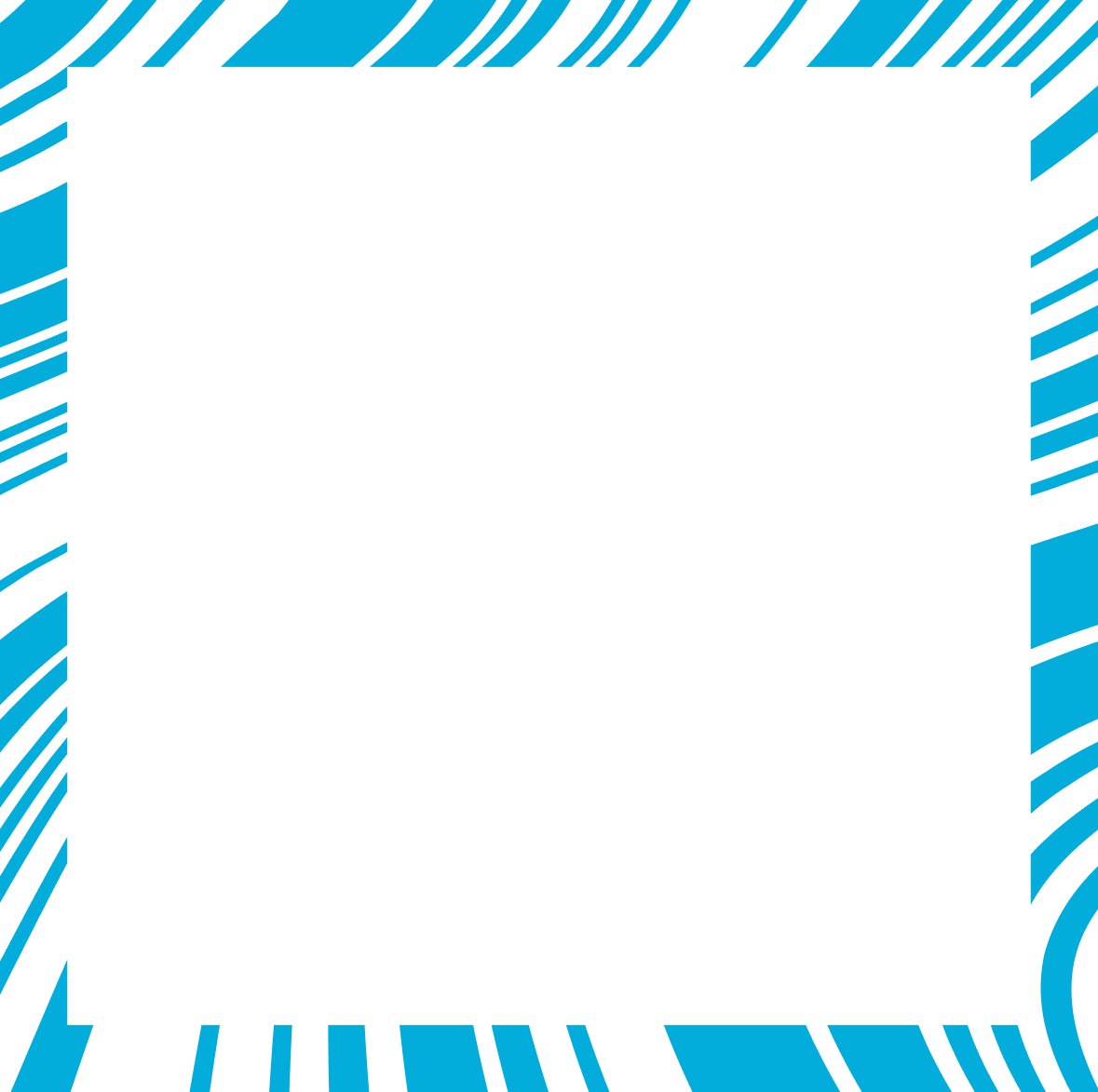 10 ВОПРОС
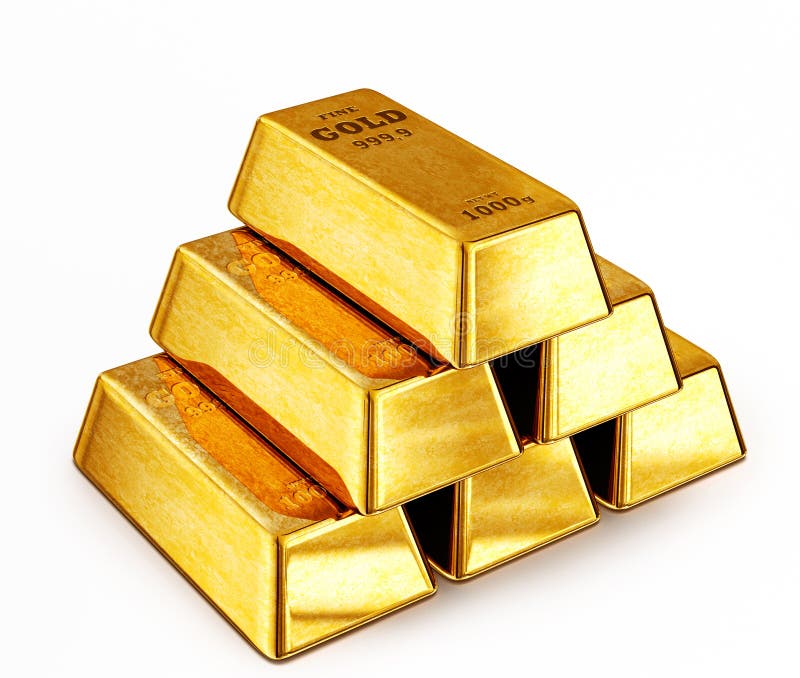 Какой счет позволяет осуществлять куплю-продажу этих активов не в физическом виде?
Запишите аббревиатуру.

Ответ: ОМС
Обезличенный металлический счет
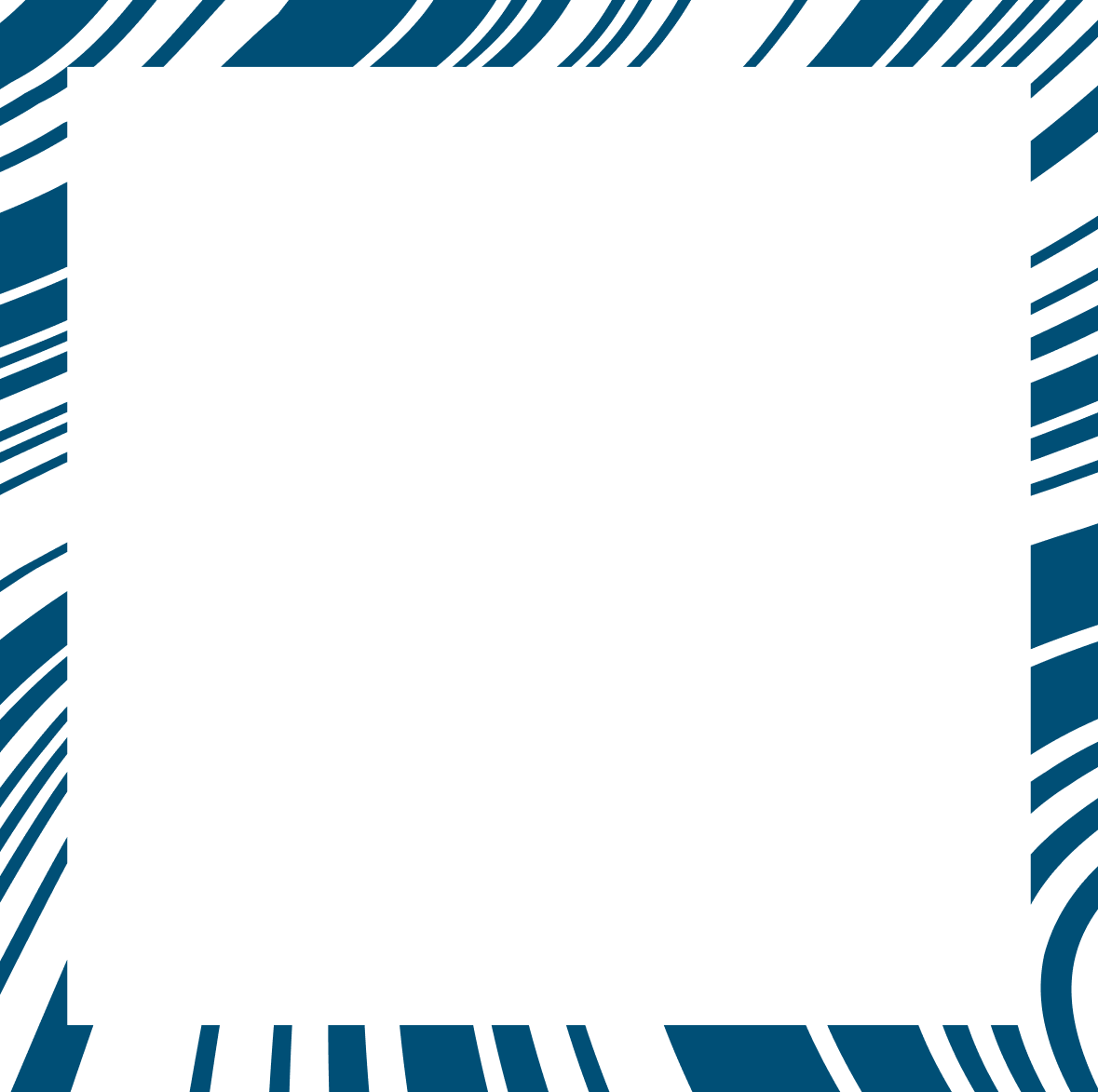 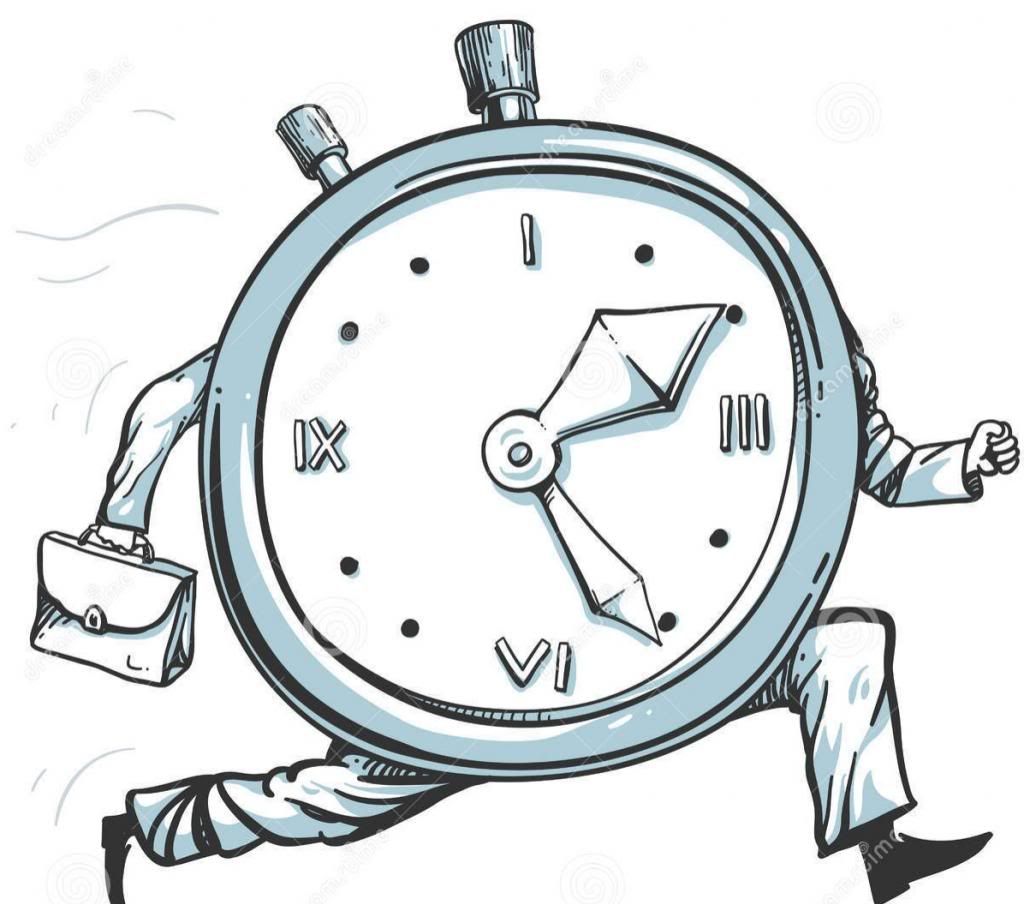 3 раундПоследний шанс
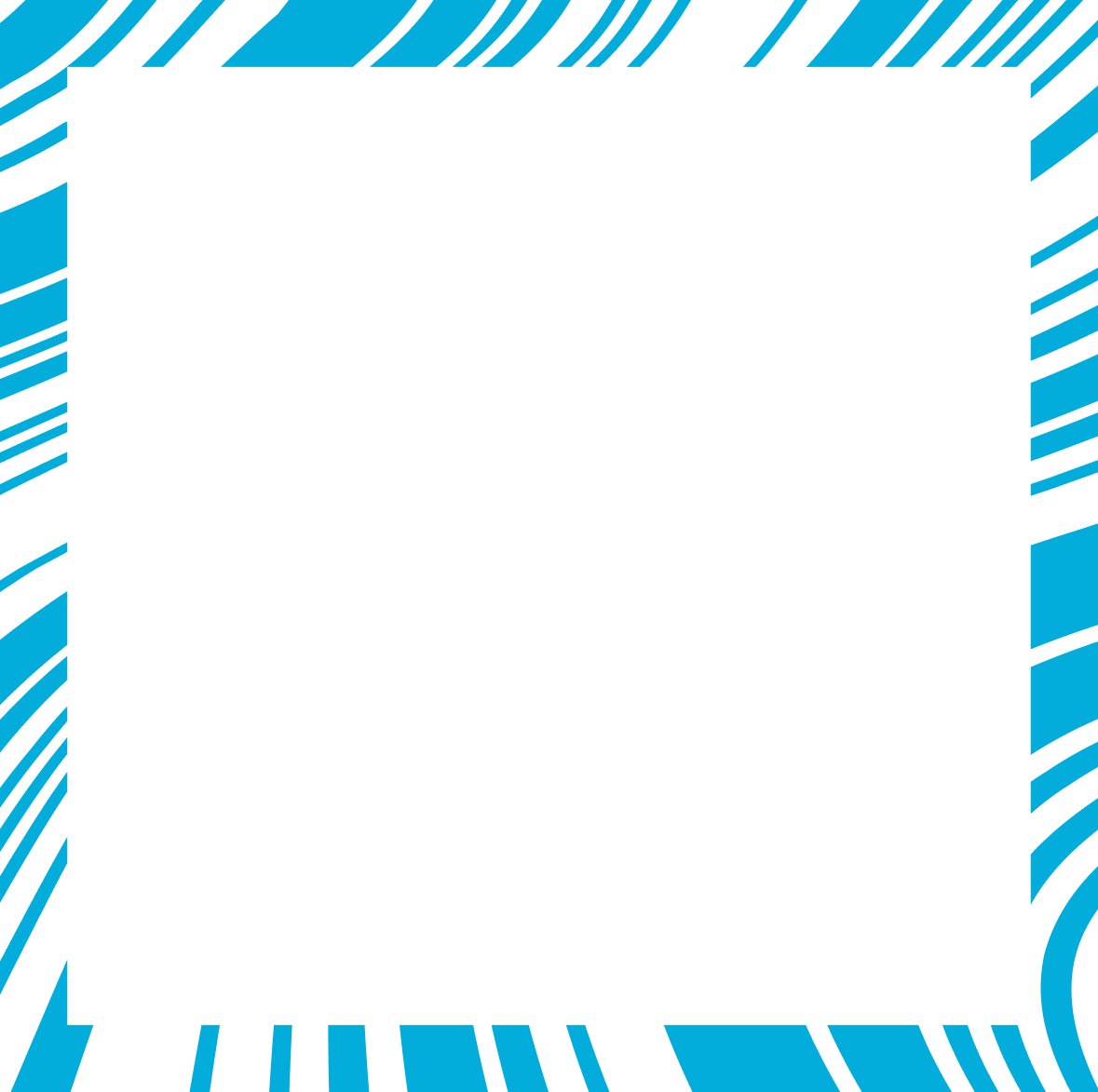 ПРАВИЛА ВТОРОГО РАУНДА
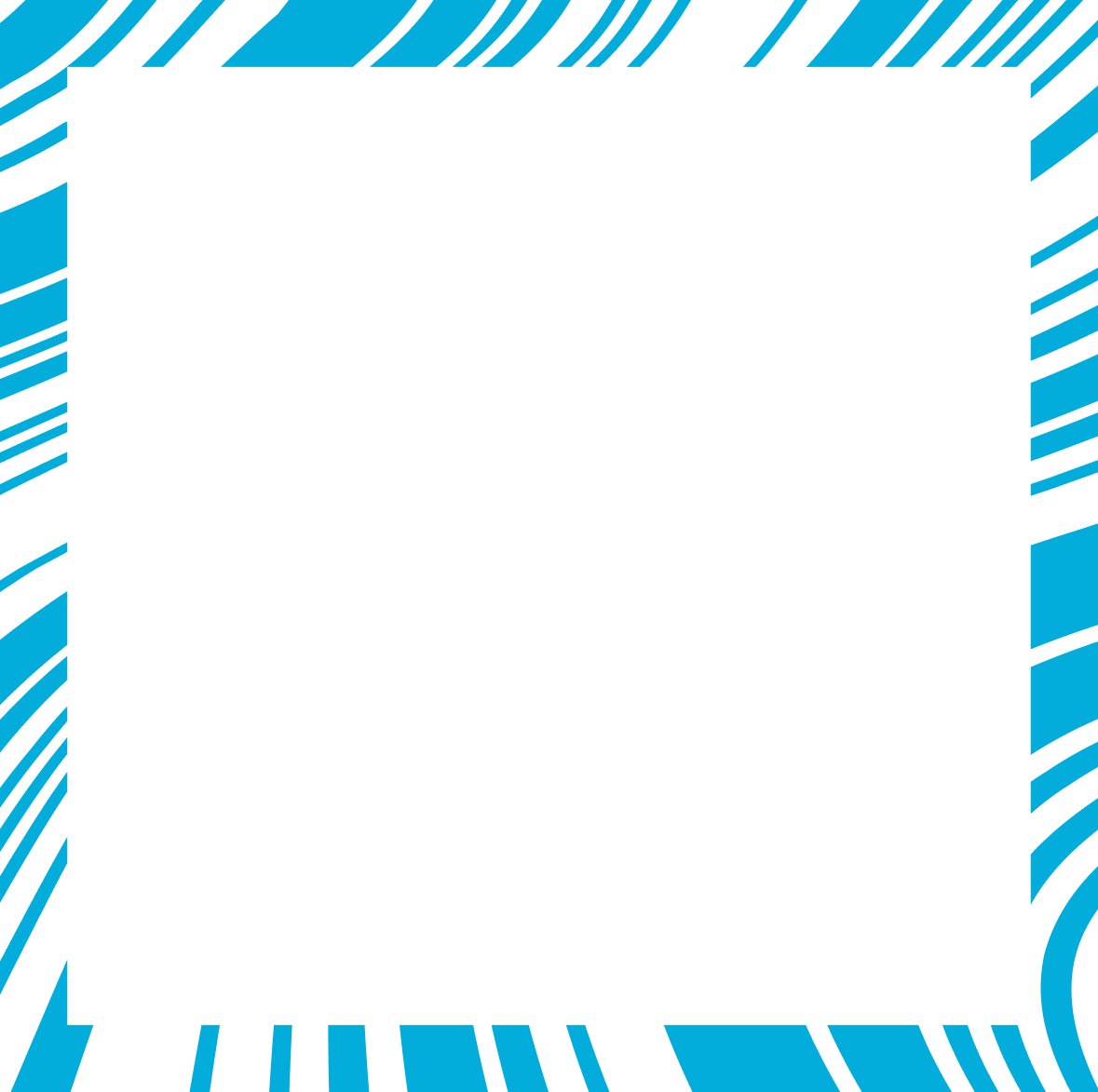 1 ВОПРОС
Согласно одному расхожему выражению, вклад — это лучший способ превратить ЕГО в деньги.
Назовите ЕГО одним словом.
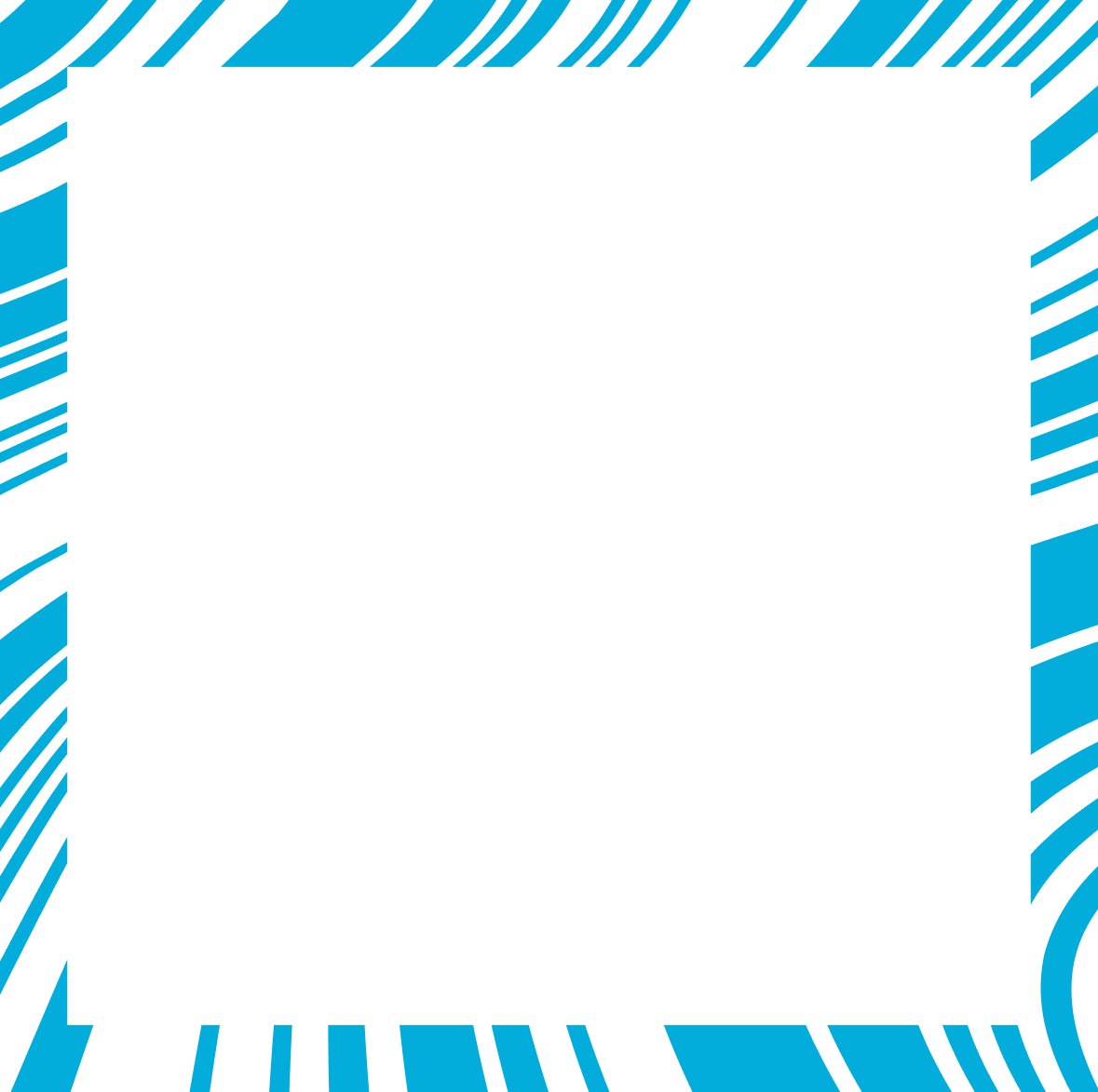 2 ВОПРОС
В рекламном ролике одного банка, в котором шла речь о новых депозитах, ОНИ устроили акцию протеста. ИХ требования были отклонены, поскольку процентов они не дают. После этого одна из НИХ разбилась. Назовите ИХ одним словом.
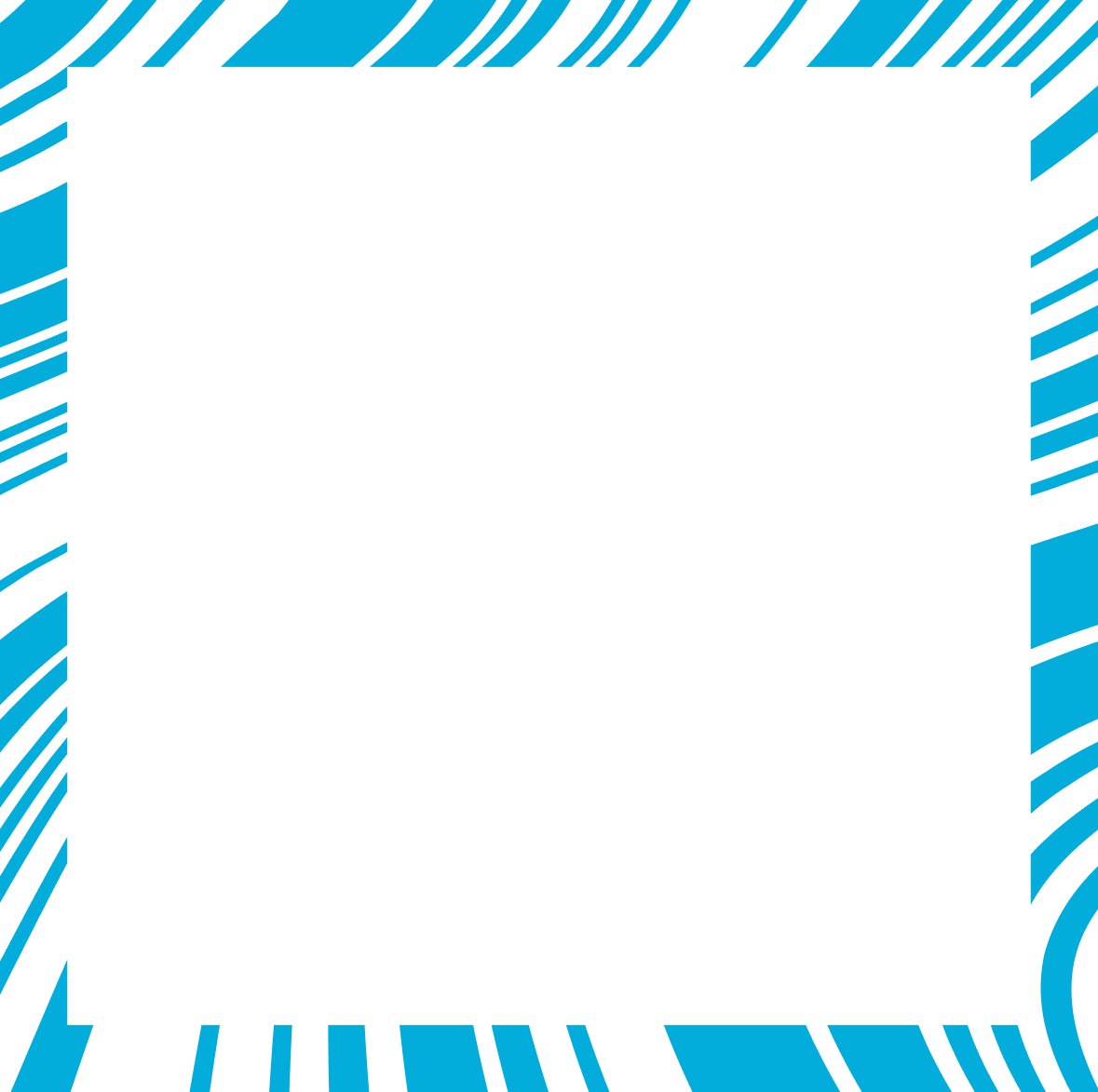 3 ВОПРОС
В 1969 году один иностранный банк дал в газете следующее объявление: "Филиал банка откроет свои двери 3 сентября 1969 года и больше никогда не закроет их".  
Какой объект, связанный с банком, рекламировало это объявление?
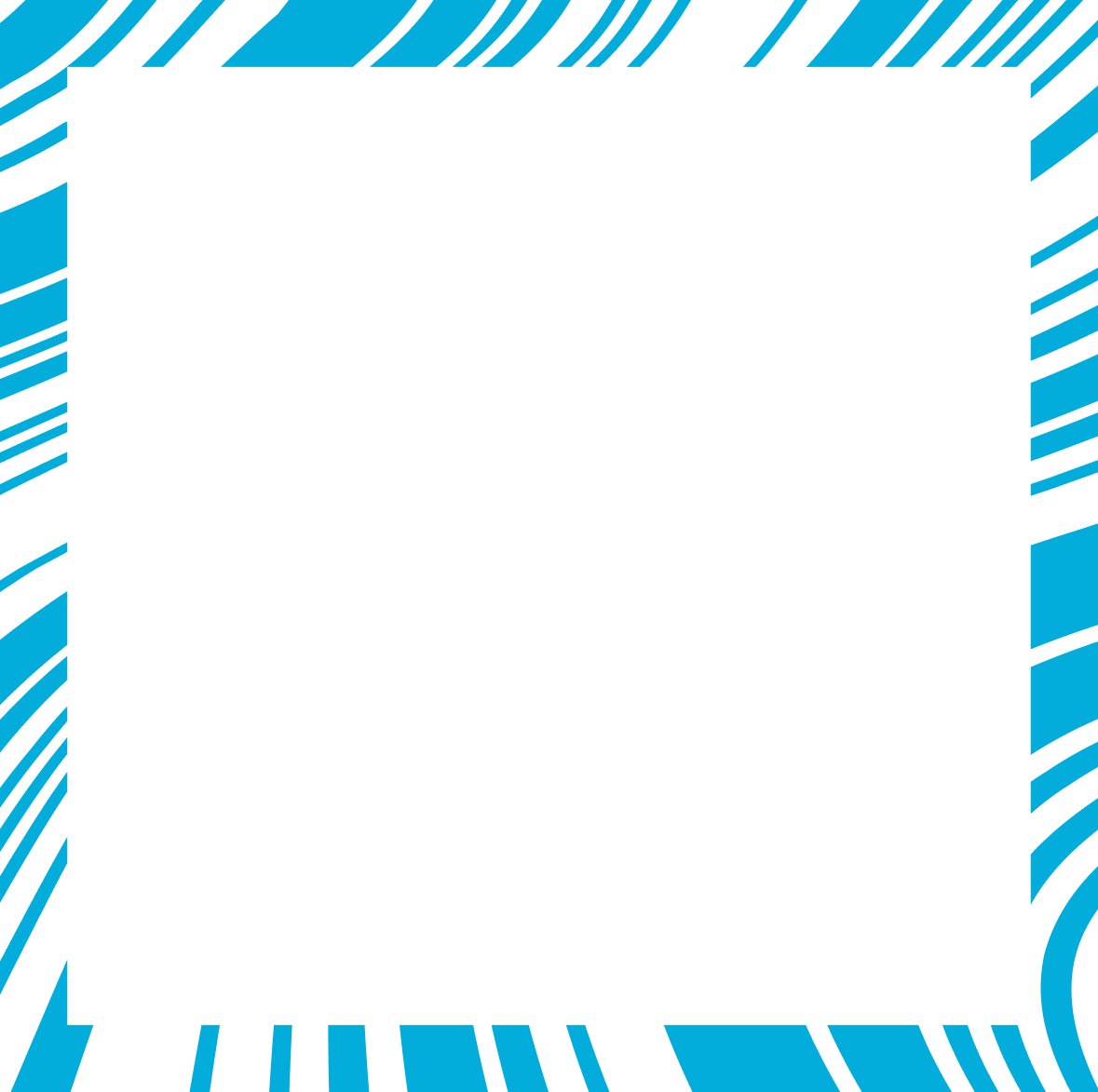 4 ВОПРОС
Во время венецианского карнавала XVII-XVIII веков существовало требование ДЕЛАТЬ ЭТО в тех местах, где происходили любые азартные игры. Это делалось в интересах кредиторов. Что нужно было делать игрокам?
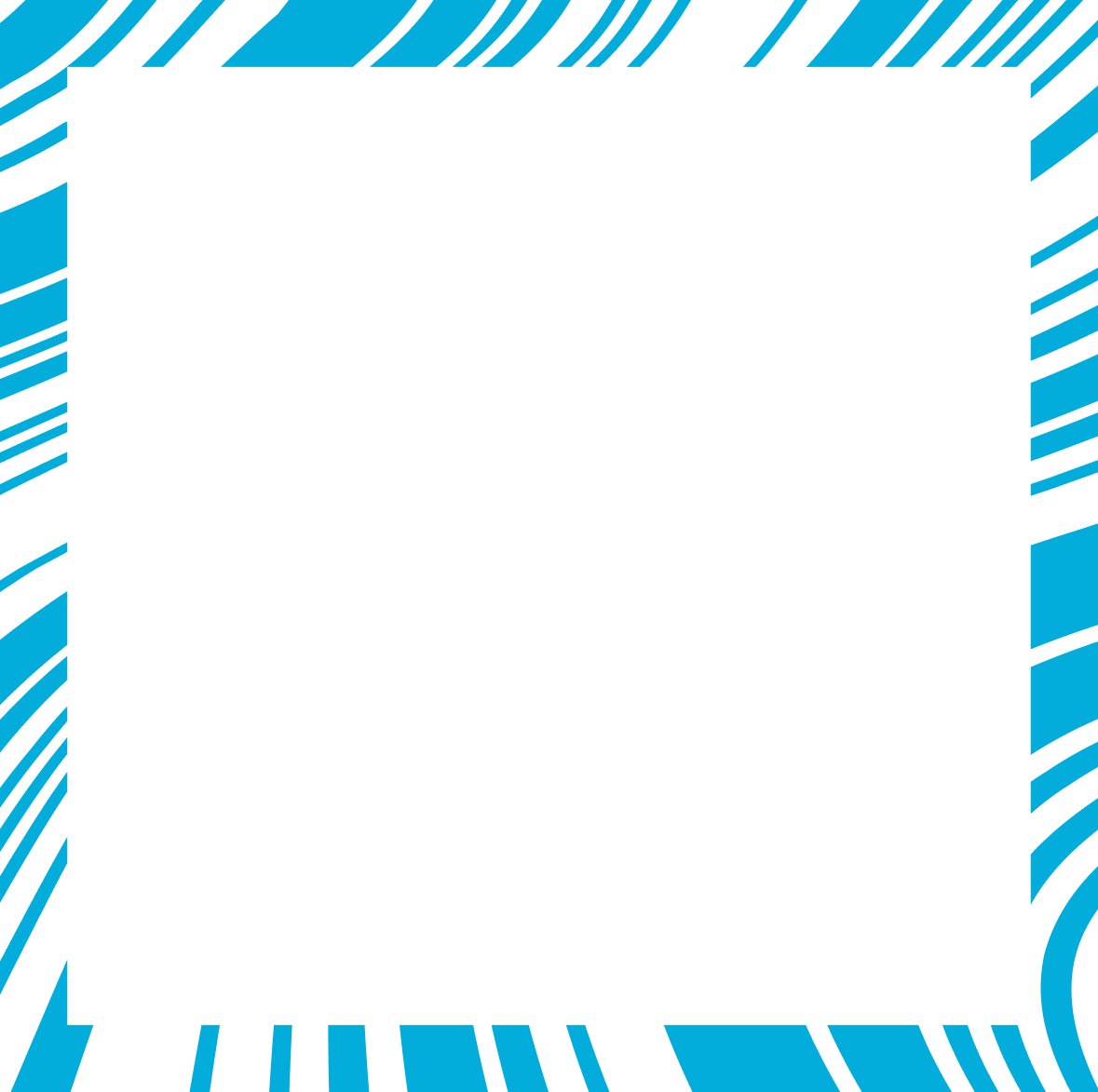 5 ВОПРОС
В Гане существует такая проблема, что члены семьи неконтролируемо расходуют деньги. Поэтому женщины, ведущие семейный бюджет, часто используют систему, известную как «су-су». Она работает так: специальный человек каждый день посещает дома, и женщины, по желанию, могут отдавать ему небольшую сумму денег на хранение. За услугу этот человек раз в месяц берёт комиссию, а остальное – хранит у себя до востребования. 
Роль какого современного финансового института выполняет человек, ходящий по домам? Ответ запишите одним словом.
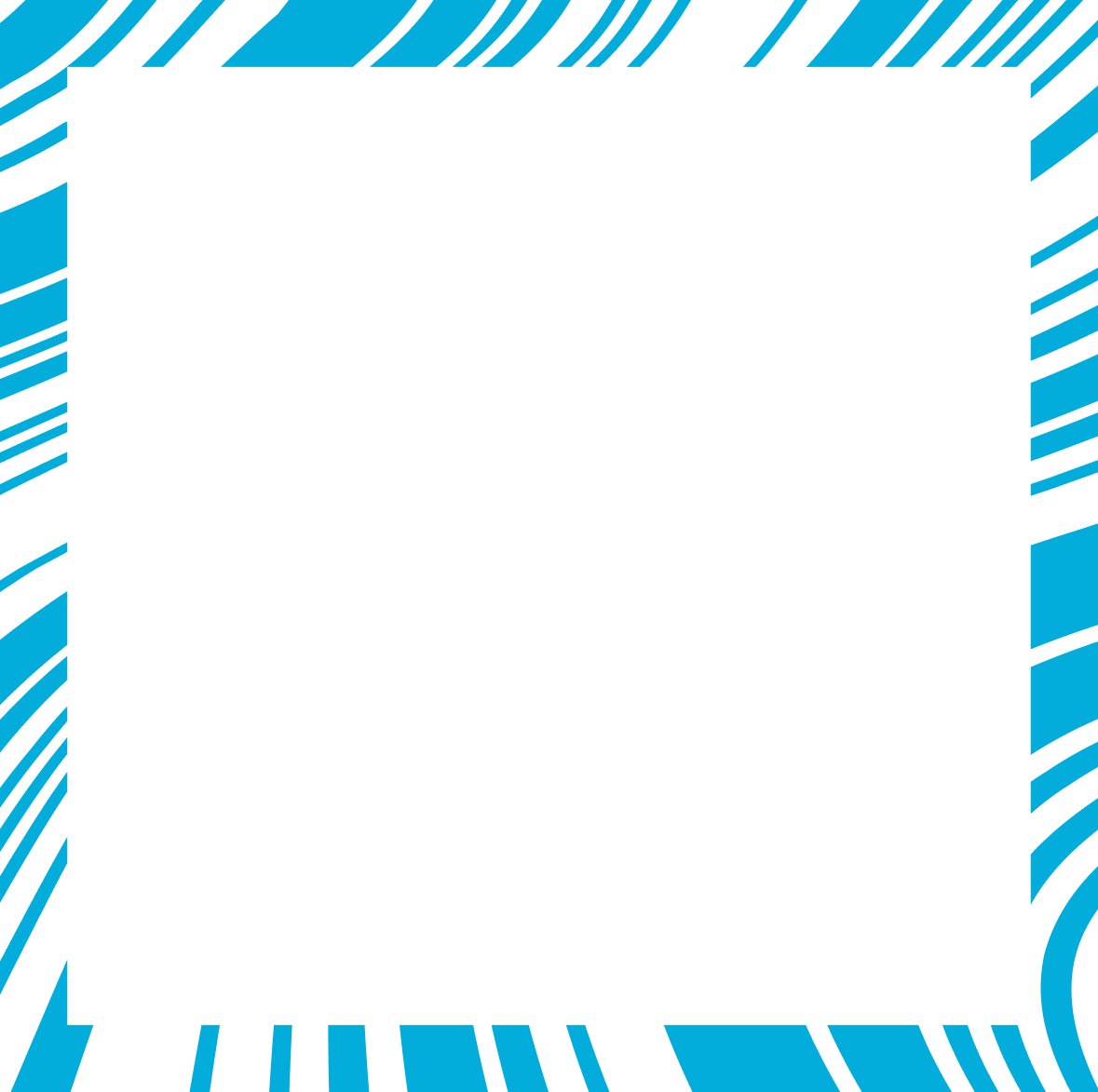 6 ВОПРОС
История одного финансового инструмента начинается с небольшого займа в размере 27 долларов, который в частном порядке выдал один учёный-исследователь 42 женщинам в Бангладеш на развитие их дела.
Запишите аббревиатуру разновидности финансовой организации, которая осуществляет подобную деятельность в России.
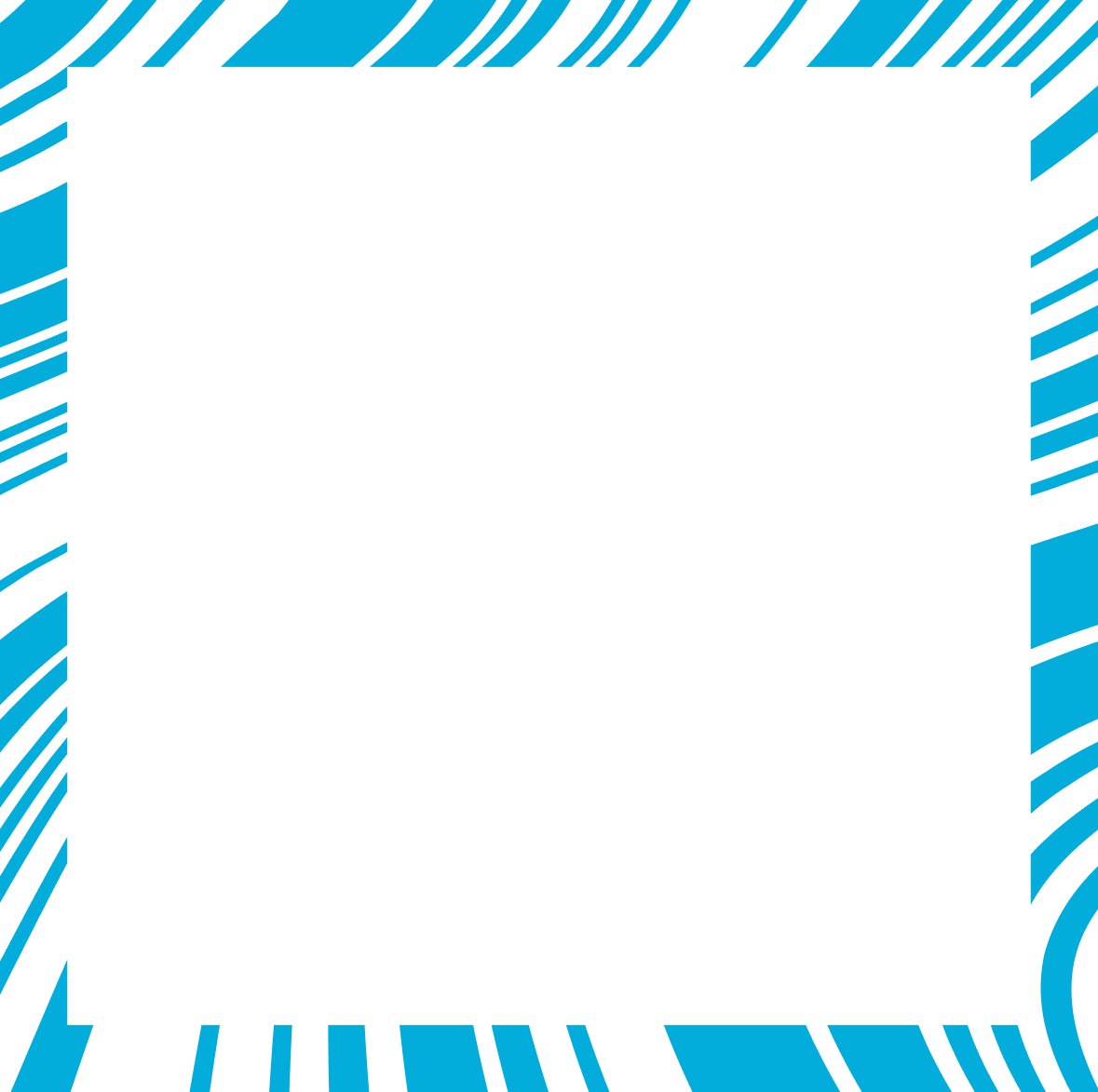 7 ВОПРОС
Как называется продажа одного финансового продукта (услуги) под видом другого? Назовите одним словом английского происхождения.
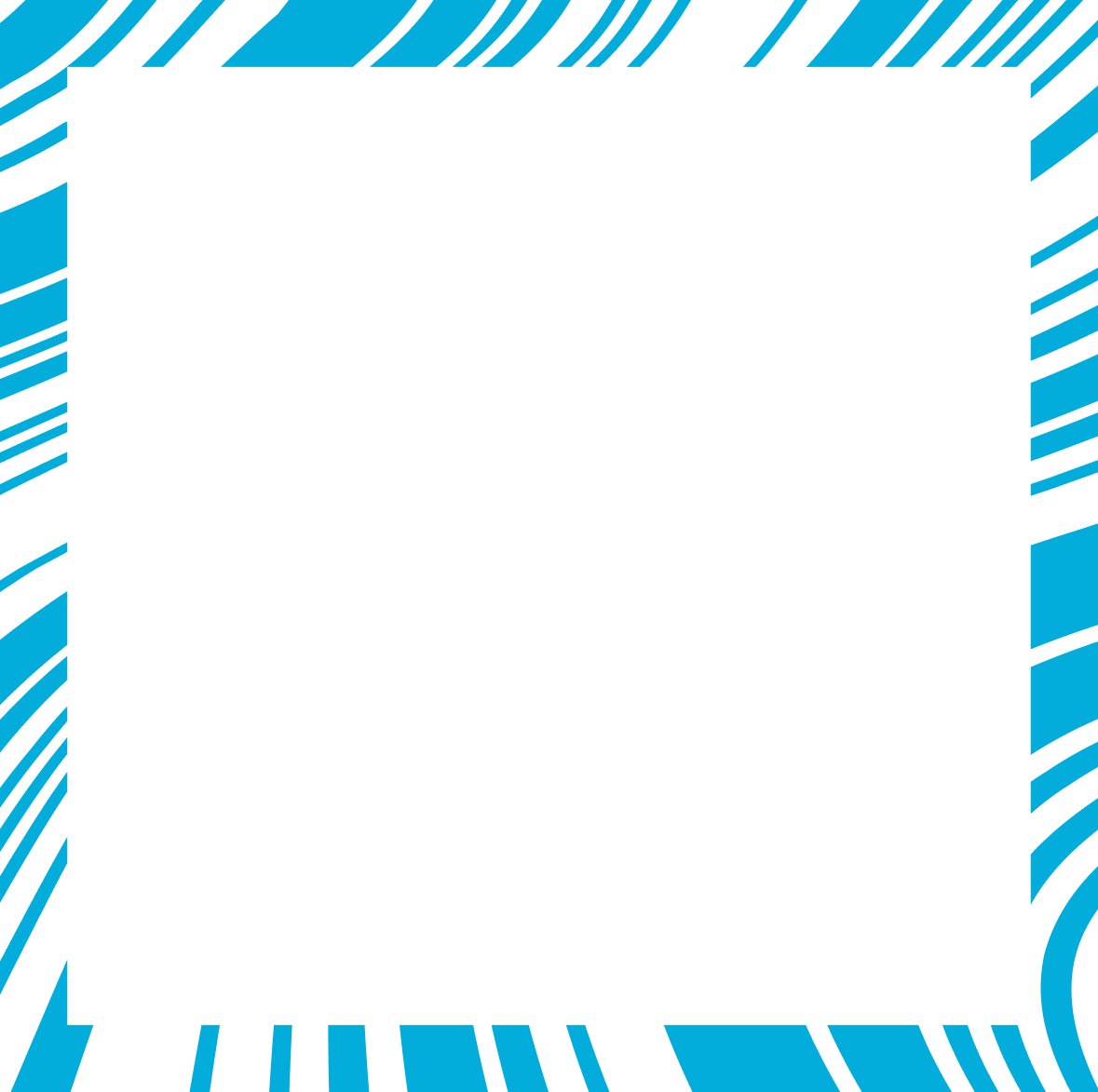 8 ВОПРОС
В средневековых индийских судебниках говорилось, что должники, не выплатившие все свои долги, впоследствии СДЕЛАЮТ ЭТО в домах своих кредиторов. В Древней Греции ЭТО ДЕЛАЛИ многие педагоги. Ответьте двумя словами, начинающимися на одну и ту же букву: что такое "СДЕЛАТЬ ЭТО"?
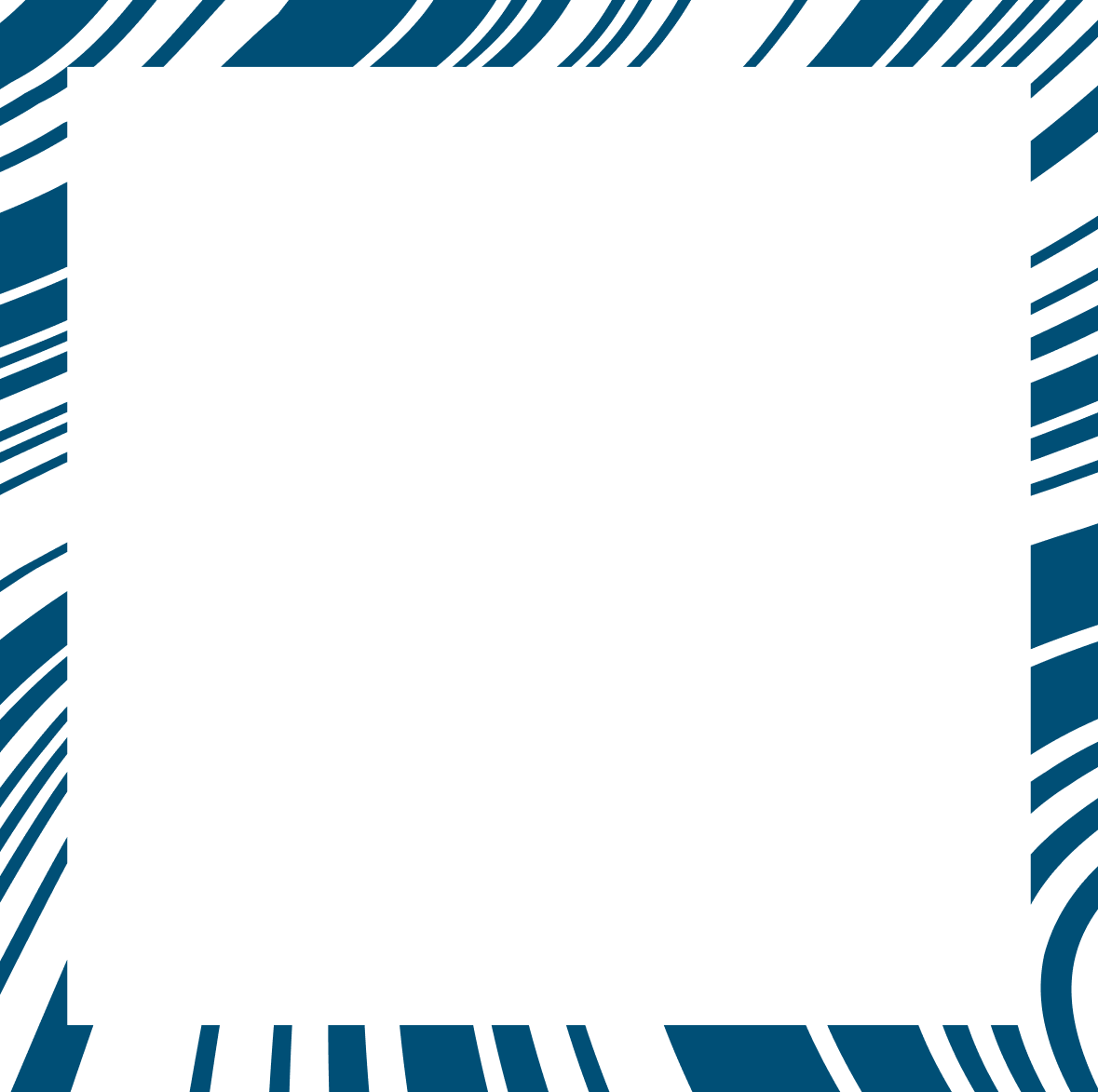 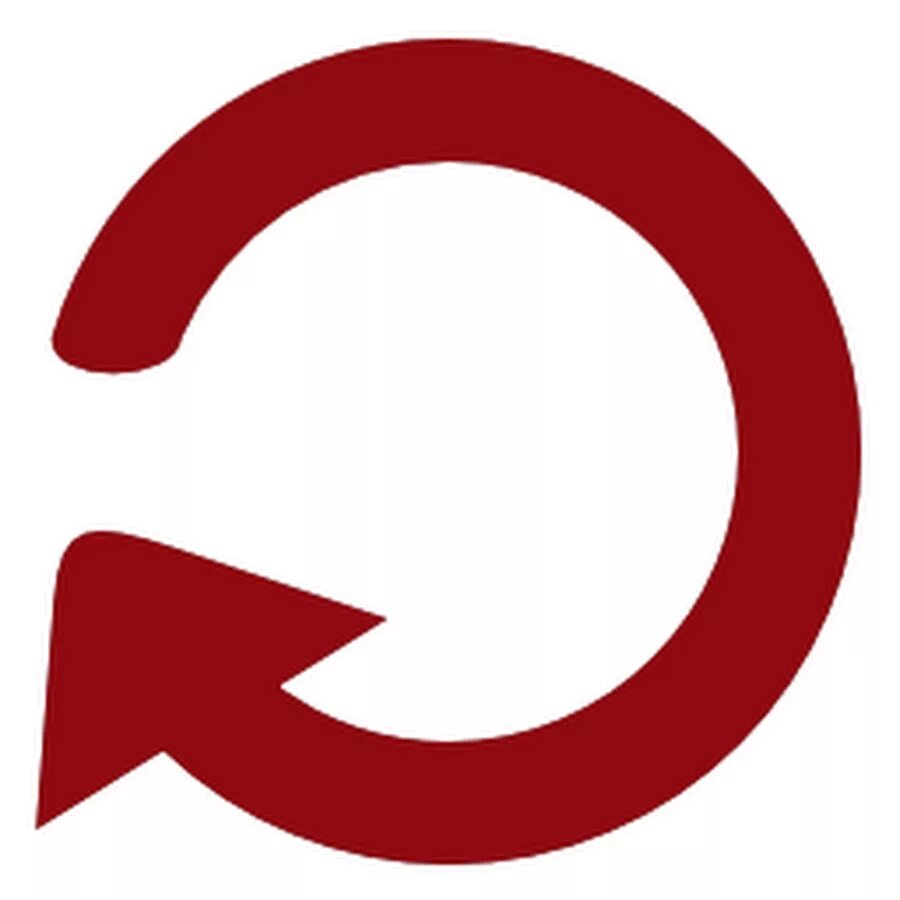 3 РАУНДПОВТОР
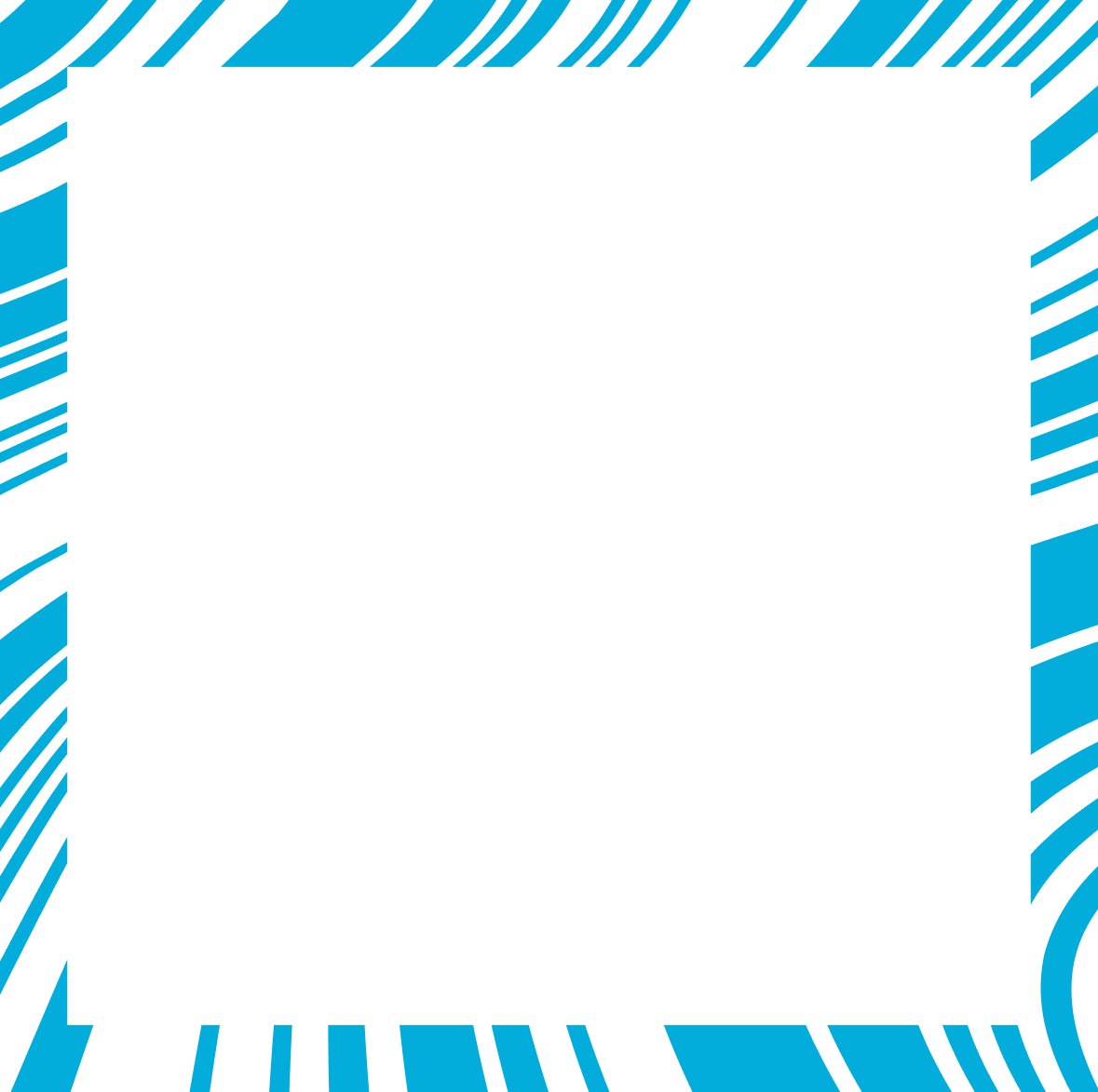 1 ВОПРОС
Согласно одному расхожему выражению, вклад — это лучший способ превратить ЕГО в деньги.
Назовите ЕГО одним словом.
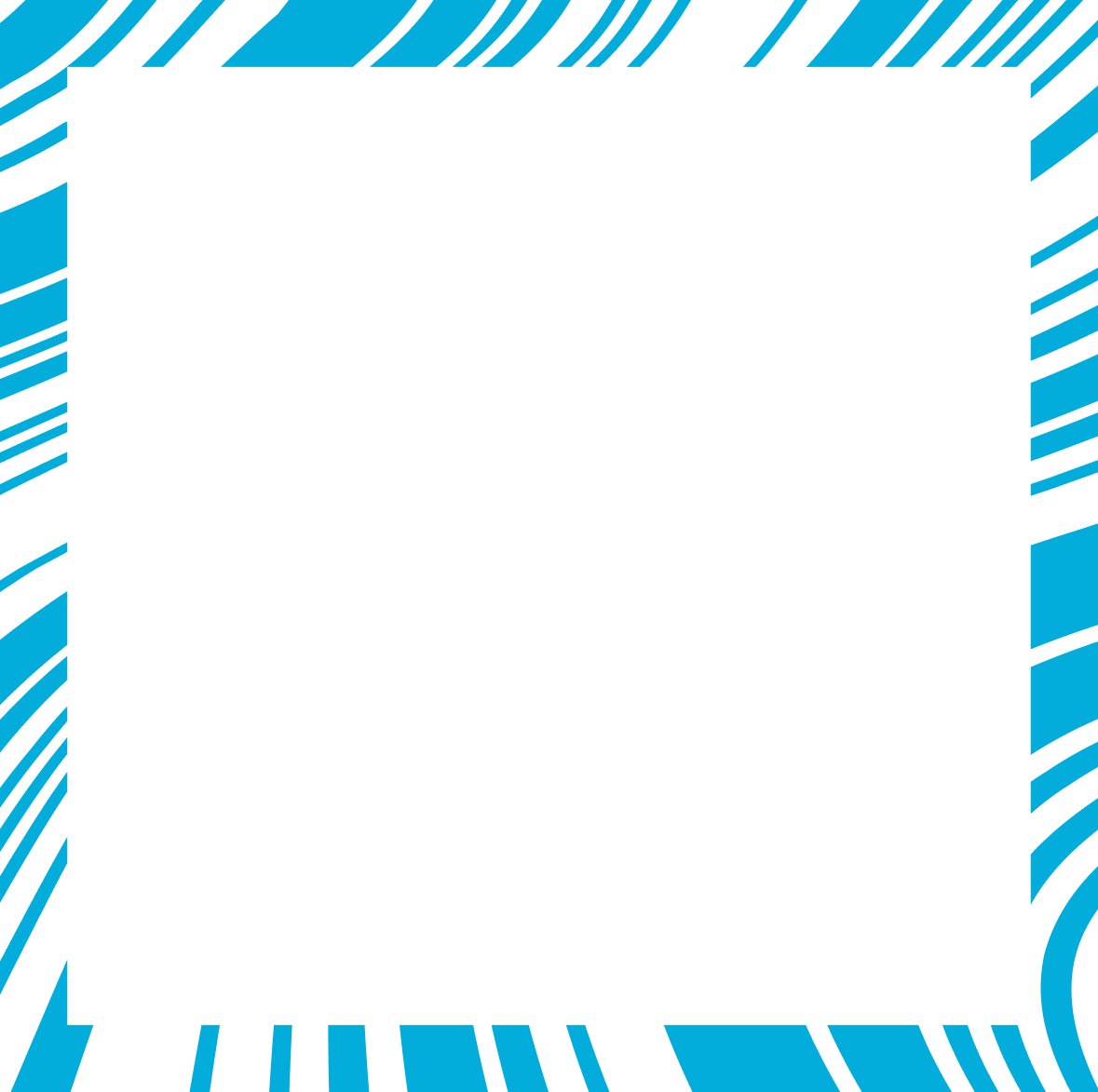 2 ВОПРОС
В рекламном ролике одного банка, в котором шла речь о новых депозитах, ОНИ устроили акцию протеста. ИХ требования были отклонены, поскольку процентов ОНИ не дают. После этого одна из НИХ разбилась. Назовите ИХ одним словом.
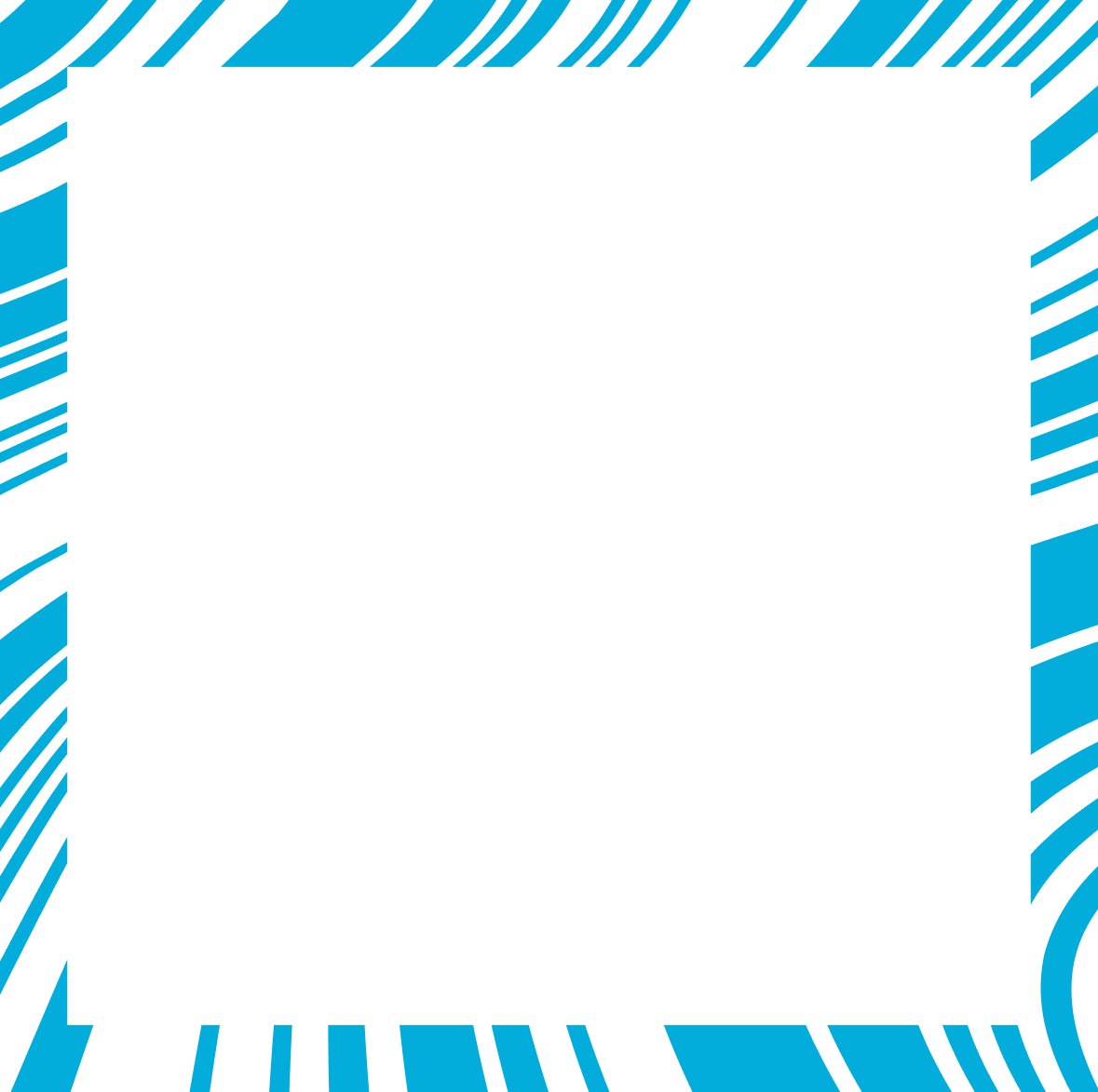 3 ВОПРОС
В 1969 году один иностранный банк дал в газете следующее объявление: "Филиал банка откроет свои двери 3 сентября 1969 года и больше никогда не закроет их".  
Какой объект, связанный с банком, рекламировало это объявление?
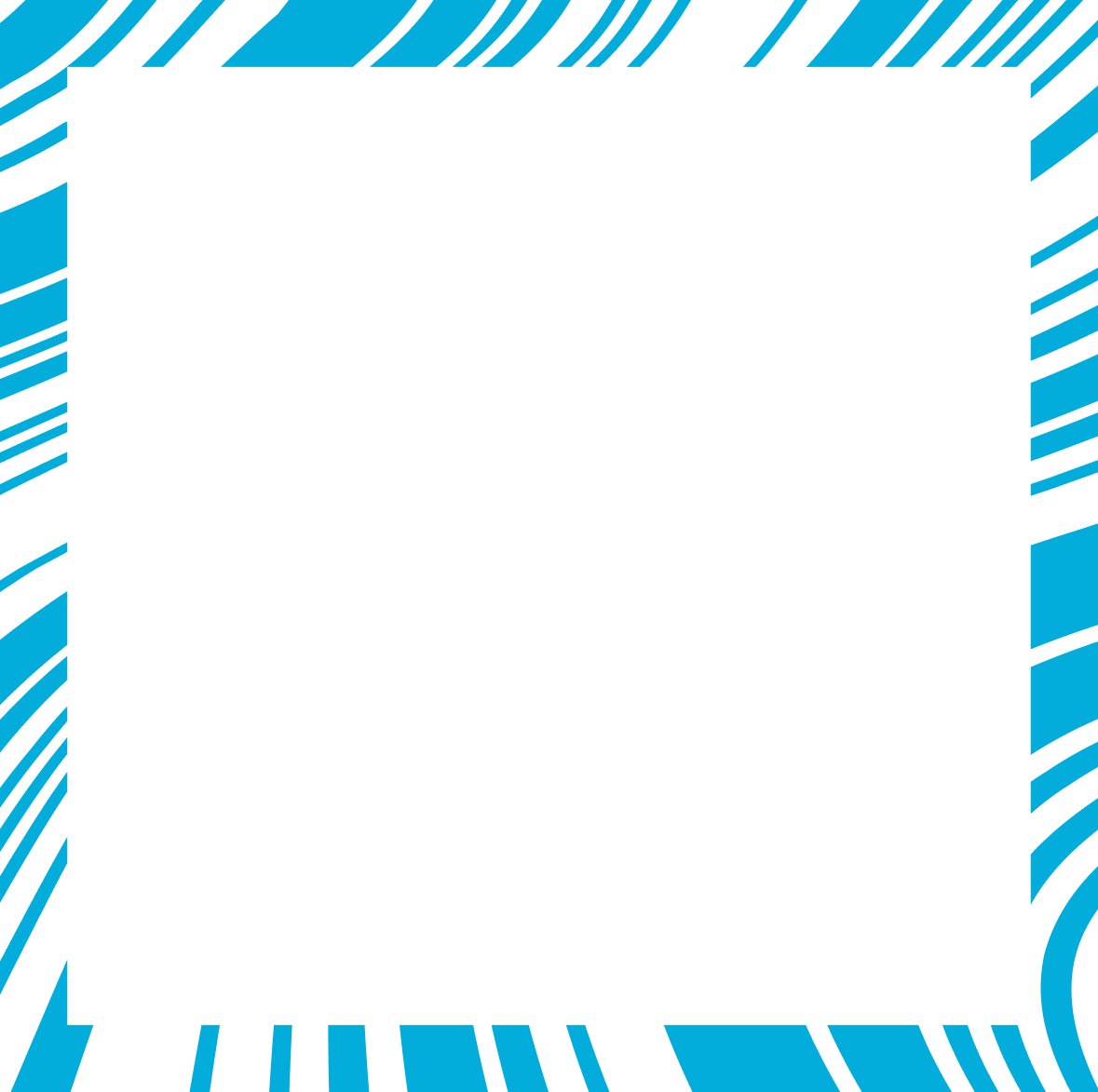 4 ВОПРОС
Во время венецианского карнавала XVII-XVIII веков существовало требование ДЕЛАТЬ ЭТО в тех местах, где происходили любые азартные игры. Это ДЕЛАЛОСЬ в интересах кредиторов. Что нужно было делать игрокам?
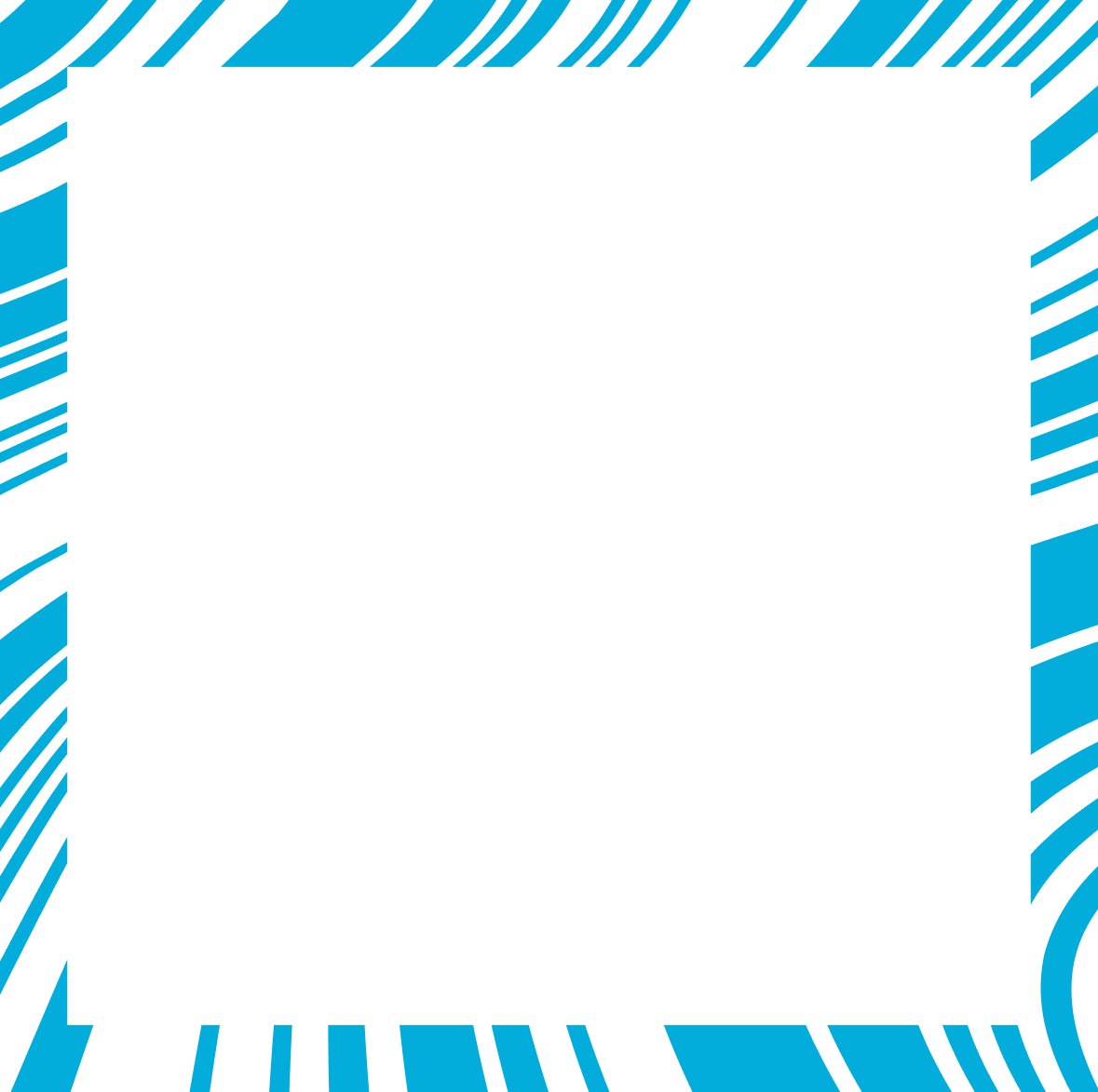 5 ВОПРОС
В Гане существует такая проблема, что члены семьи неконтролируемо расходуют деньги. Поэтому женщины, ведущие семейный бюджет, часто используют систему, известную как «су-су». Она работает так: специальный человек каждый день посещает дома, и женщины, по желанию, могут отдавать ему небольшую сумму денег на хранение. За услугу этот человек раз в месяц берёт комиссию, а остальное – хранит у себя до востребования. 
Роль какого современного финансового института выполняет человек, ходящий по домам? Ответ запишите одним словом.
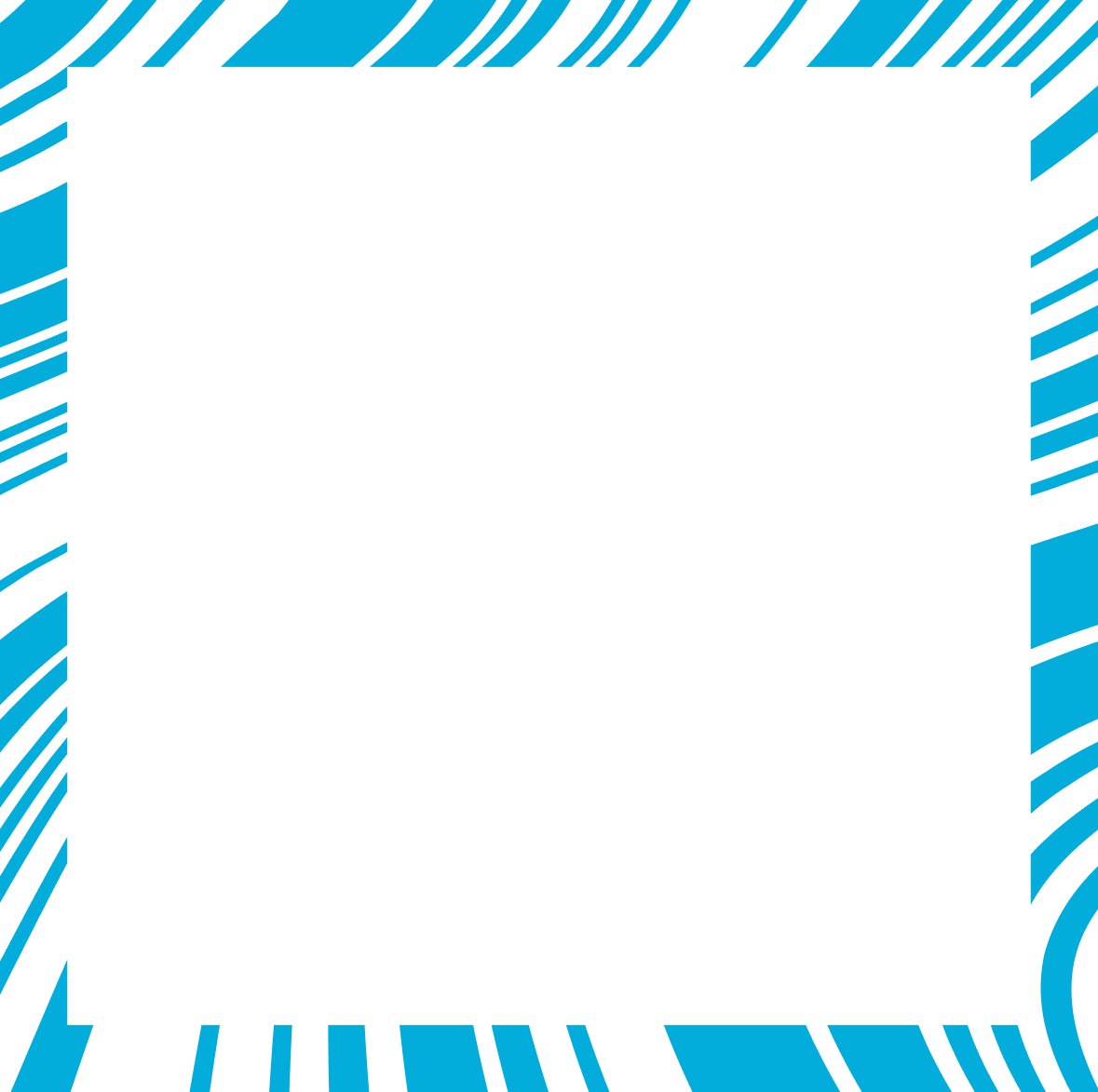 6 ВОПРОС
История одного финансового инструмента начинается с небольшого займа в размере 27 долларов, который в частном порядке выдал один учёный-исследователь 42 женщинам в Бангладеш на развитие их дела.
Запишите аббревиатуру разновидности финансовой организации, которая осуществляет подобную деятельность в России.
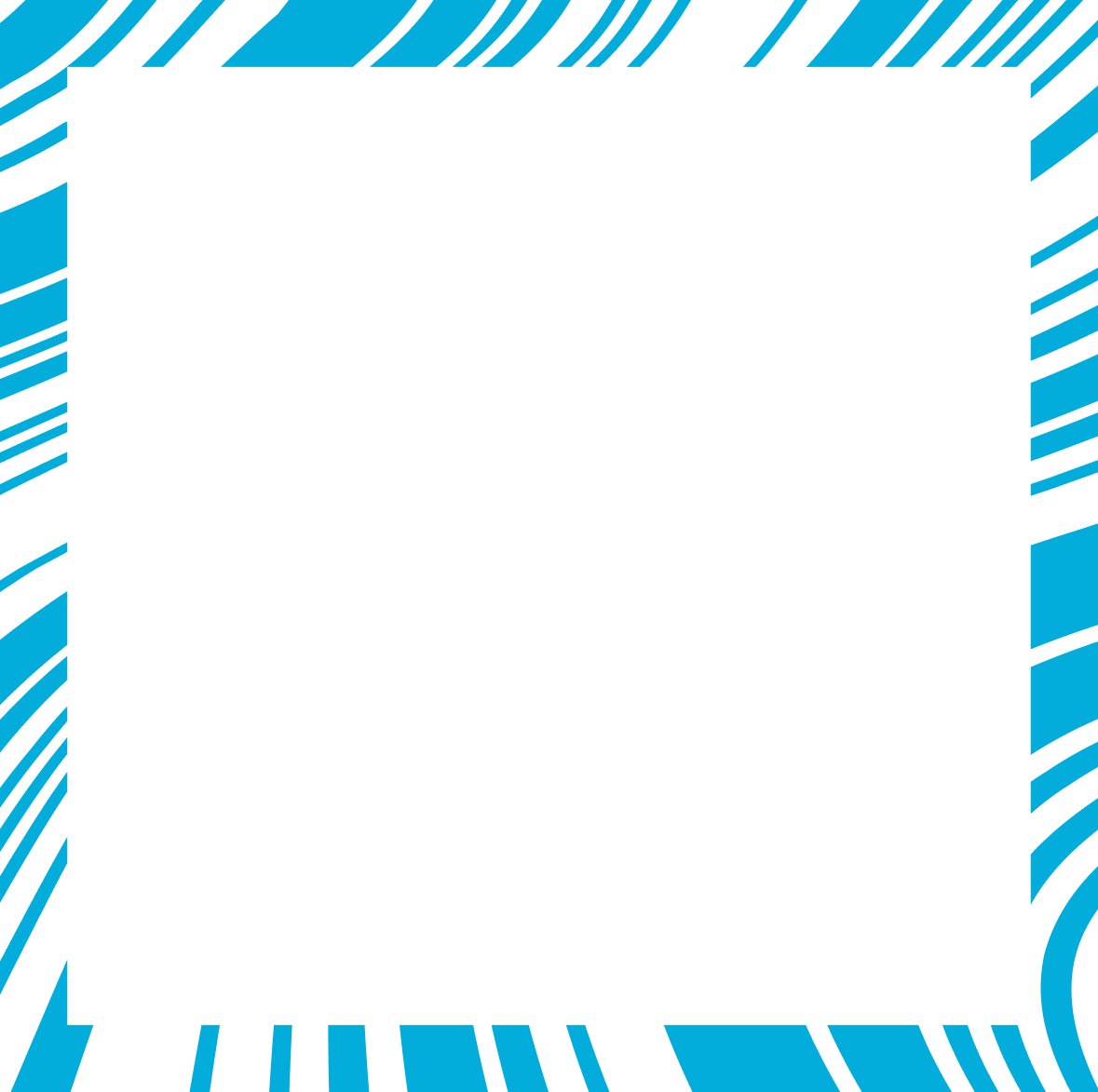 7 ВОПРОС
Как называется продажа одного финансового продукта (услуги) под видом другого, зачастую связанная с введением потребителя в заблуждение? Назовите одним словом английского происхождения.
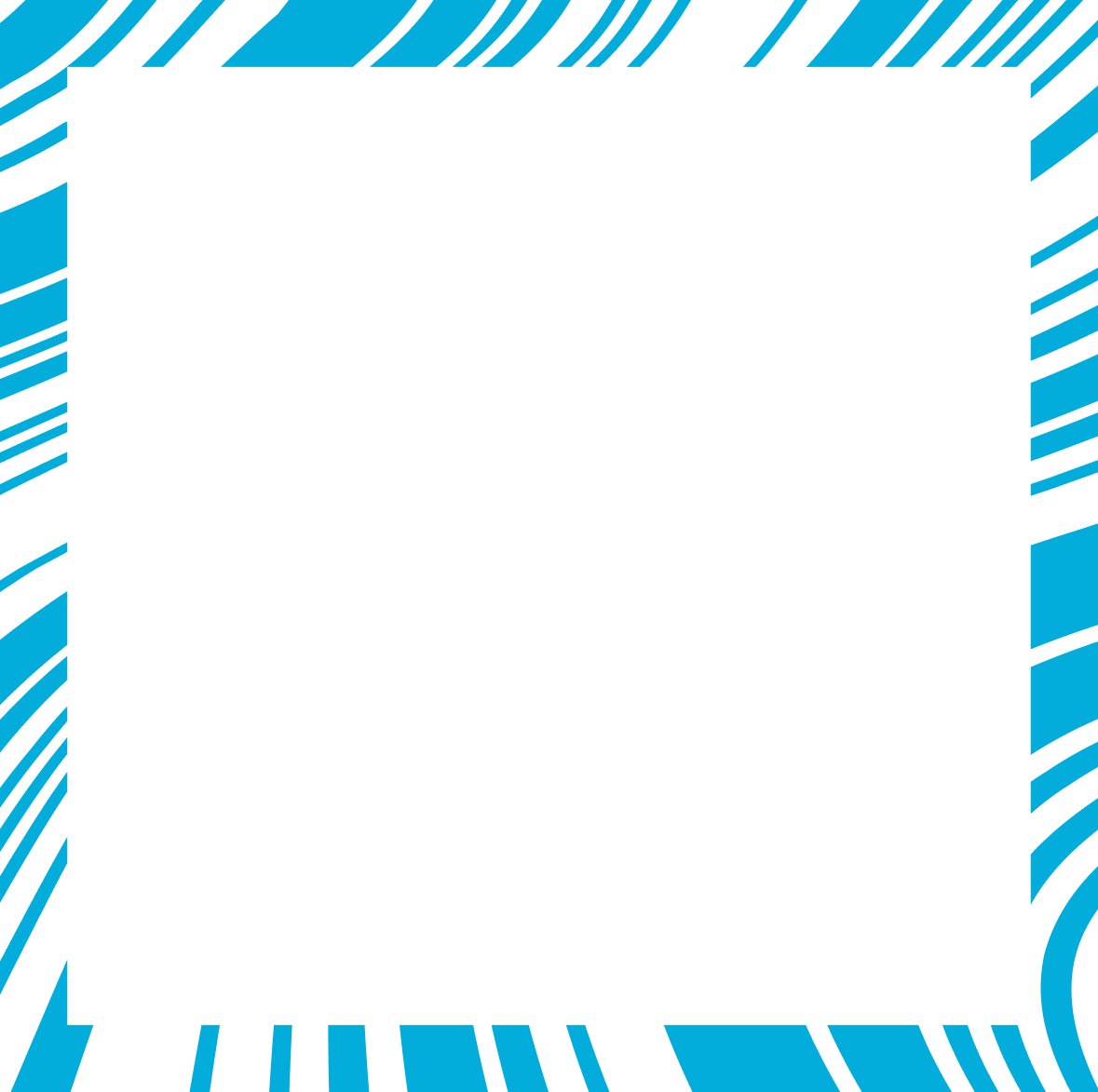 8 ВОПРОС
В средневековых индийских судебниках говорилось, что должники, не выплатившие все свои долги, впоследствии СДЕЛАЮТ ЭТО в домах своих кредиторов. В Древней Греции ЭТО ДЕЛАЛИ многие педагоги. Ответьте двумя словами, начинающимися на одну и ту же букву: что такое "СДЕЛАТЬ ЭТО"?
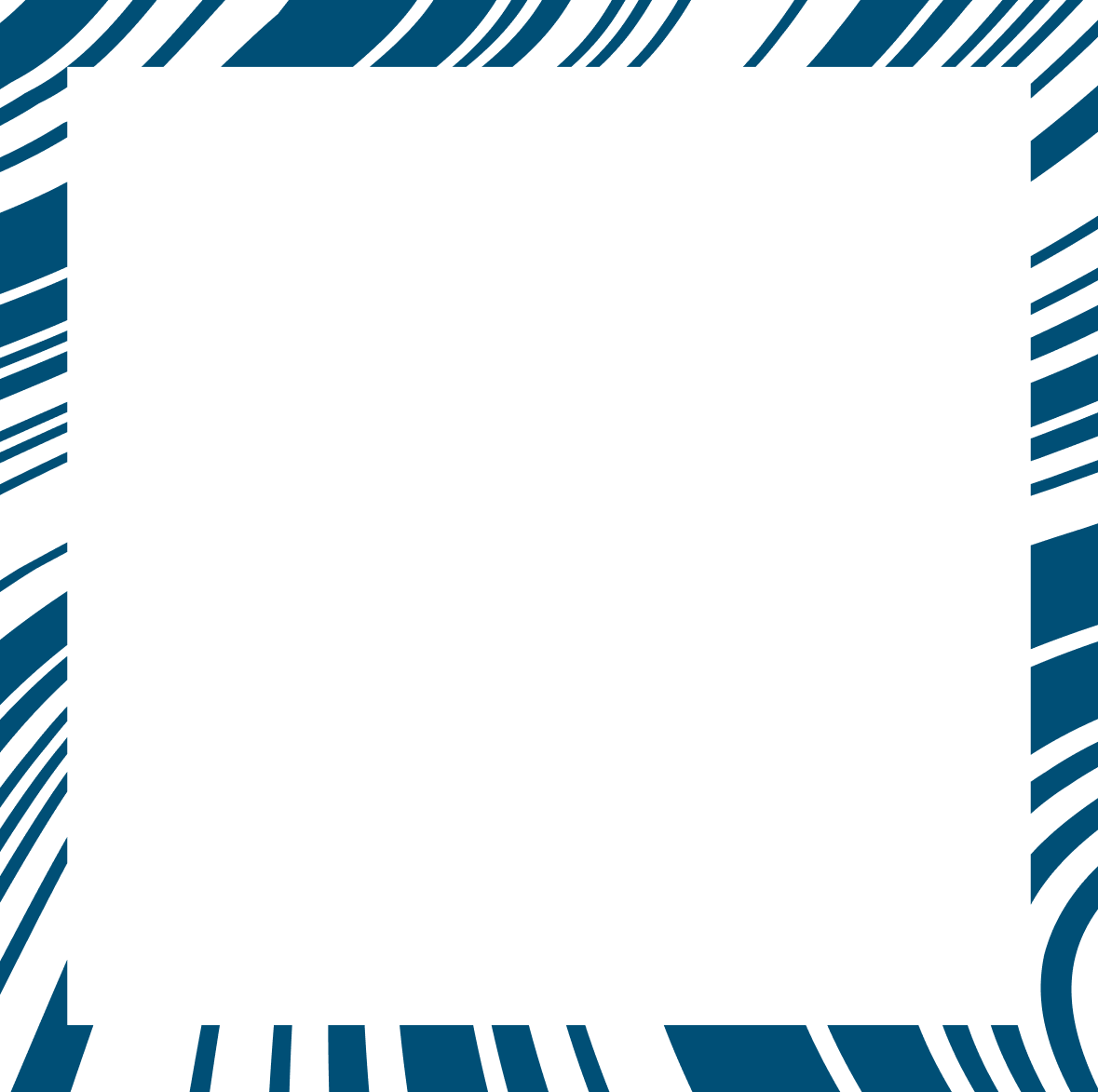 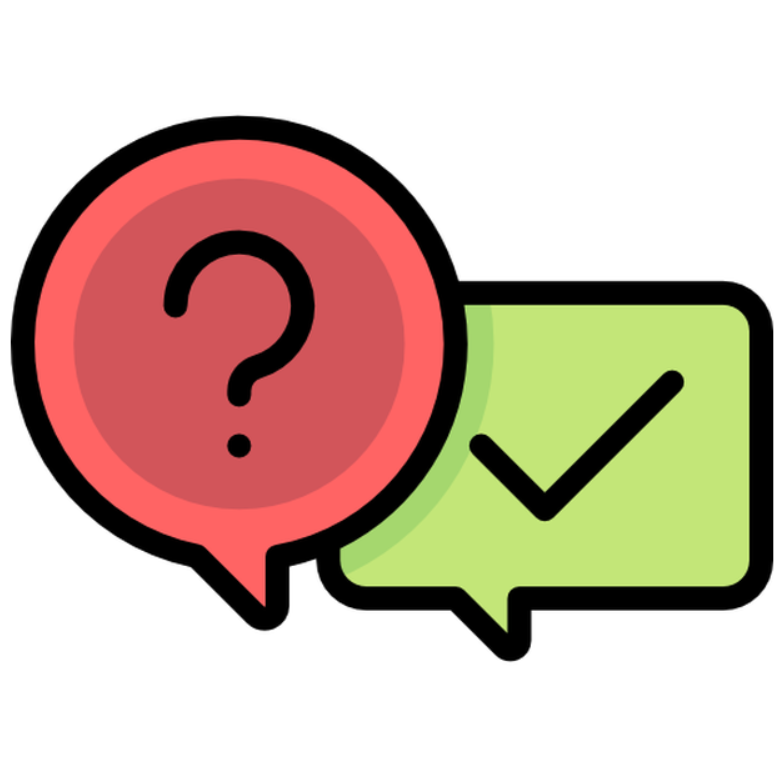 3 РАУНДОТВЕТЫ
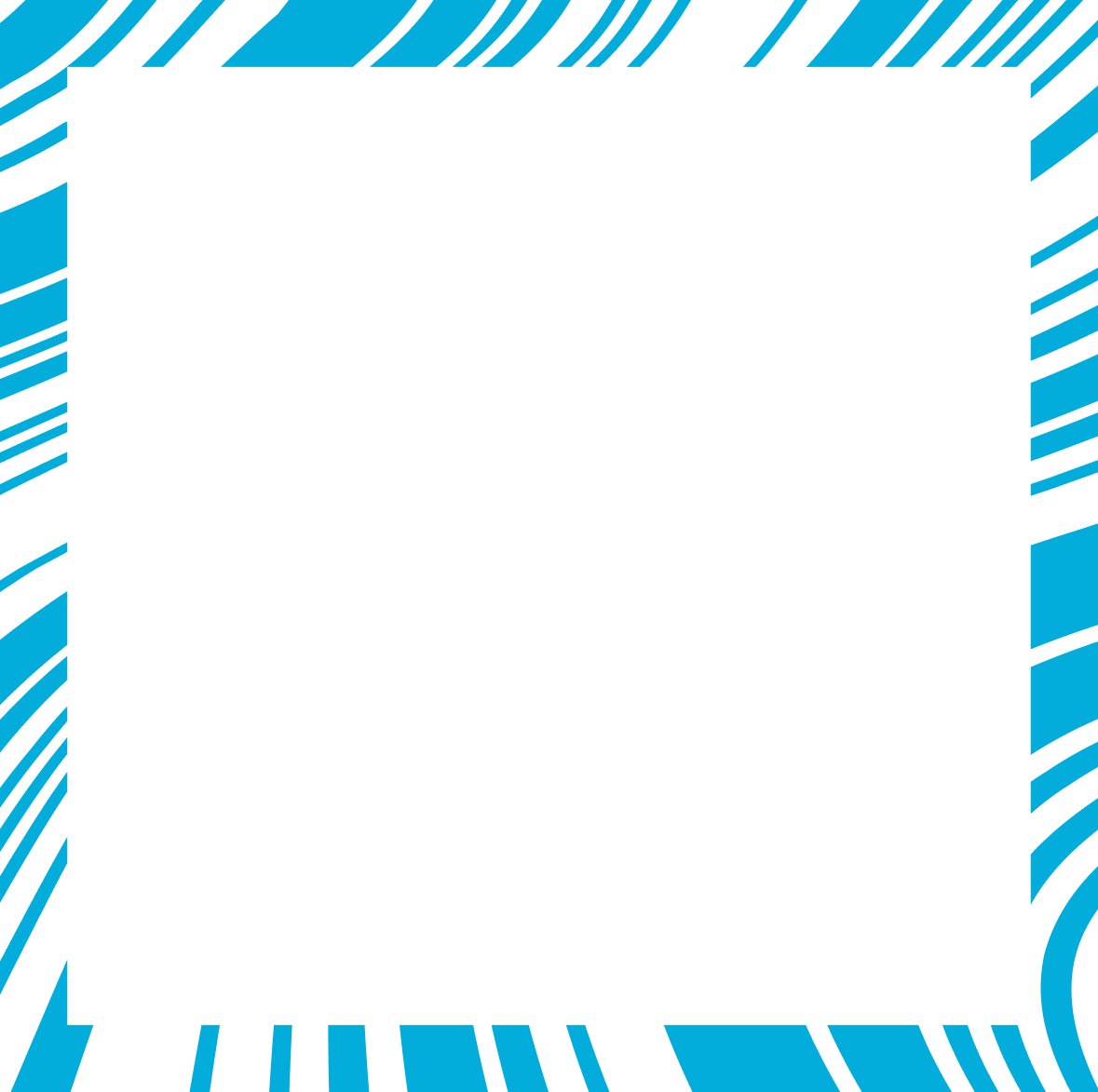 1 ВОПРОС
Согласно одному расхожему выражению, вклад — это лучший способ превратить ЕГО в деньги.
Назовите ЕГО одним словом.

Ответ: время
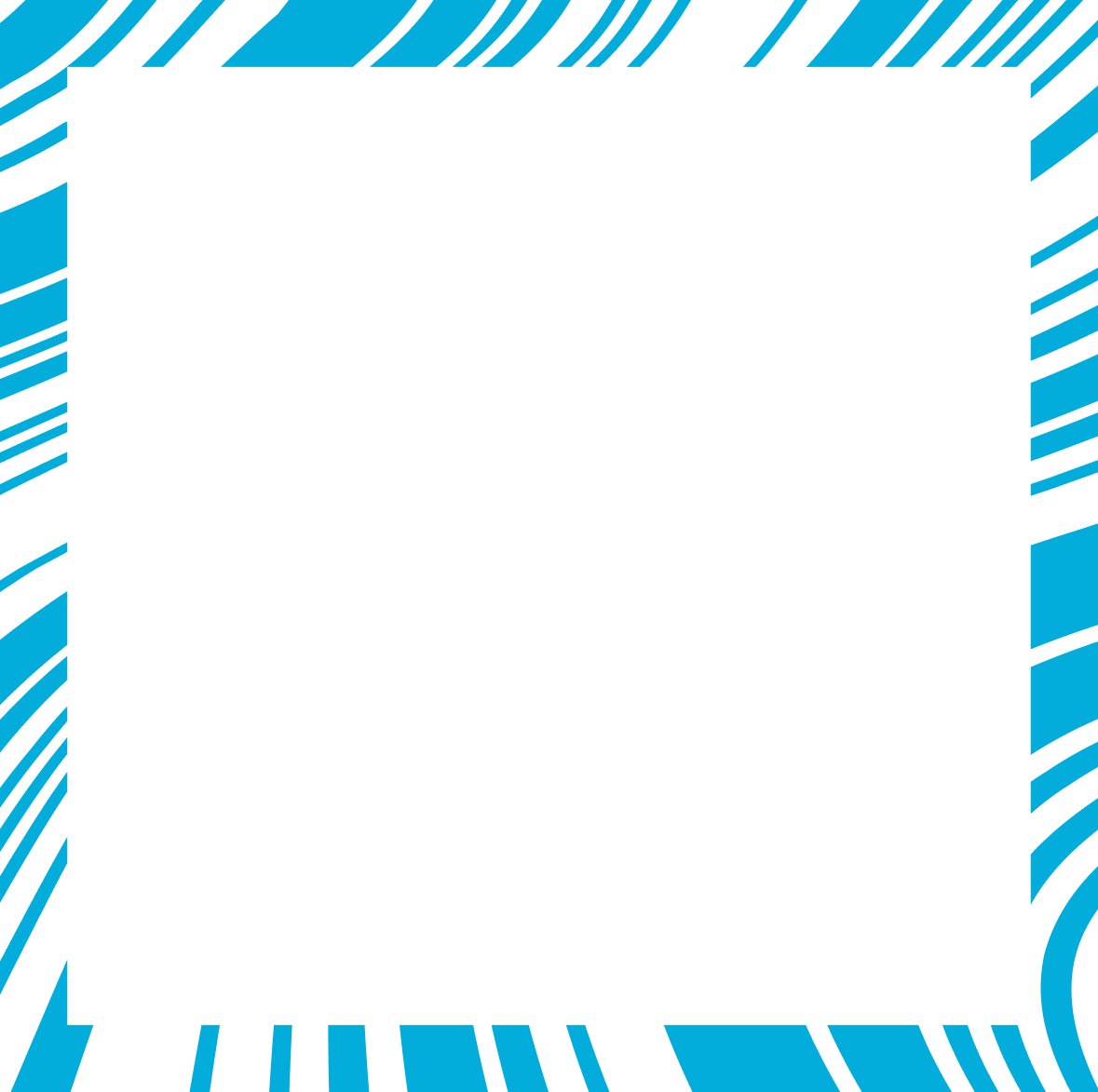 2 ВОПРОС
В рекламном ролике одного банка, в котором шла речь о новых депозитах, ОНИ устроили акцию протеста. ИХ требования были отклонены, поскольку процентов они не дают. После этого одна из НИХ разбилась. Назовите ИХ одним словом.

Ответ: копилки
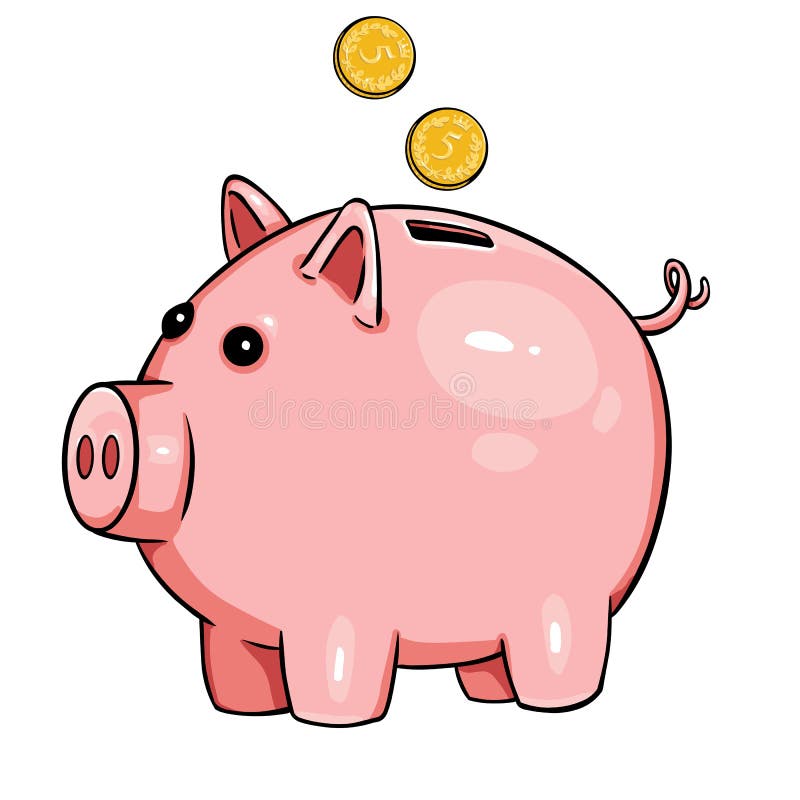 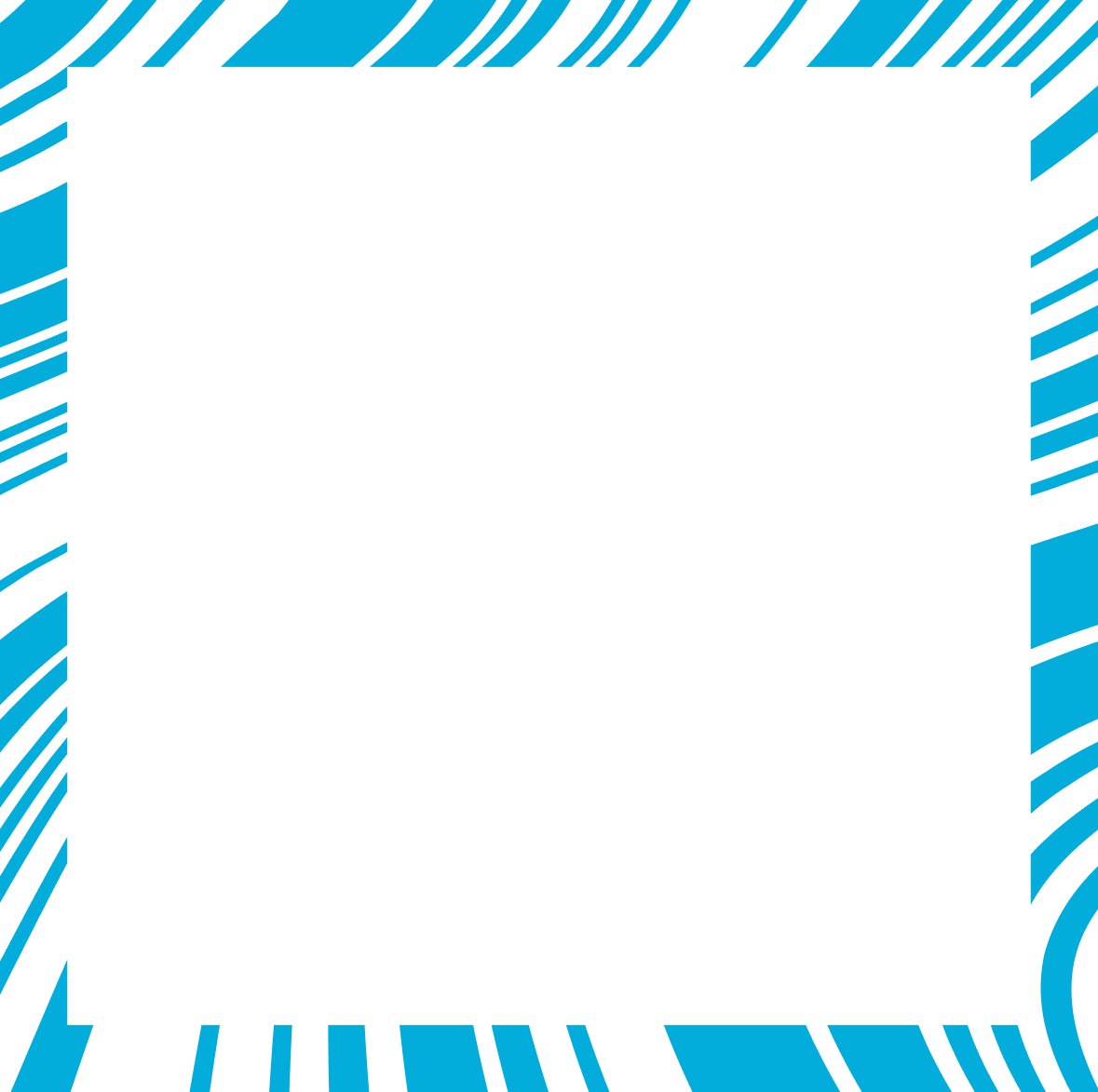 3 ВОПРОС
В 1969 году один иностранный банк дал в газете следующее объявление: "Филиал банка откроет свои двери 3 сентября 1969 года и больше никогда не закроет их".  
Какой объект, связанный с банком, рекламировало это объявление?
Ответ: банкомат
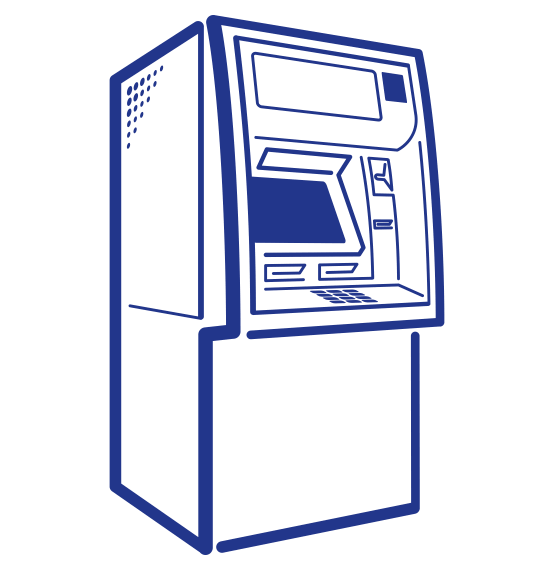 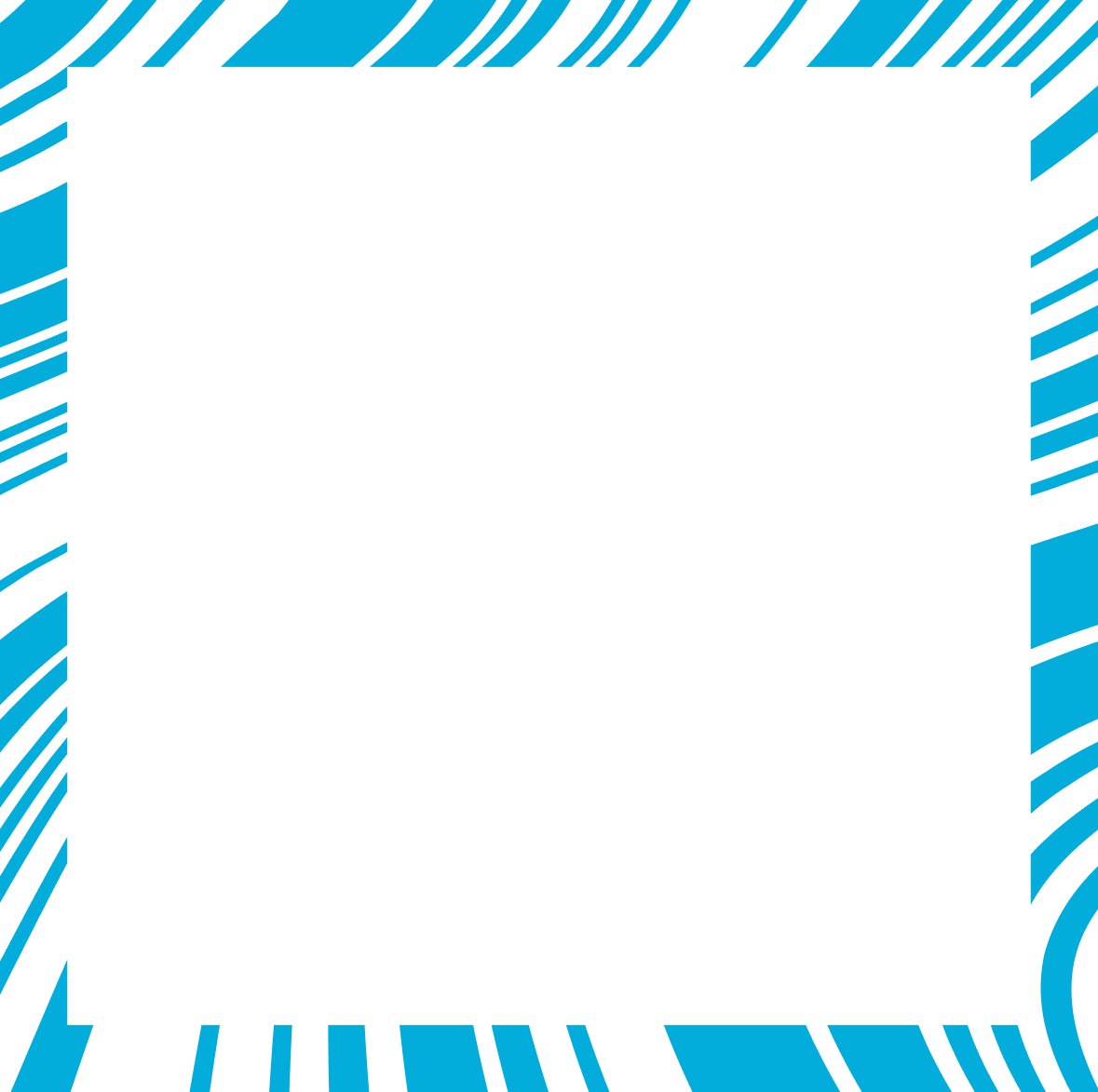 4 ВОПРОС
Во время венецианского карнавала XVII-XVIII веков существовало требование ДЕЛАТЬ ЭТО в тех местах, где происходили любые азартные игры. Это делалось в интересах кредиторов. Что нужно было делать игрокам?
Ответ: снимать маску
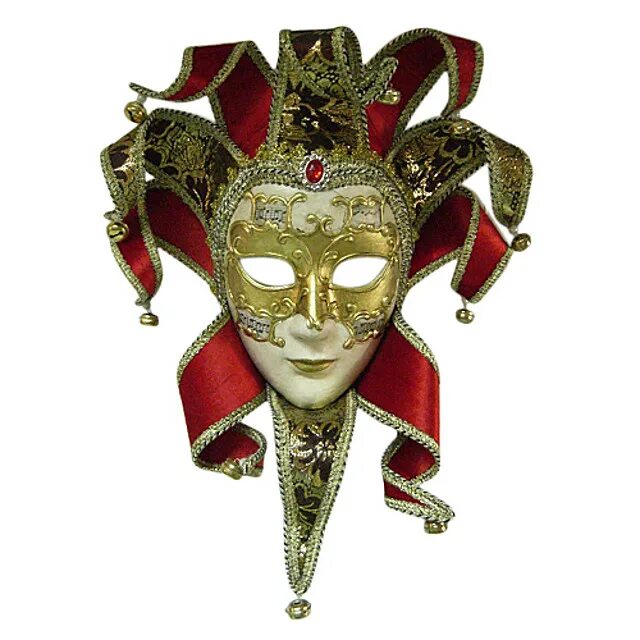 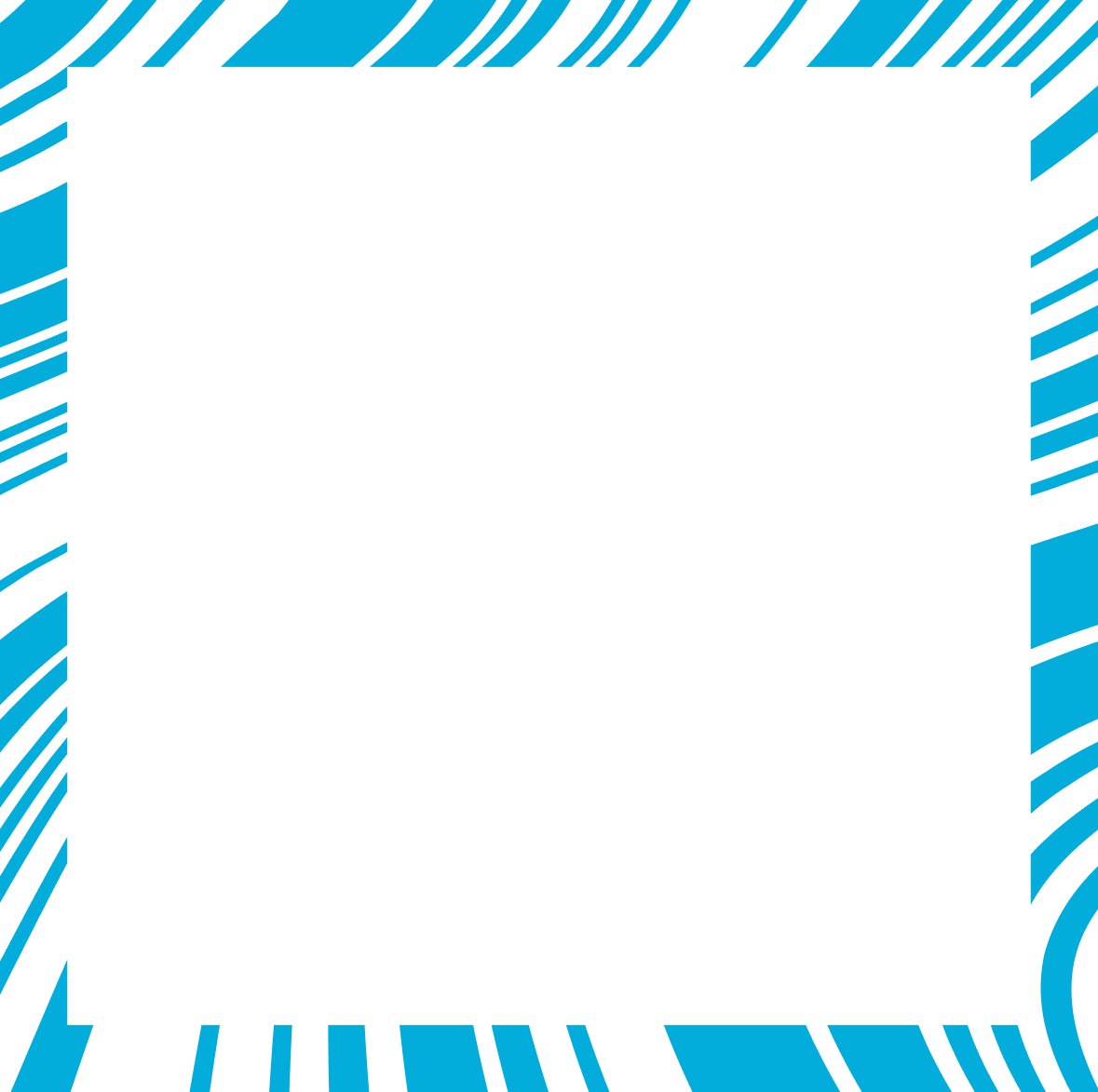 5 ВОПРОС
В Гане существует такая проблема, что члены семьи неконтролируемо расходуют деньги. Поэтому женщины, ведущие семейный бюджет, часто используют систему, известную как «су-су». Она работает так: специальный человек каждый день посещает дома, и женщины, по желанию, могут отдавать ему небольшую сумму денег на хранение. За услугу этот человек раз в месяц берёт комиссию, а остальное – хранит у себя до востребования. 
Роль какого современного финансового института выполняет человек, ходящий по домам? Ответ запишите одним словом.

Ответ: банк
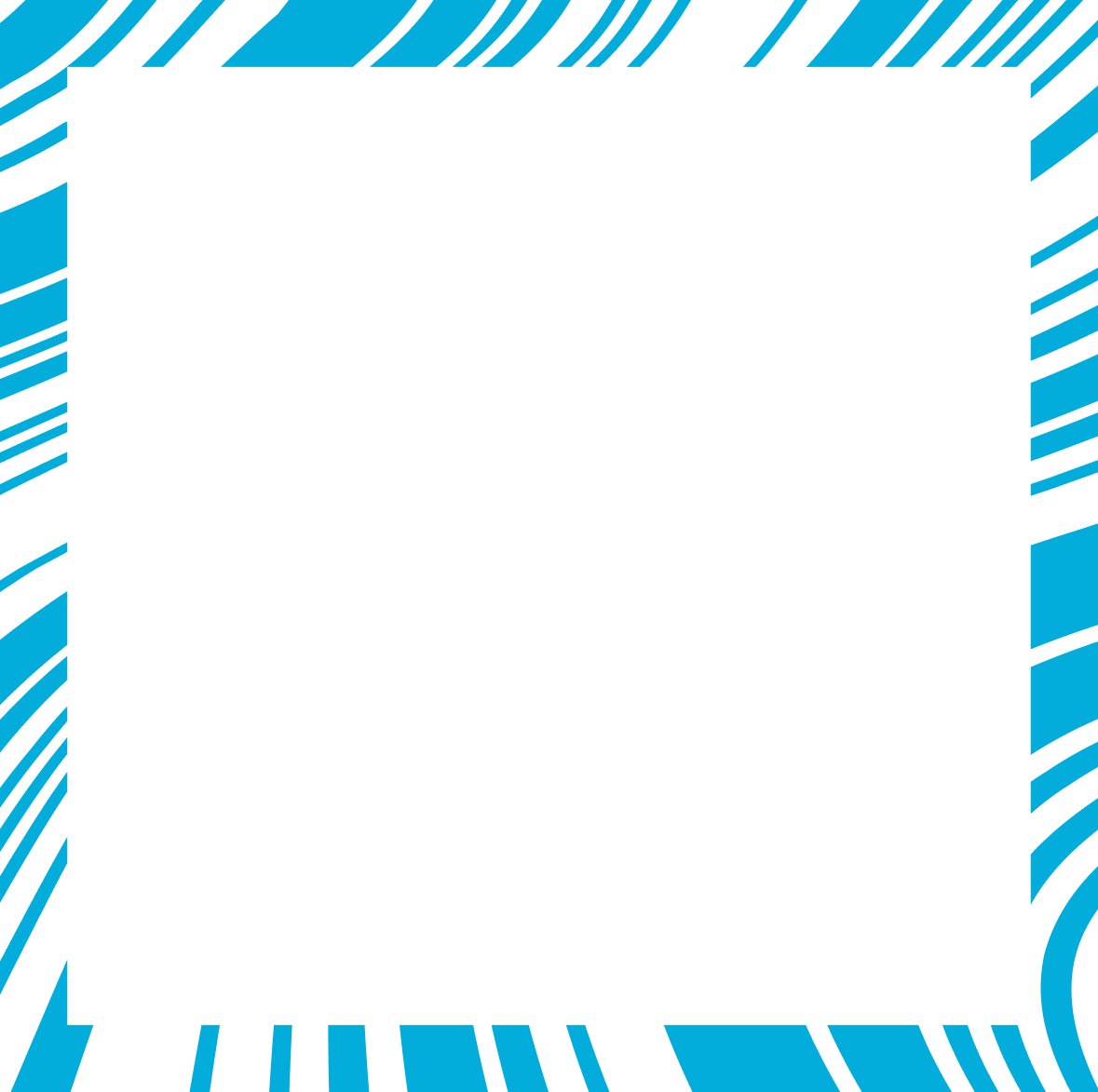 6 ВОПРОС
История одного финансового инструмента начинается с небольшого займа в размере 27 долларов, который в частном порядке выдал один учёный-исследователь 42 женщинам в Бангладеш на развитие их дела.
Запишите аббревиатуру разновидности финансовой организации, которая осуществляет подобную деятельность в России.

Ответ: МФО
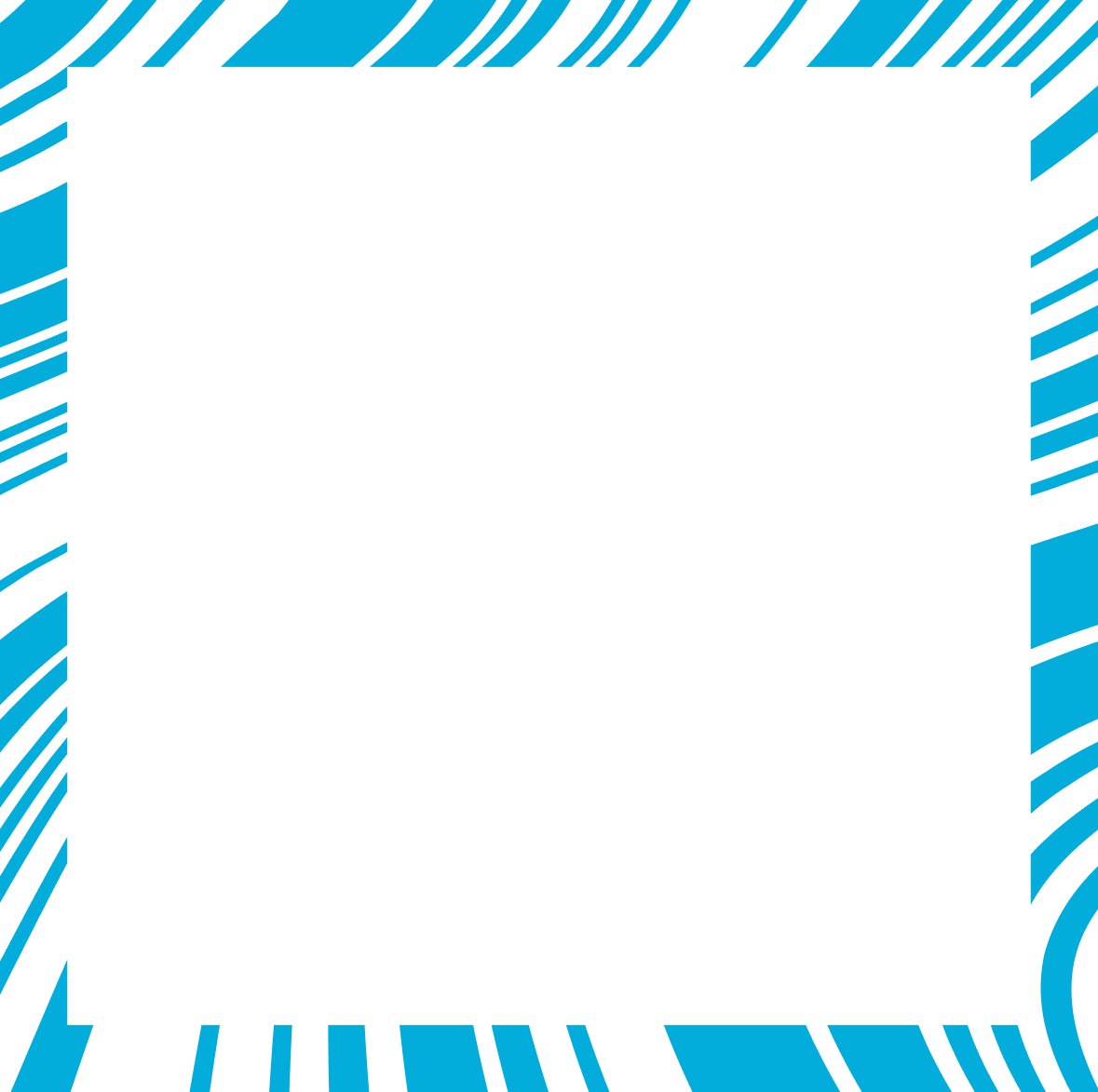 7 ВОПРОС
Как называется продажа одного финансового продукта (услуги) под видом другого? Назовите одним словом английского происхождения.

Ответ: Мисселинг
Мисселинг не всегда является прямым нарушением закона. Формально клиент соглашается на сделку и подписывает договор, однако он делает это, основываясь на недостоверной или неполной информации.
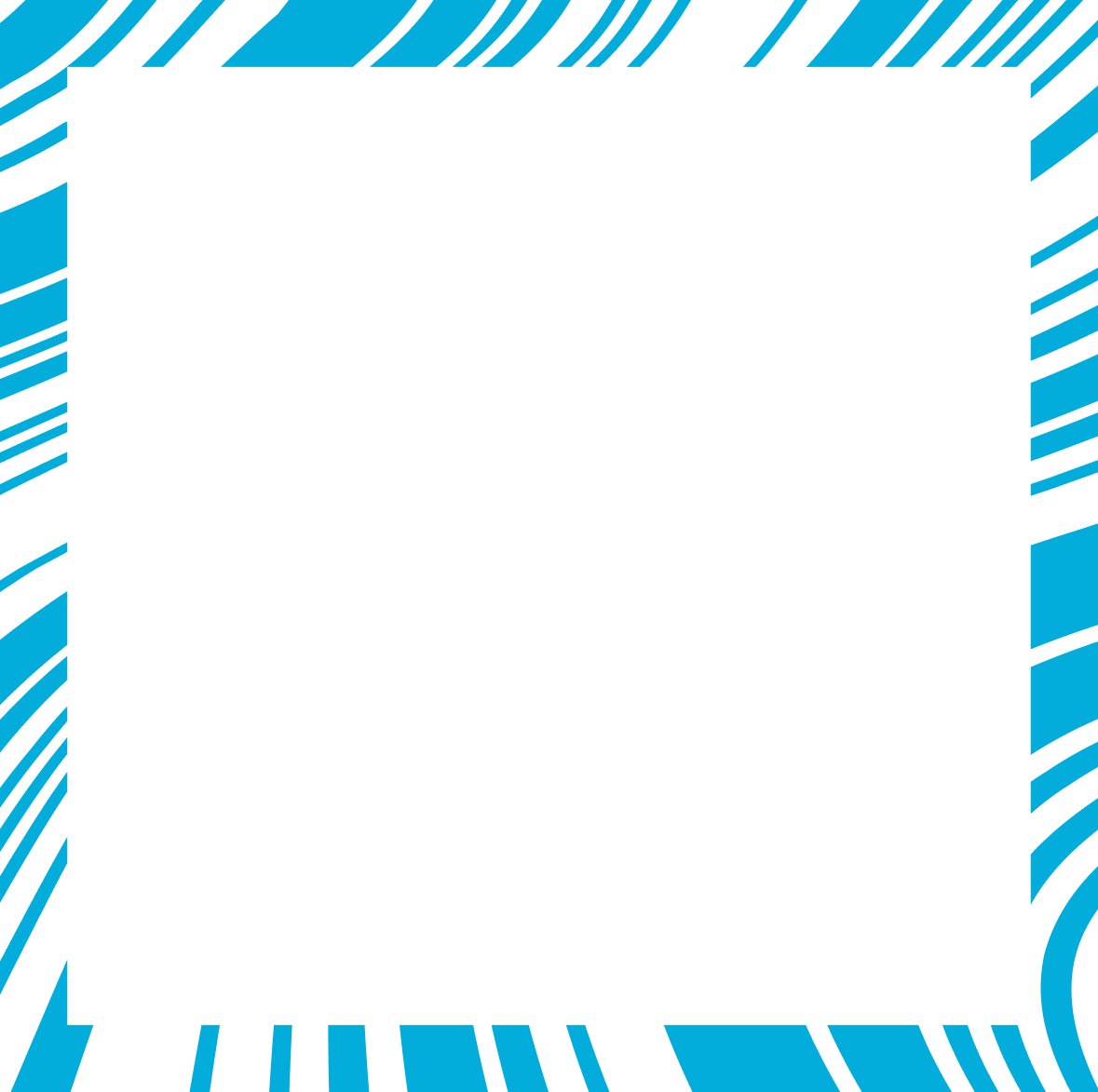 8 ВОПРОС
В средневековых индийских судебниках говорилось, что должники, не выплатившие все свои долги, впоследствии СДЕЛАЮТ ЭТО в домах своих кредиторов. В Древней Греции ЭТО ДЕЛАЛИ многие педагоги. Ответьте двумя словами, начинающимися на одну и ту же букву: что такое "СДЕЛАТЬ ЭТО"?

Ответ: родятся рабами
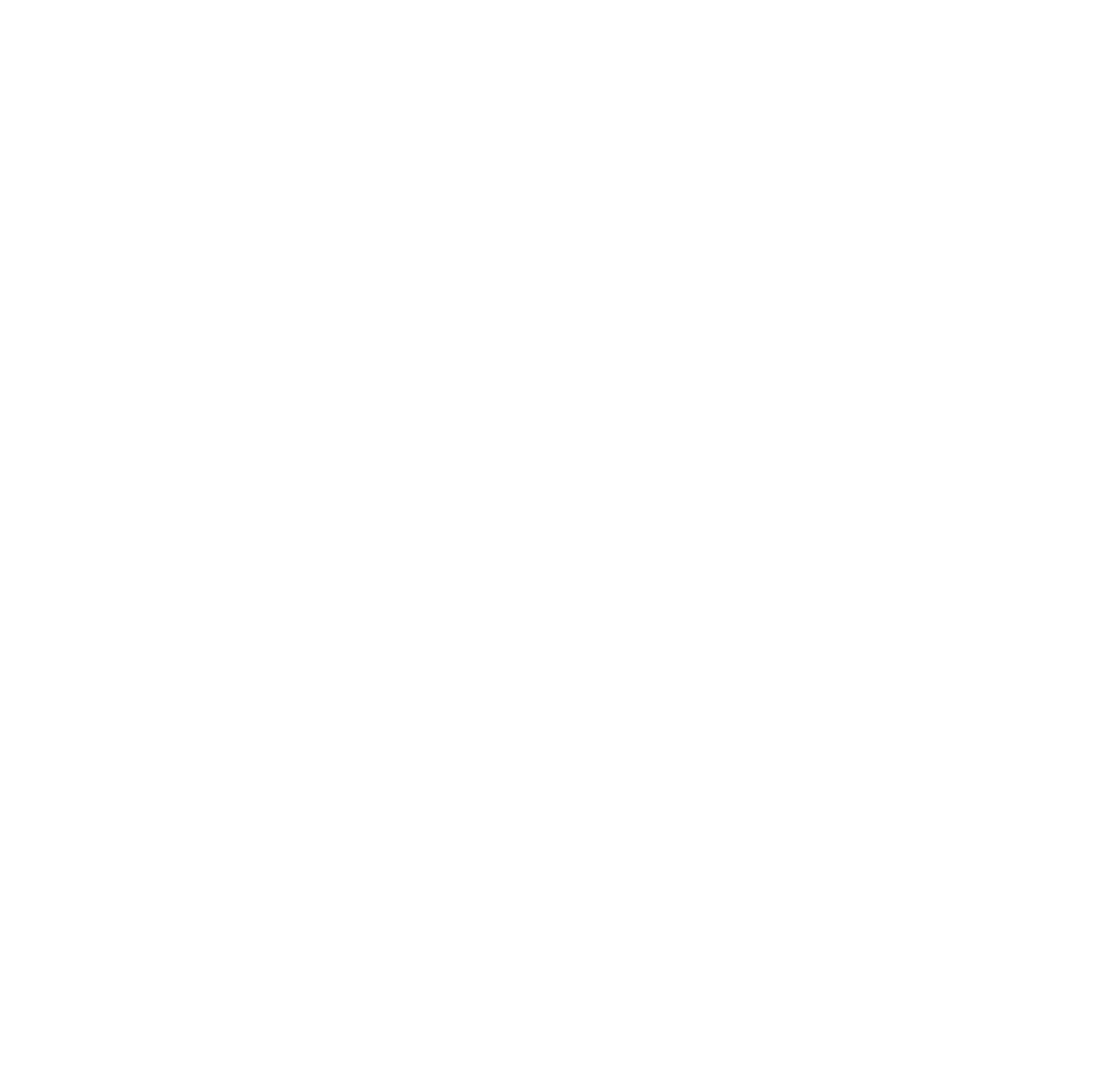 ГРУППА
ФМЦ НИУ ВШЭ
ЭЛЕКТРОННАЯПОЧТА
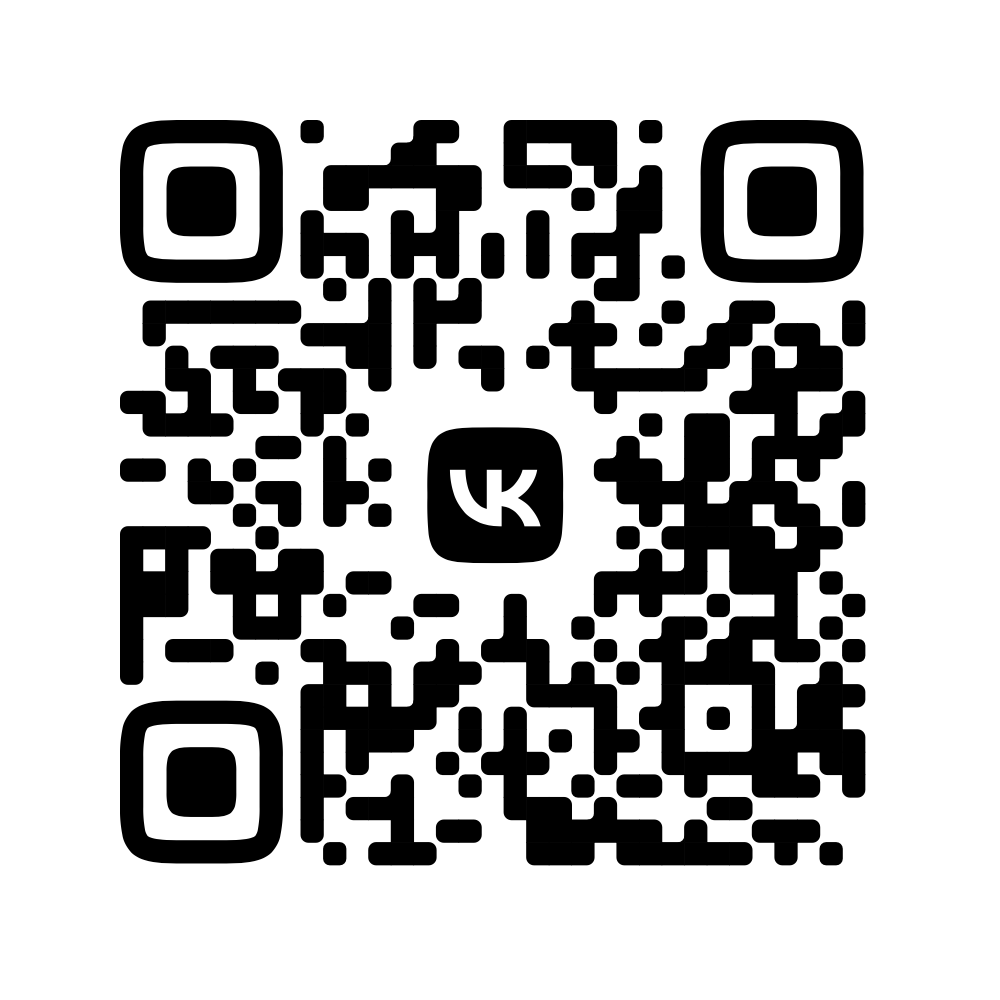 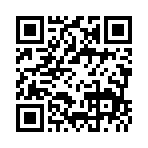 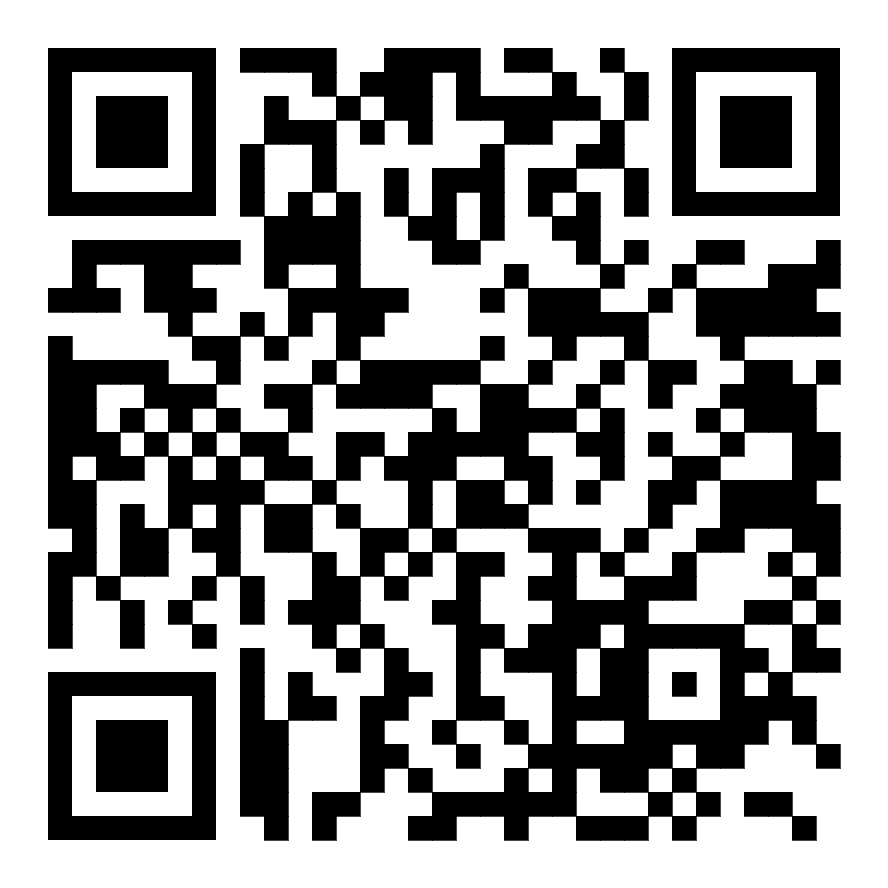